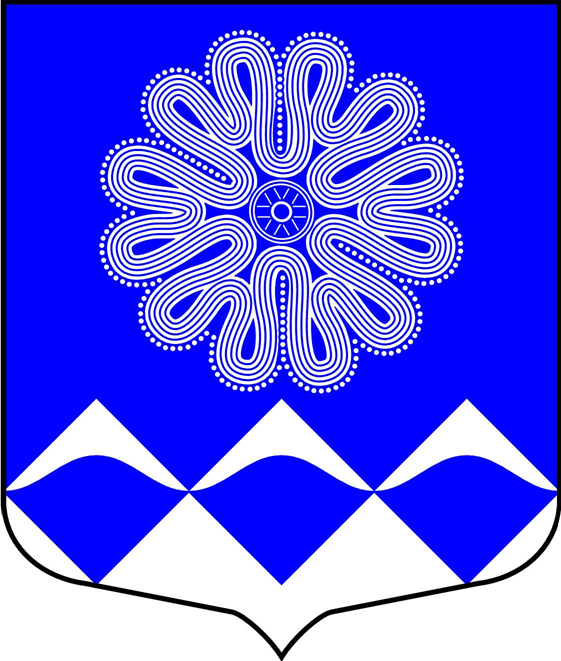 ОТЧЕТ
главы администрации муниципального образования Пчевское сельское поселение Левашова Д.Н. 
о социально-экономическом развитии поселения  за 2020 год 
и  о  планах  на  2021  год
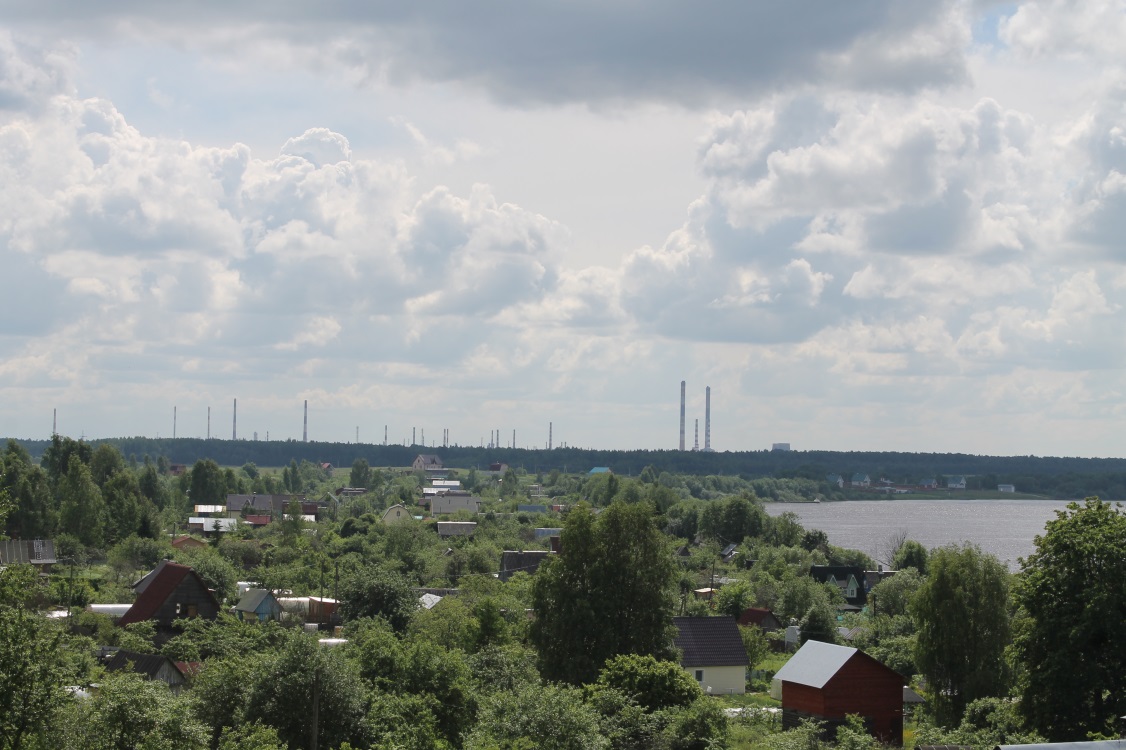 Площадь муниципального образования составляет 
40045 га
Площадь земель населенных пунктов 580  га
Площадь земельных участков, занятых личным подсобным хозяйством  составляет 123 га
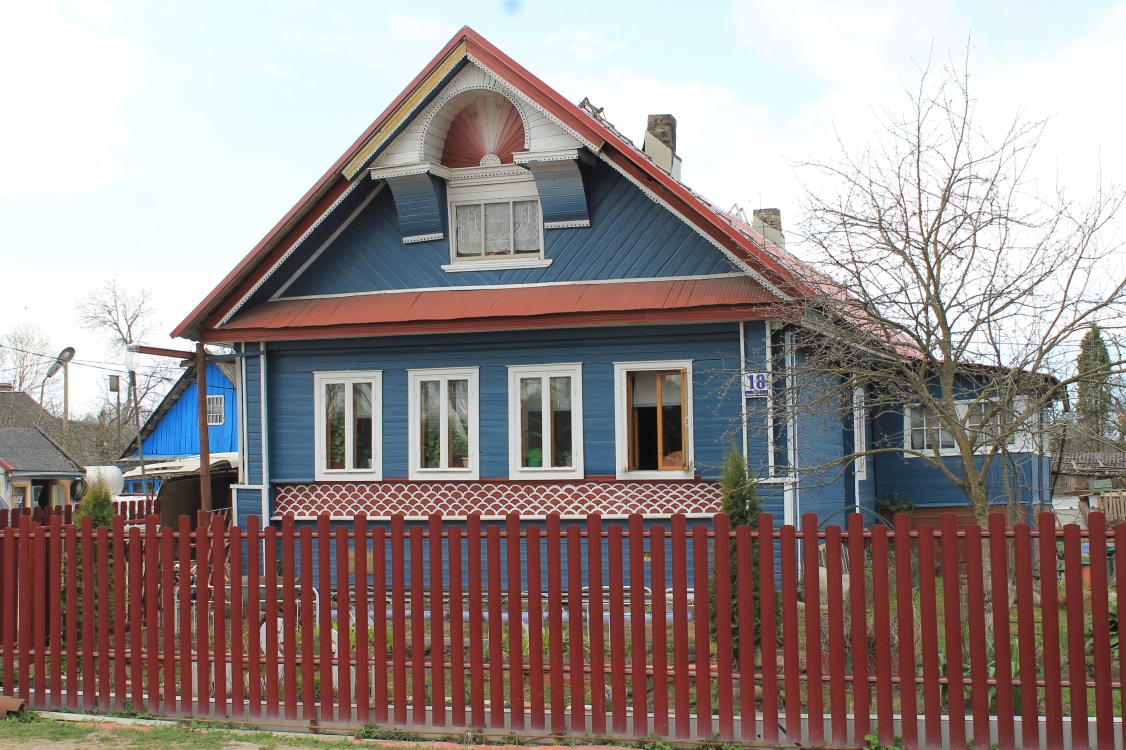 Площадь  земельных участков, находящийся у граждан для ведения индивидуального садоводства составляет 81,87 га
Под огородничество занято 31,52 га
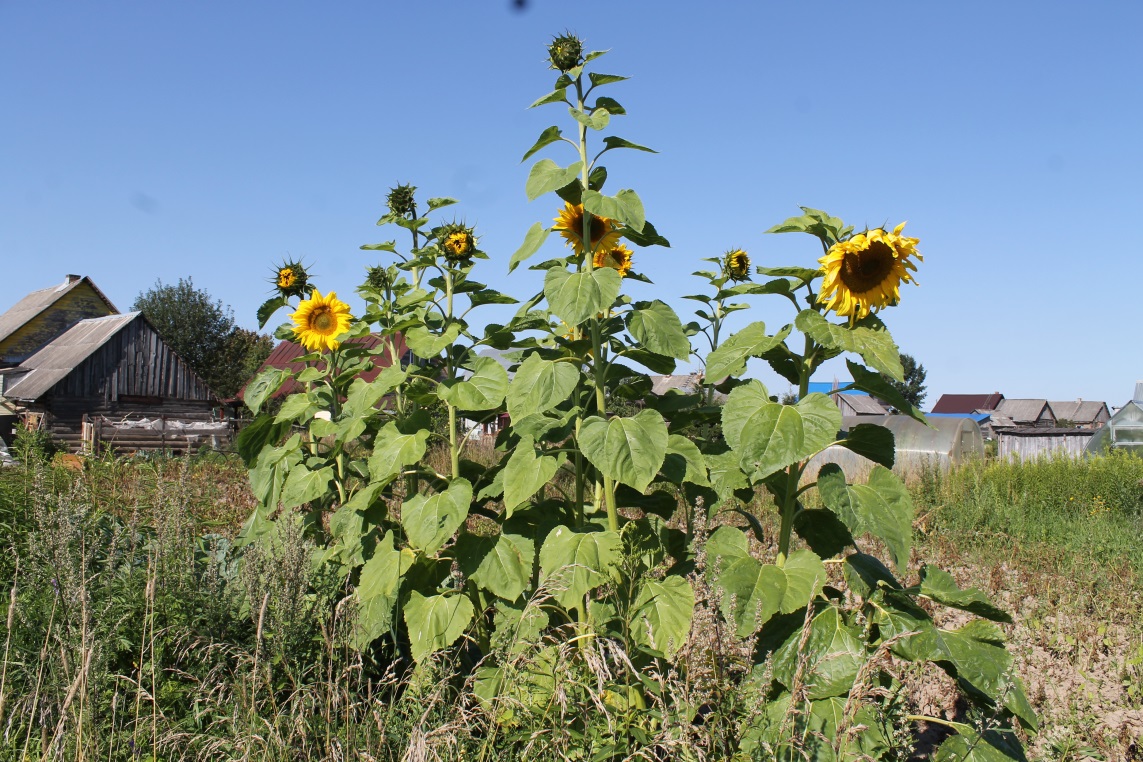 На территории муниципального образования находятся 2 садоводческих товарищества:
- Типино 20,2 га 
- Родник 7,24 га
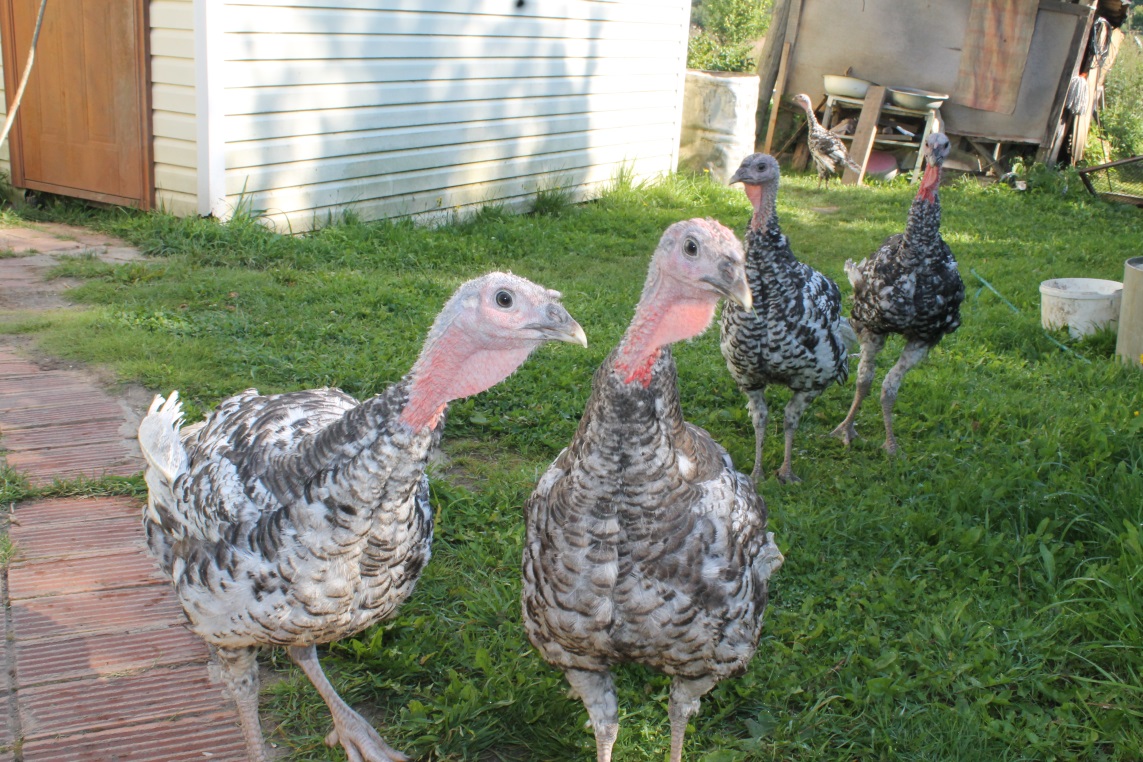 Имеется  7 фермерских хозяйств.
На территории Пчевского сельского поселения расположено  9 населенных пунктов
Динамика численности населения 
с 01.01.2020 по 01.01.2021 годы, человек
на 01.01.2020
на 01.01.2021
Численность постоянного населения по отношению к отчетному периоду уменьшилась и составила на начало 2021 года - 1481 человек, что на 26 человек  меньше, чем на начало 2020 года:
в д. Пчева – 990 чел.
в д. Городище –222 чел. 
в д. Мотохово – 106 чел.
в д. Витка – 10 чел.
в д. Дубняги – 6 чел.
в д. Дуняково – 21 чел.
в д. Иконово – 20 чел.
в д. Новинка – 6 чел.
в д.Чирково – 100 чел.
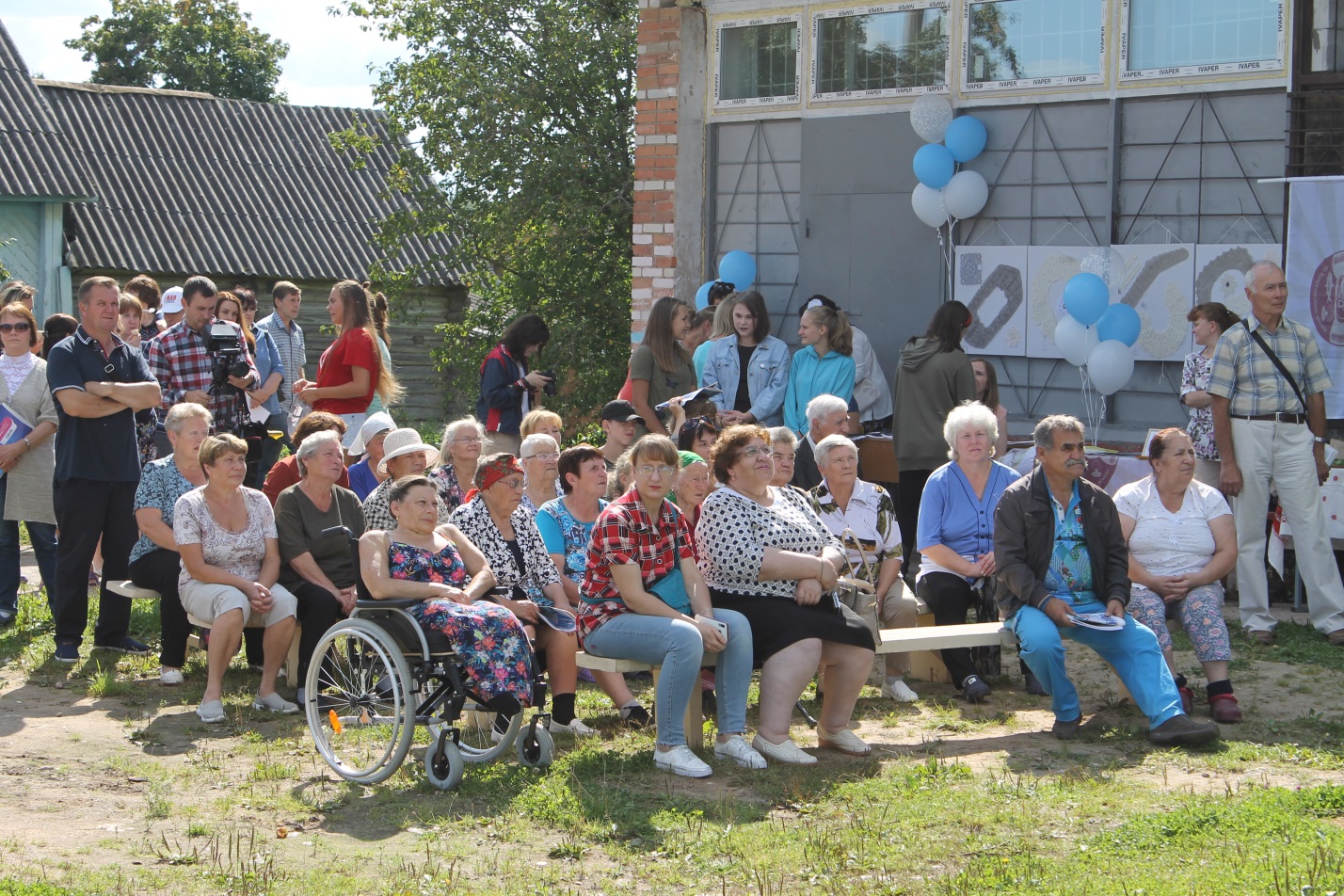 Распределение постоянного населения по гендерному признаку на начало 2020 и 2021 года, чел.
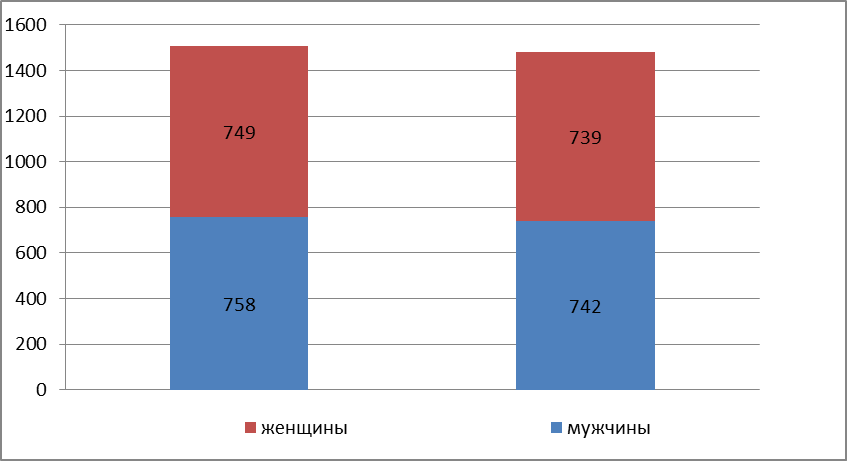 По гендерному признаку преобладают женщины. Доля женщин составила 50,1 % - 742 человека (на 16 человек меньше, чем на начало 2020 года). Доля мужчин составила 49,9 % - 739 человек (на 10 человек меньше, чем на начало 2020 года).
Демографические процессы на начало 2020 и 2021 года
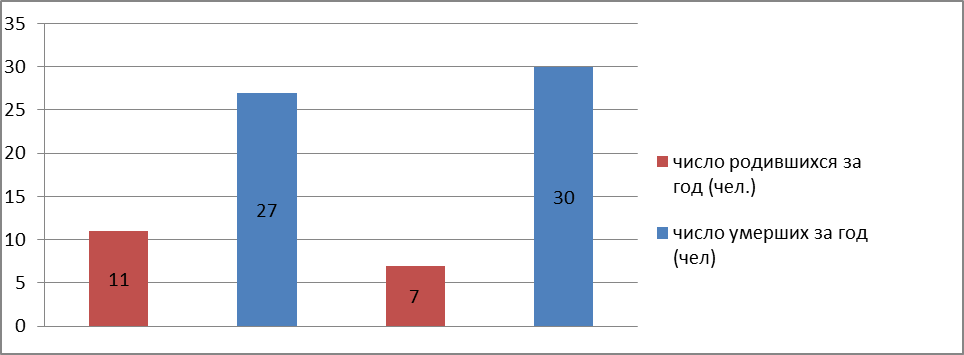 на 01.01.2020
на 01.01.2021
В Пчевском сельском поселении смертность  населения превышает рождаемость. Численность родившихся в 2020 году составила 7 человек, что на 4 человека меньше, чем в 2019. Численность умерших в 2020 году составила 30 человек, что на 3 человека  больше, чем в 2019 году.
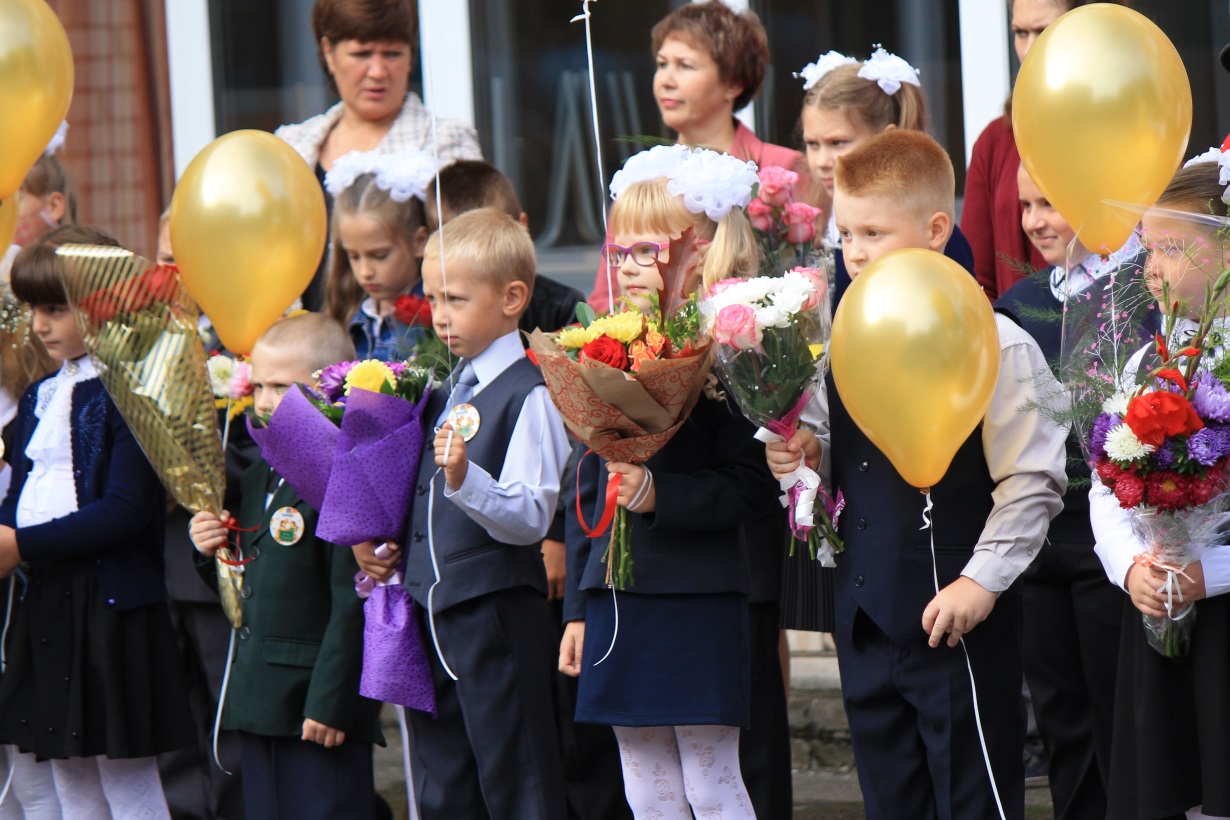 На территории поселения действует общеобразовательная школа в д. Пчева,  в которой обучаются  71  человек. В школе преподавательский штат укомплектован и проводятся  занятия по всем направлениям.
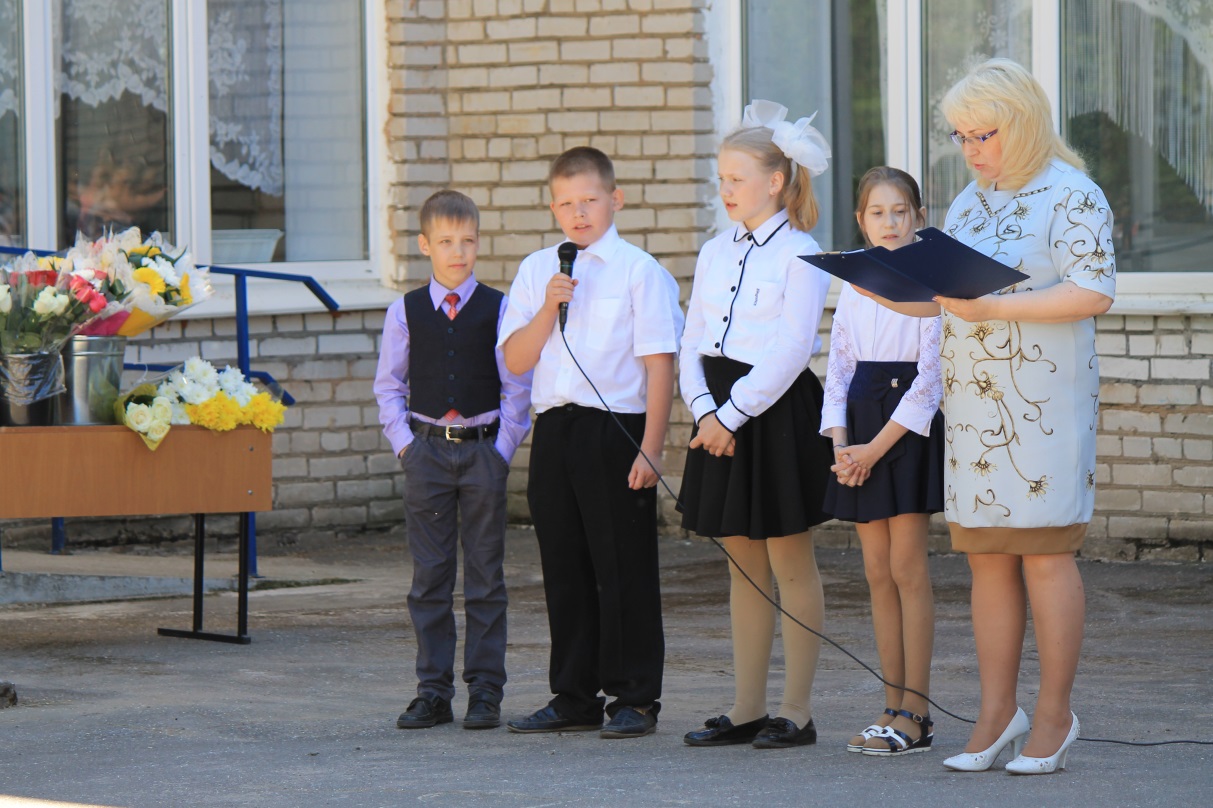 В период летних каникул на базе школы организуется летний оздоровительный лагерь и трудовая рабочая бригада.
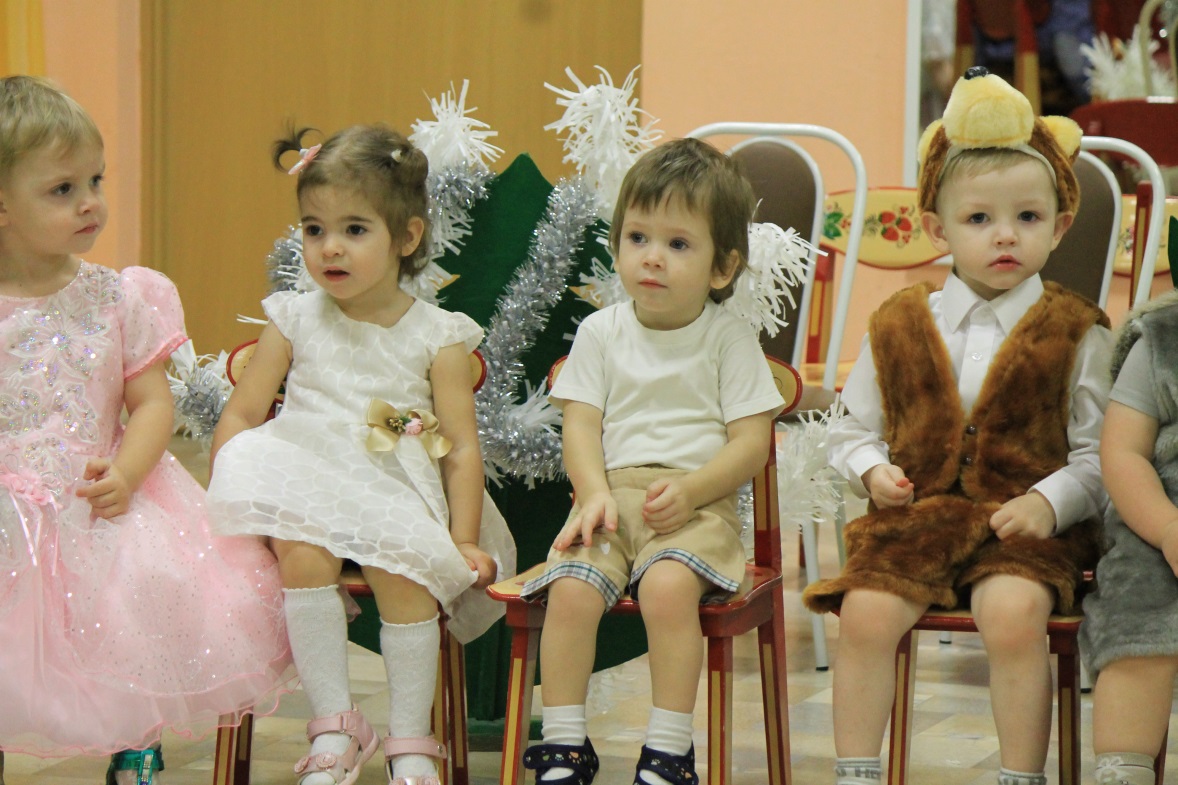 Детский сад в д. Пчева посещают  49  детей, воспитателями которого являются молодые  квалифицированные специалисты.
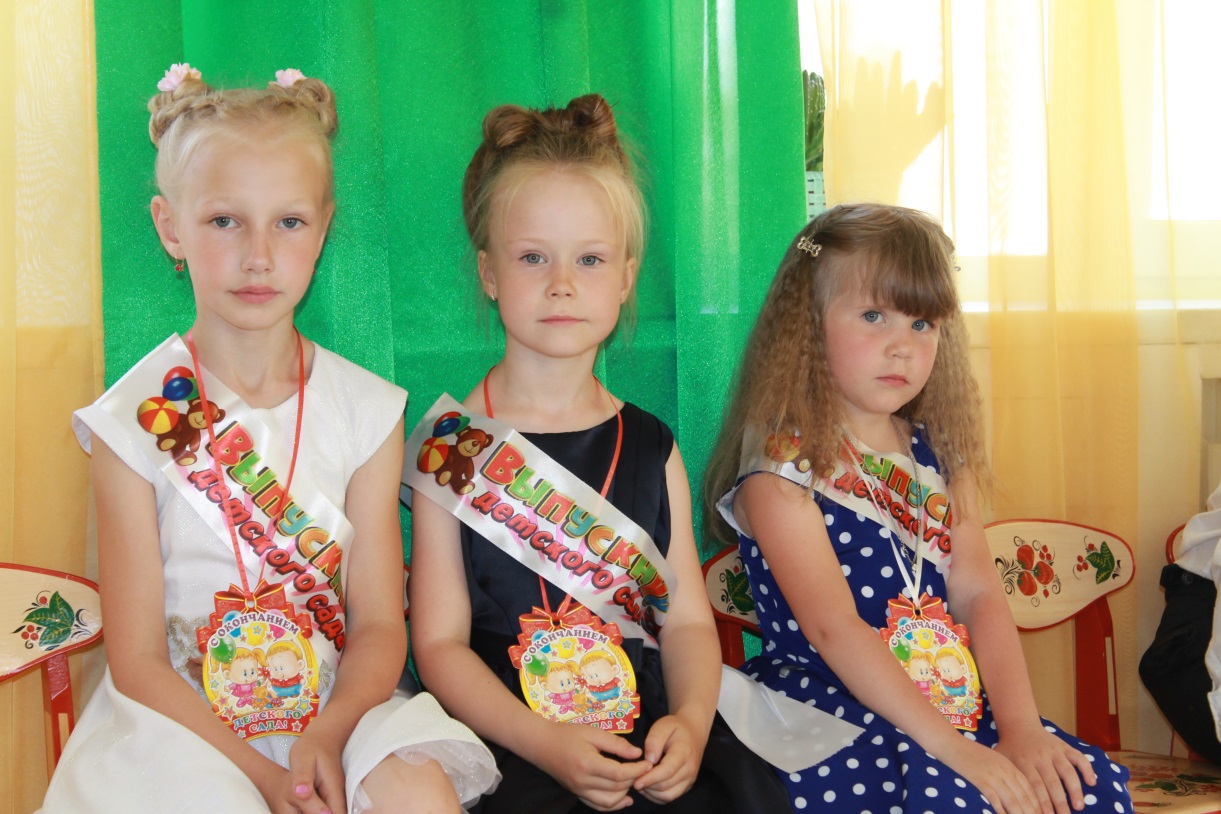 Бюджет муниципального образования Пчевское сельское  поселение Киришского муниципального района Ленинградской области в 2020 году составил:
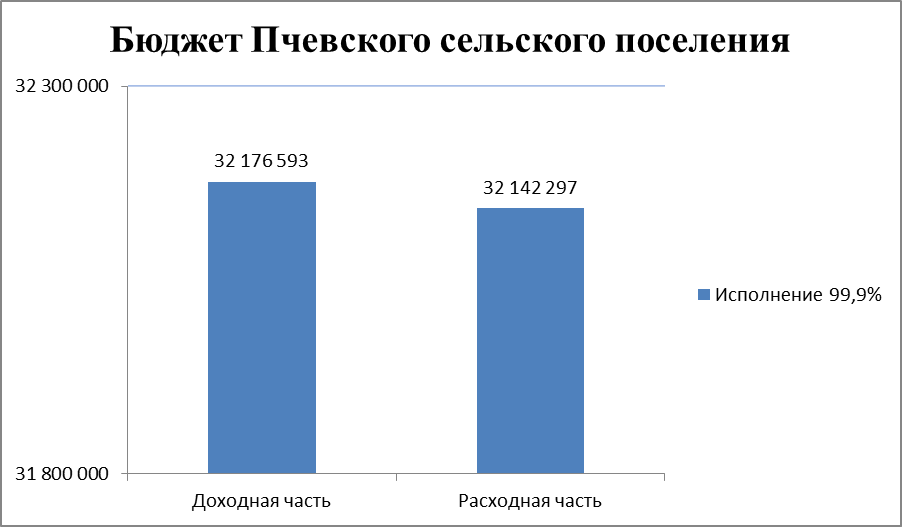 -  доходная часть в размере   32 176 593,27 руб.,   
-  расходная часть –  32 142 297,33 руб., 
исполнение бюджета составило 99,9 %
По доходной части бюджета за 2020 год.
Поступило налоговых и неналоговых доходов, то есть  собственных доходов муниципального образования  6 347 841,21 руб. 
План выполнен на 111,8 %.   
Доходную часть составляют: налог на доходы физических лиц, доходы от уплаты акцизов, налог на имущество физических лиц, земельный налог, доходы от сдачи в аренду имущества, прочие поступления от использования имущества.
 Безвозмездные поступления от других бюджетов бюджетной системы Российской Федерации составили  26 177 310,01 руб. 
Денежные средства поступали из областного и районного и  федерального бюджетов.
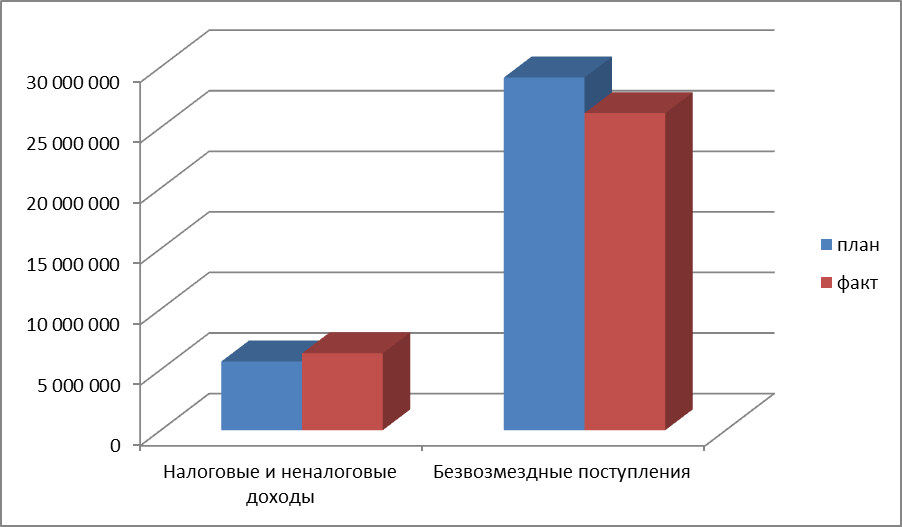 Расходная  часть бюджета муниципального образования  в  2020 году составила 32 142 297,33  рублей из них: 
- Общегосударственные расходы составили 5 678,4 тыс. руб., что составляет  17,67 % от общей расходной части. 
(содержание аппарата управления, часть переданных полномочий на уровень района,  приобретение венков, цветов и реставрационные работы на братских захоронениях, резервный фонд).
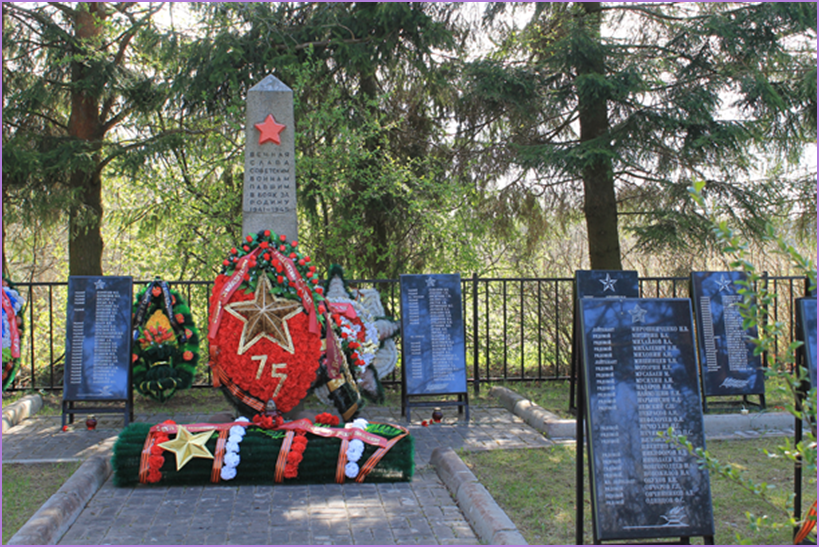 В 2020 году основную часть расходов бюджета поселения составляли Муниципальные программы, разработанные в соответствии с действующим законодательством.
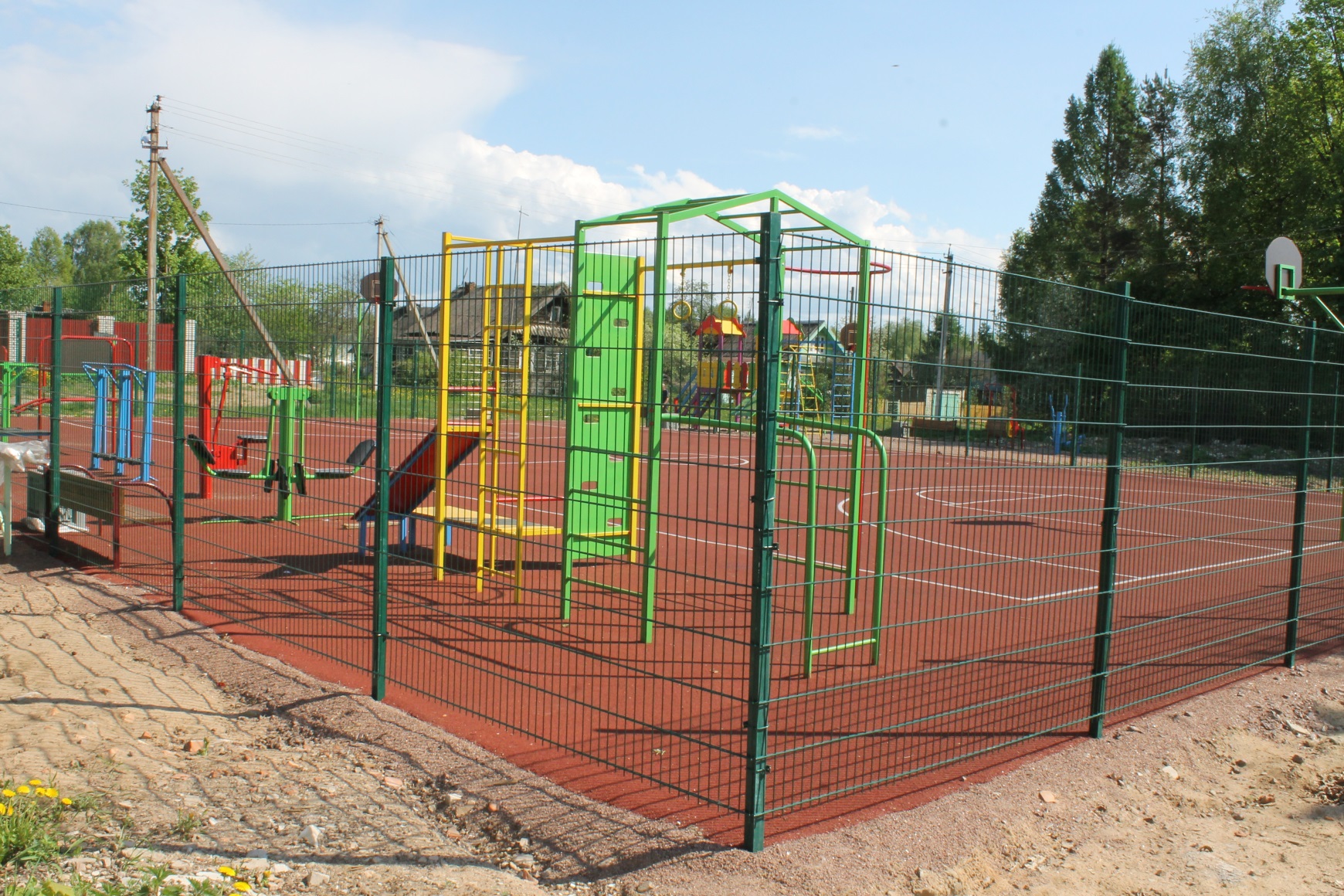 Муниципальная программа «Развитие культуры в муниципальном образовании Пчевское сельское поселение Киришского муниципального района Ленинградской области» -  расходы составили  4 млн. 731  тыс. рублей (организация досуга и обеспечение населения услугами в сфере культуры, организация библиотечного обслуживания)
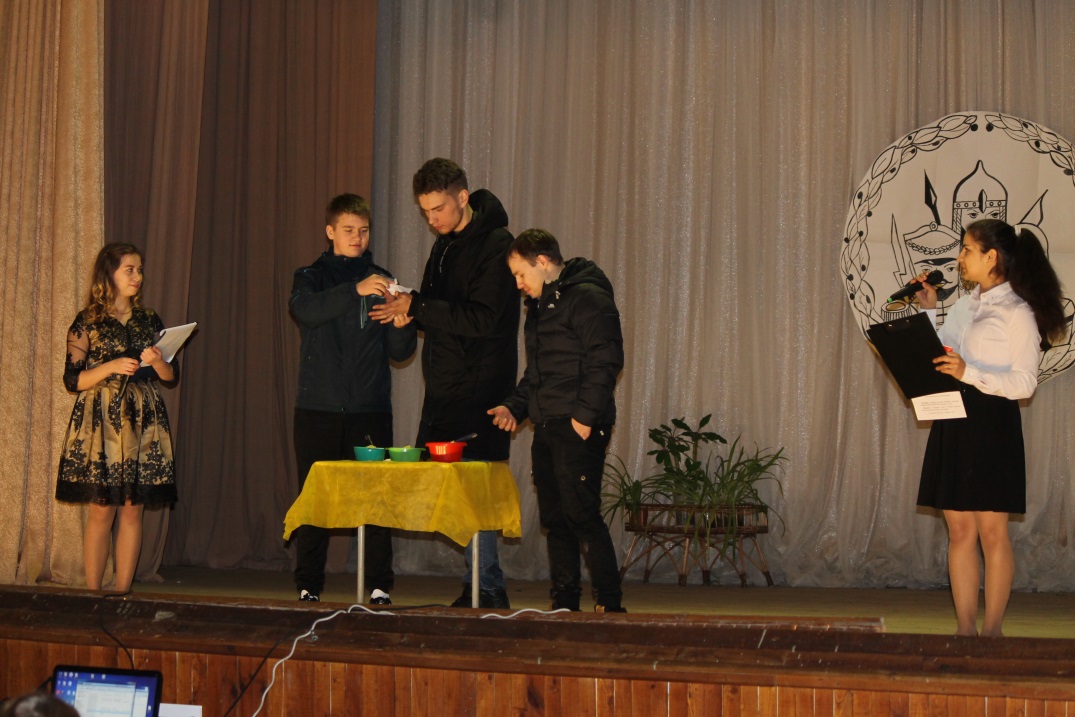 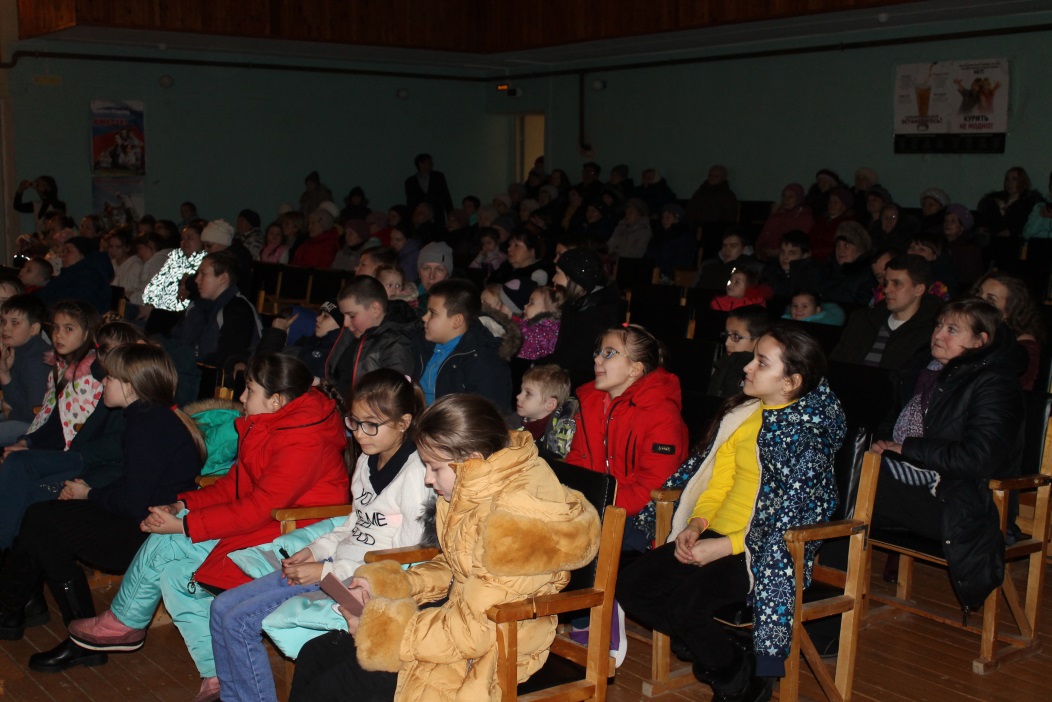 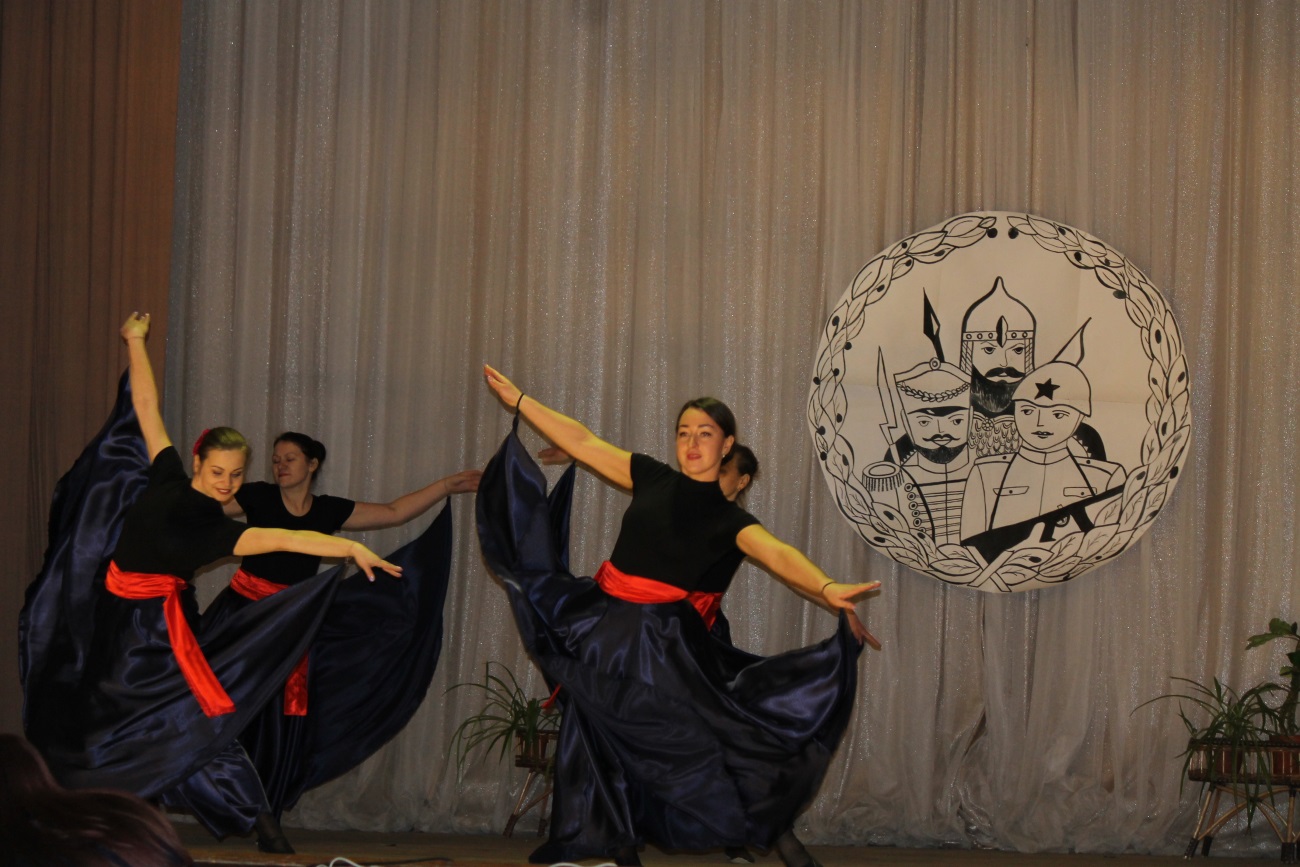 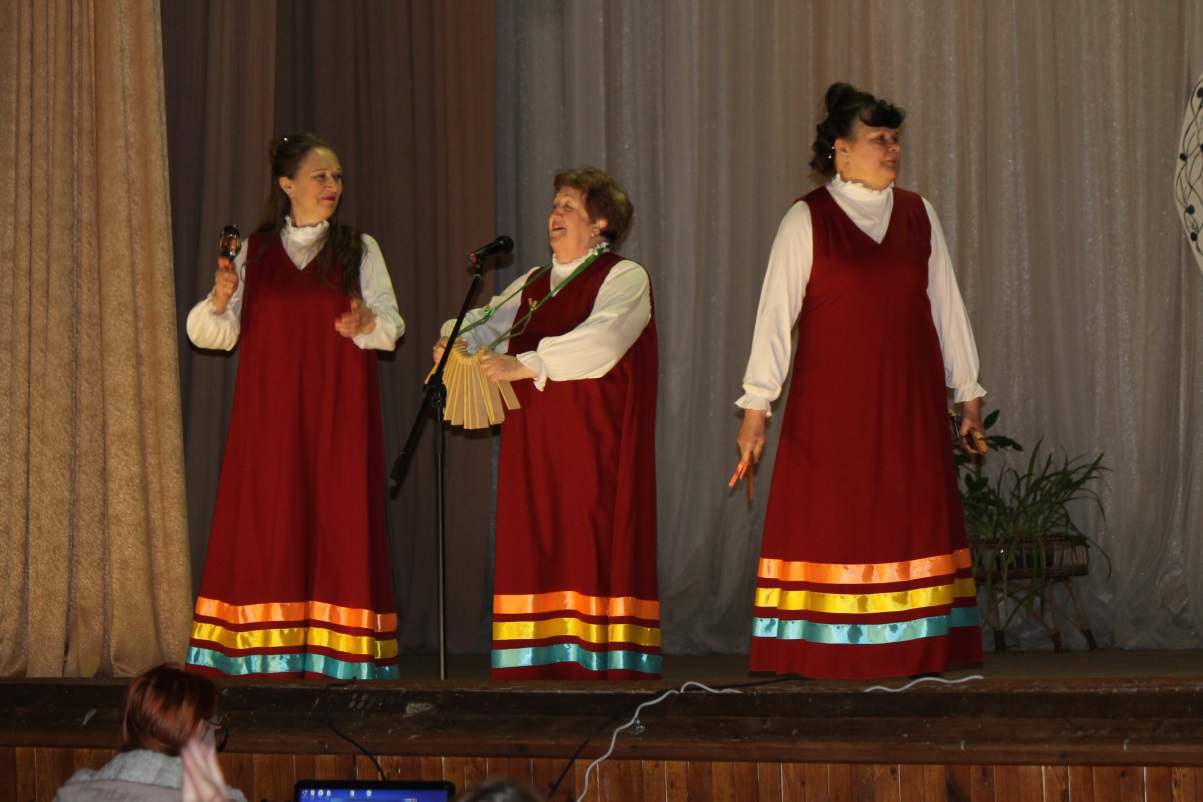 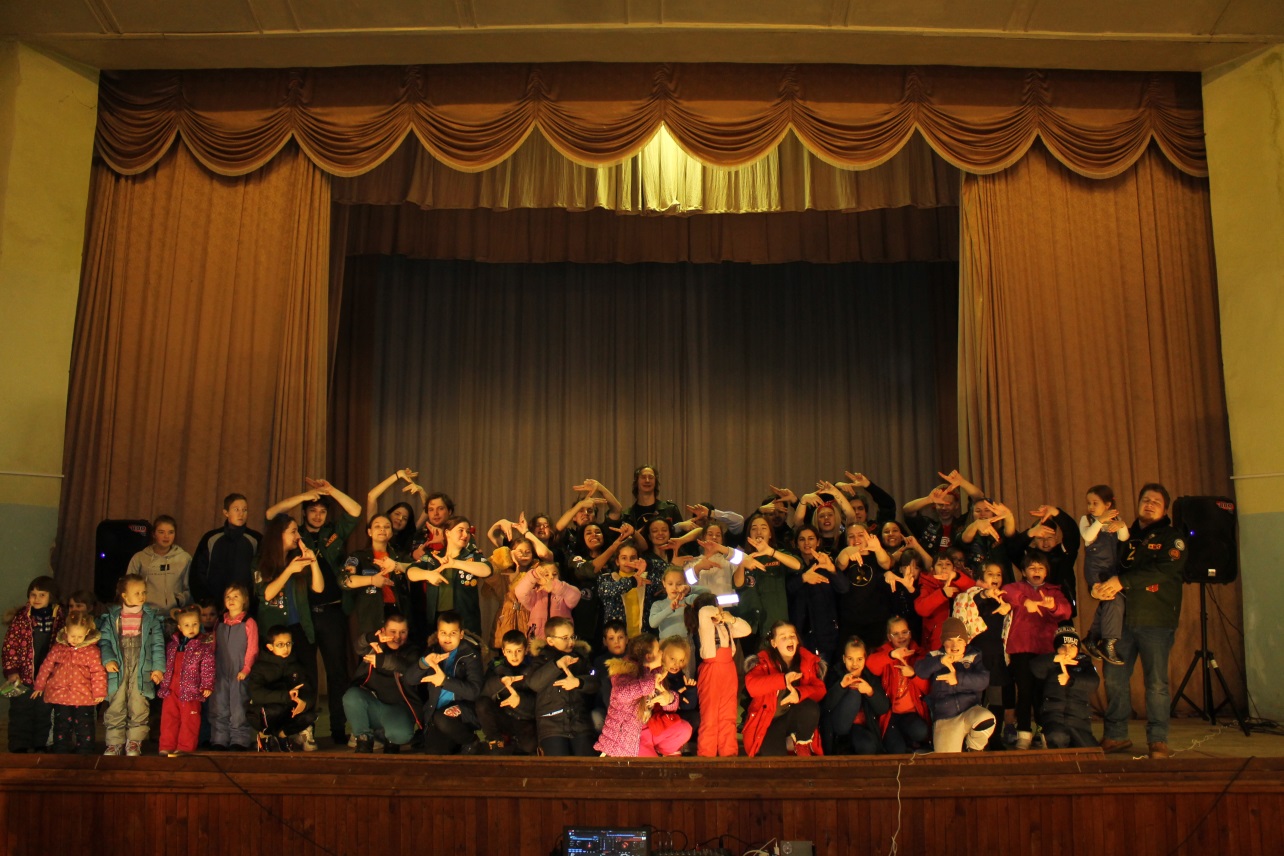 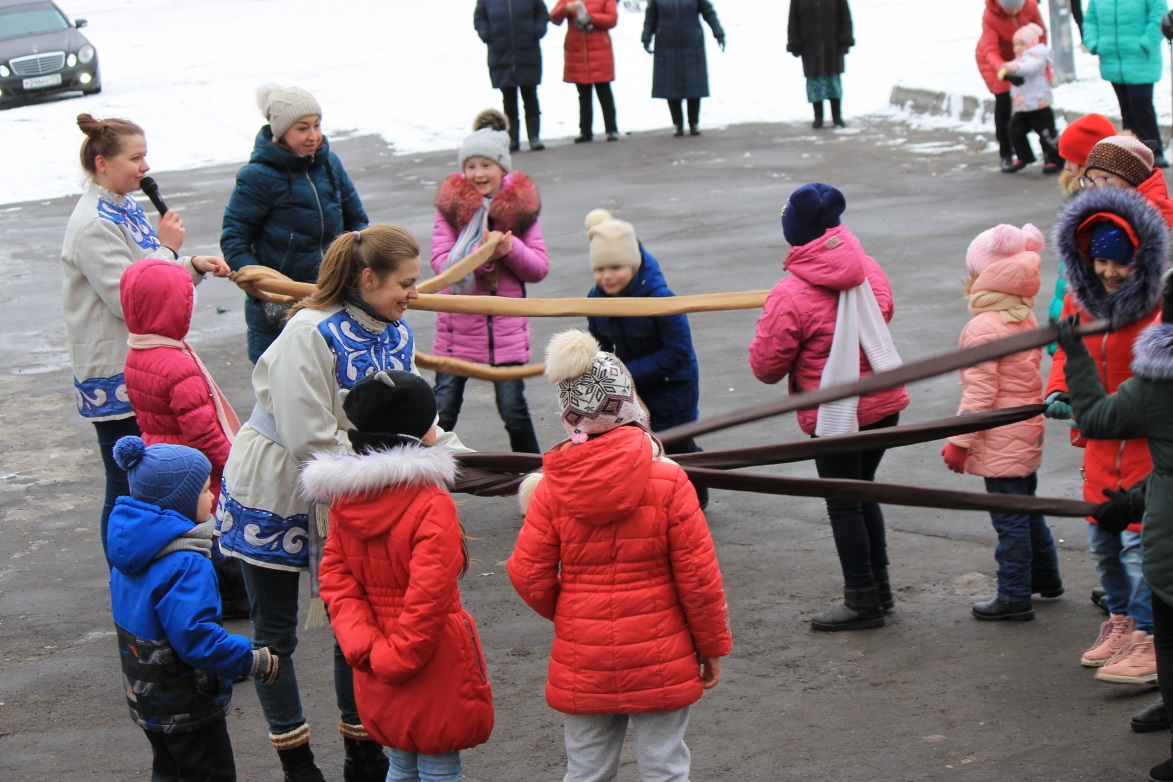 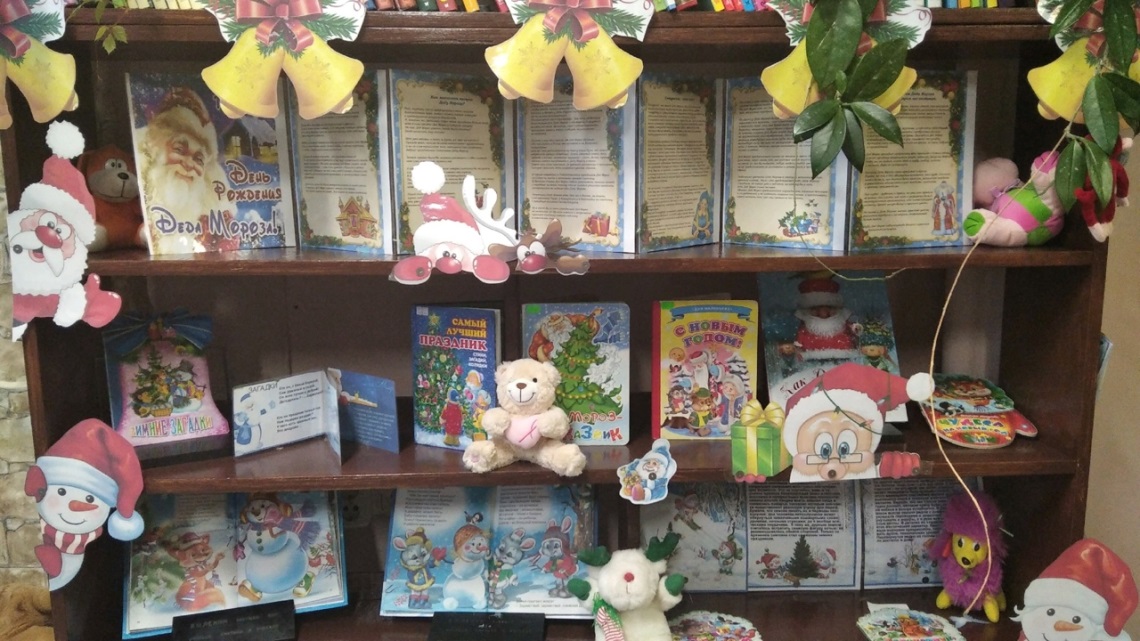 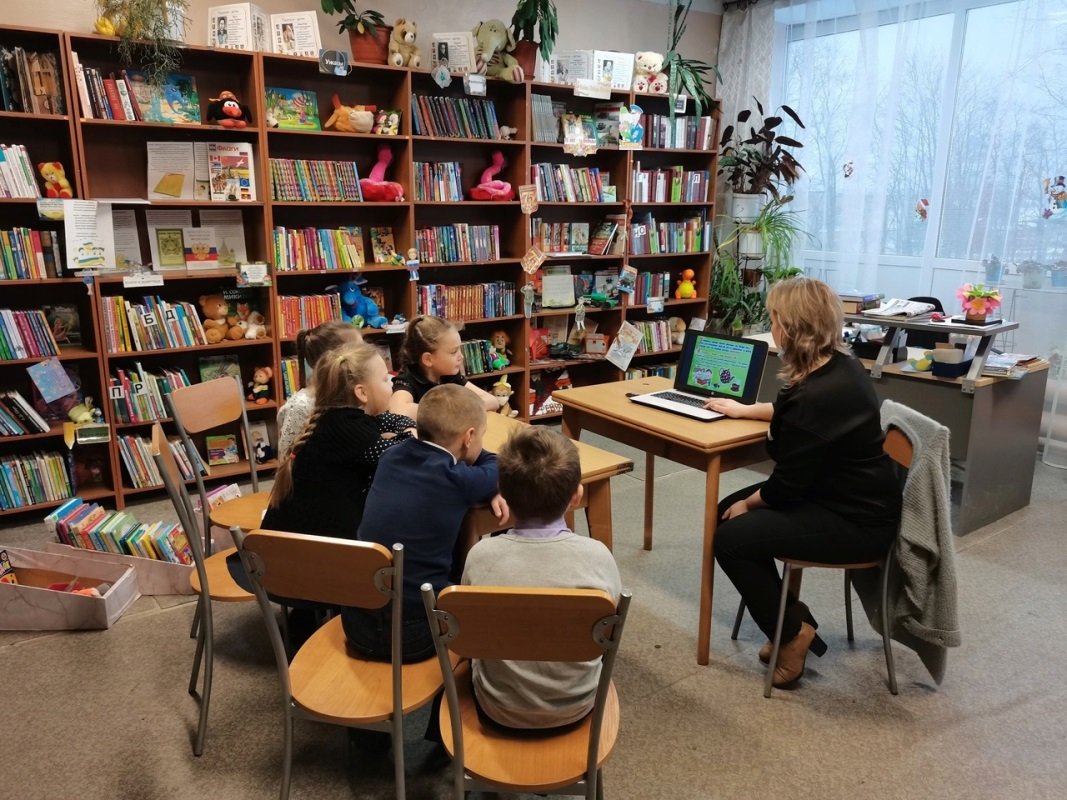 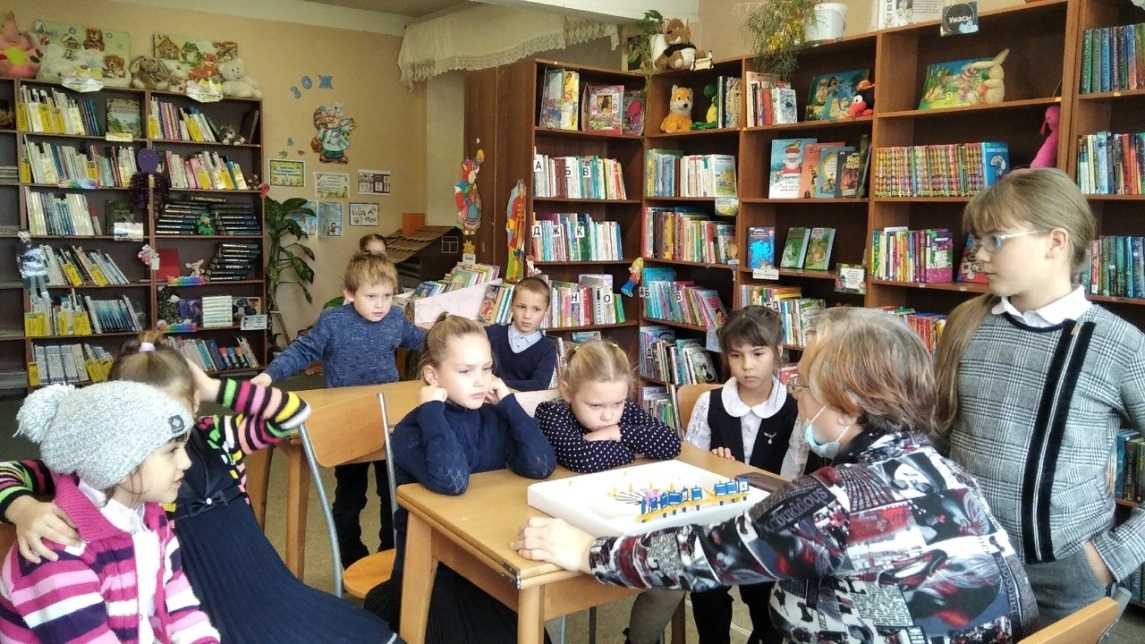 Размер расходов по муниципальной программе  «Развитие автомобильных дорог в муниципальном образовании Пчевское сельское поселение Киришского муниципального района Ленинградской области» составили 2 млн. 453 тыс. рублей. В рамках программы проведены ремонты дорог:
 в деревне Пчева по улицам Речная и Героев.
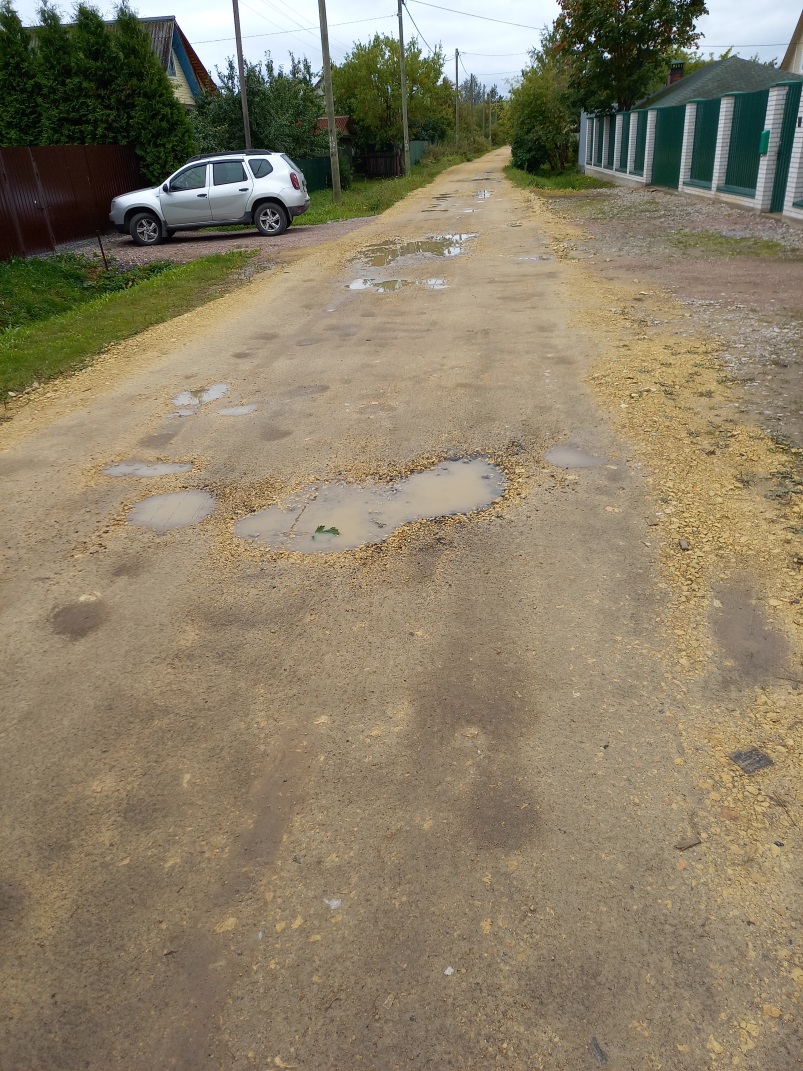 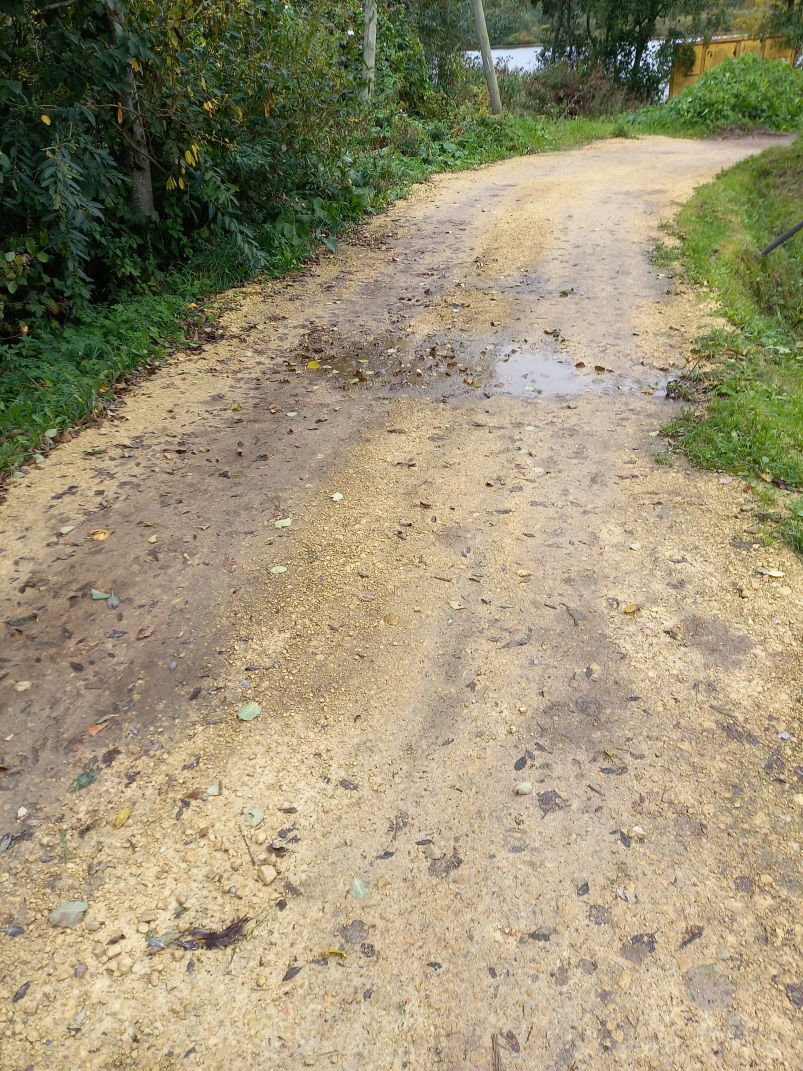 д. Пчева, улица Речная до выполнения работ
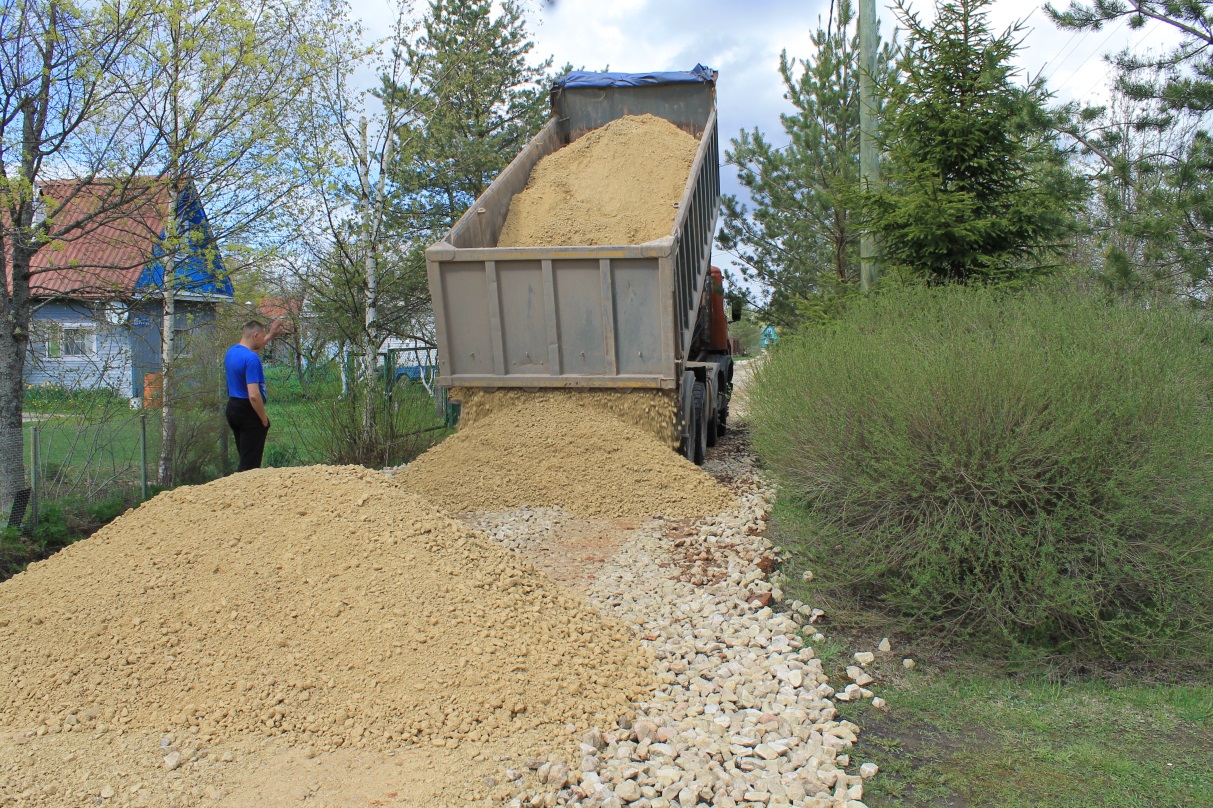 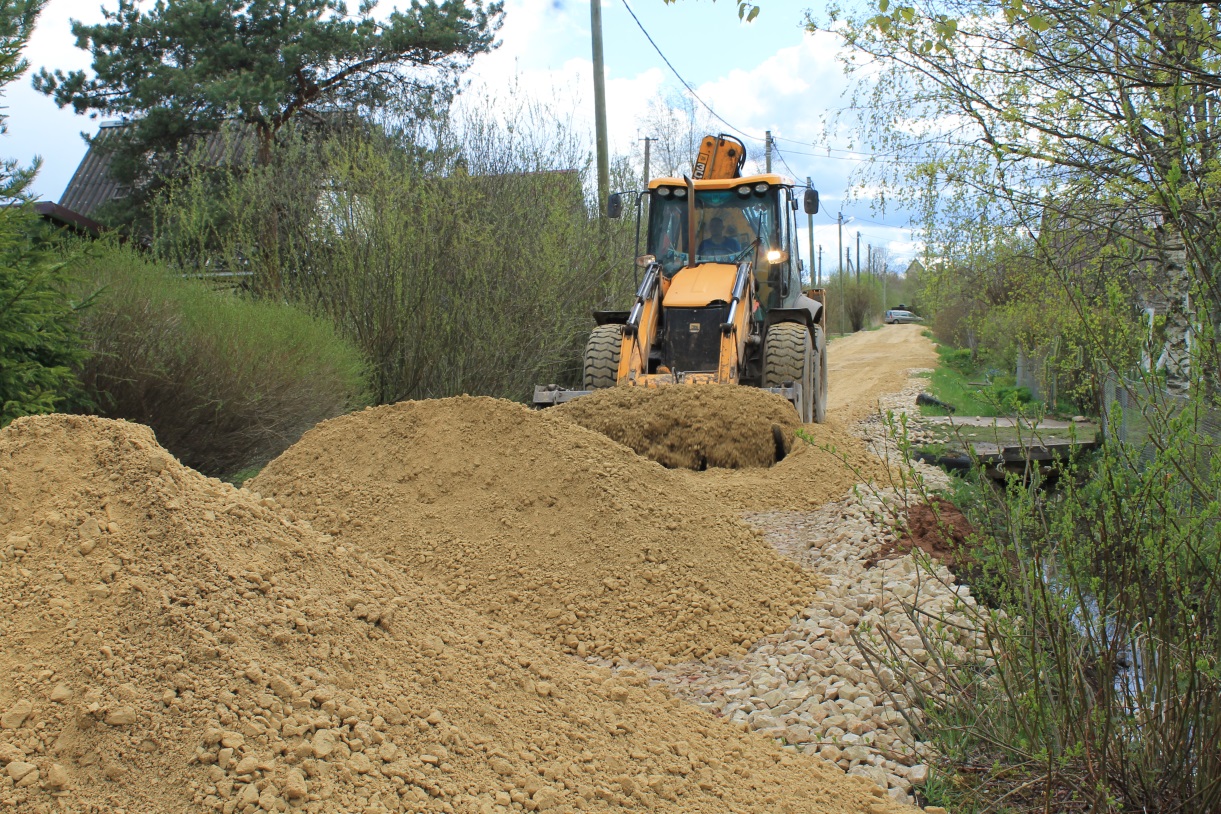 Ход работ
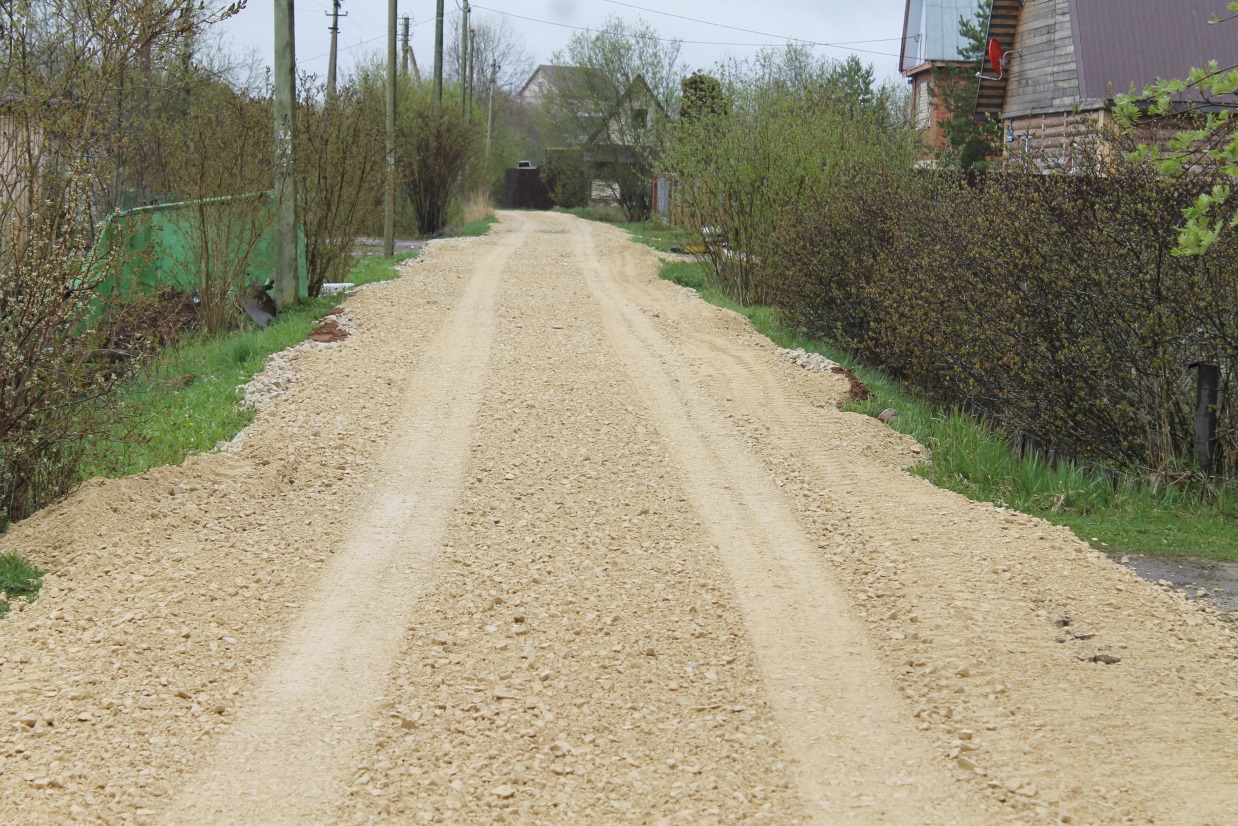 После выполнения работ
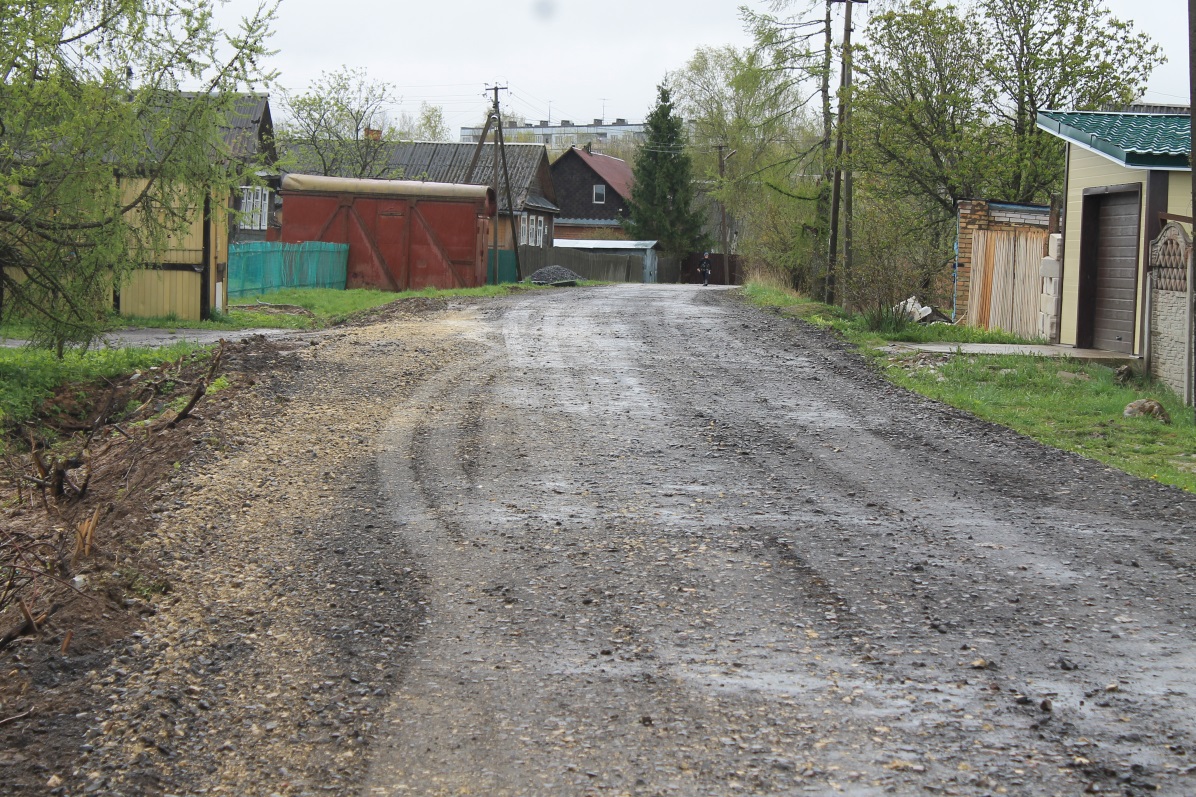 д. Пчева, 
улица  Героев
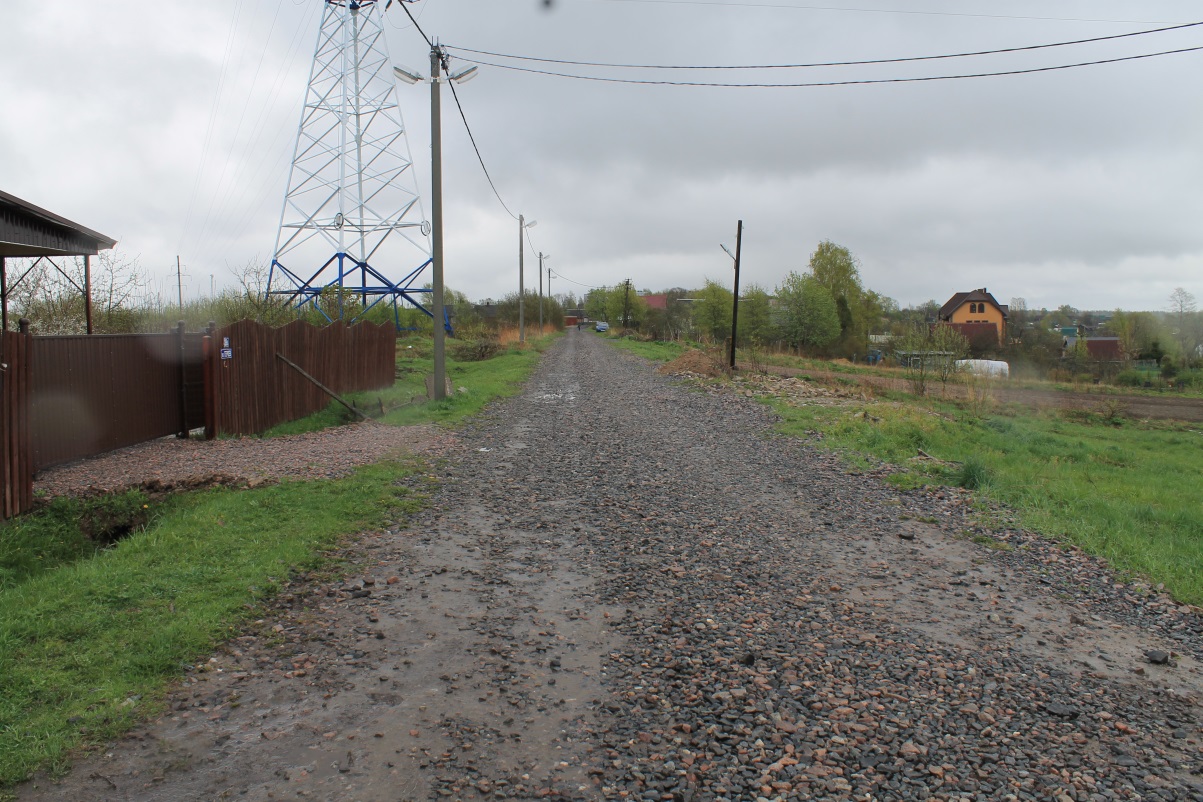 До выполнения работ
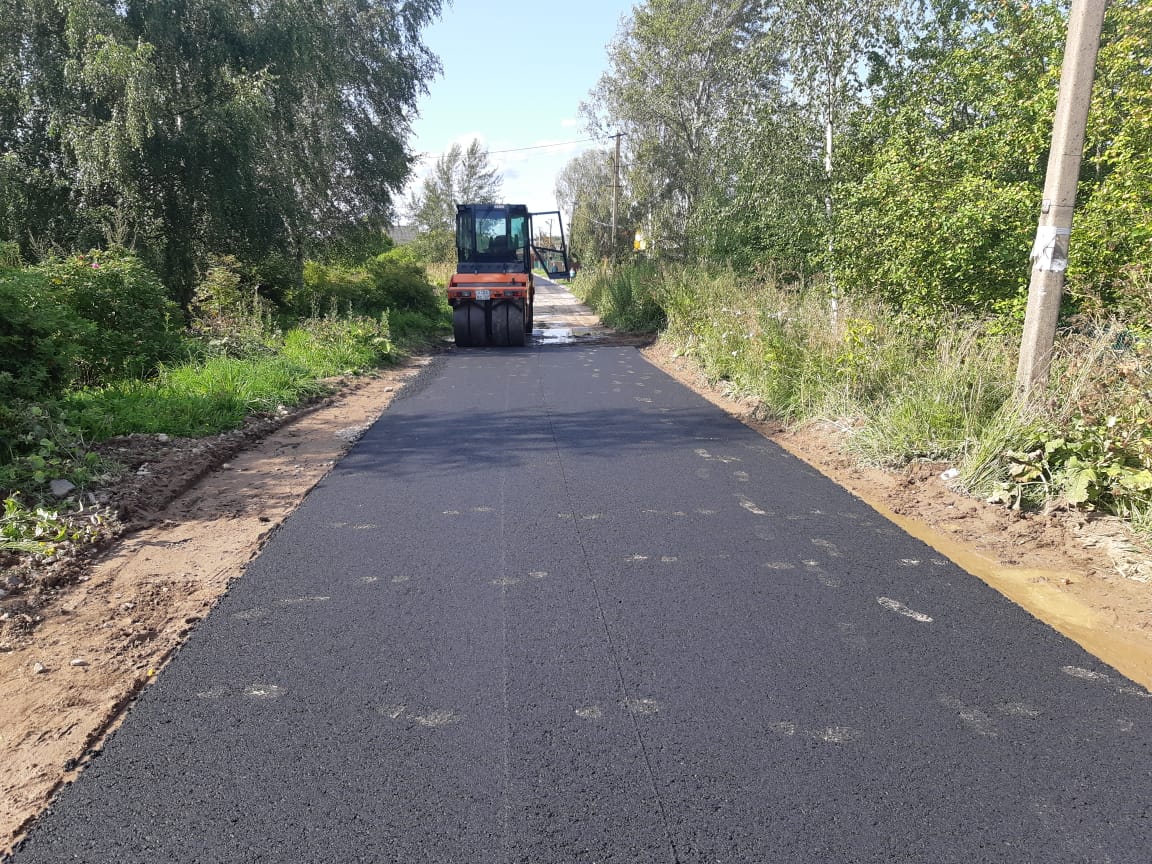 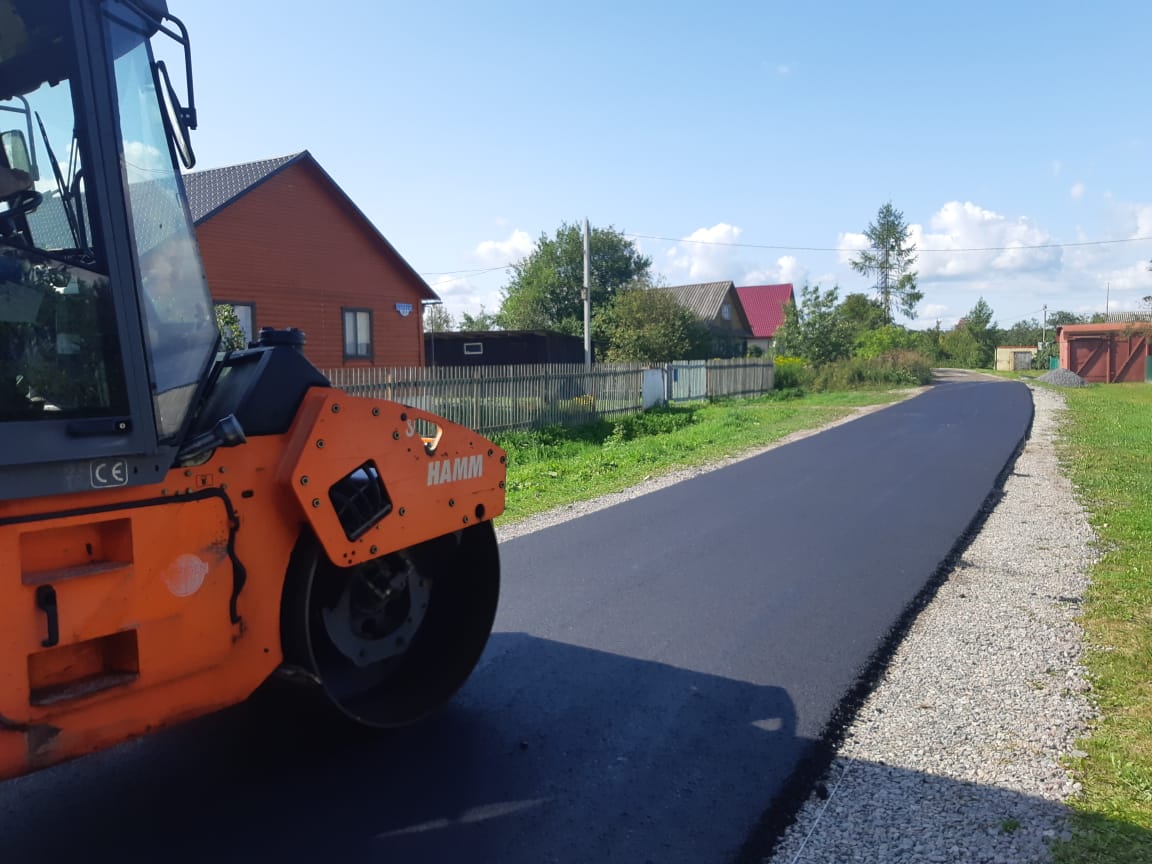 Ход работ
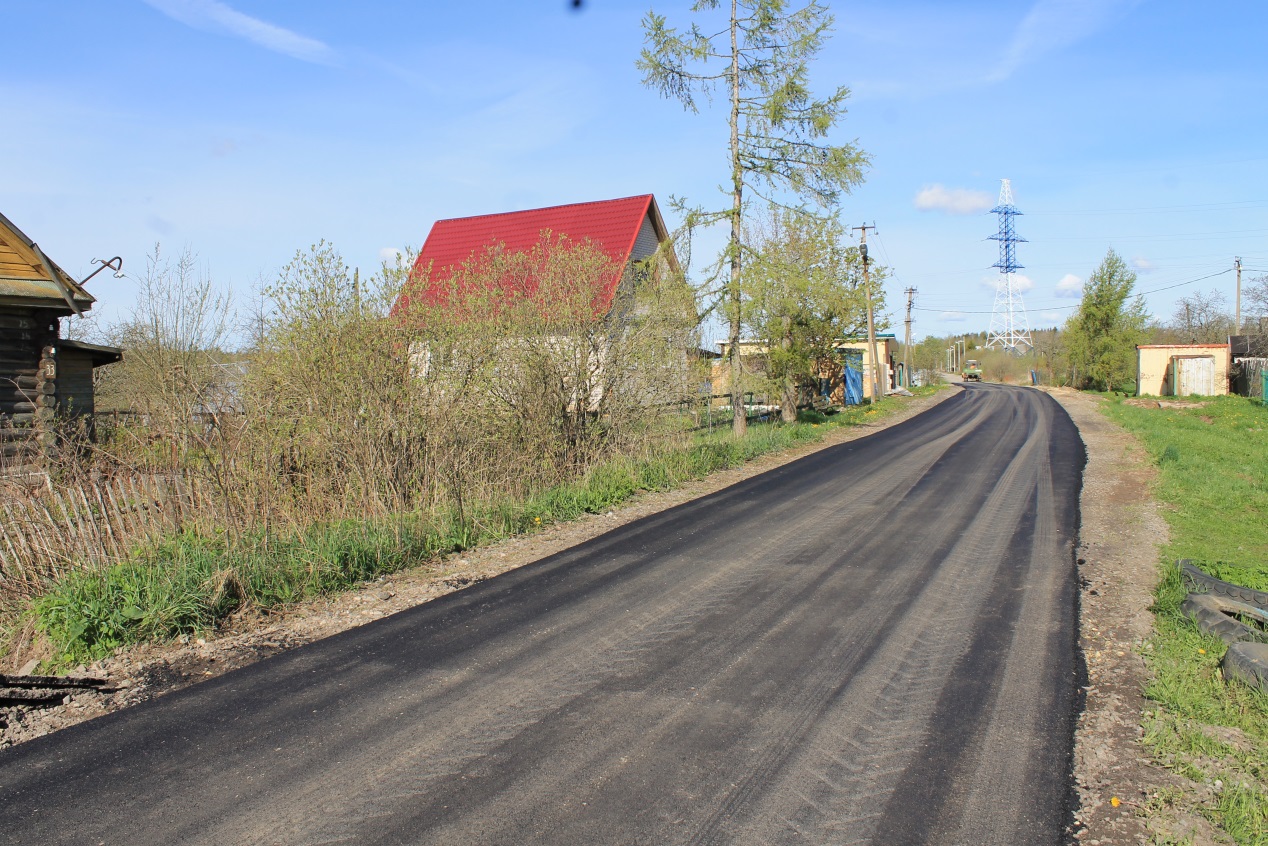 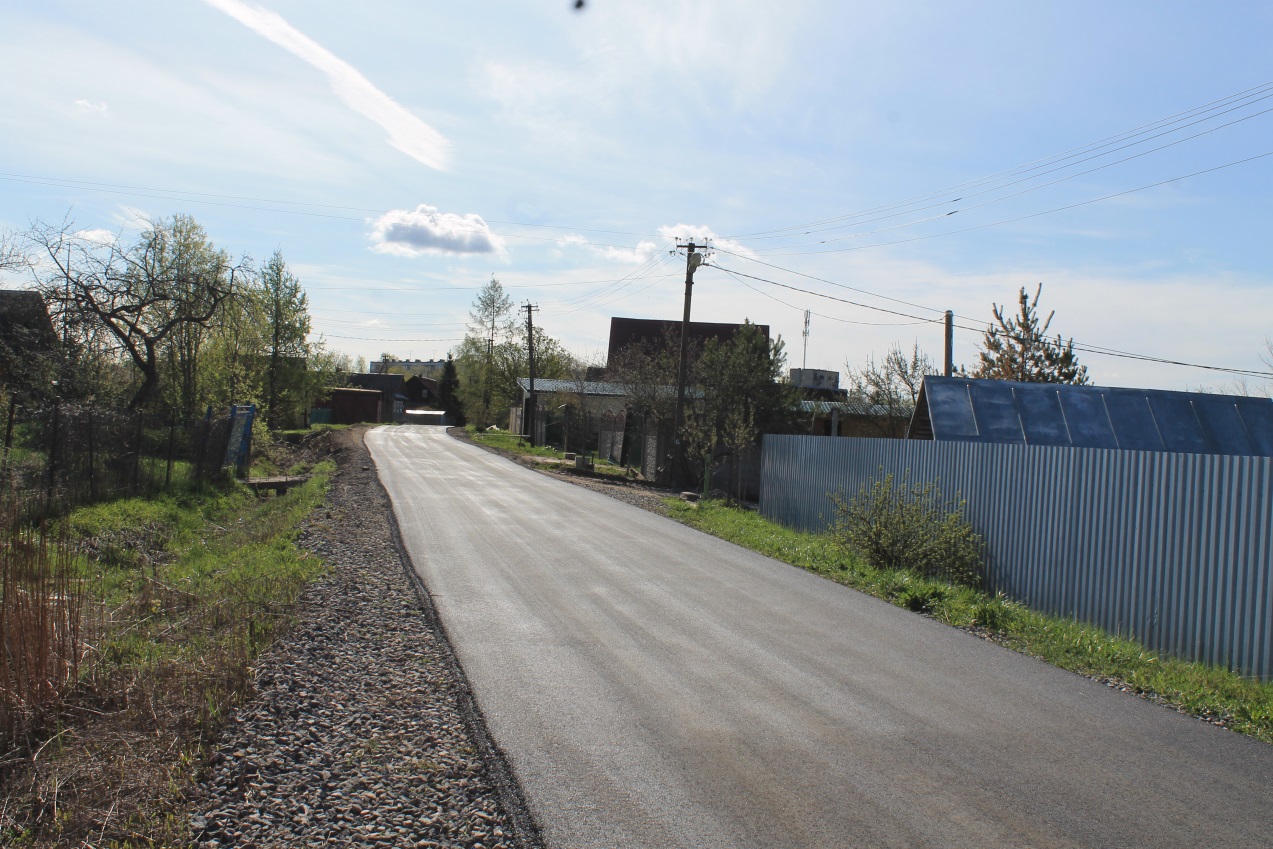 После выполнения работ
Очистка от снега, посыпка дорог песком
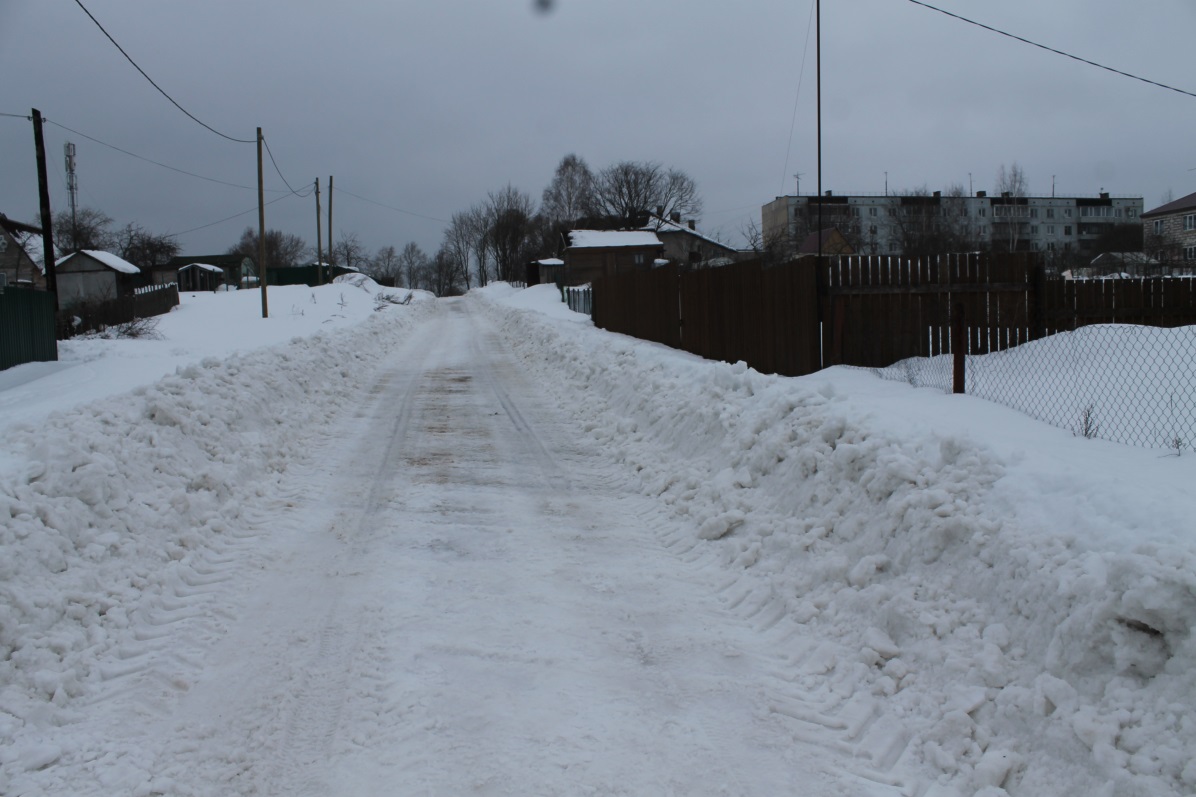 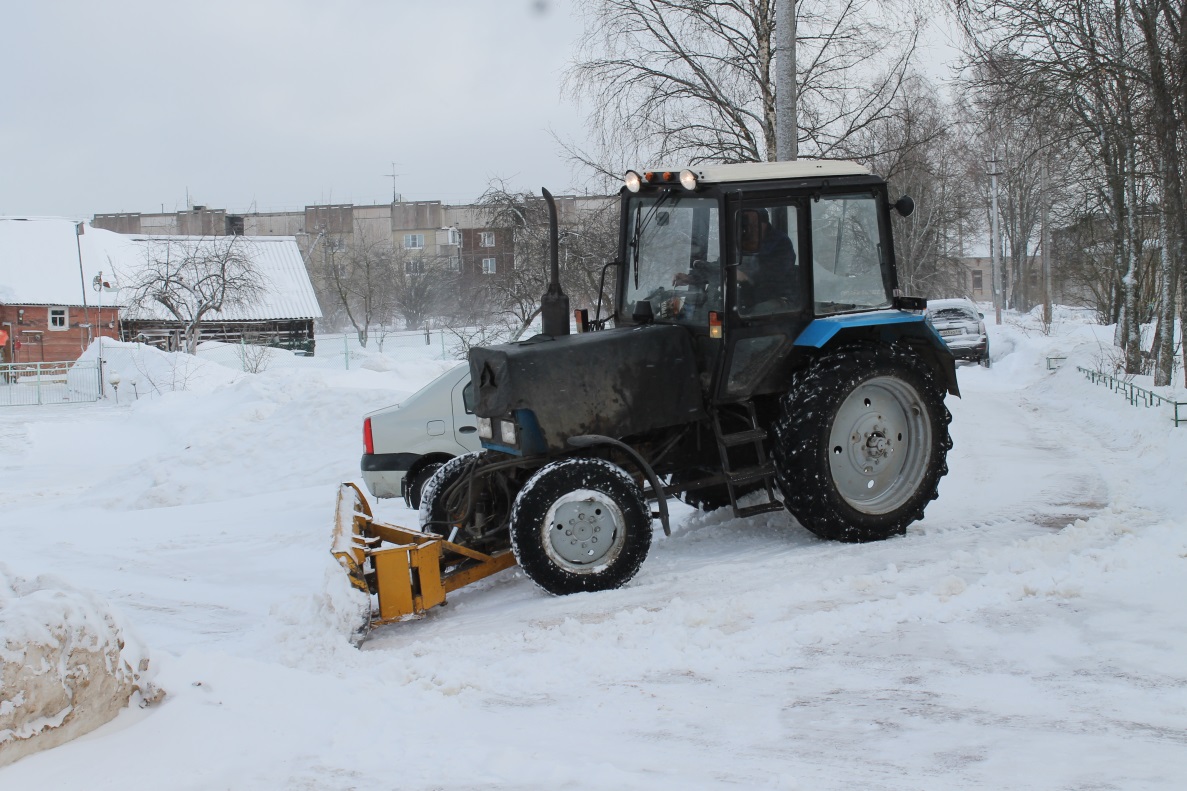 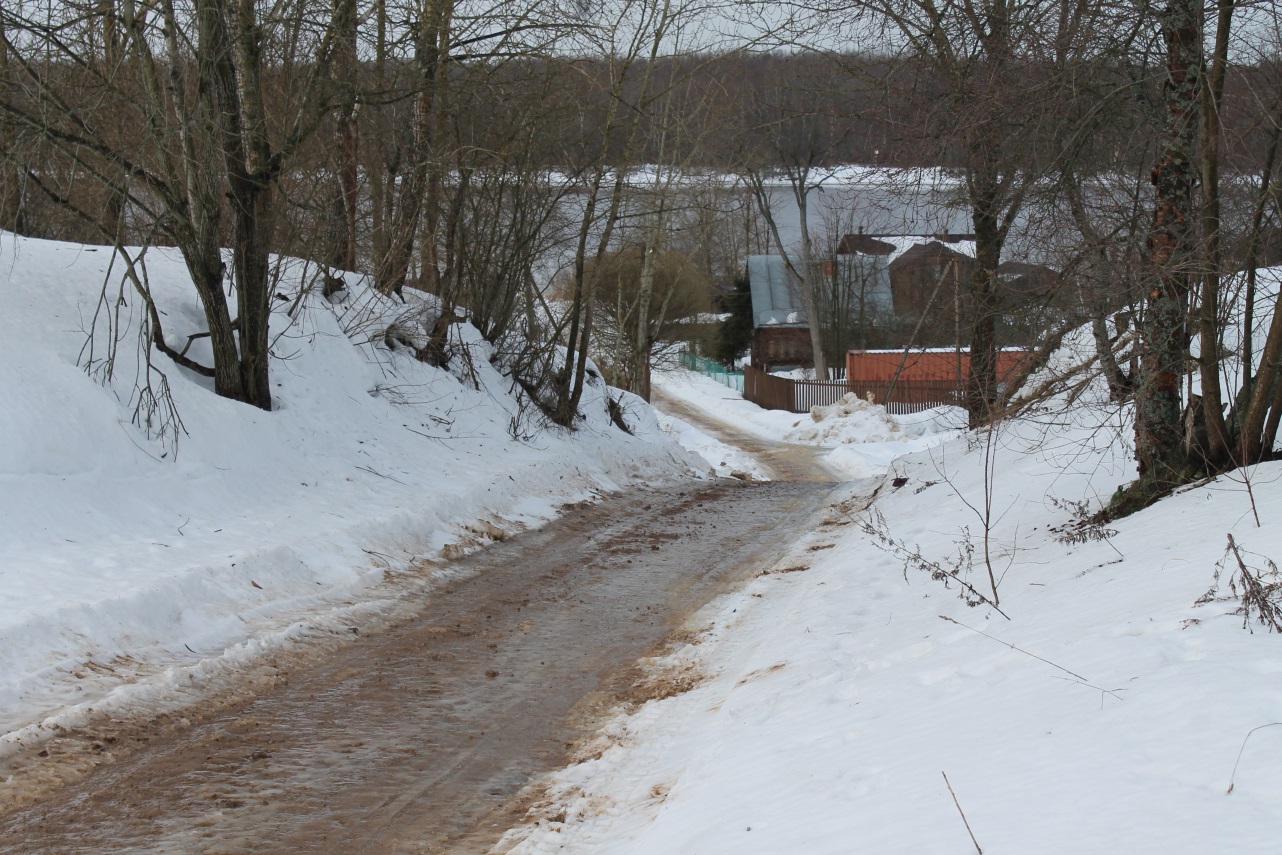 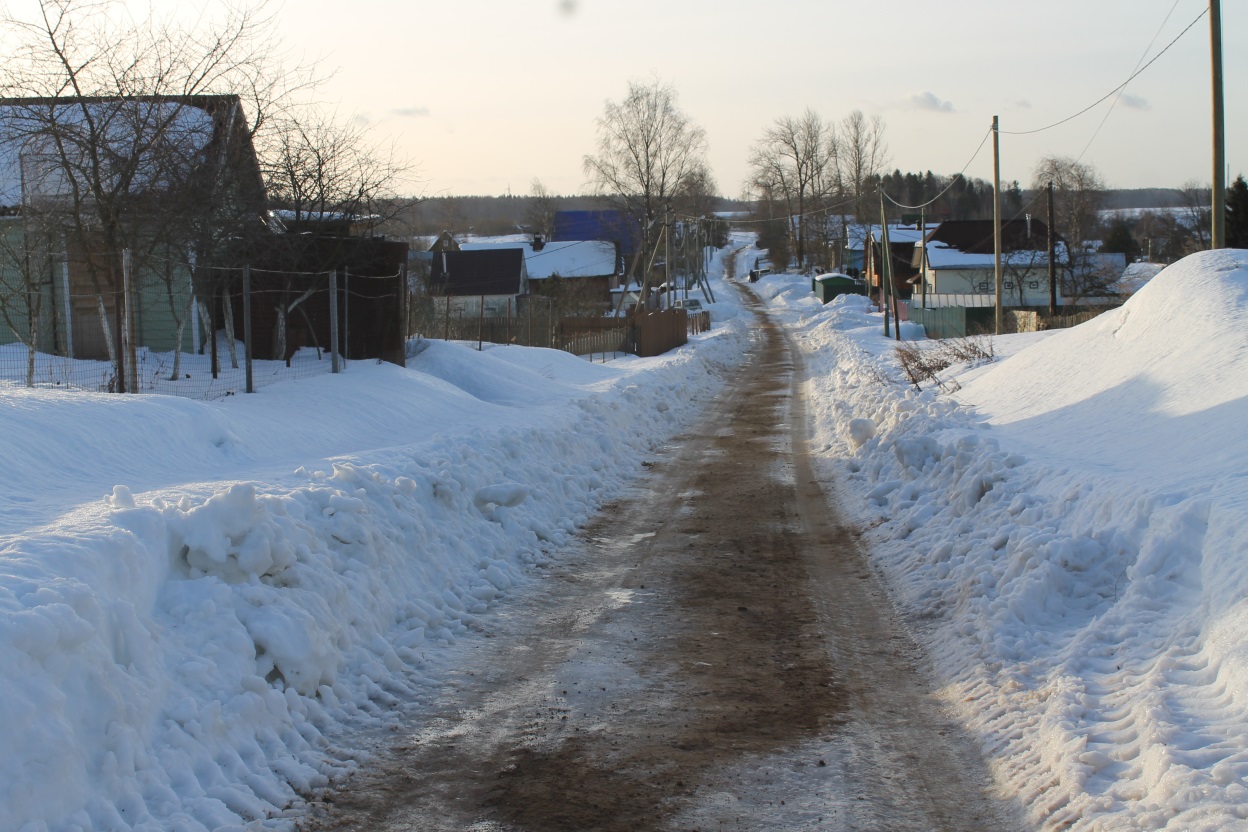 Муниципальная программа «Безопасность на территории муниципального образования Пчевское сельское поселение Киришского муниципального района Ленинградской области» -
 расходы составили – 196,7 тыс. руб. – (содержание пожарных водоемов )
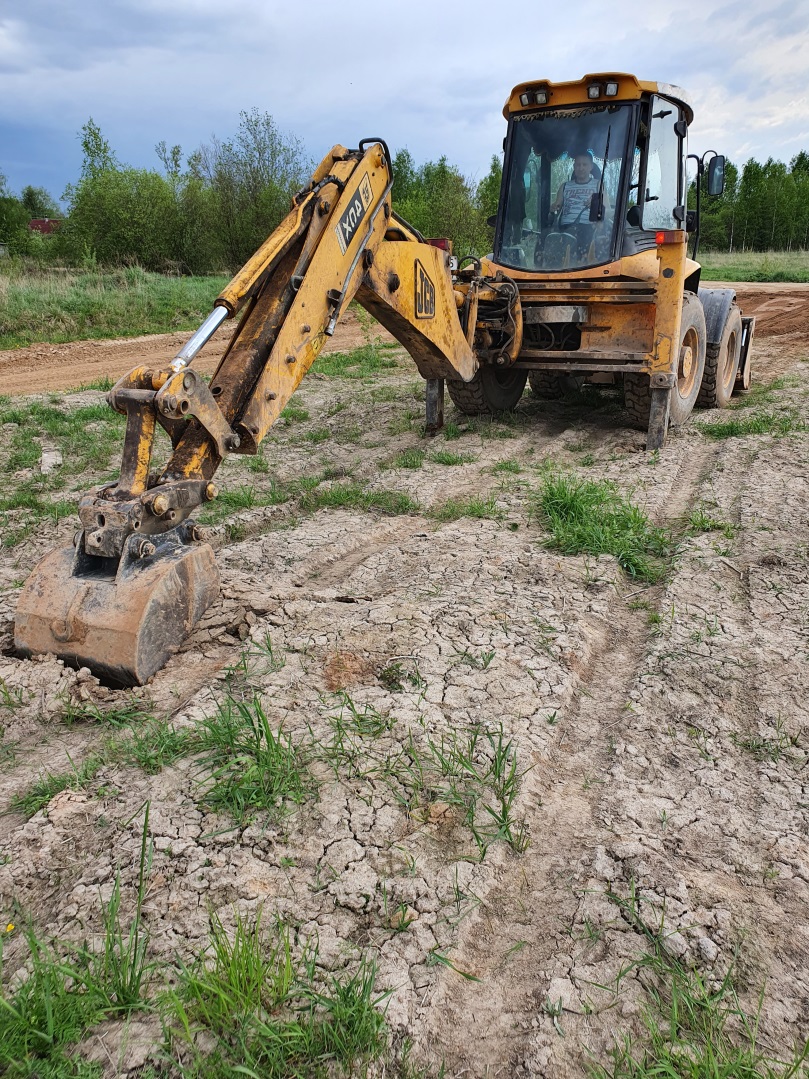 Устройство пожарного водоема 
в д. Чирково
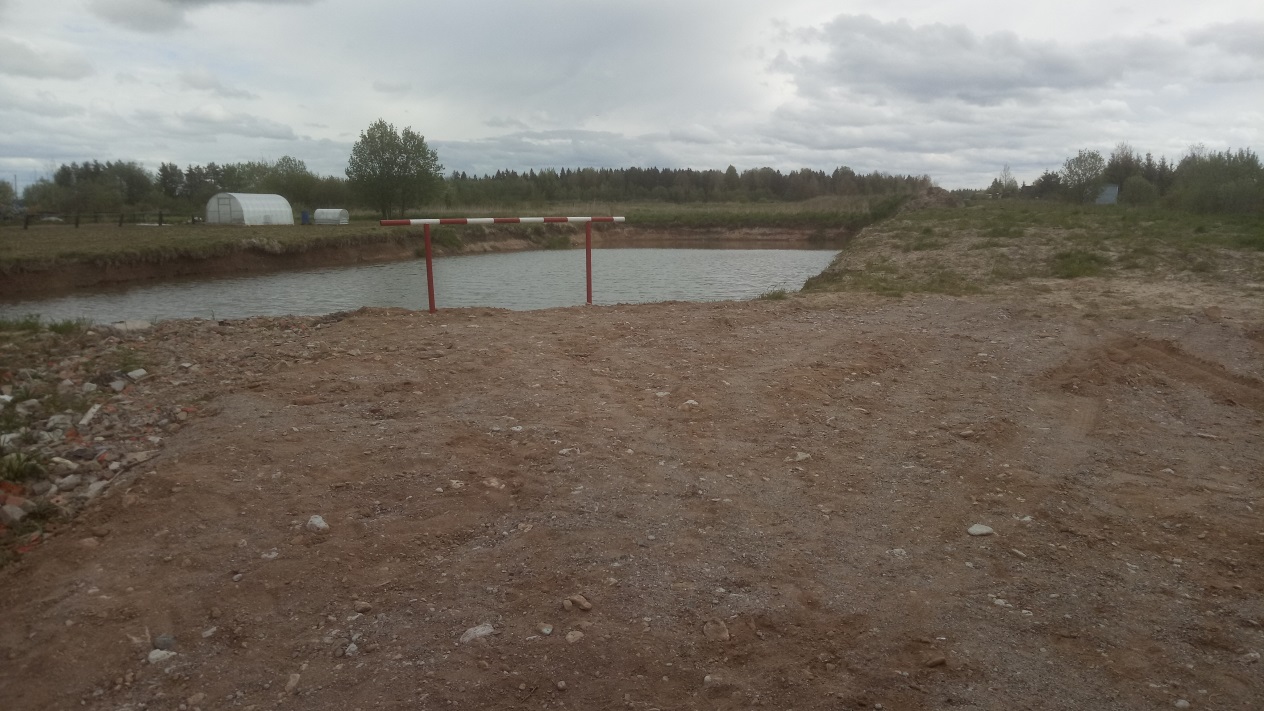 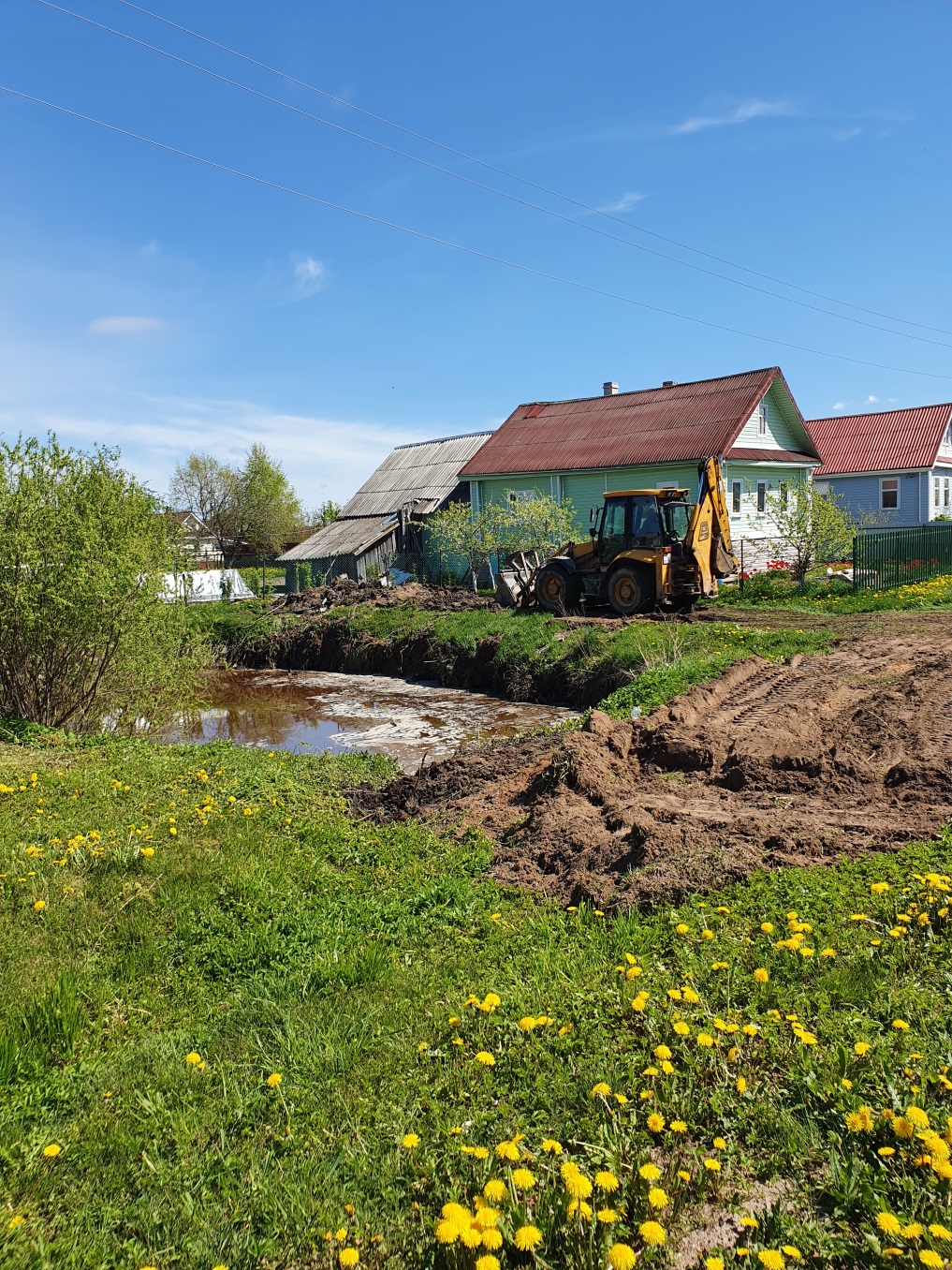 Устройство пожарного водоема 
в д. Городище
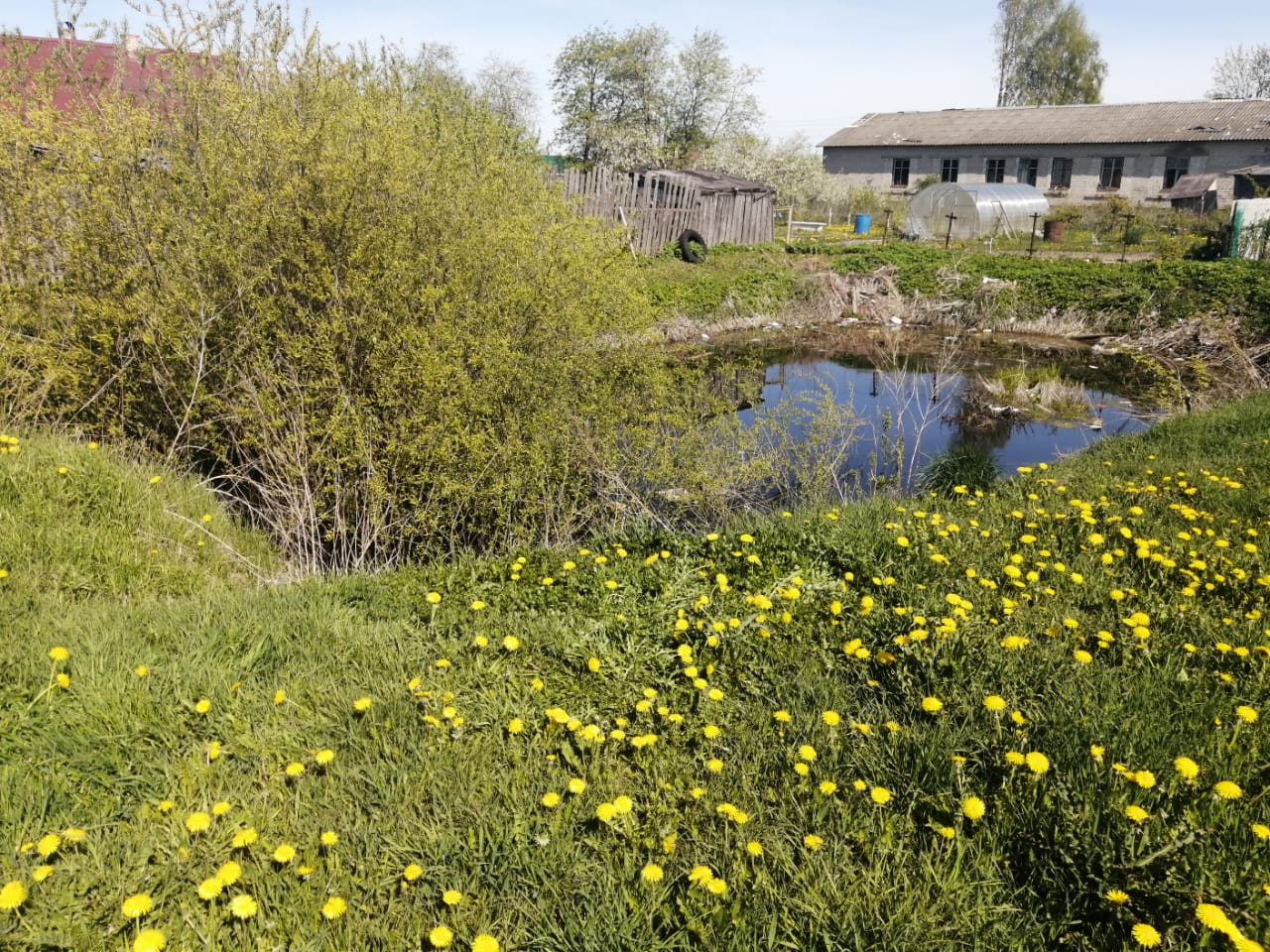 Ход работ
До выполнения работ
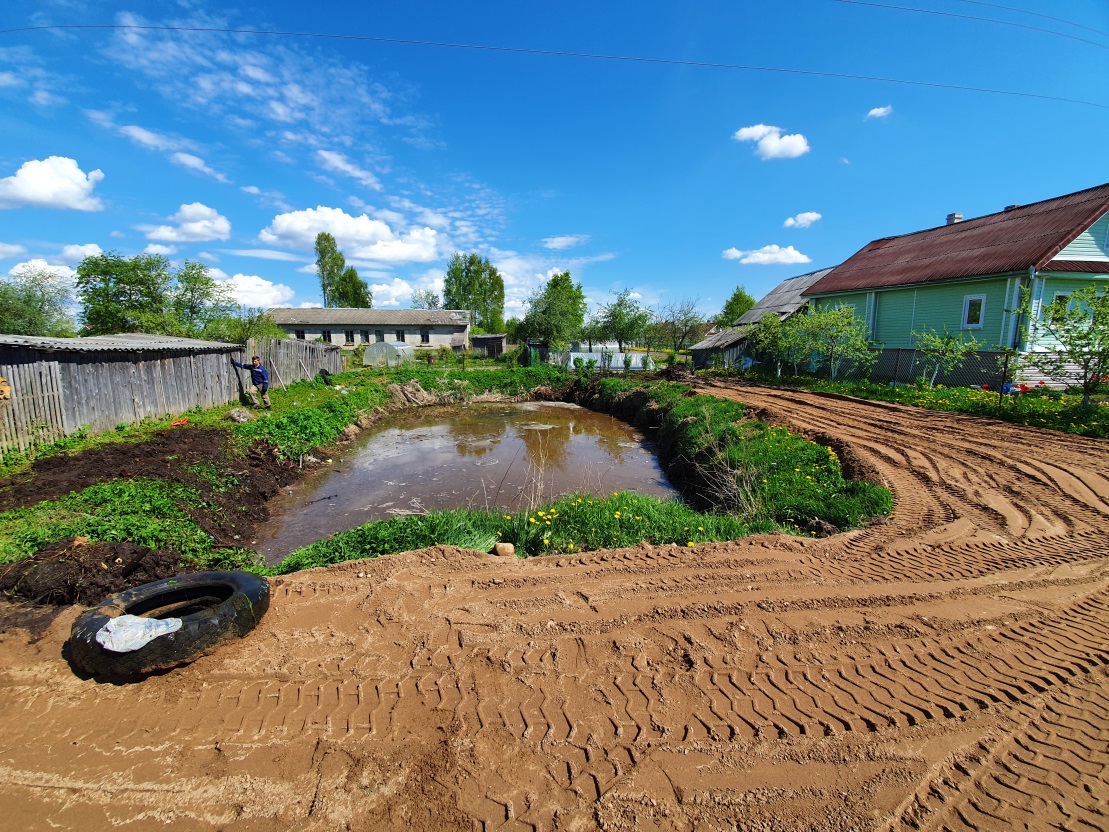 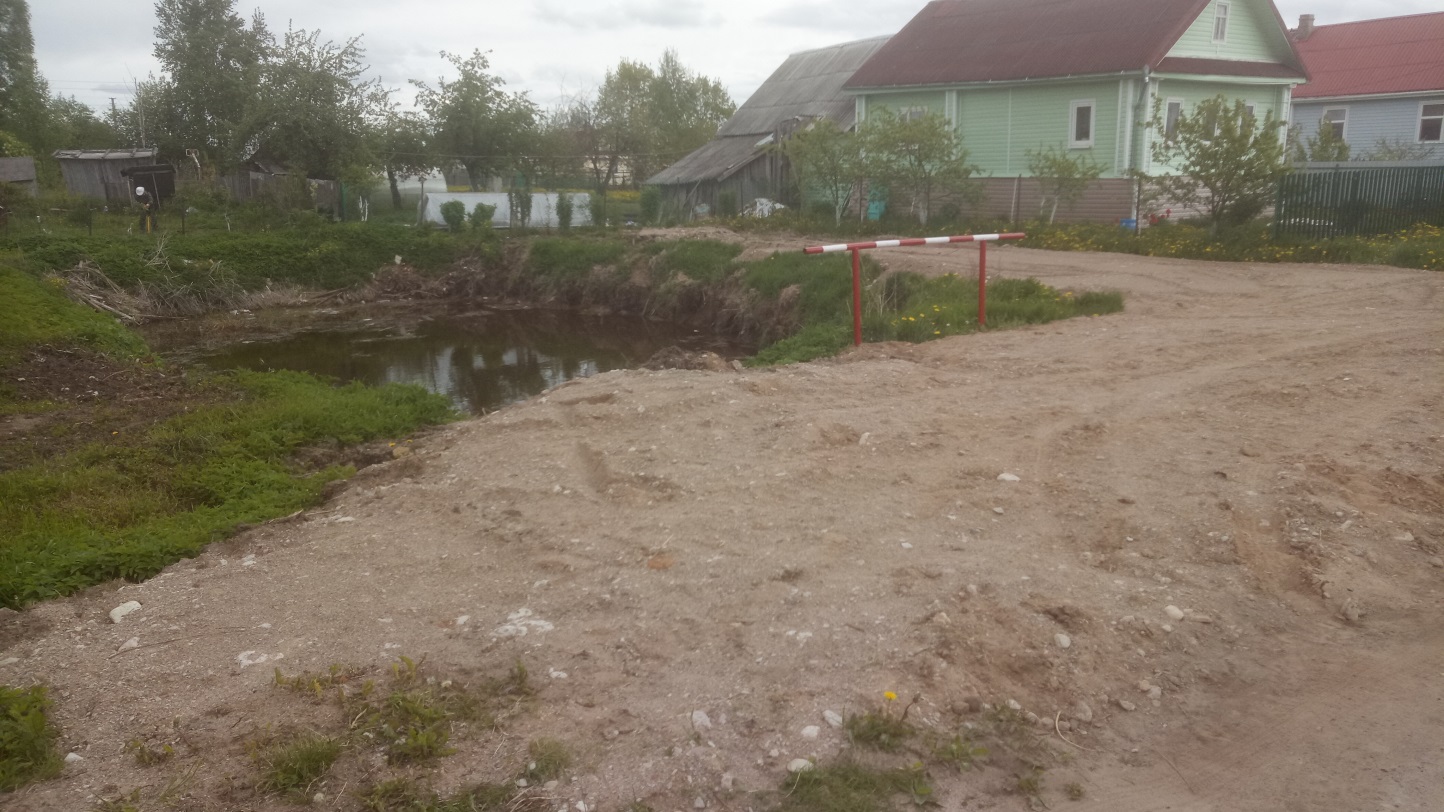 После выполнения работ
Устройство пожарного водоема  в д. Мотохово
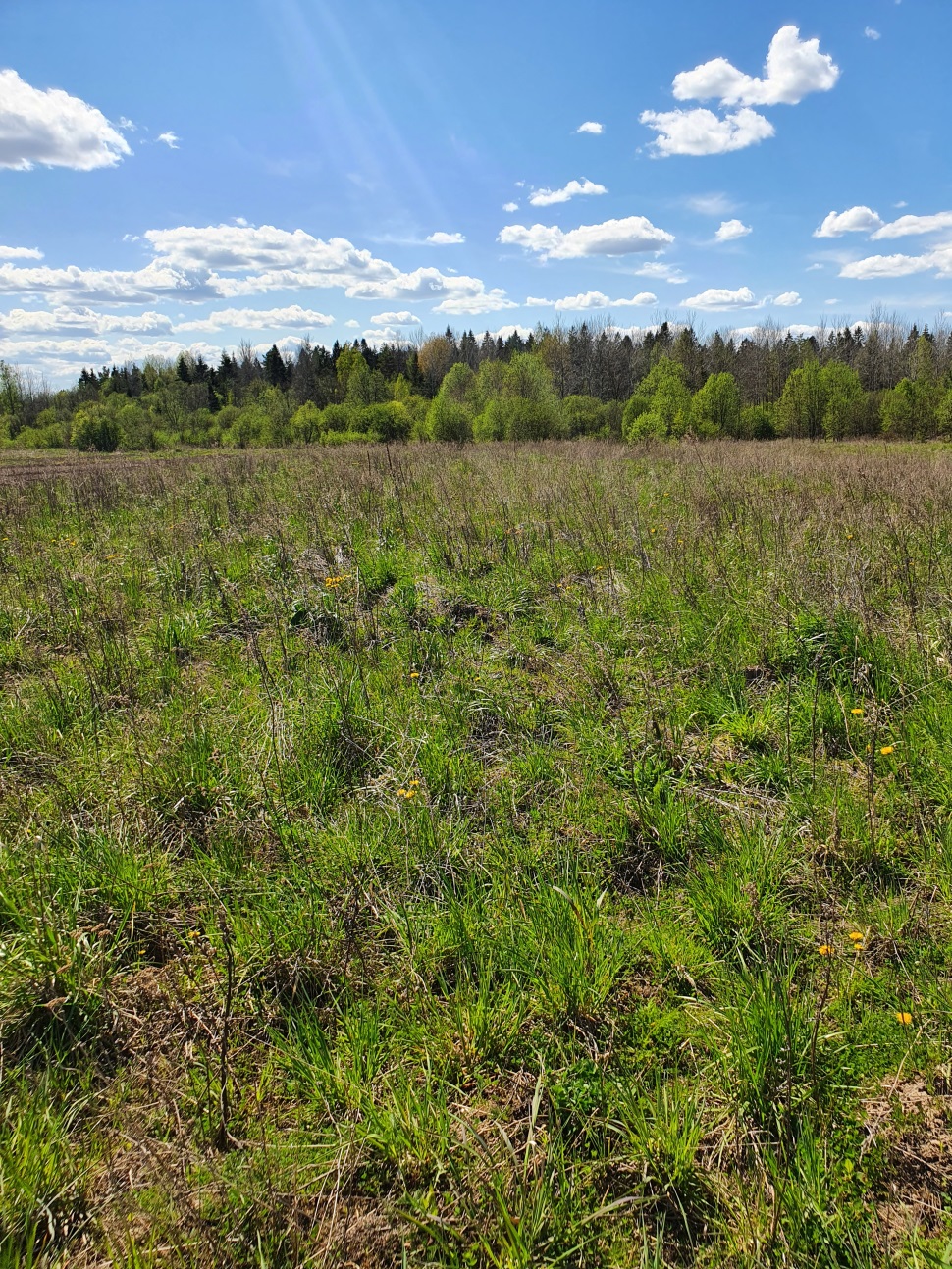 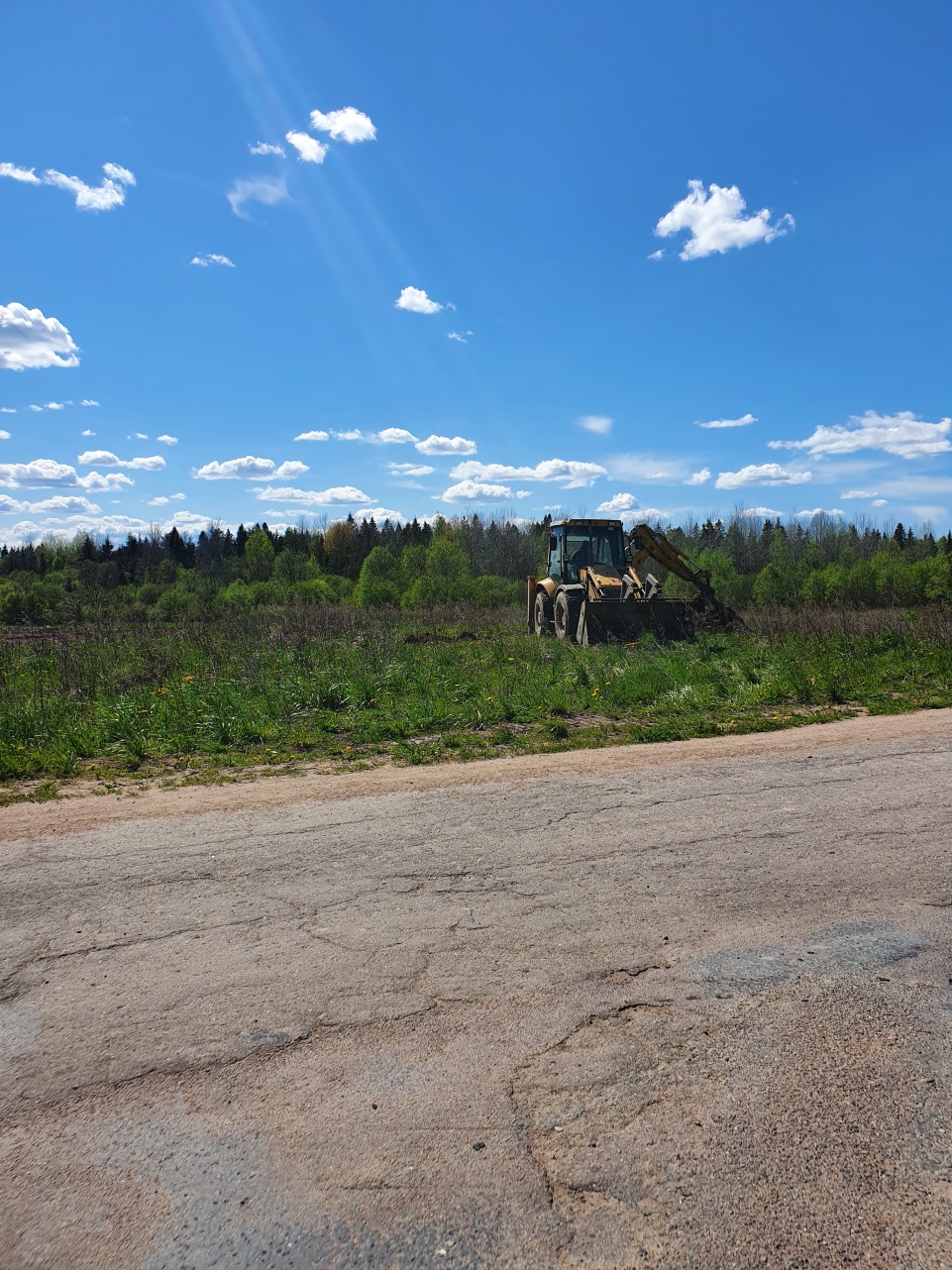 До выполнения работ
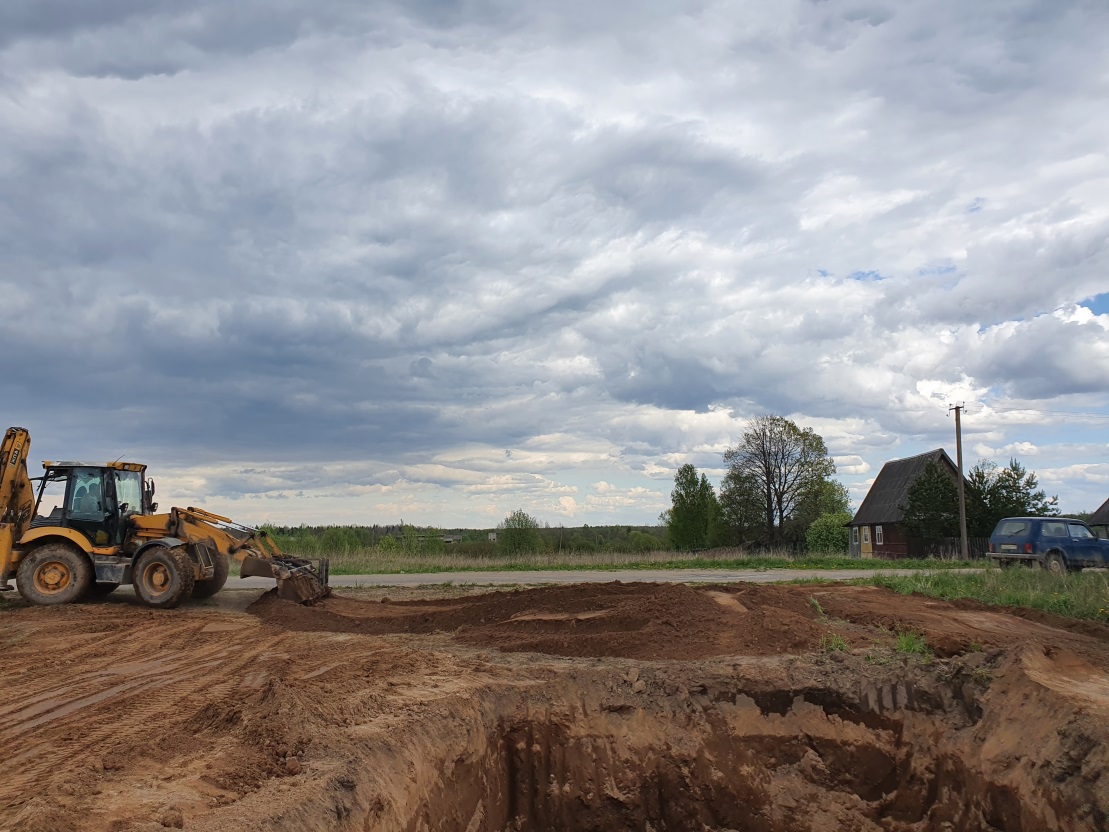 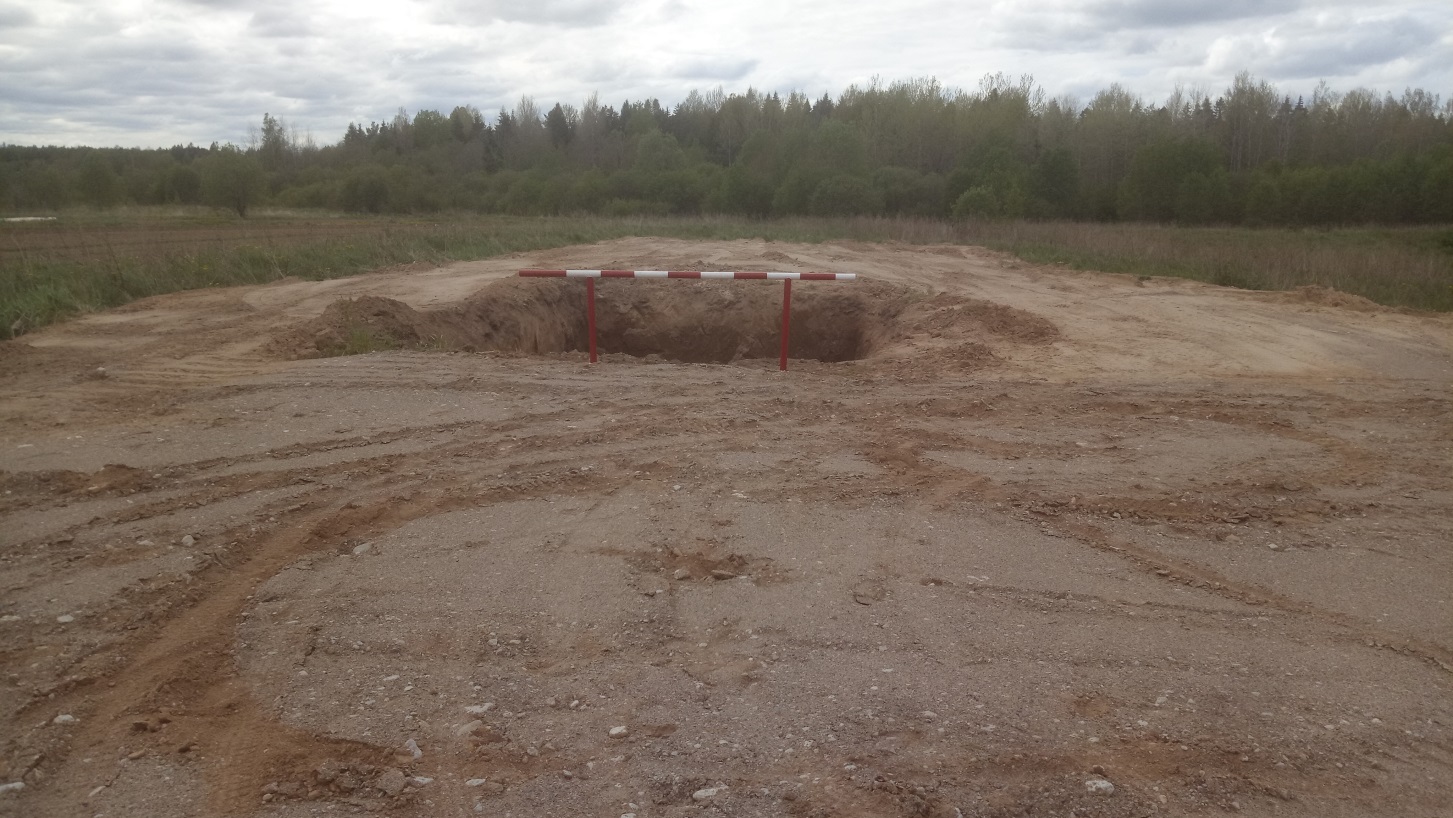 Ход работ
После выполнения работ
Муниципальная программа «Обеспечение устойчивого функционирования и развития коммунальной и инженерной инфраструктуры и повышение энергоэффективности в муниципальном образовании Пчевское сельское поселение Киришского муниципального района Ленинградской области» - расходы составили  - 4 млн. 300 тыс. рублей (приобретение и замена приборов уличного освещения, оплата за поставленную электроэнергию, техническое обслуживание сетей газоснабжения в д. Городище)
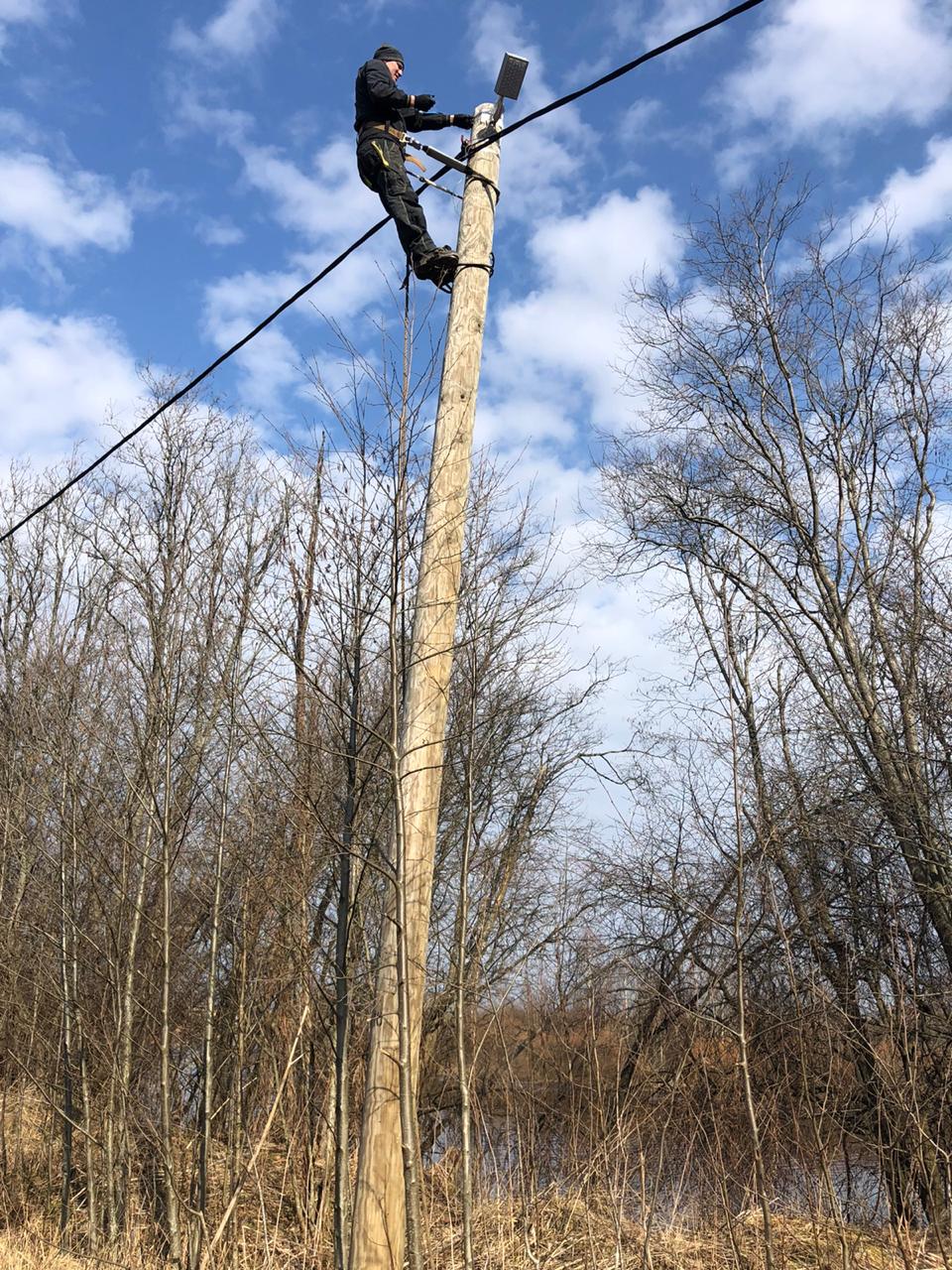 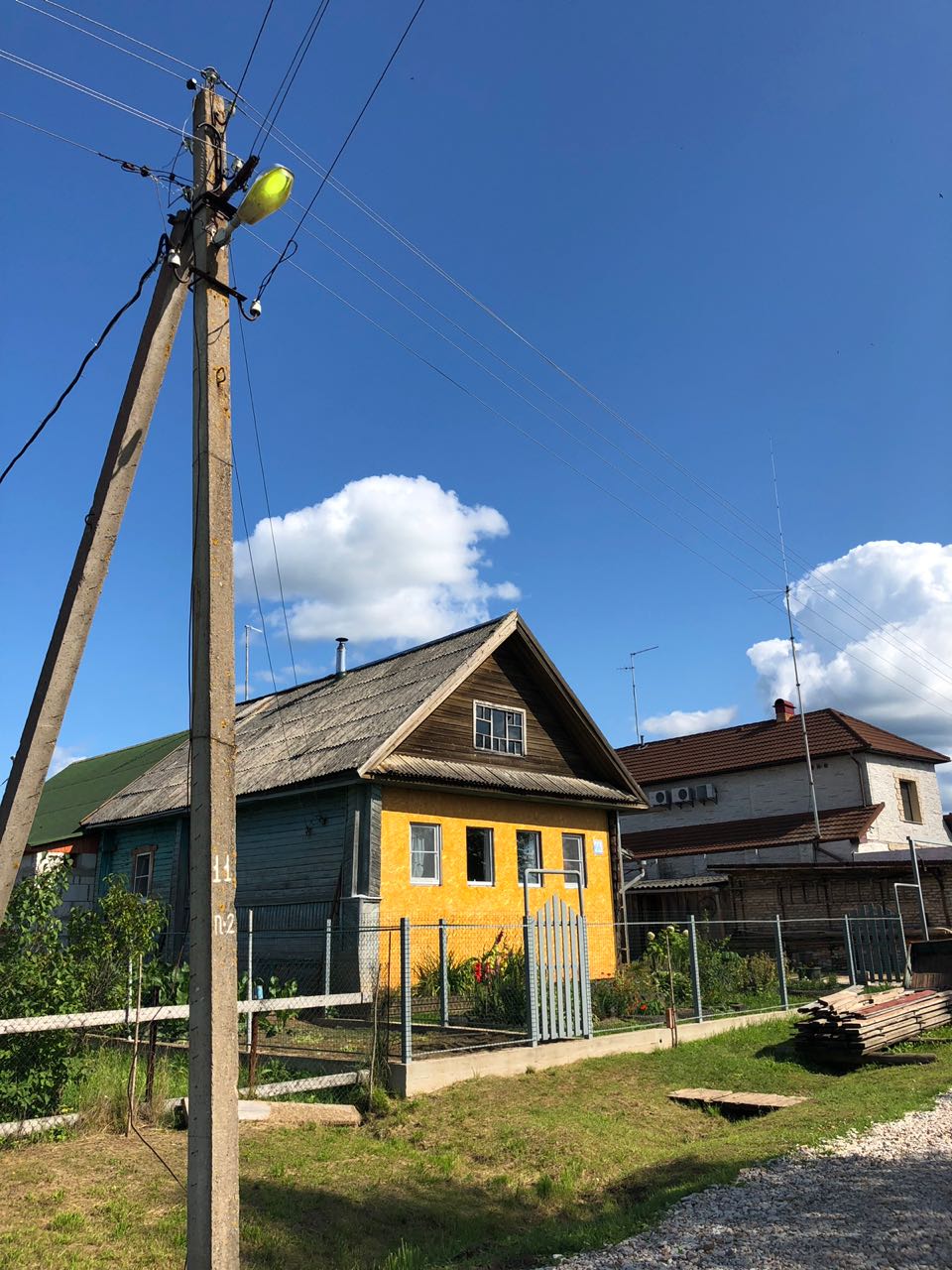 Муниципальная программа «Благоустройство и санитарное  содержание территории муниципального образования Пчевское сельское поселение Киришского муниципального района Ленинградской области» - расходы составили – 7  млн. 976 тыс. рублей (содержание  воинских и гражданских захоронений, окашивание, устройство клумб, ликвидация несанкционированных свалок, благоустройство площади возле 
Дома культуры в д. Пчева)
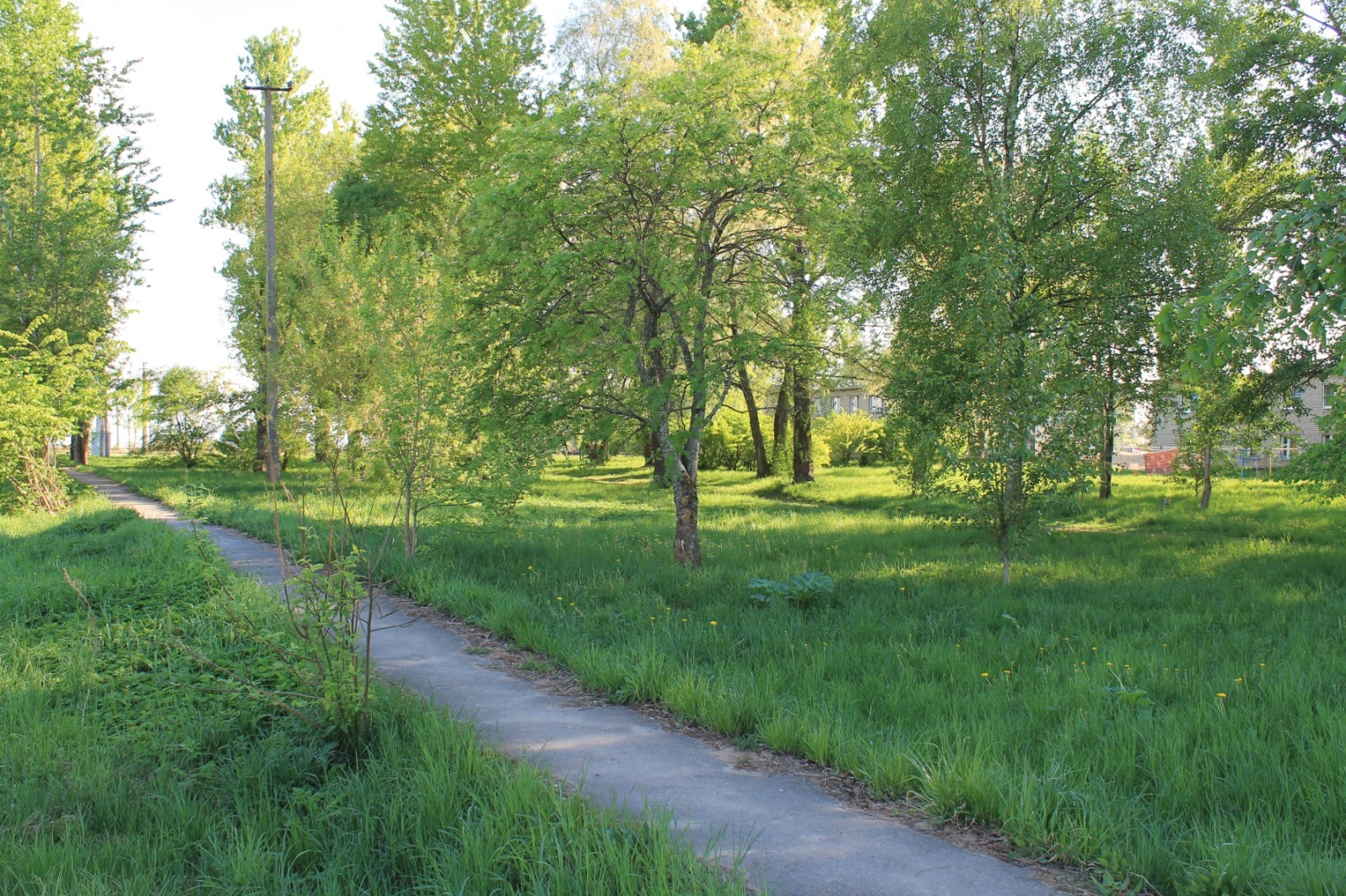 В рамках государственной программы Ленинградской области «Развитие сельского хозяйства» Ленинградской области реализованы мероприятия муниципальной программы «Благоустройство и санитарное содержание территории муниципального образования Пчевское сельское поселение», направленные на борьбу с борщевиком Сосновского
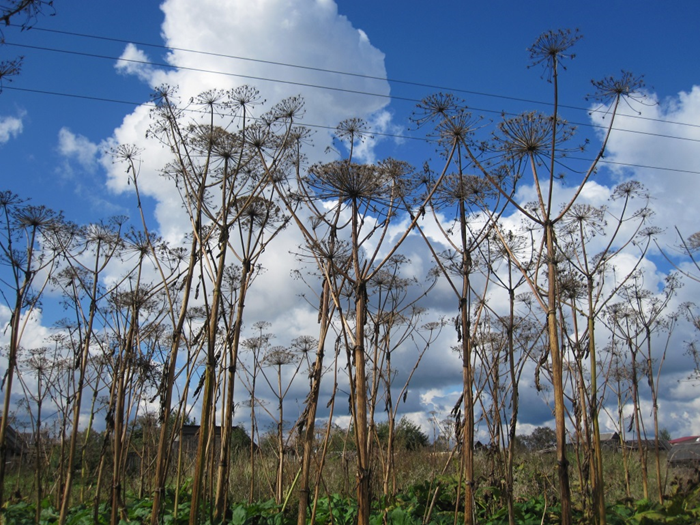 В рамках федерального проекта  «Формирование комфортной городской среды» реализованы мероприятия муниципальной программы «Благоустройство и санитарное содержание территории муниципального образования Пчевское сельское поселение», направленные на благоустройство площади возле здания Дома культуры в д. Пчева
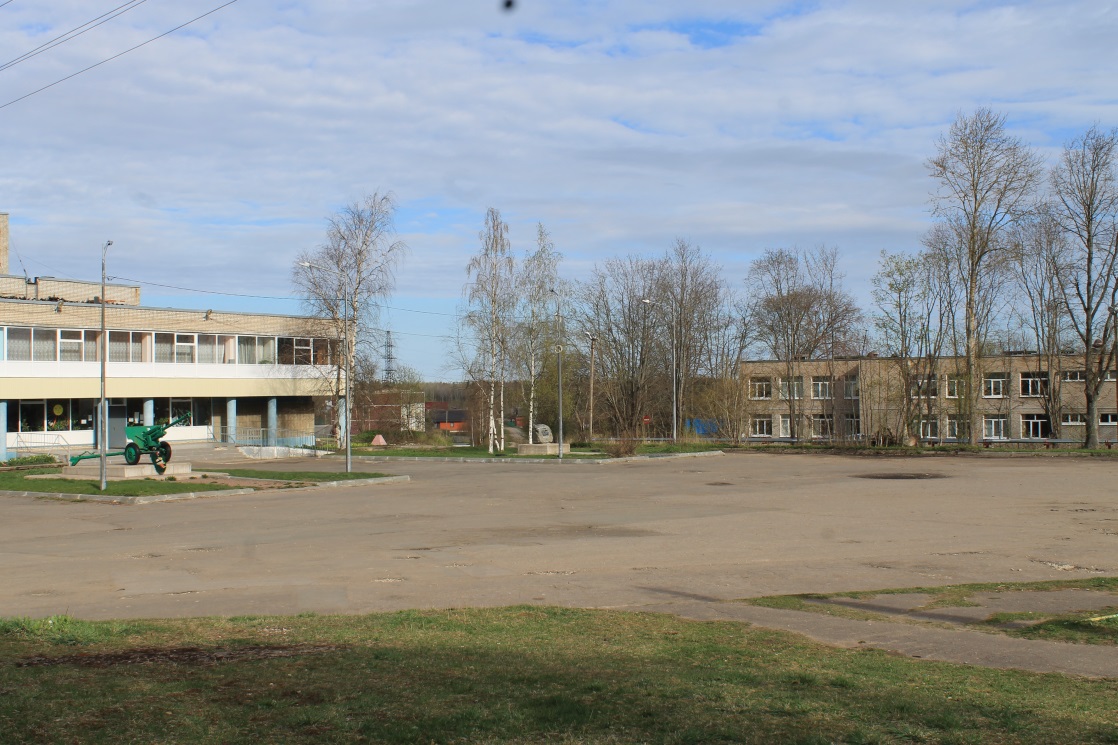 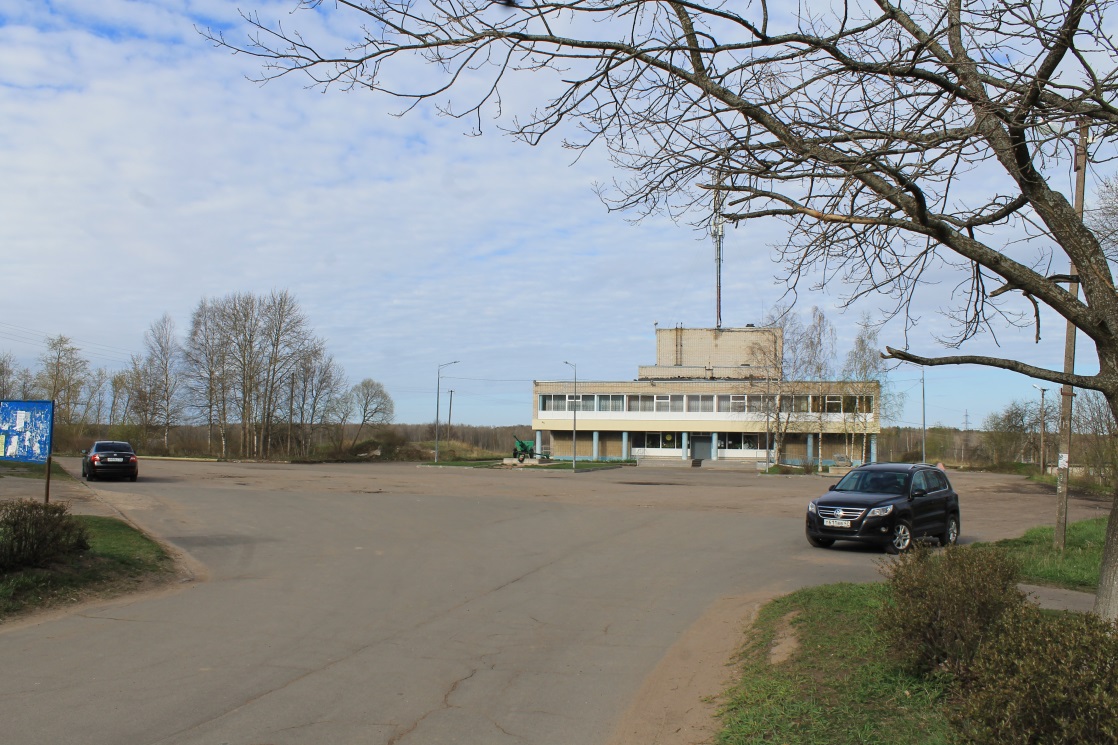 До выполнения работ
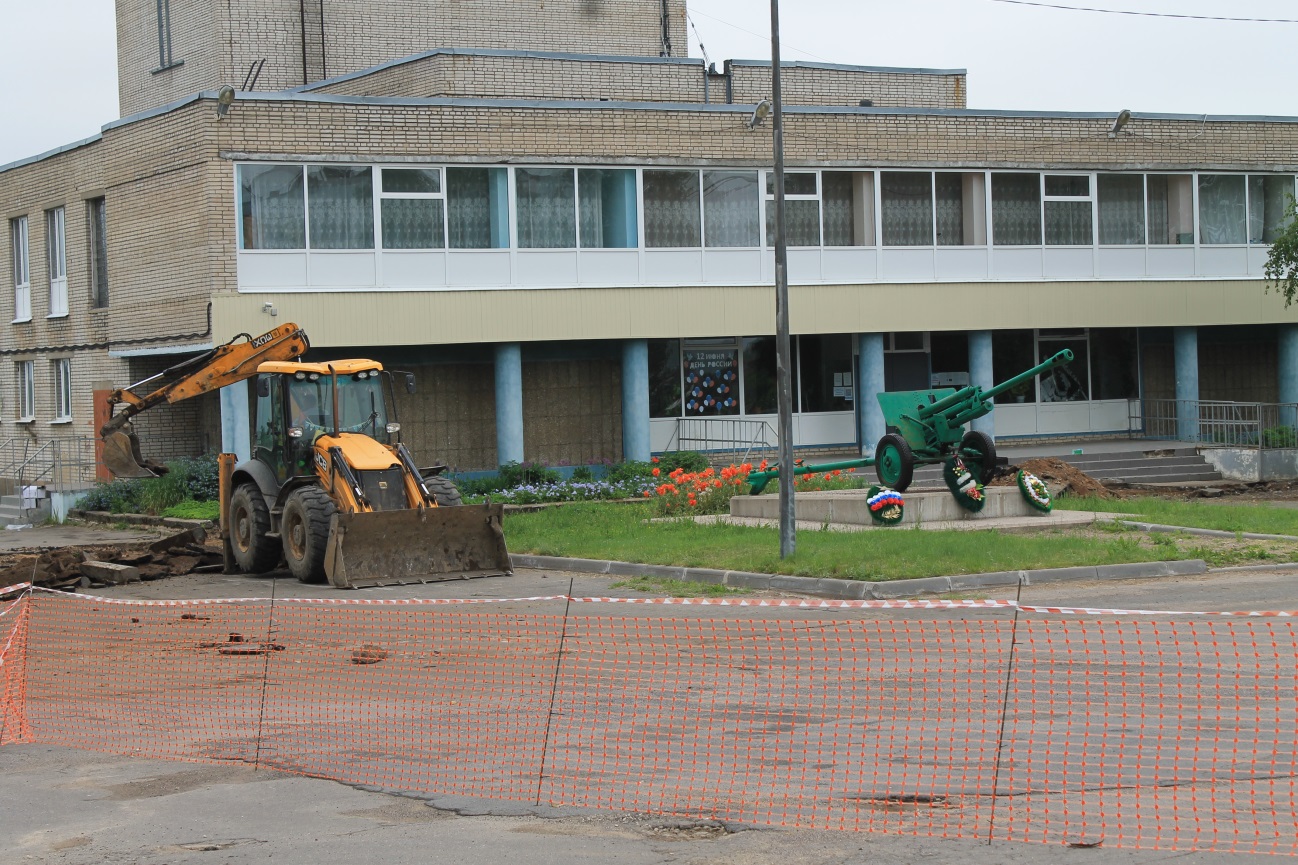 Ход работ
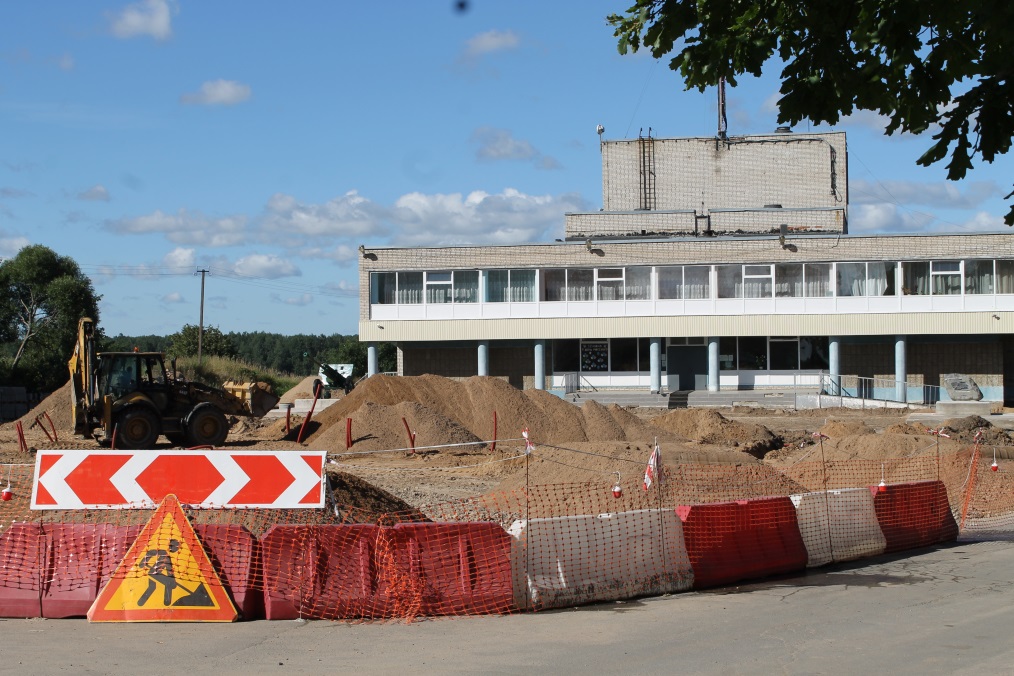 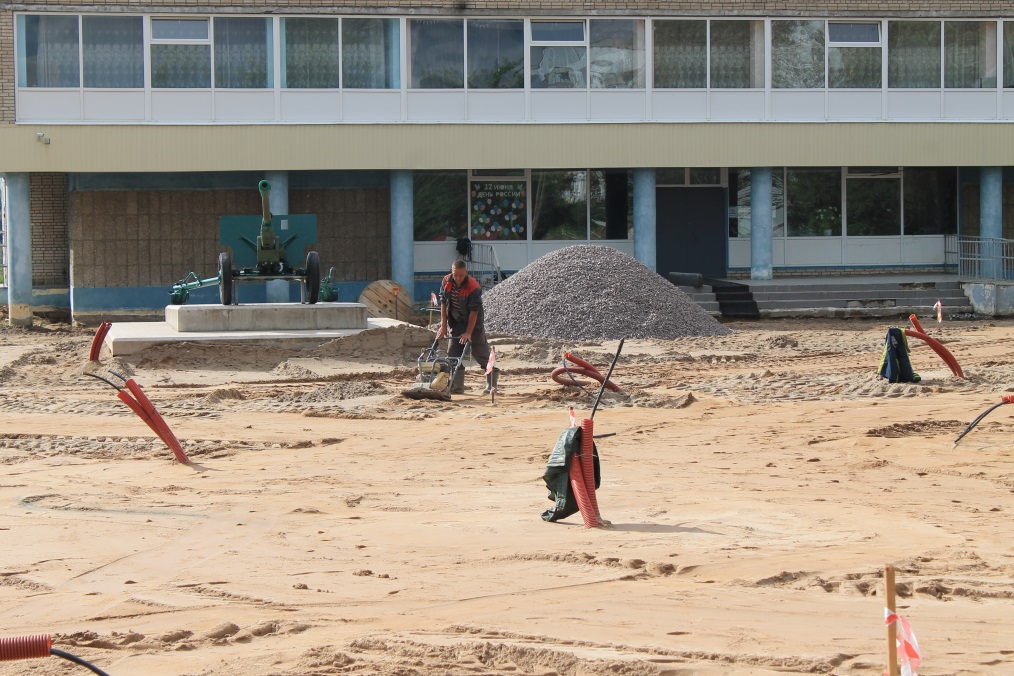 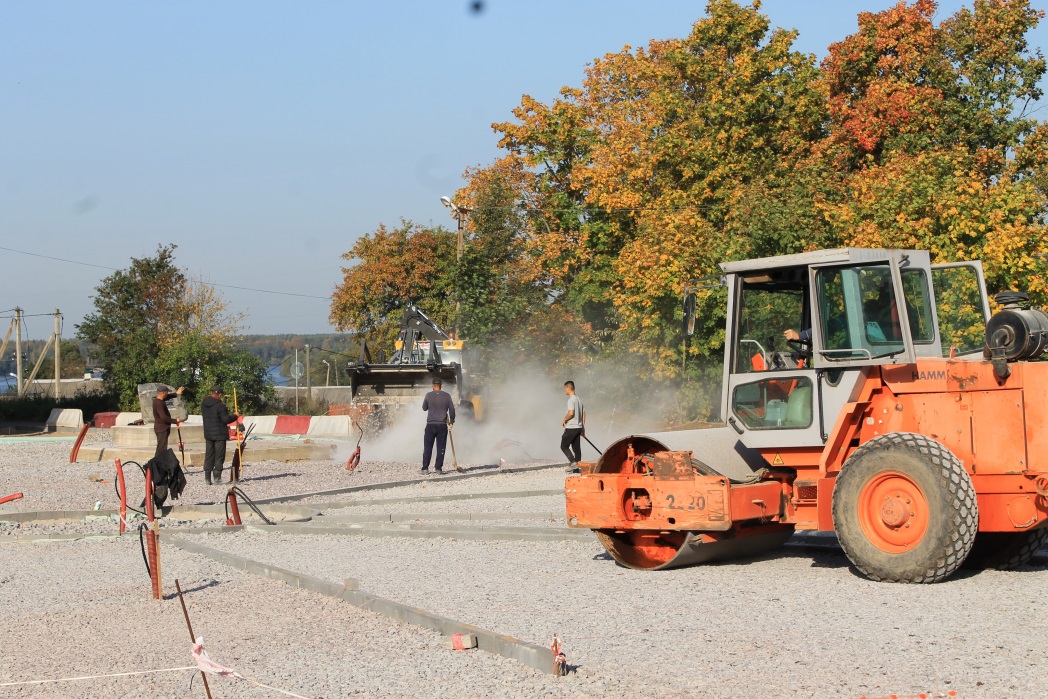 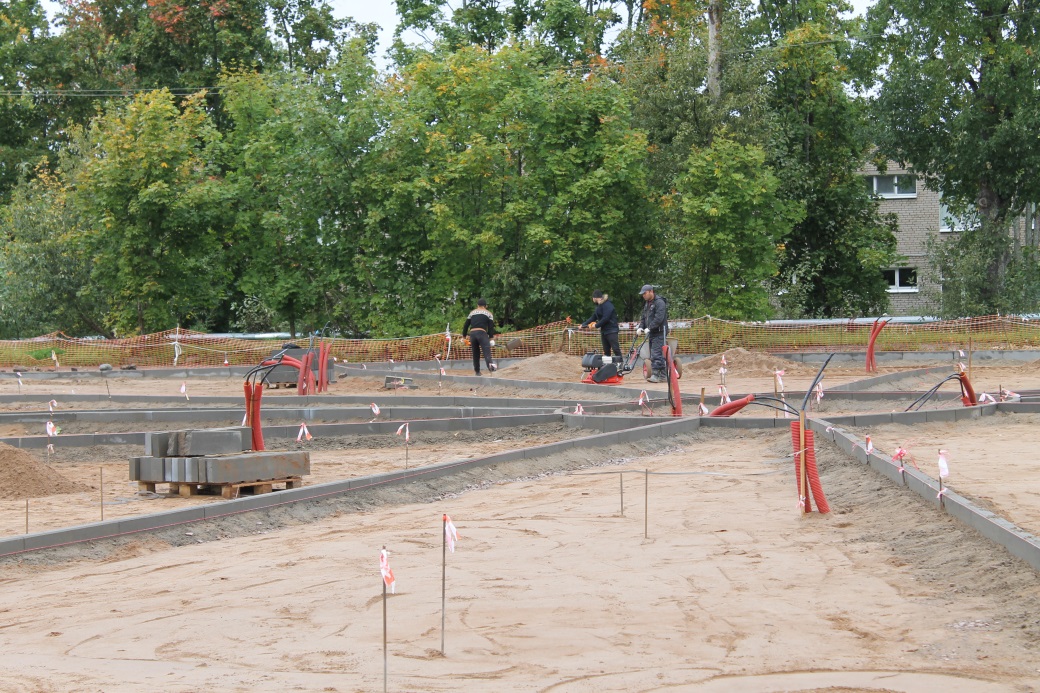 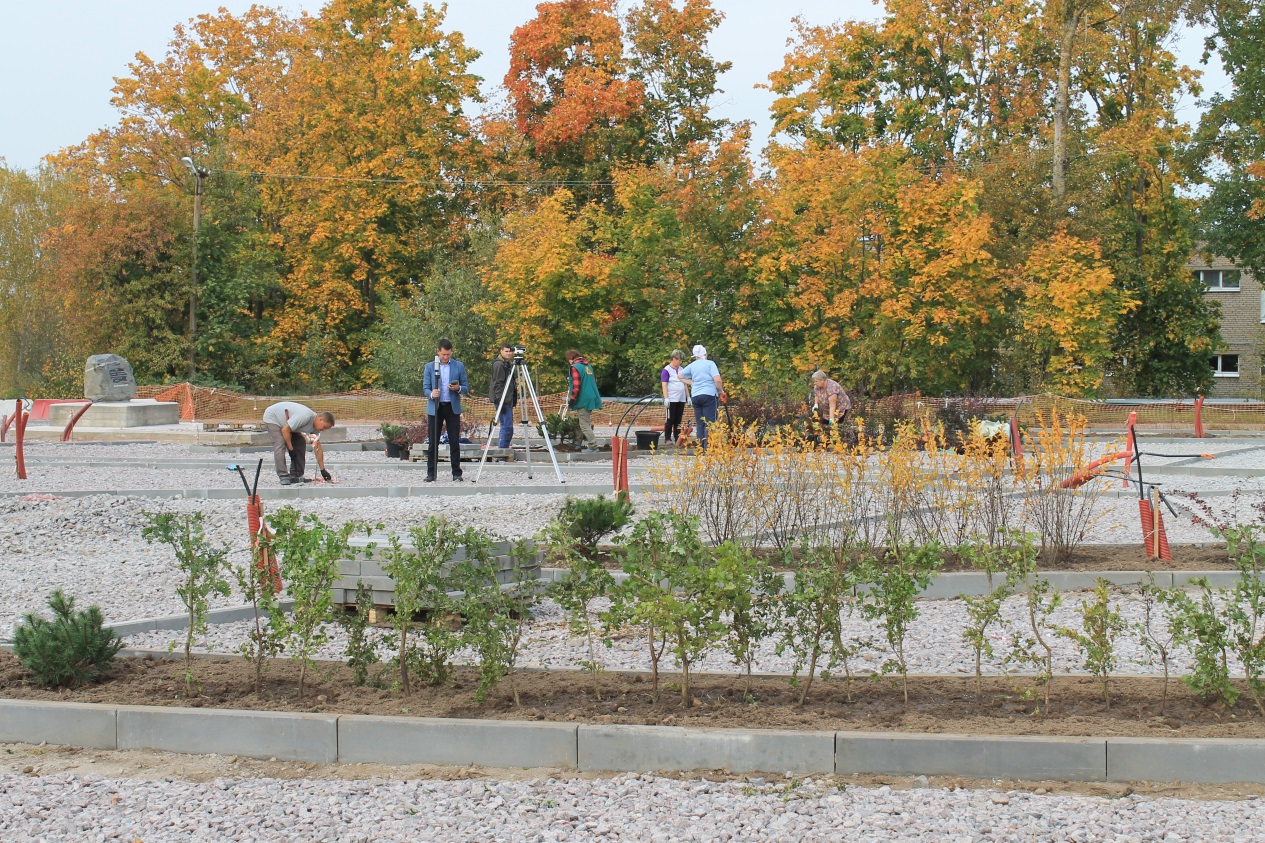 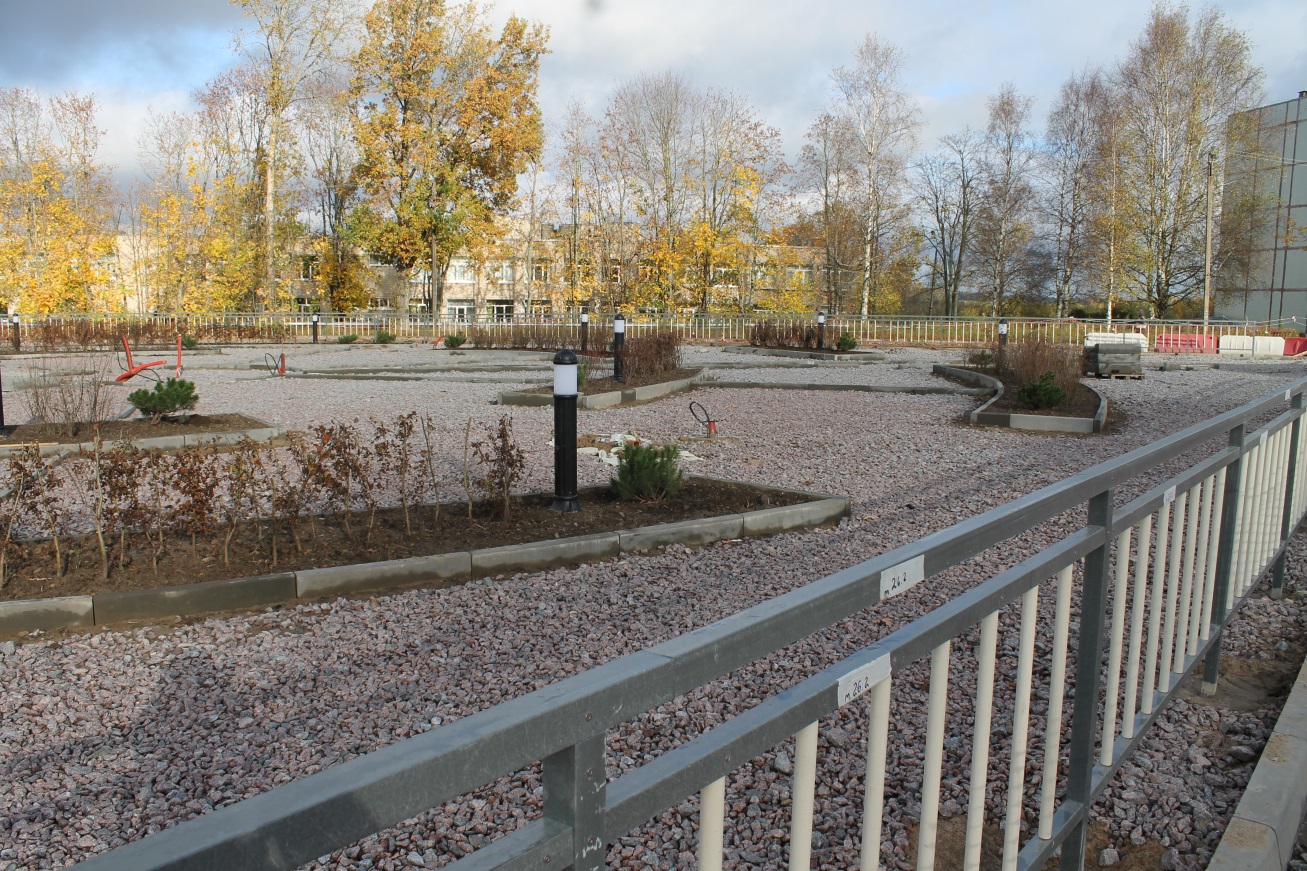 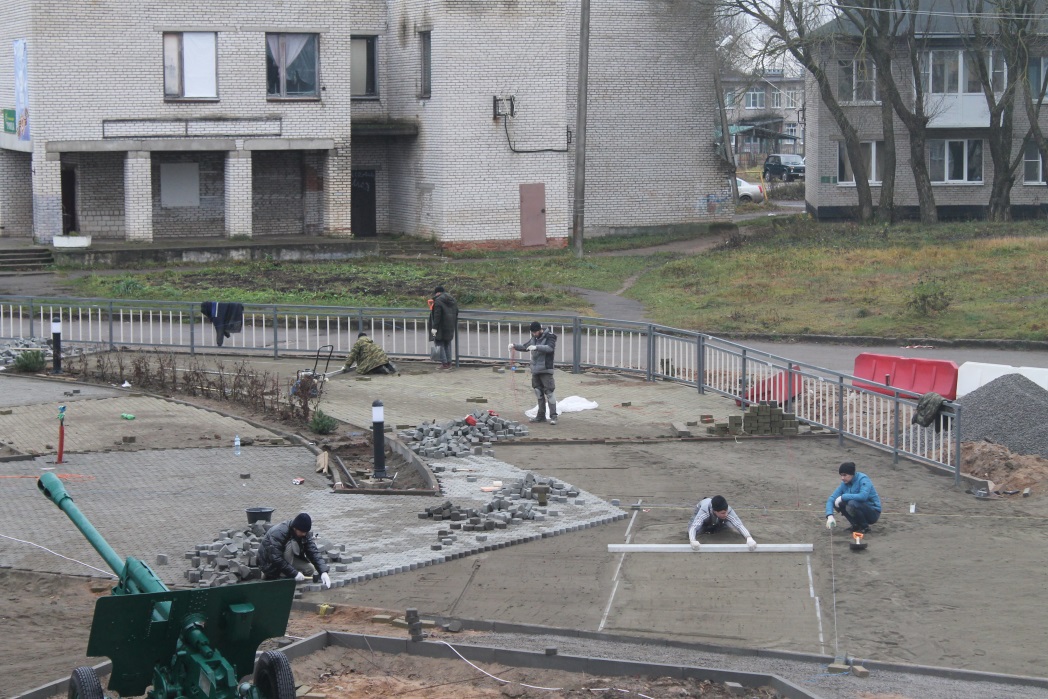 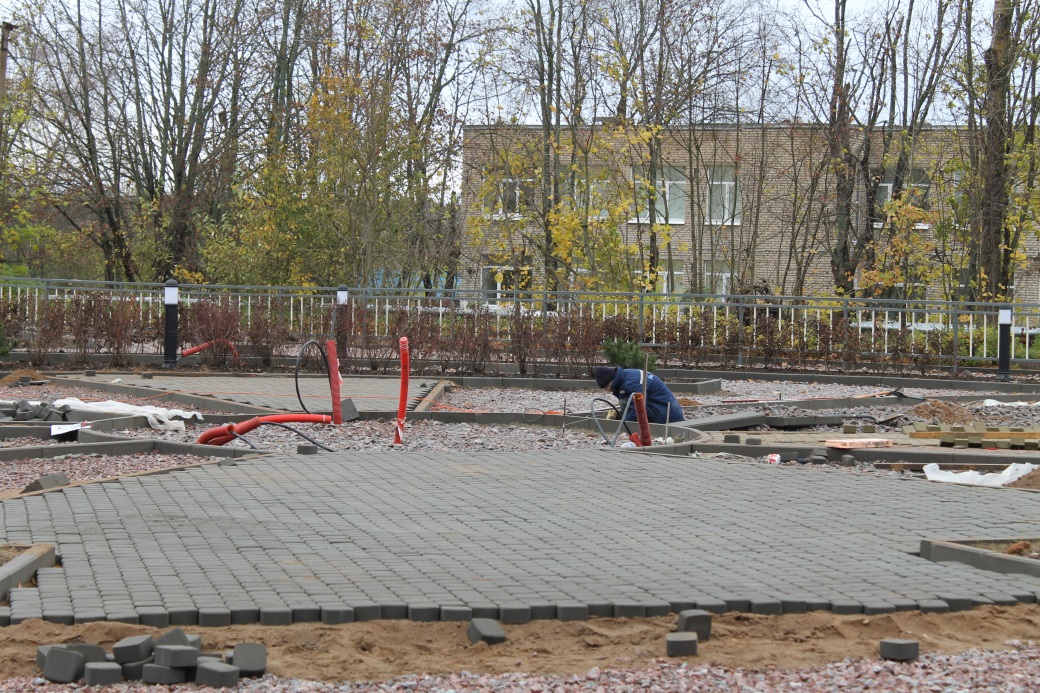 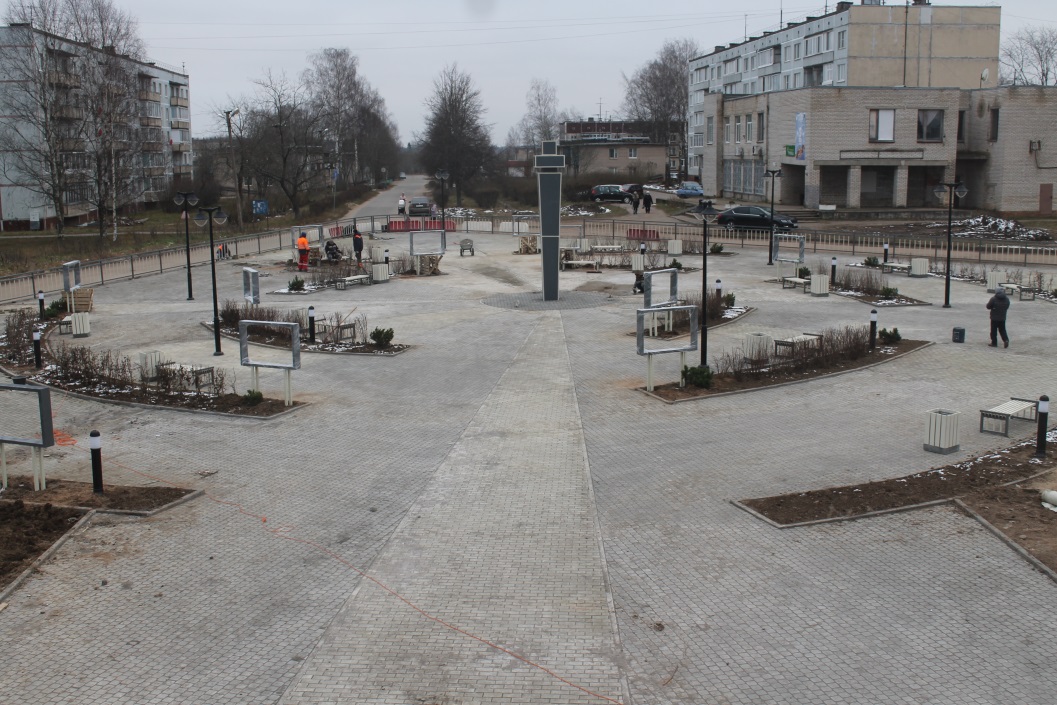 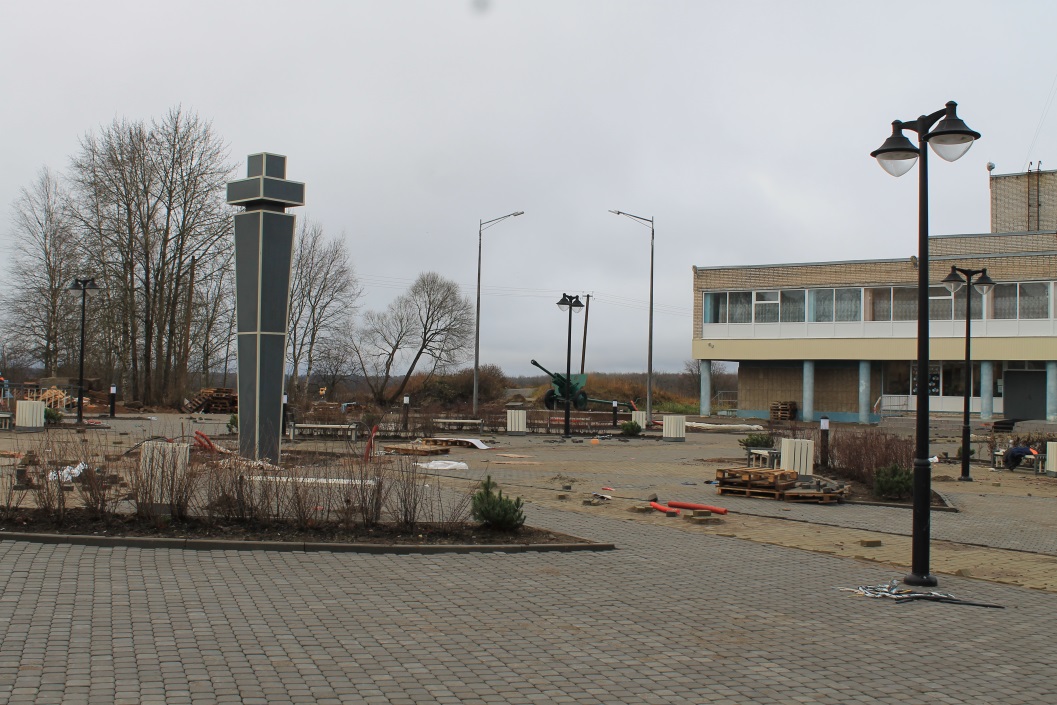 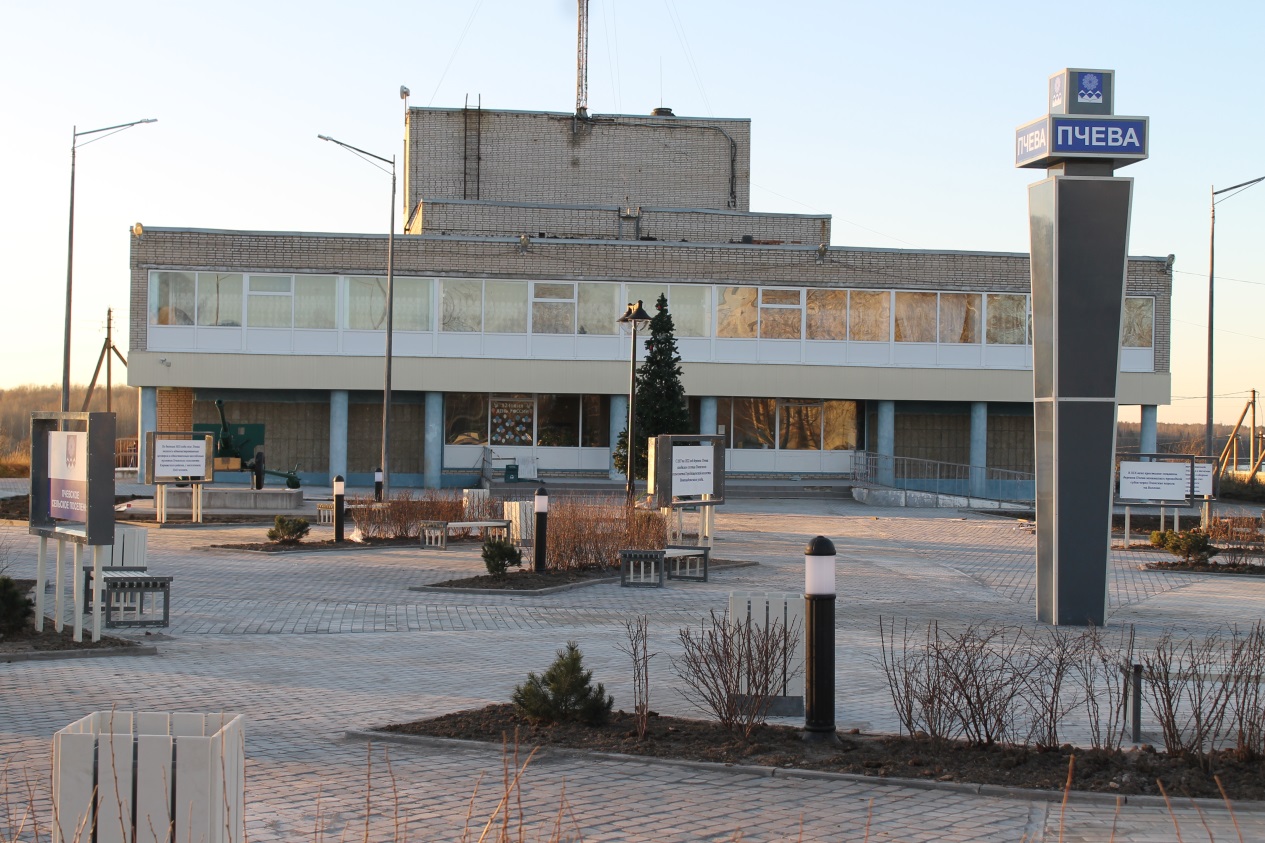 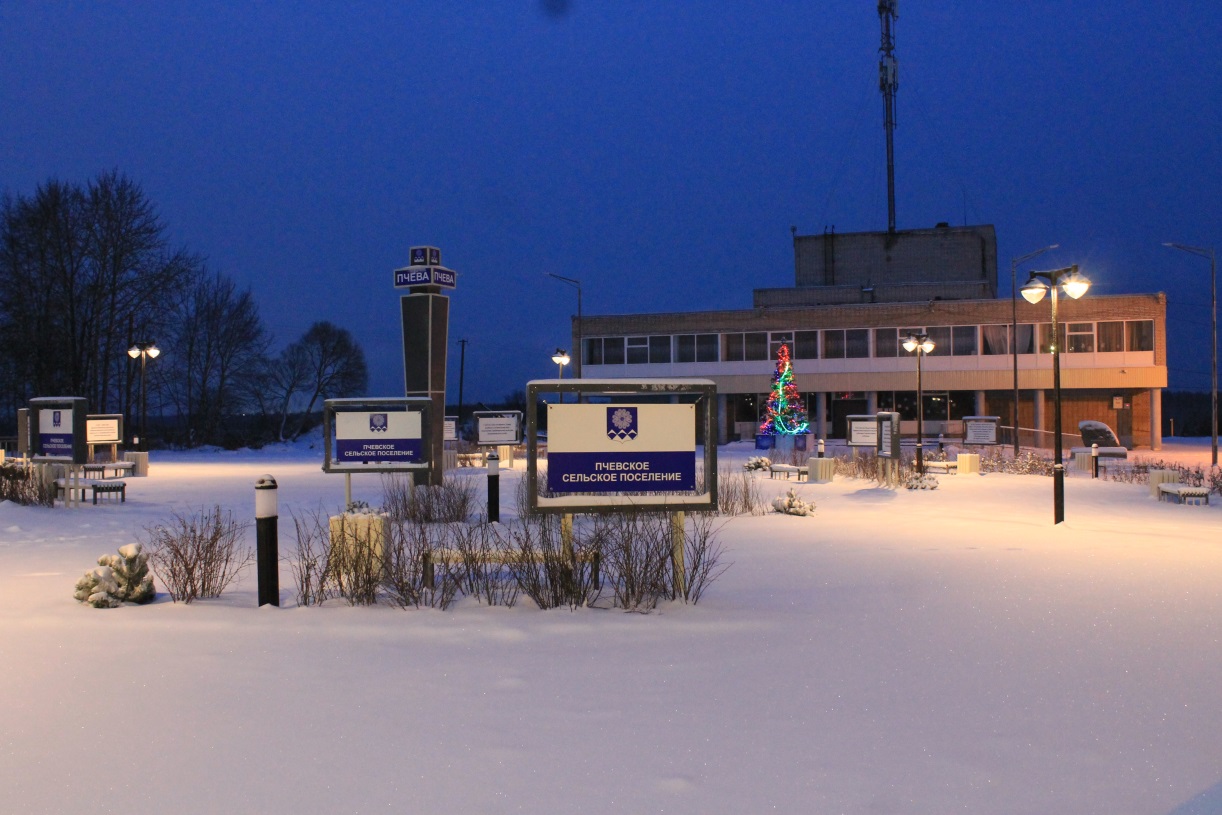 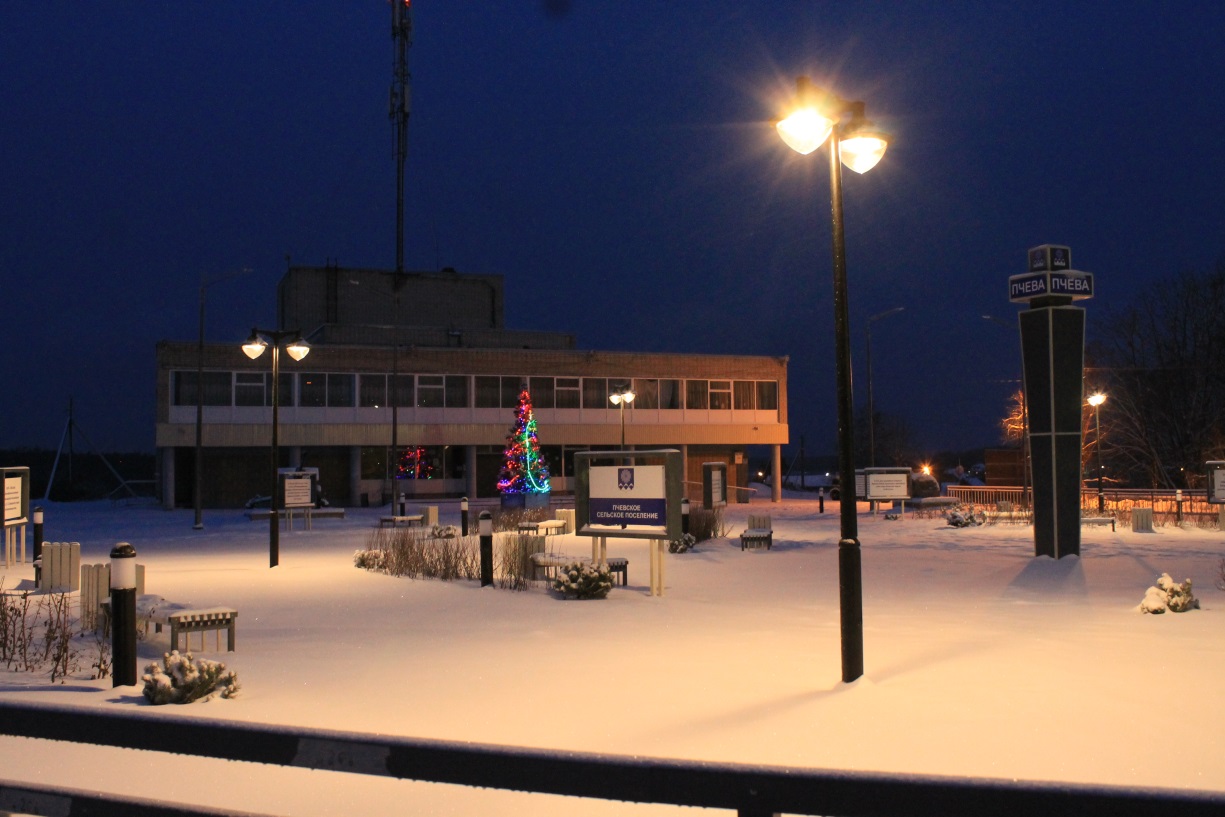 Муниципальная программа «Обеспечение качественным жильем граждан на территории муниципального образования Пчевское сельское поселение Киришского муниципального района Ленинградской области» - расходы составили - 1 млн. 215 тыс. рублей (субсидии на возмещение затрат в связи с эксплуатацией жилищного фонда многоквартирных домов, взносы на капитальный ремонт)
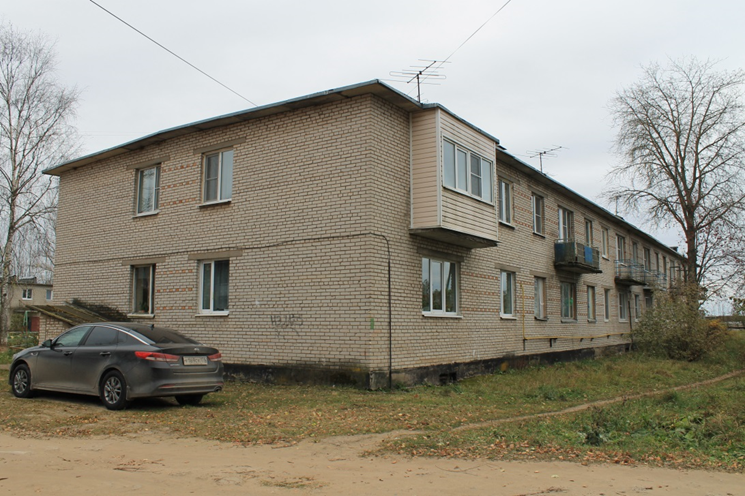 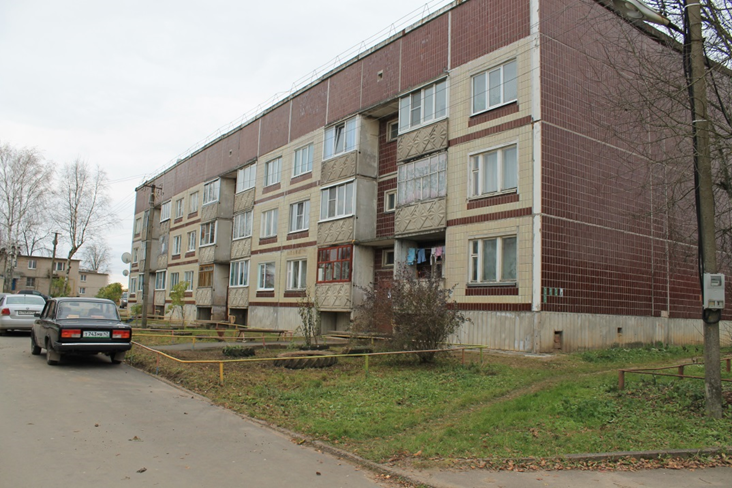 Муниципальная программа «Развитие физической культуры и спорта в муниципальном образовании Пчевское сельское поселение Киришского муниципального района Ленинградской области» - 
расходы составили 43,56 тыс. руб. - (функционирование секции волейбол)
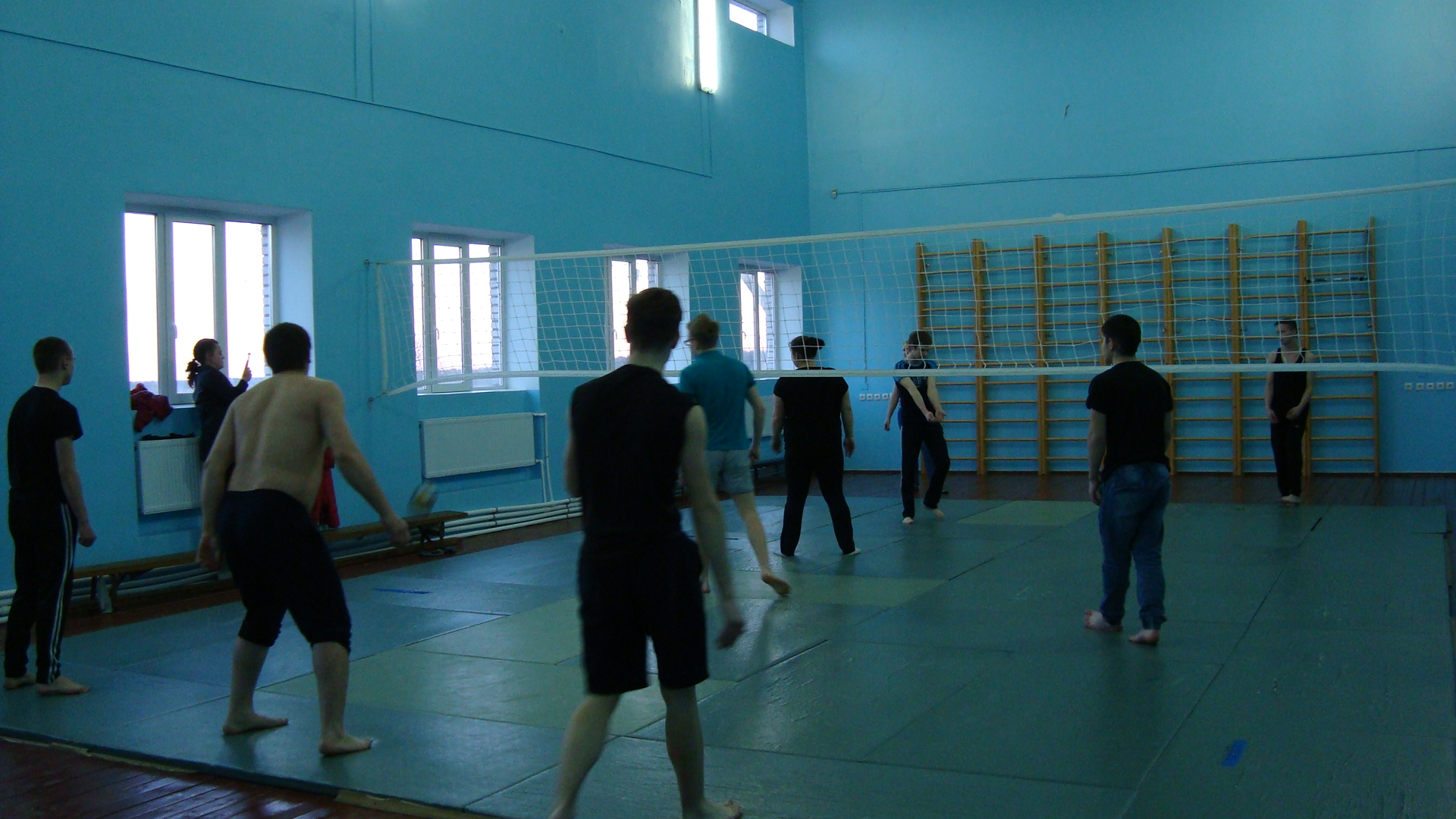 Муниципальная программа «Стимулирование экономического развития муниципального образования Пчевское сельское поселение Киришского муниципального района Ленинградской области» - расходы составили 
 248,19  тыс. рублей  (субсидии на возмещение затрат в связи с оказанием банных услуг населению)
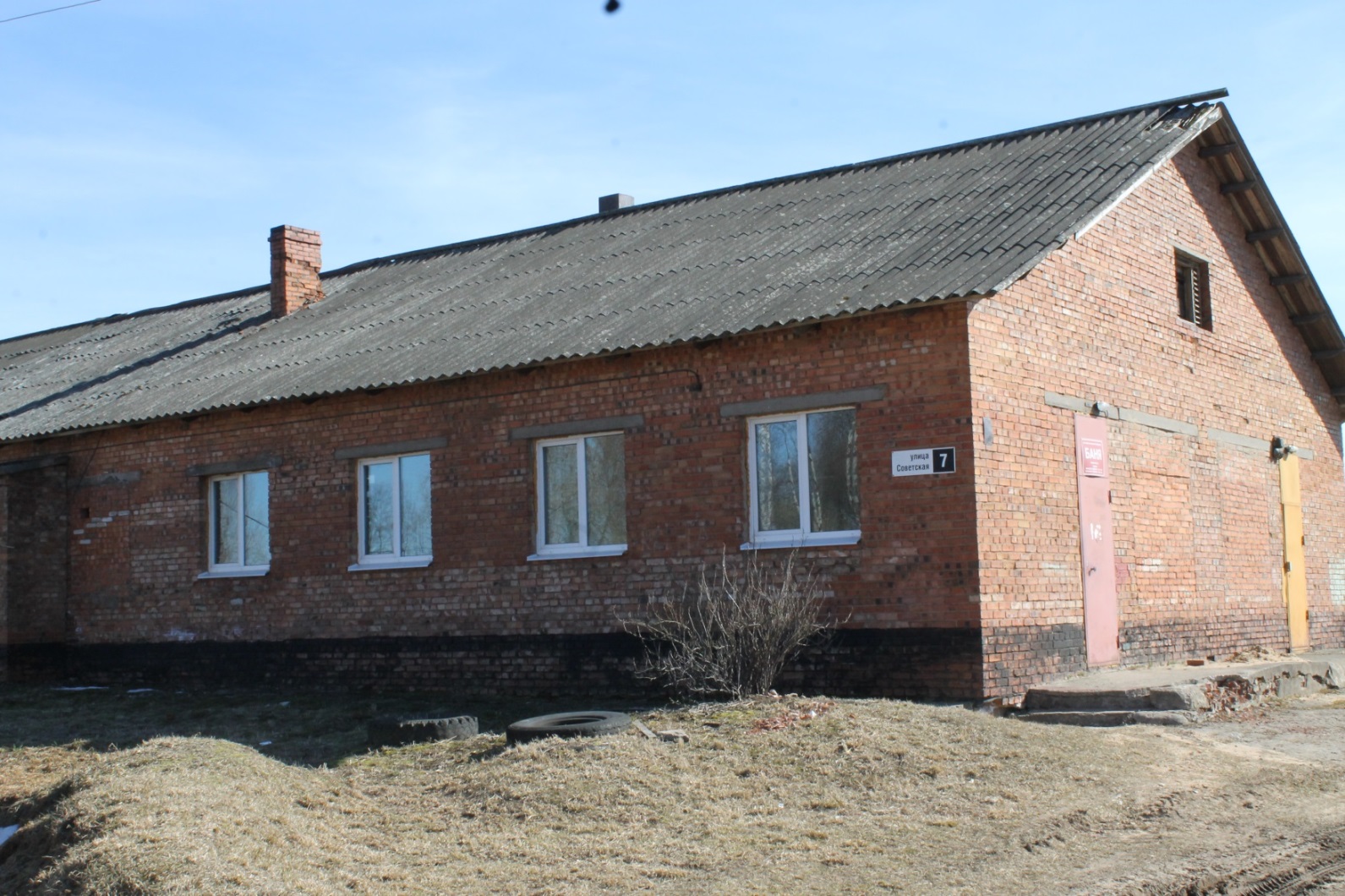 Муниципальная программа  «Устойчивое общественное развитие в муниципальном образовании Пчевское сельское поселение Киришского муниципального района Ленинградской области» - расходы составили  3,86 тыс. рублей (оплата членский взносов в Совет муниципальных образования Ленинградской области)
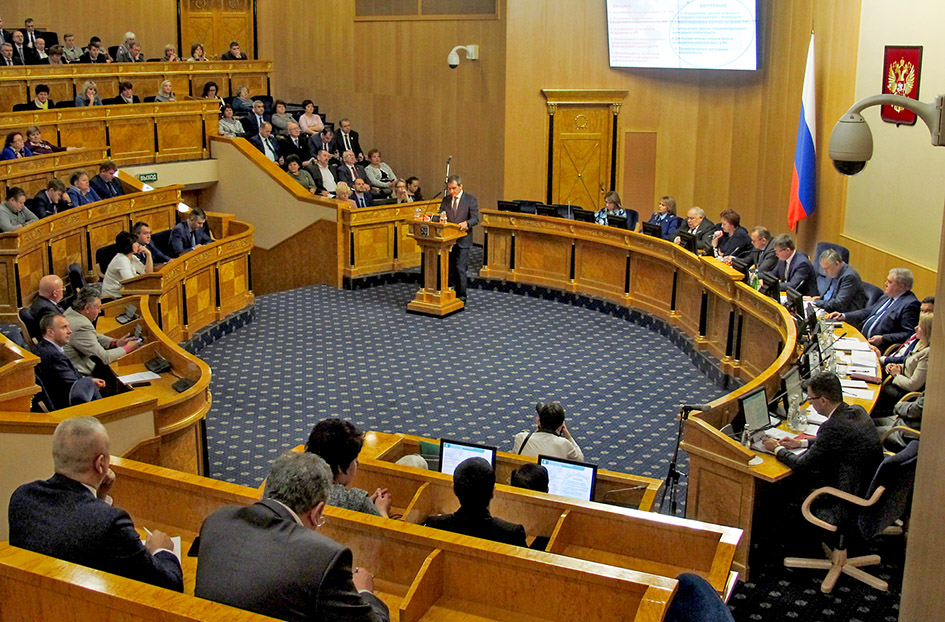 Муниципальная программа «Развитие частей территории муниципального образования Пчевское сельское поселение Киришского муниципального района Ленинградской области – 
расходы составили 3 млн. 756 тыс. рублей , 
включает в себя подпрограммы:
 - «Развитие  населенных пунктов муниципального образования Пчевское сельское поселение Киришского муниципального района Ленинградской области» затраты -  2 млн. 631 тысяч руб. (ремонт участков дорог в деревнях Чирково (пер. Лесной), Городище (ул. Октябрьская и Набережная), Витка; приобретение и установка остановочного павильона в д. Витка; ремонт дренажной трубы в д. Витка; установка ограждения детской игровой площадки в д. Витка; опиловка аварийных деревьев; приобретение и установка приборов уличного освещения)
«Развитие административного центра муниципального образования Пчевское сельское поселение Киришского муниципального района Ленинградской области» - расходы составили 1 млн. 124 тыс. руб. (ремонт пешеходной дорожки от дома 5 вдоль детского сада по ул. Советская в д. Пчева; установка детской площадки в районе многоквартирных домов 2, 3, 4, 5, 6 по ул. Советская в д. Пчева)
Предоставление субсидий из областного бюджета Ленинградской области на реализацию областного закона от 28 декабря 2018 года № 147-оз «О старостах сельских населенных пунктов Ленинградской области и содействии участию населения в осуществлении местного самоуправления в иных формах на частях территорий муниципальных образований Ленинградской области» позволило выполнить такие мероприятия в населенных пунктах:
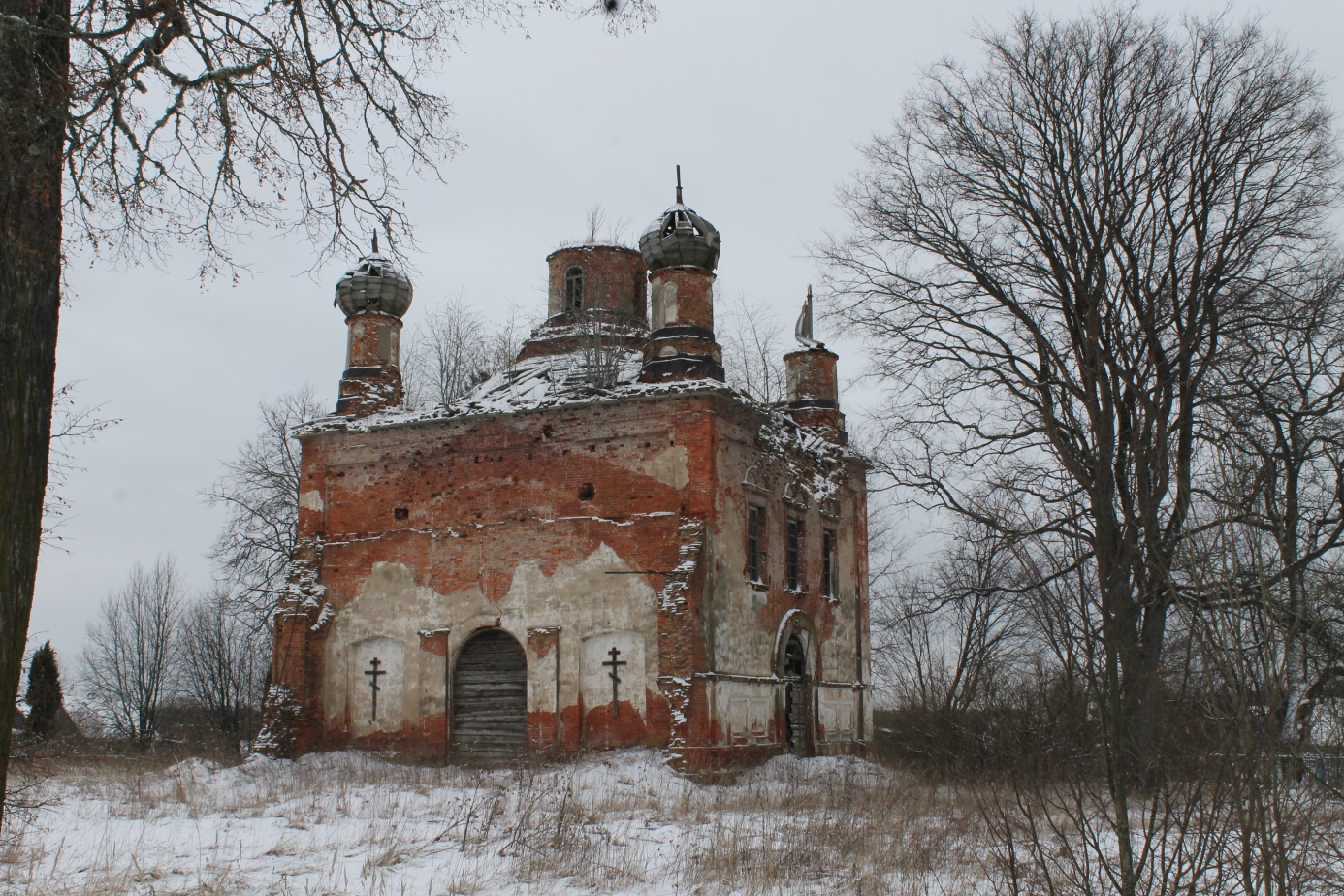 Ремонт участка дороги на улице  Набережная в деревне Городище
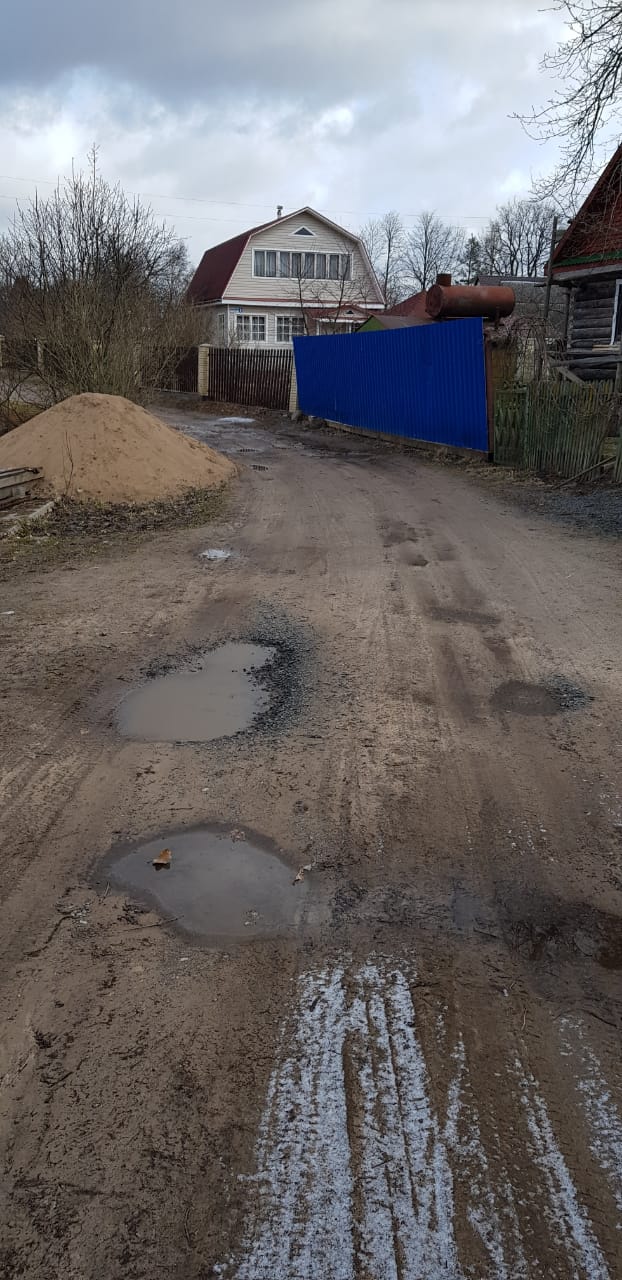 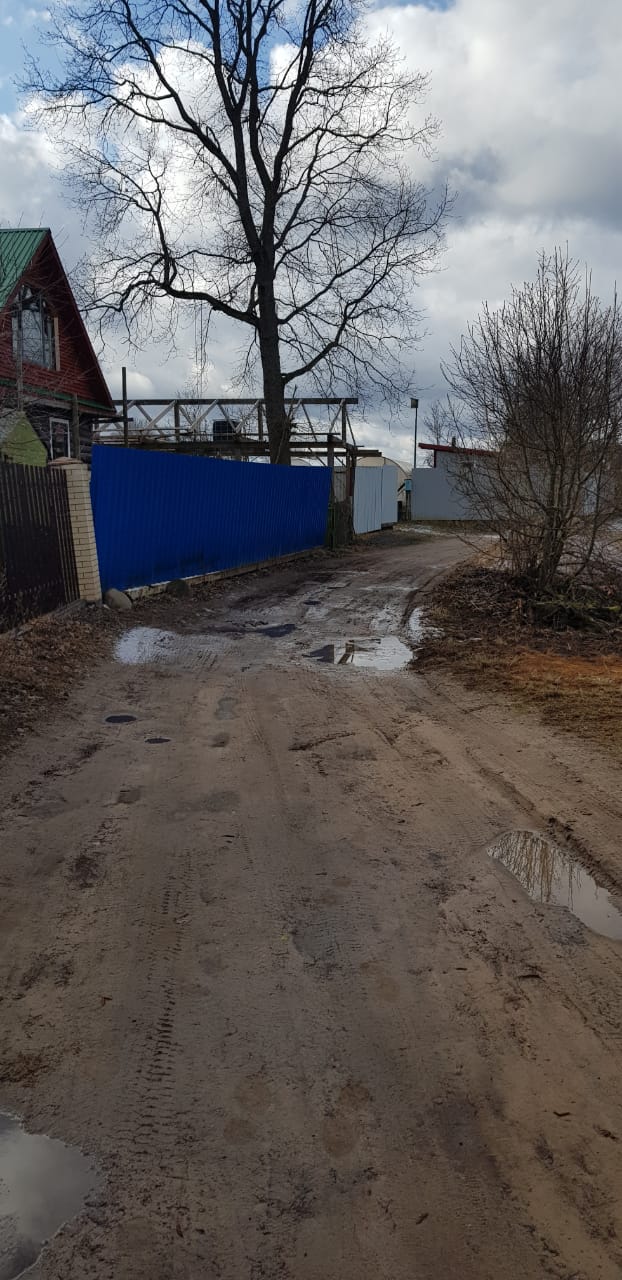 До выполнения работ
После выполнения работ
Ход работ
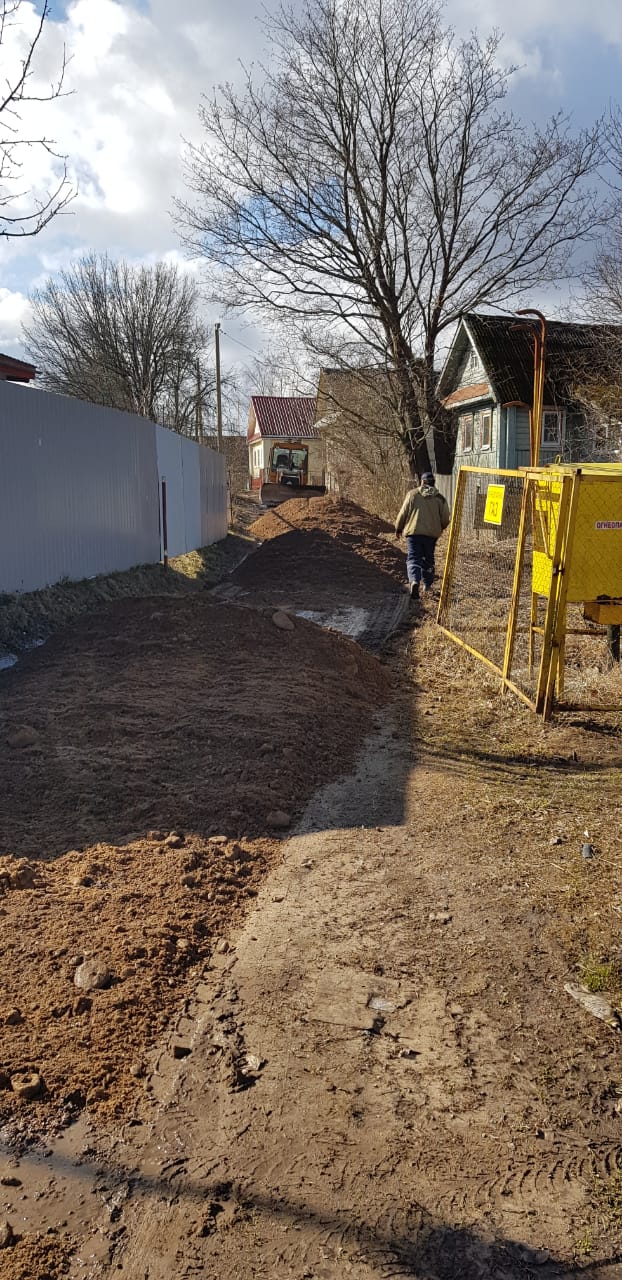 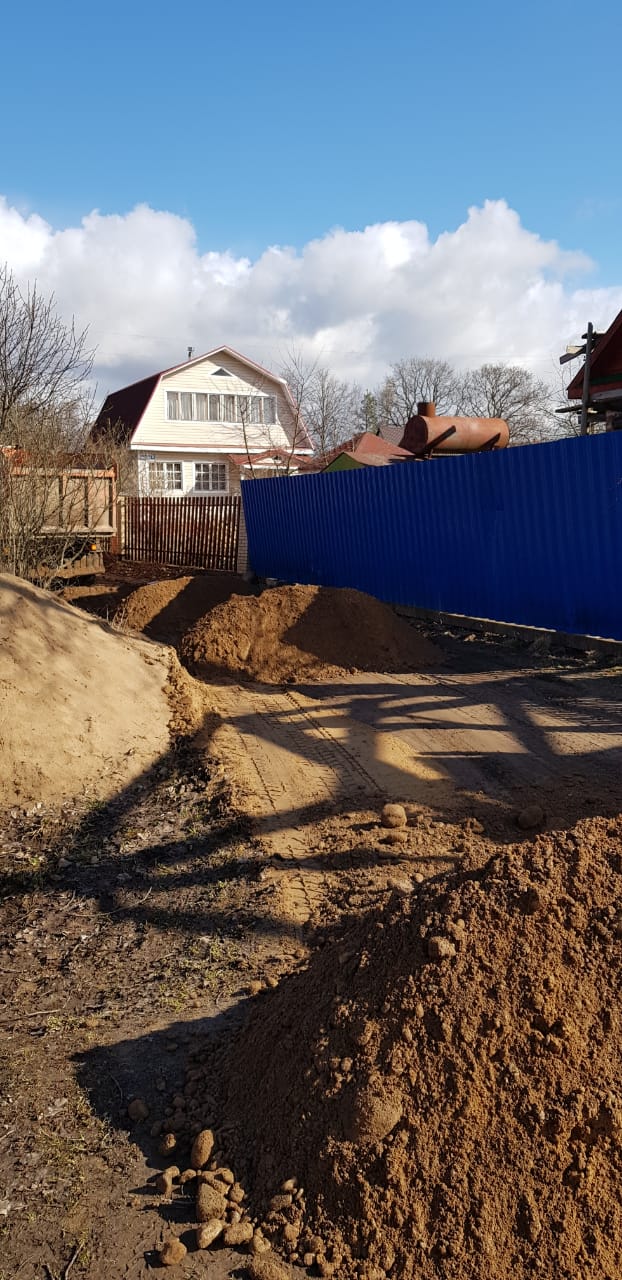 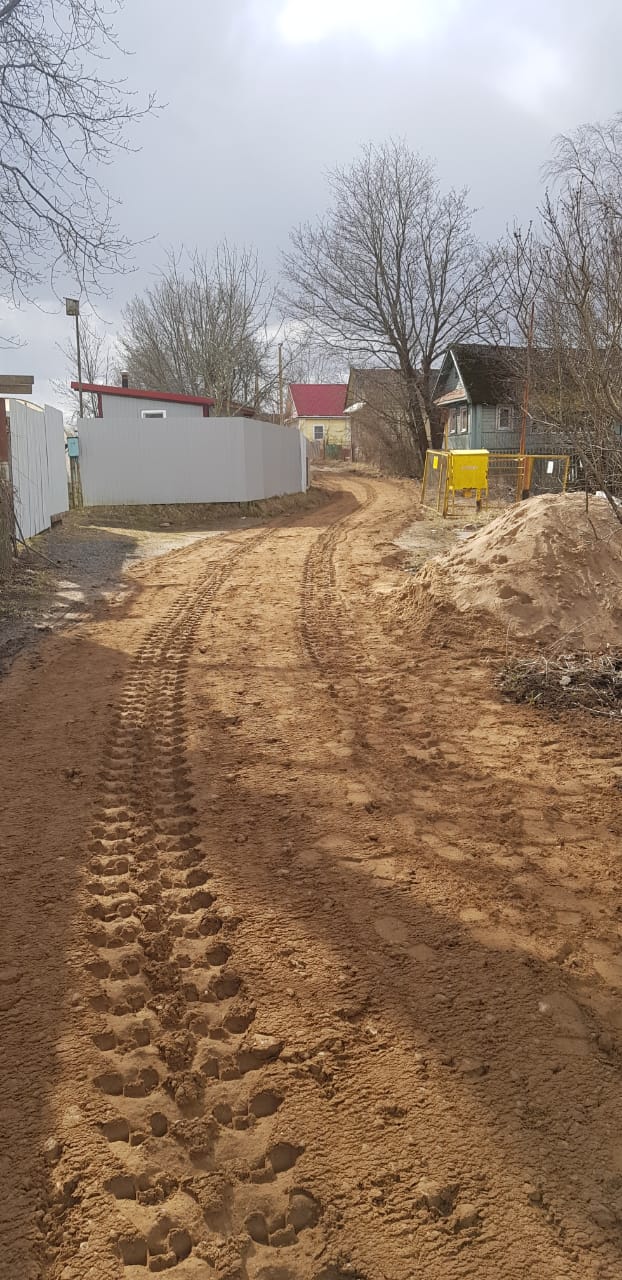 Ремонт участка дороги на улице  Октябрьская в деревне Городище
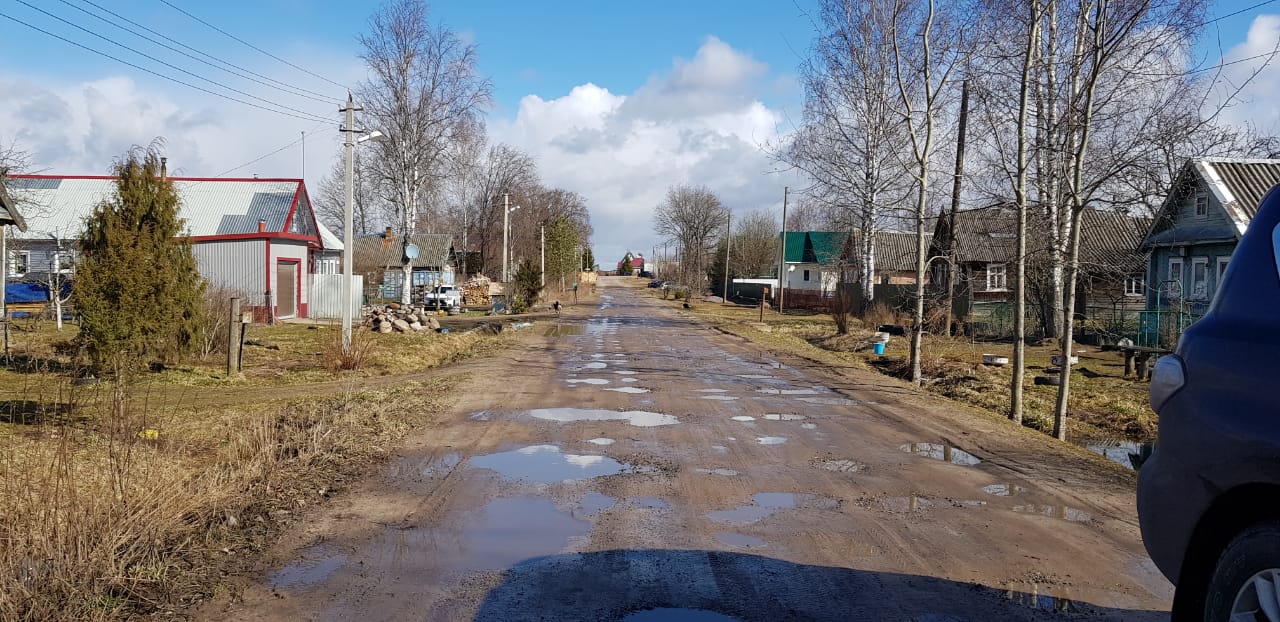 До выполнения работ
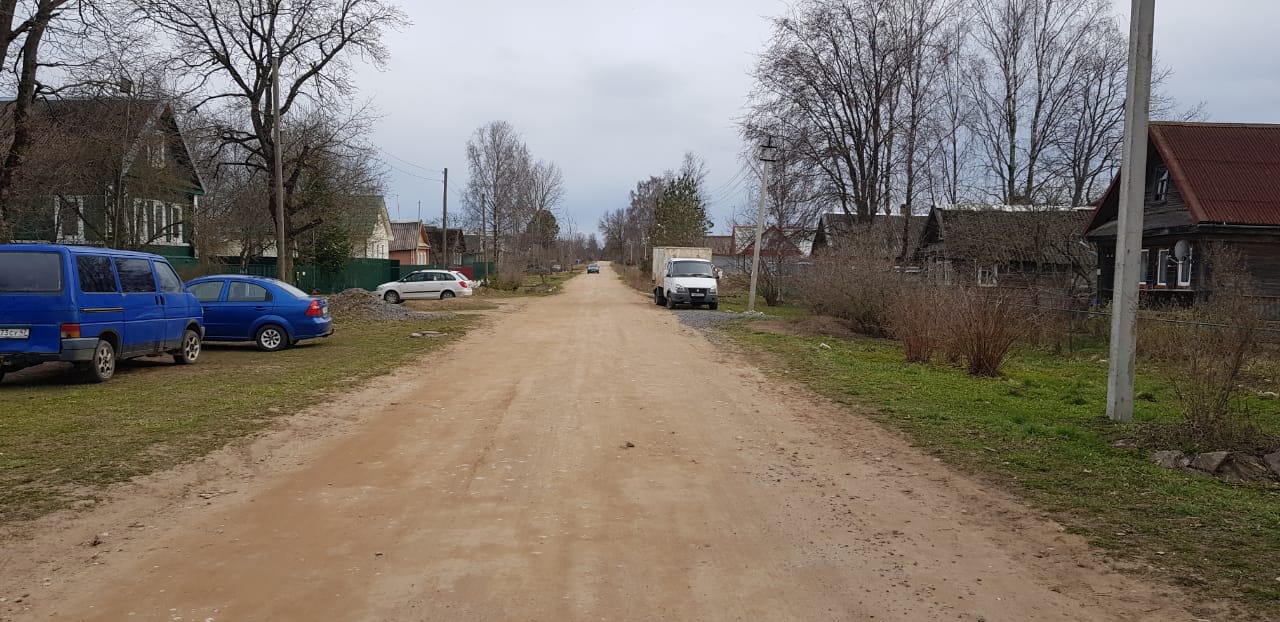 После выполнения работ
Ремонт участка дороги по Лесному переулку в деревне Чирково
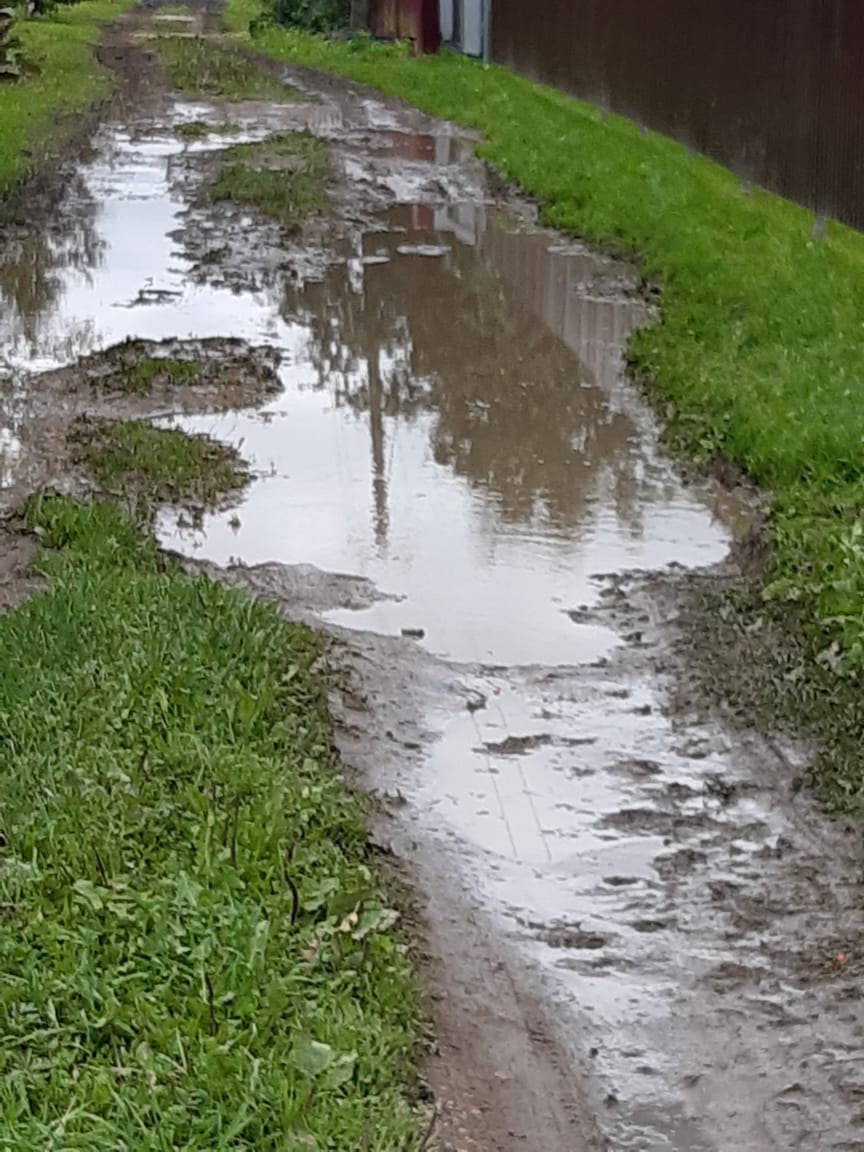 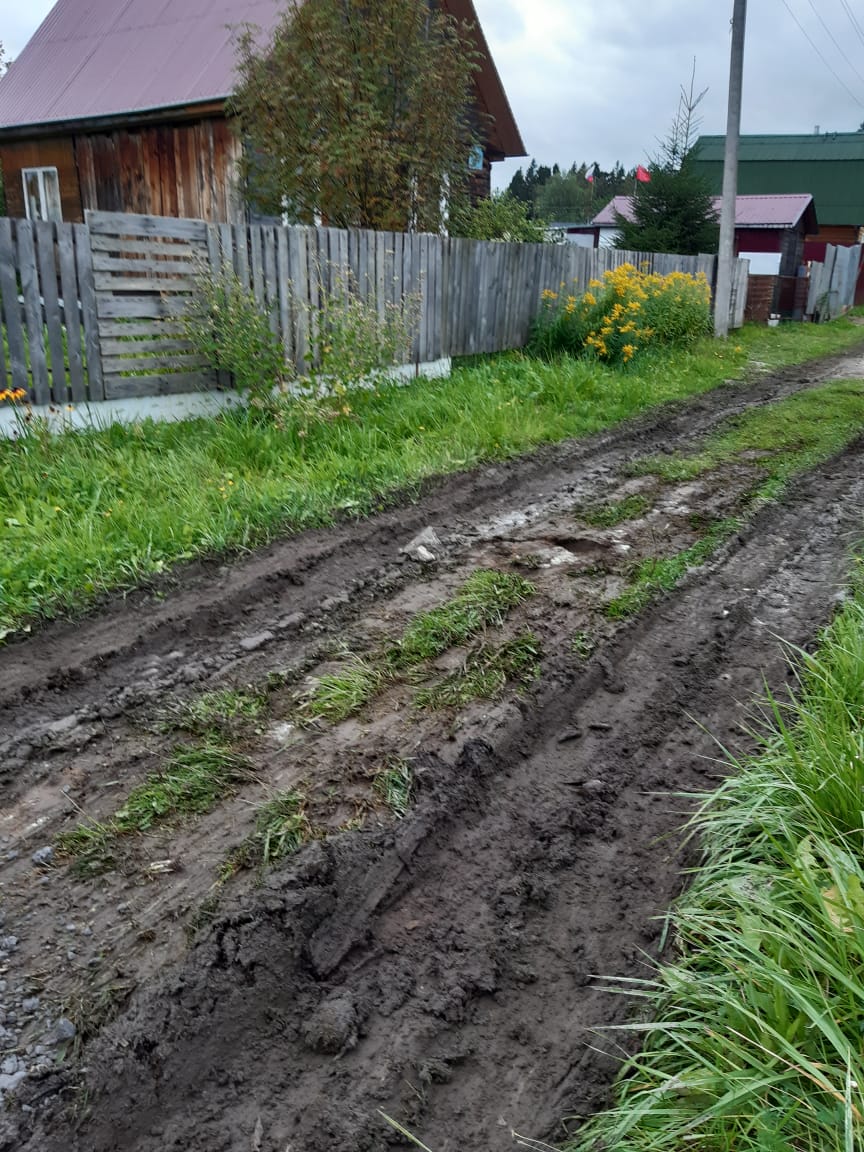 До выполнения работ
Ход работ
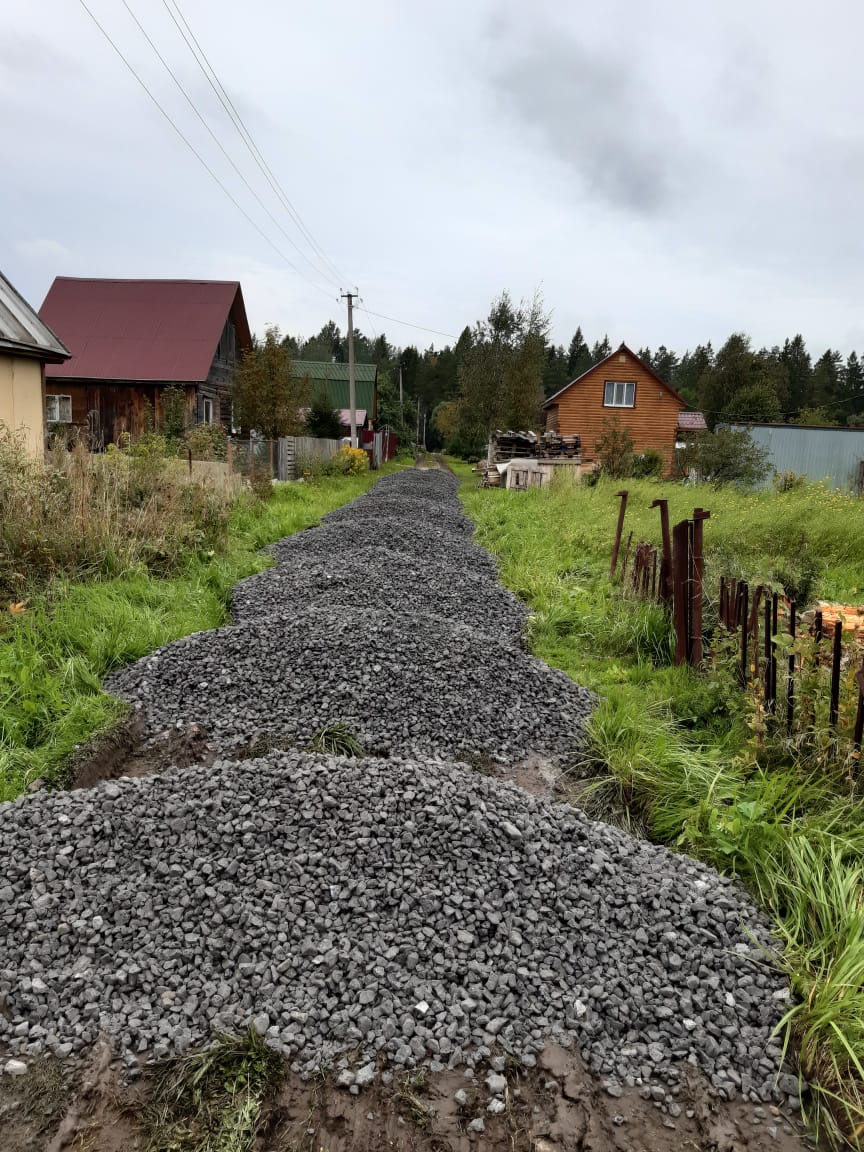 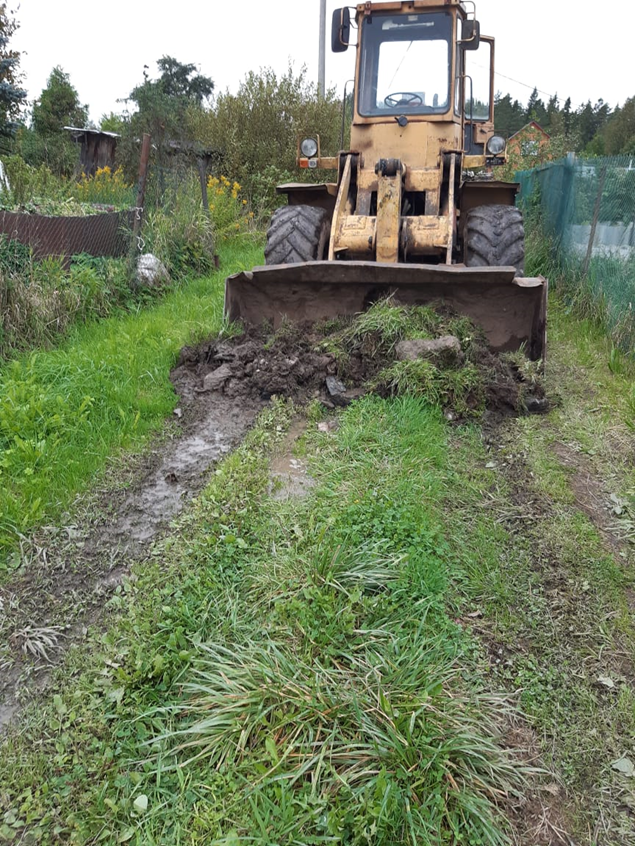 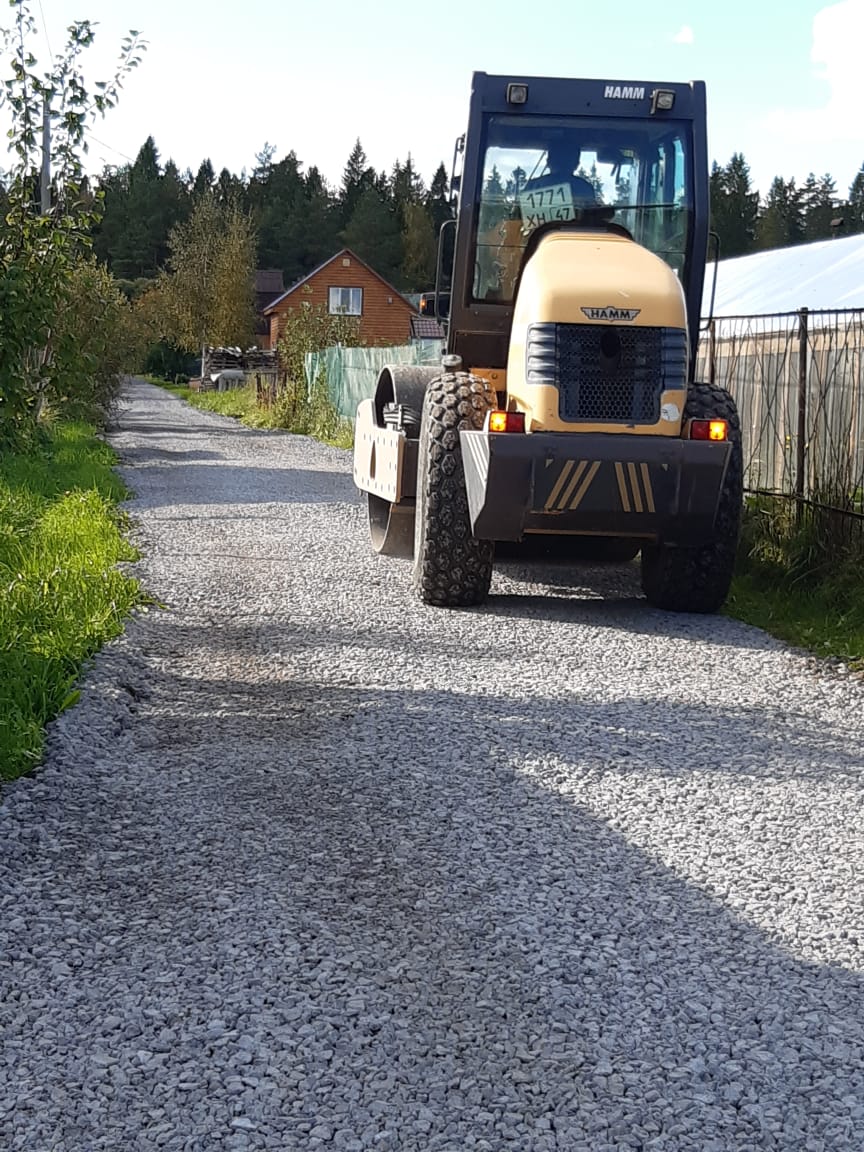 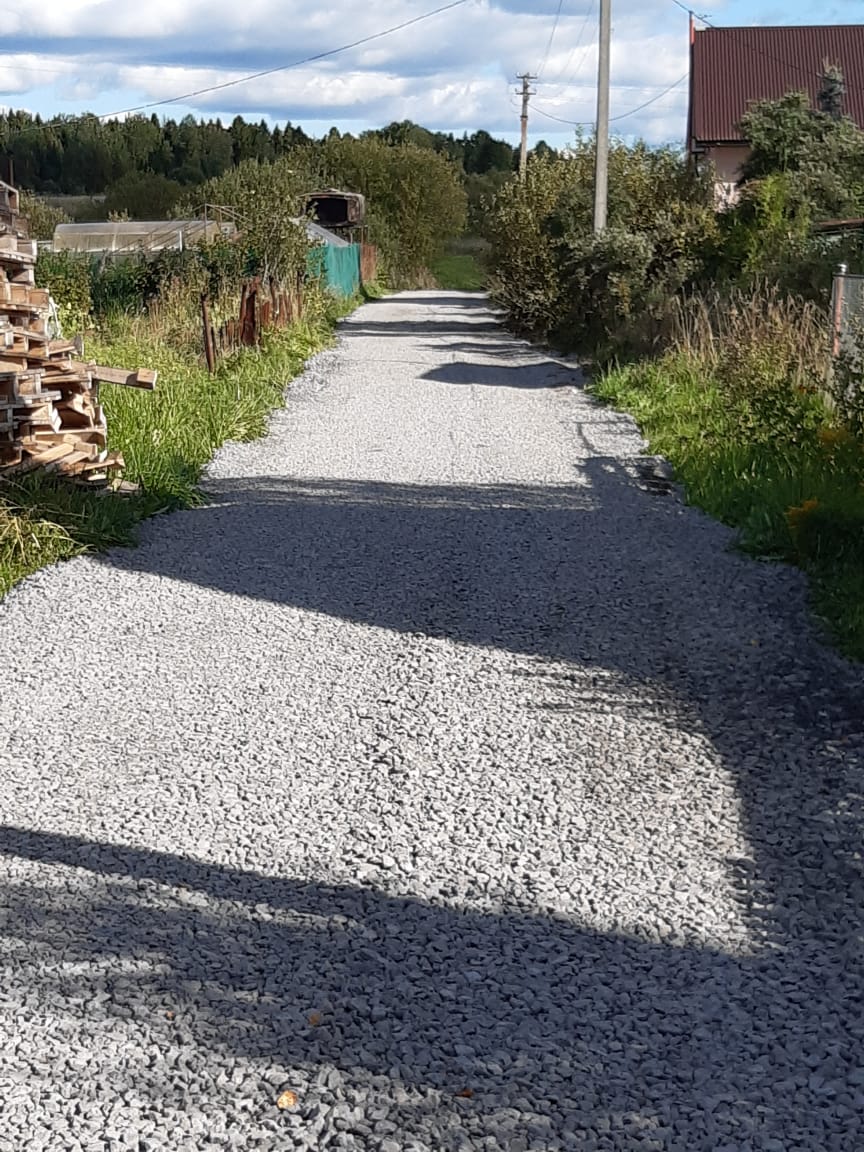 После выполнения работ
Ремонт участка дороги переулок  Лесной в деревне Чирково
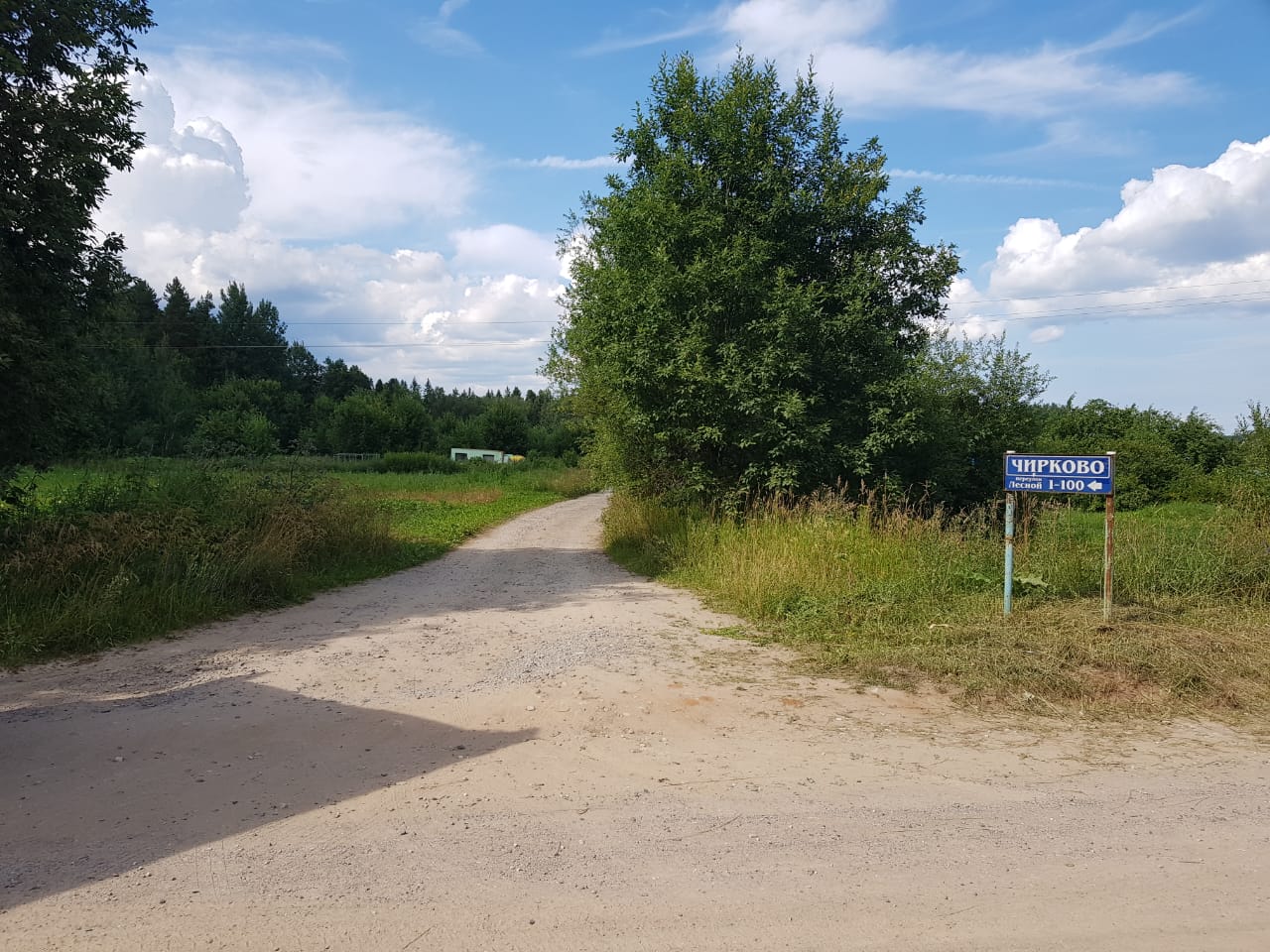 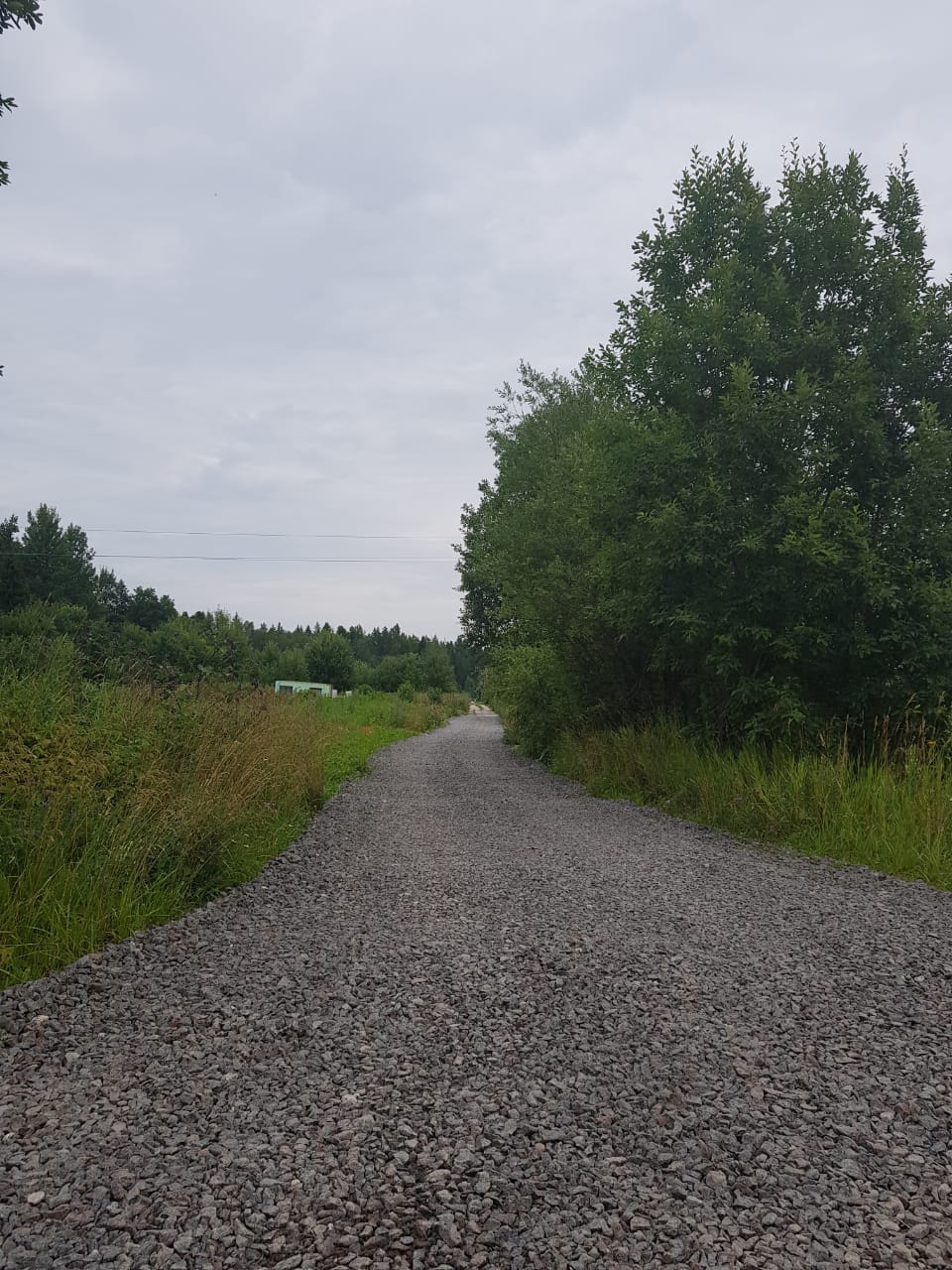 До выполнения работ
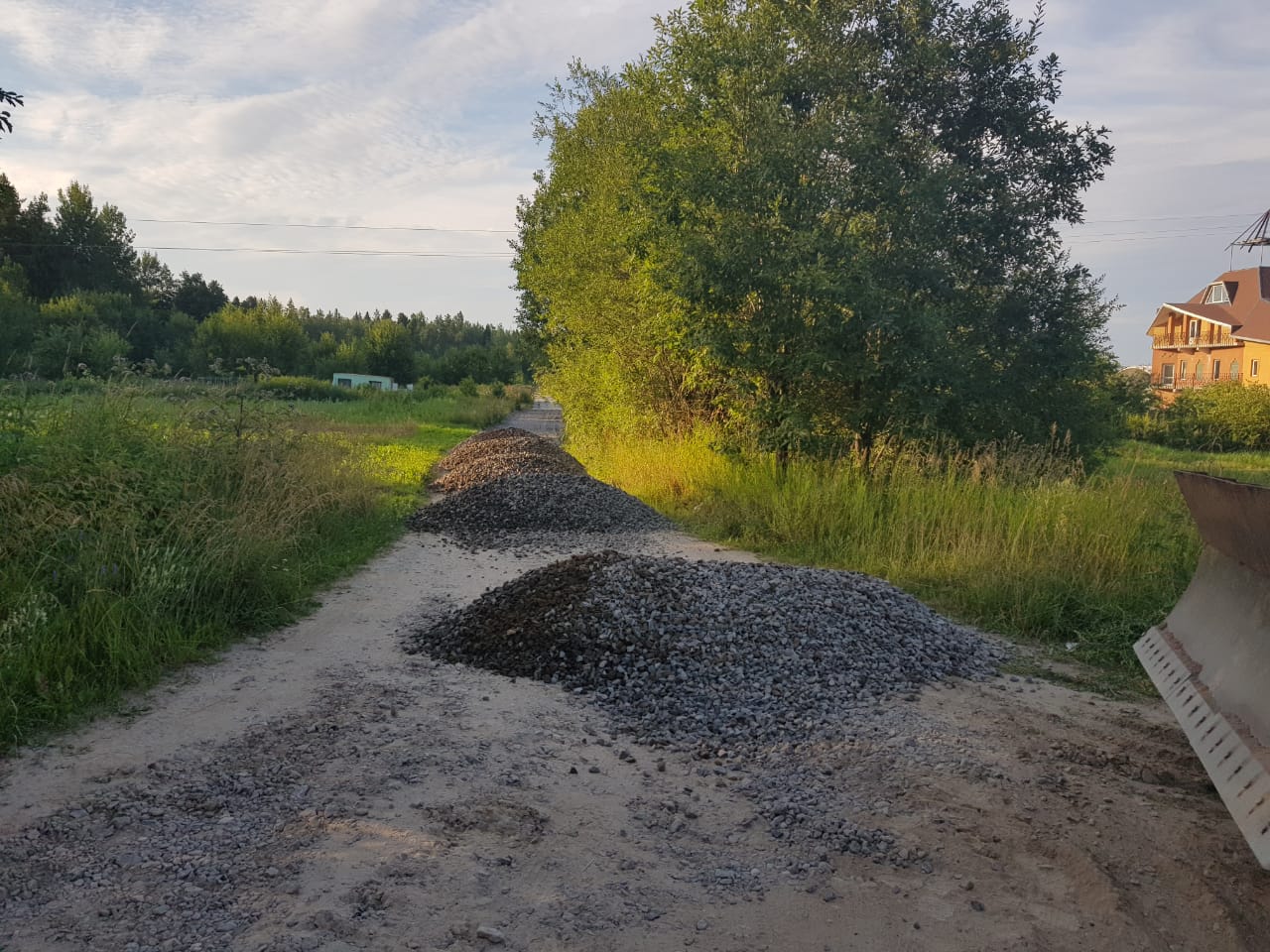 Ход работ
После выполнения работ
Ремонт участка дороги в деревне Витка
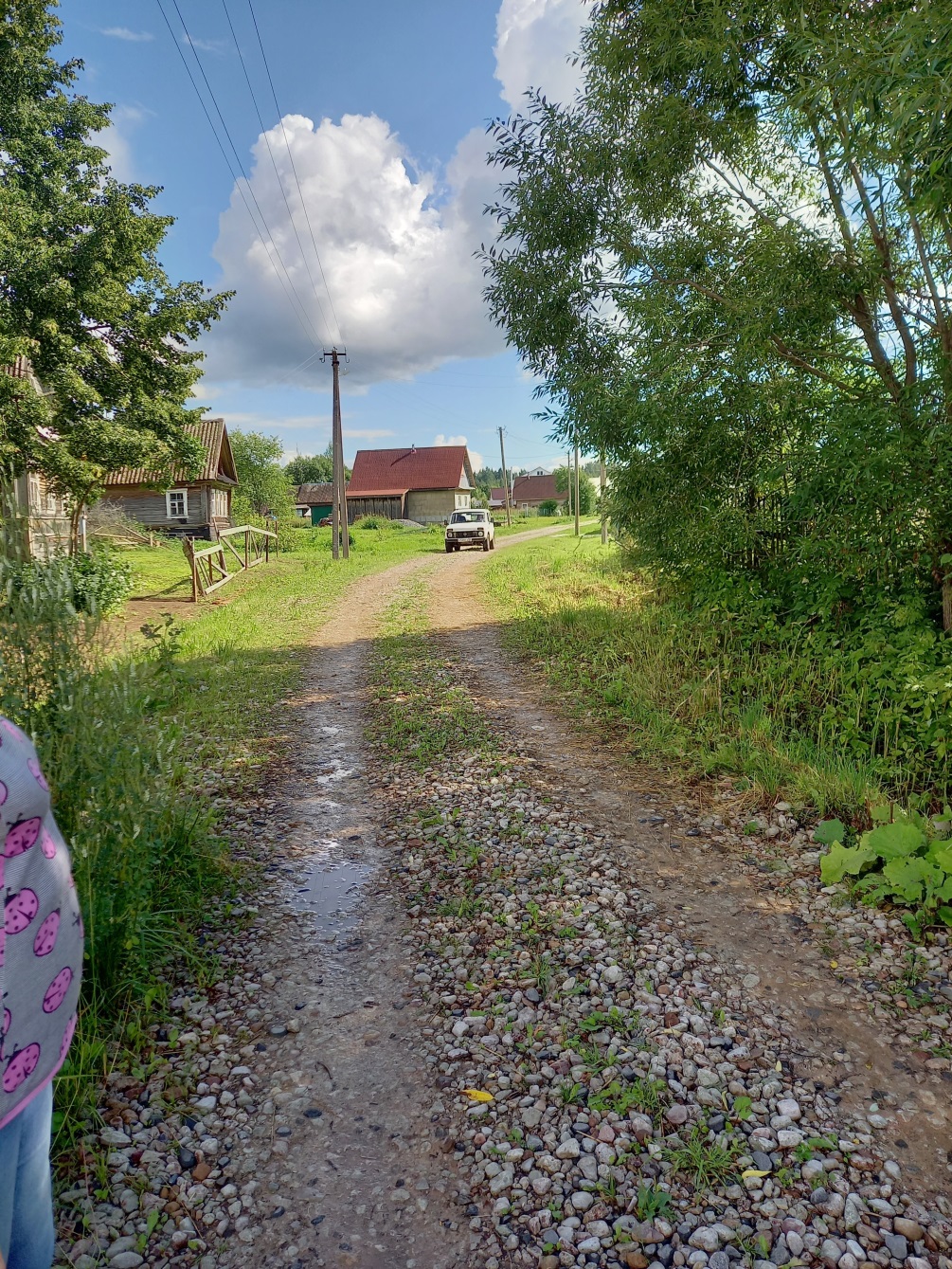 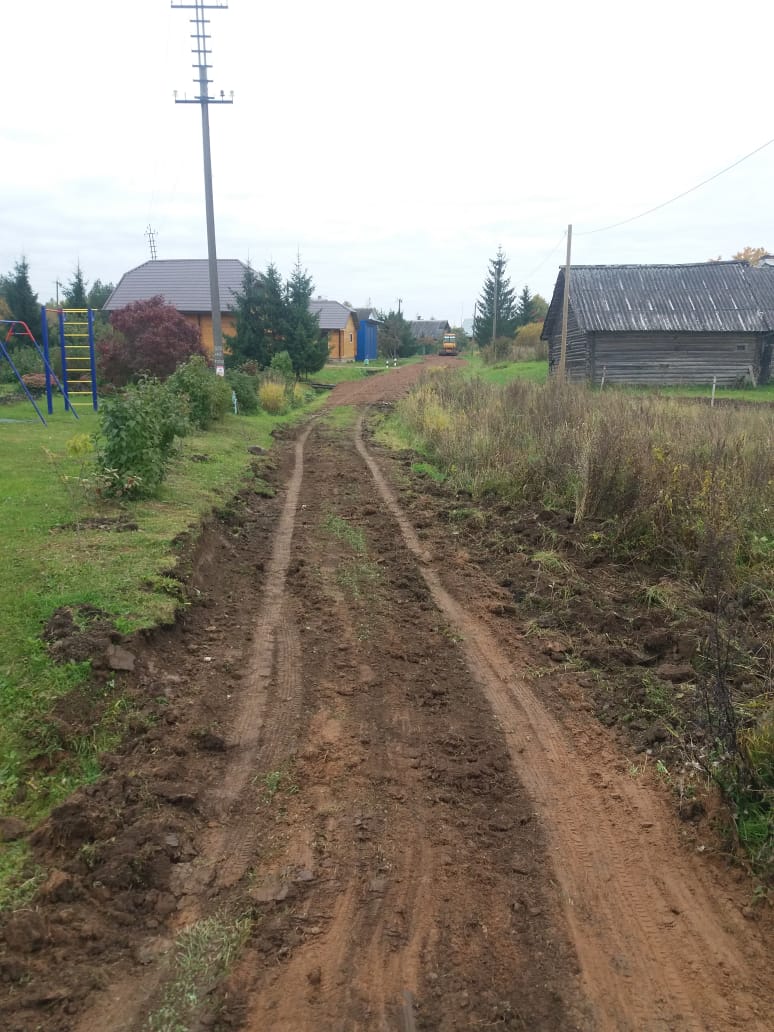 До выполнения работ
Ход работ
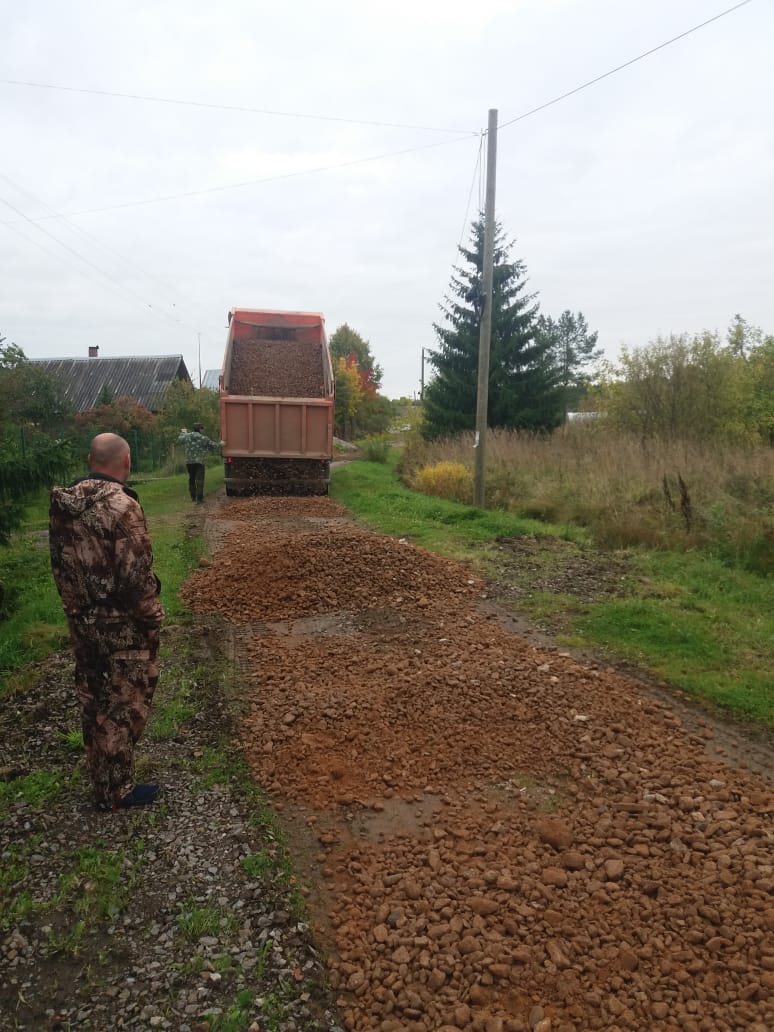 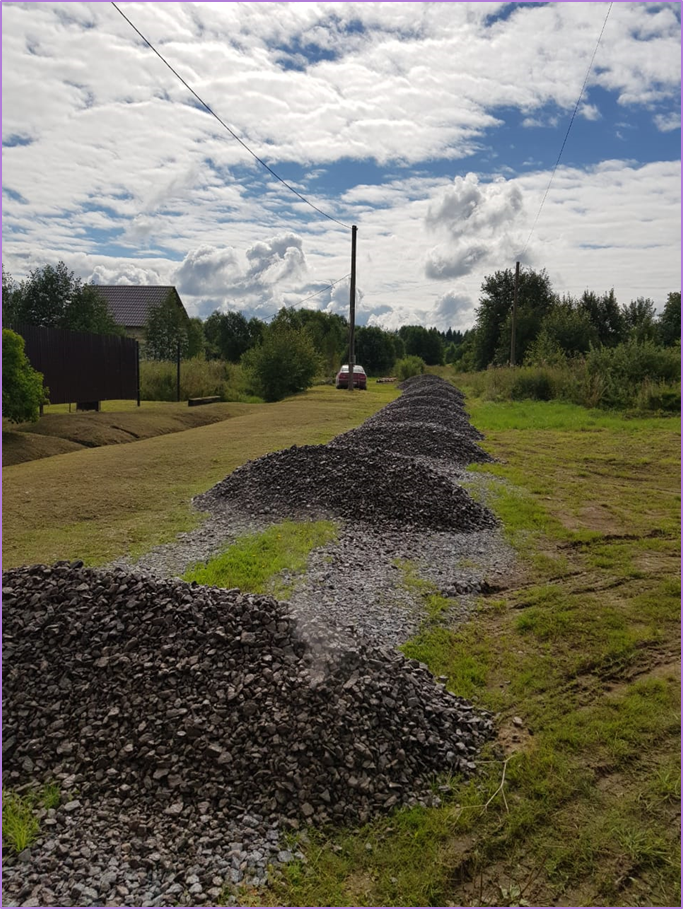 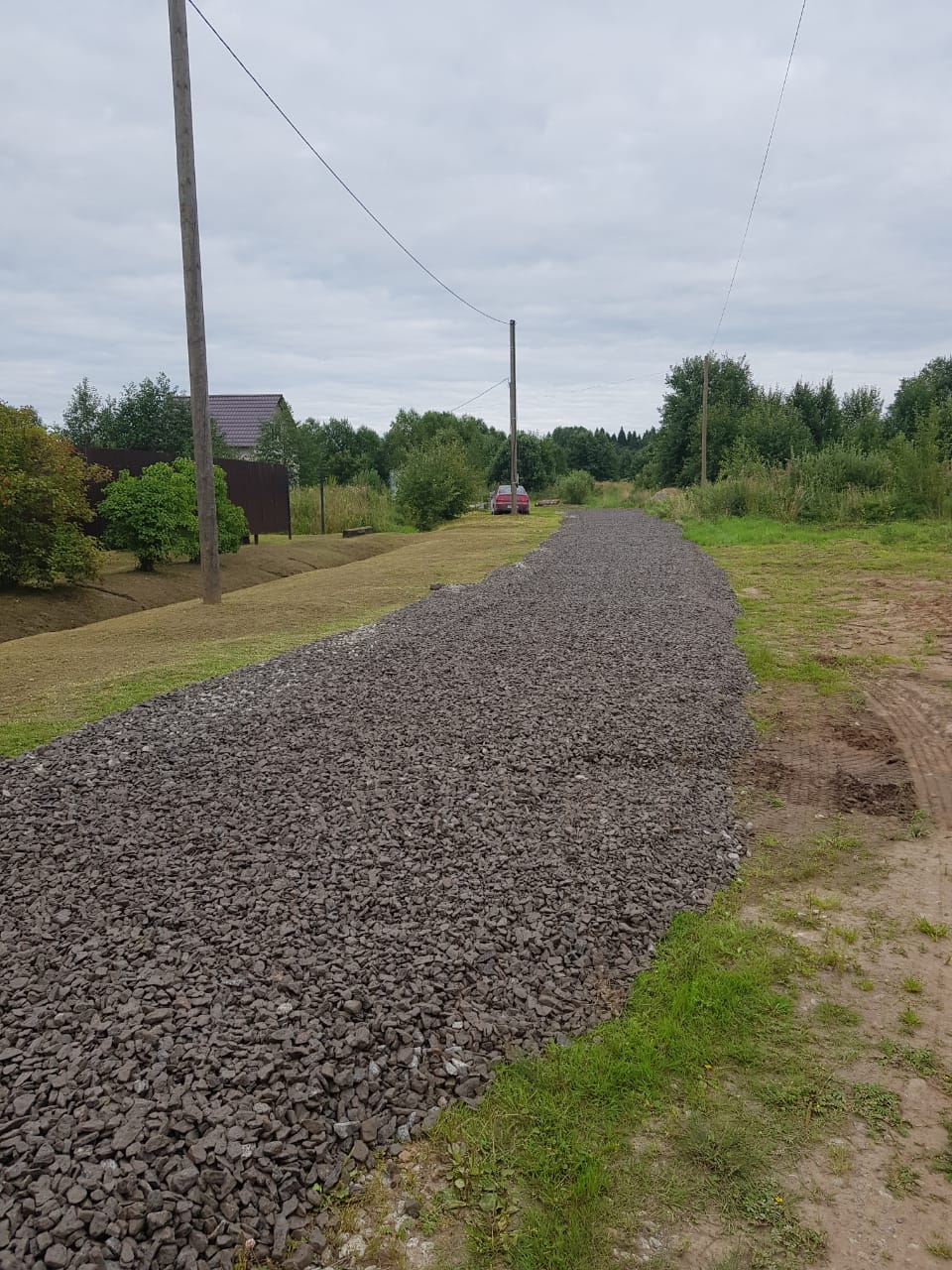 После выполнения работ
Установлен остановочный павильон в деревне Витка
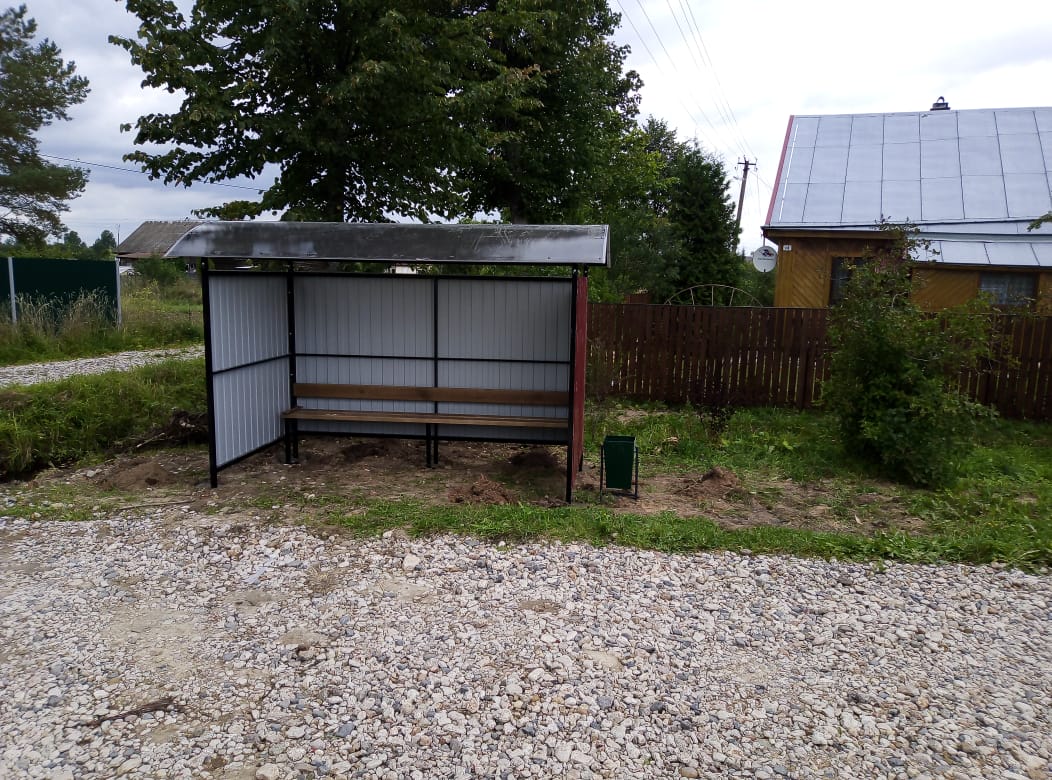 У  жителей д. Витка появилась  возможность установить новые почтовые  ящики
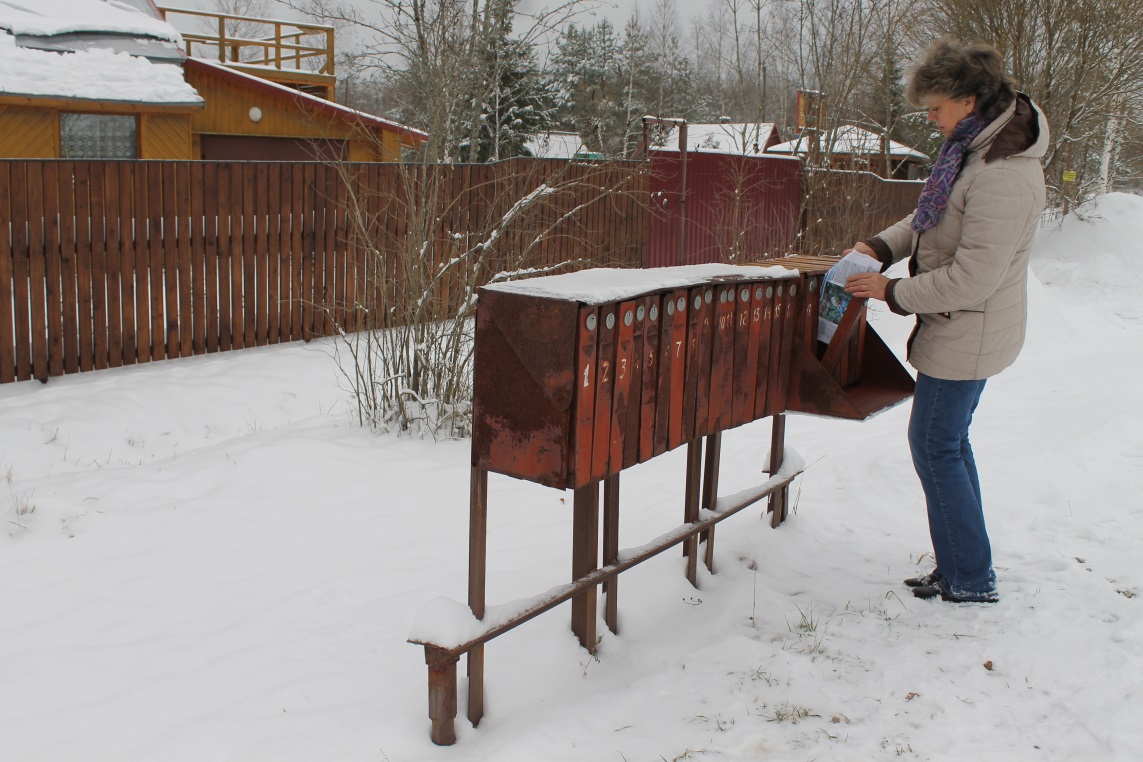 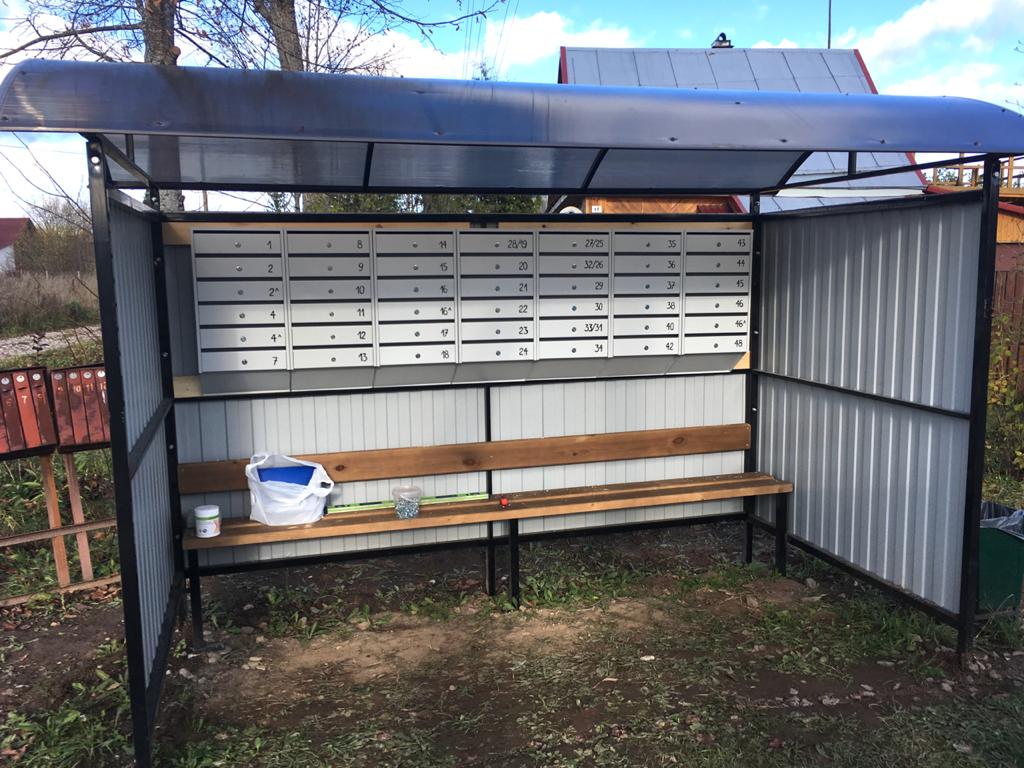 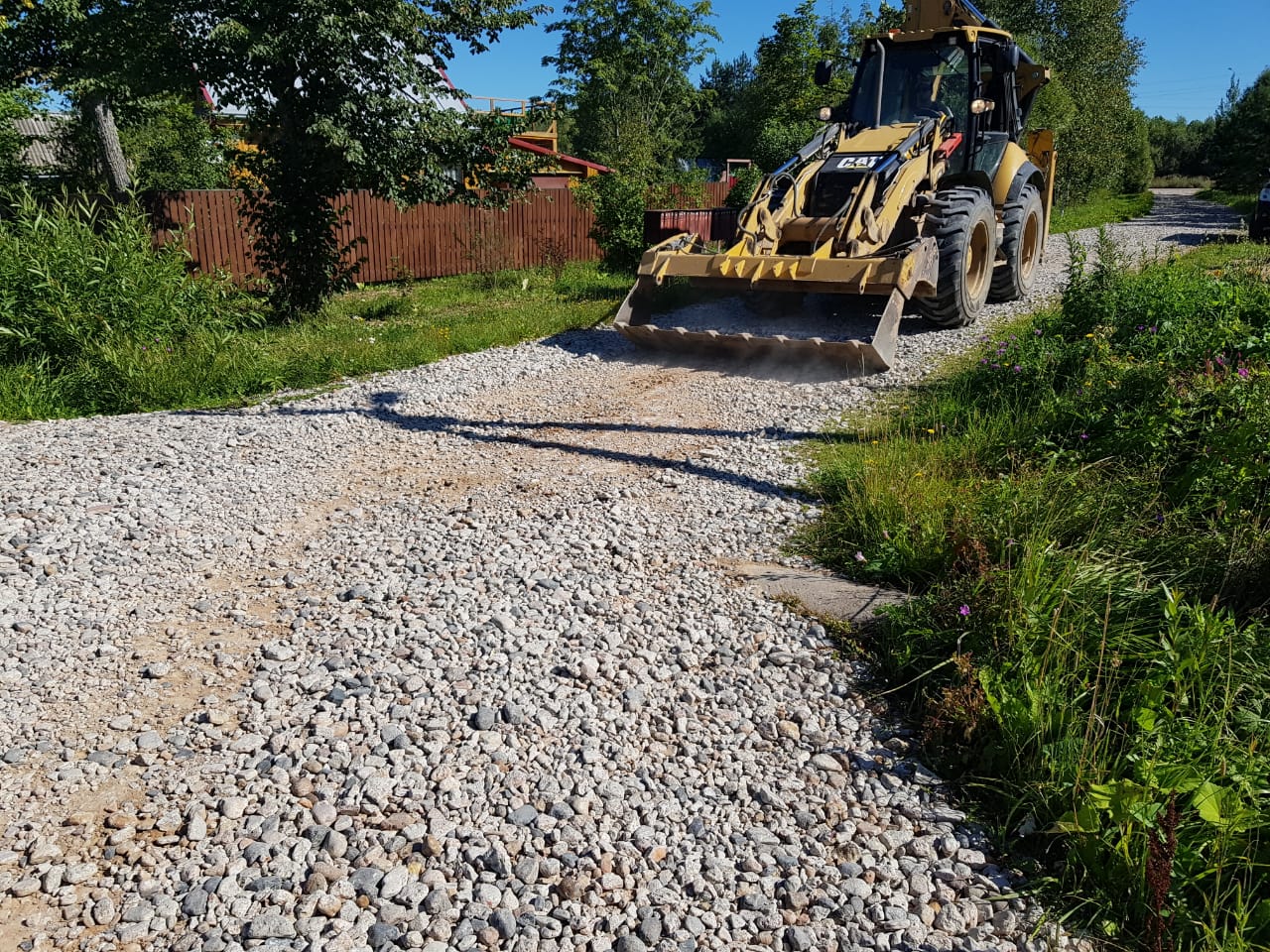 Ремонт дренажной трубы  в деревне Витка
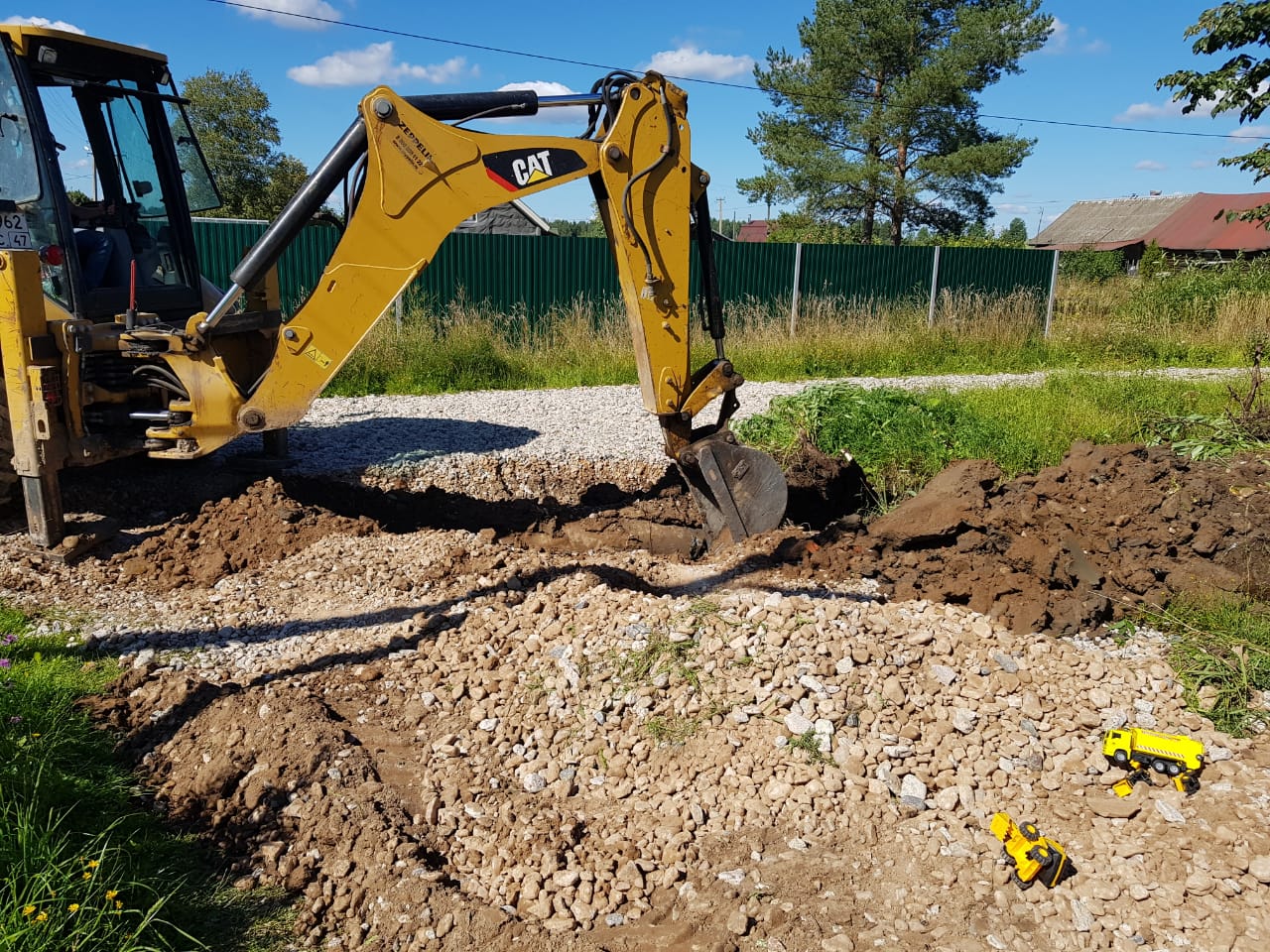 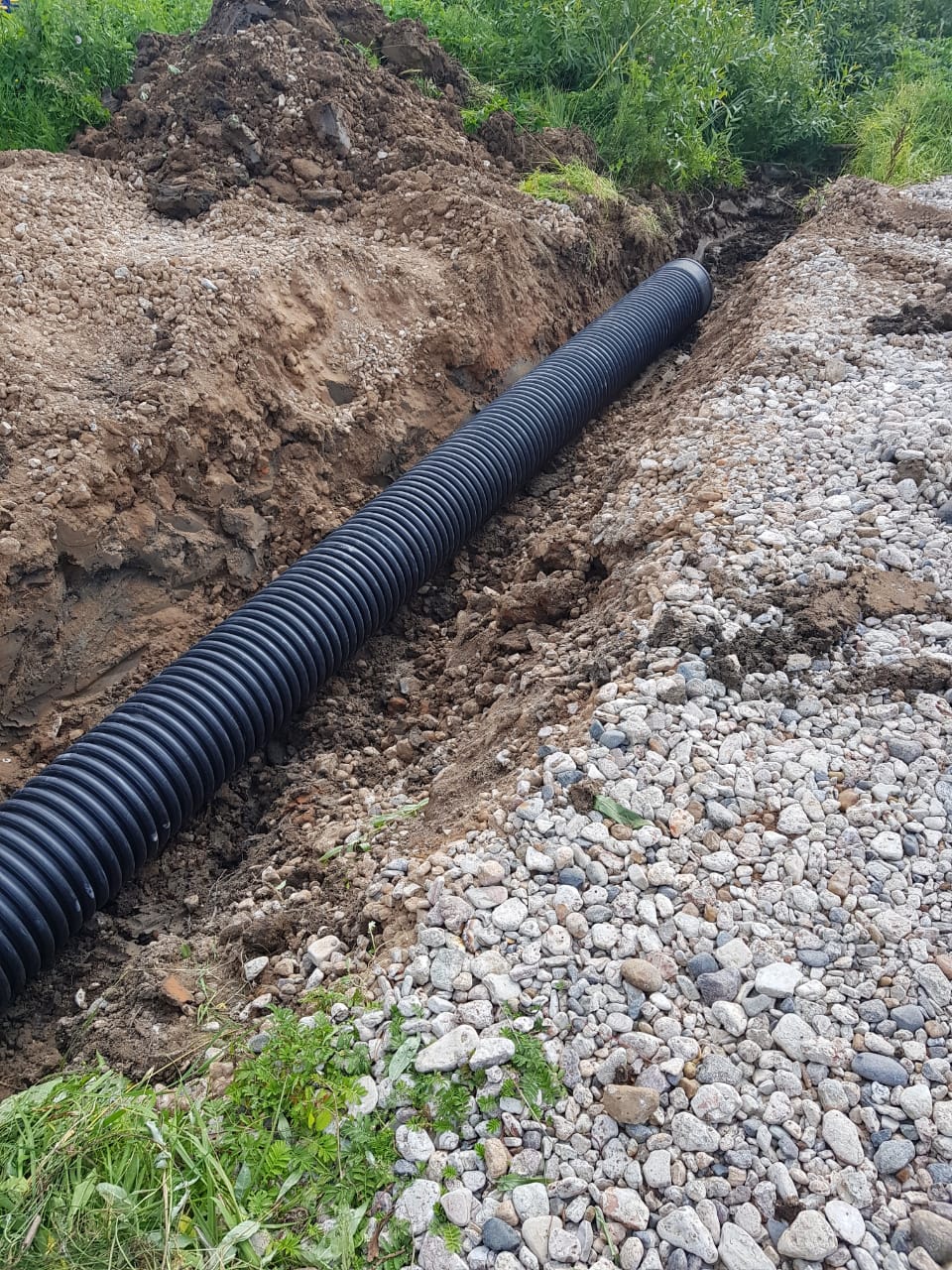 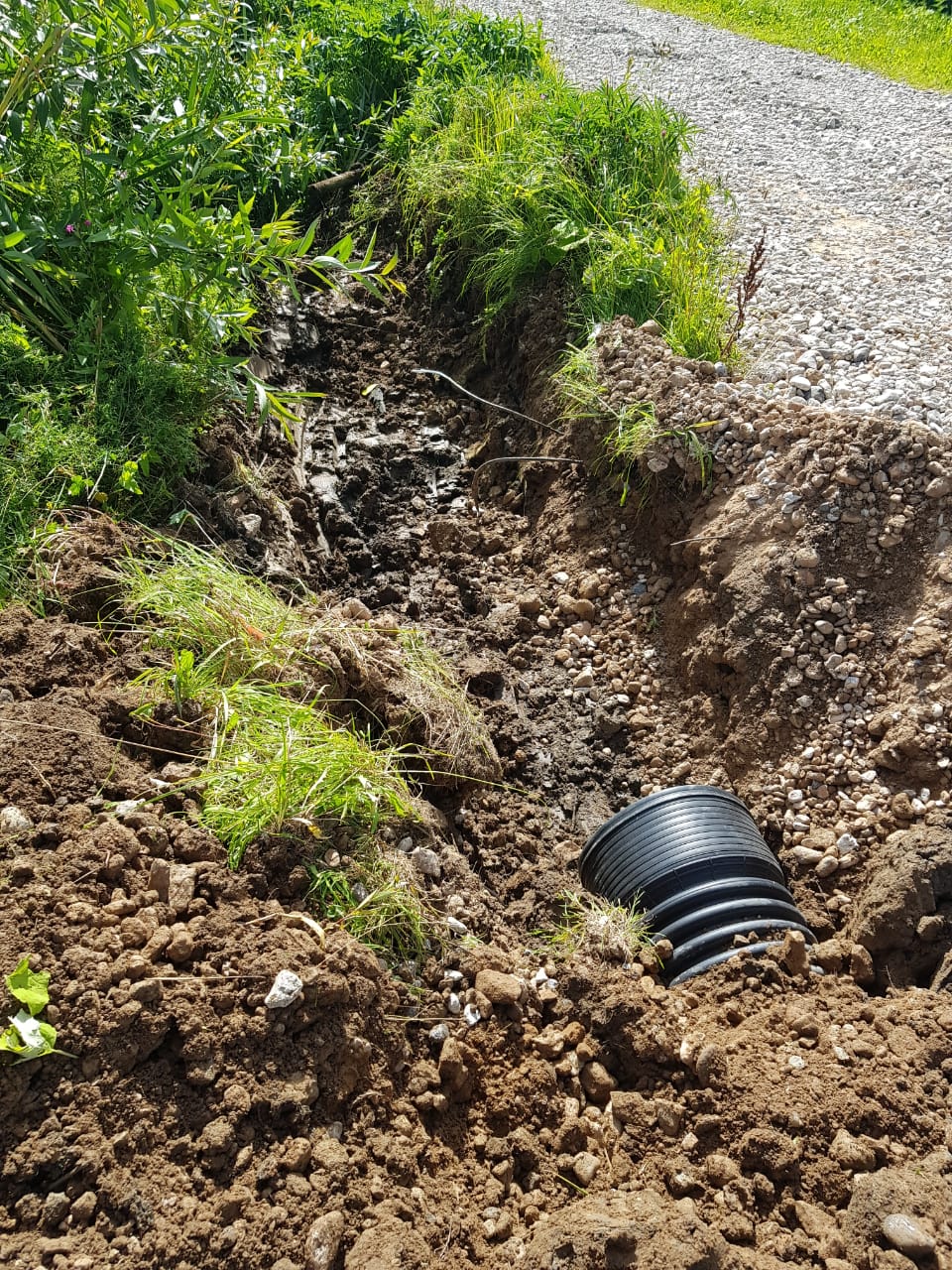 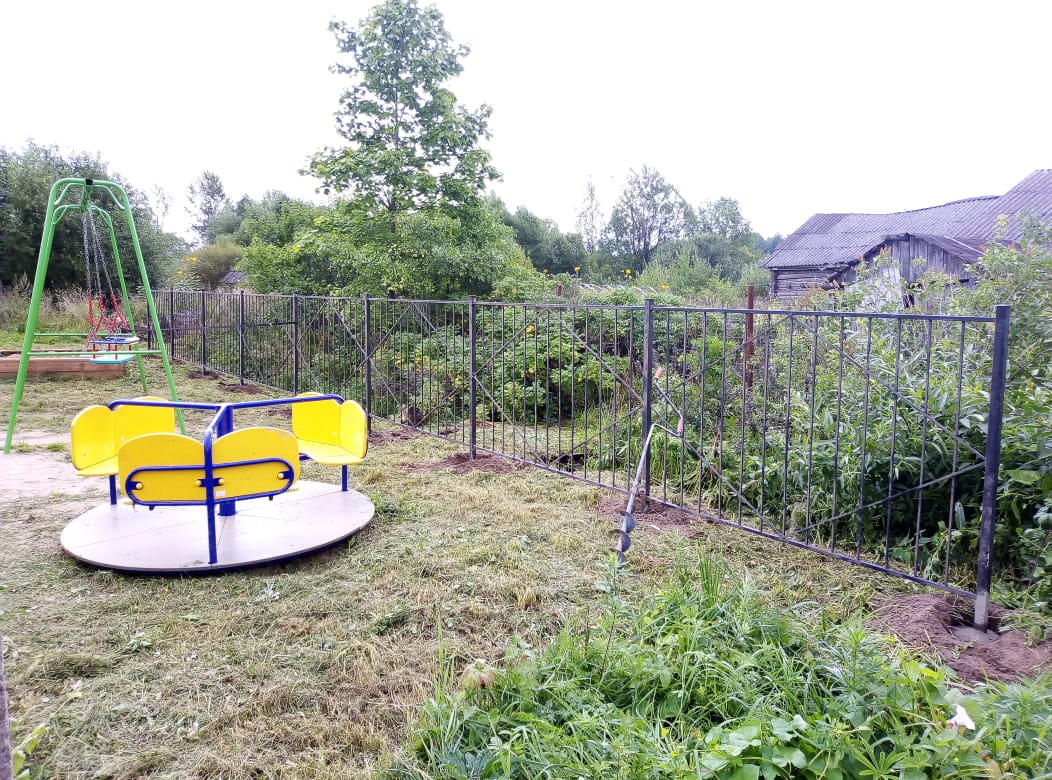 Установка ограждения детской игровой площадки в деревне Витка
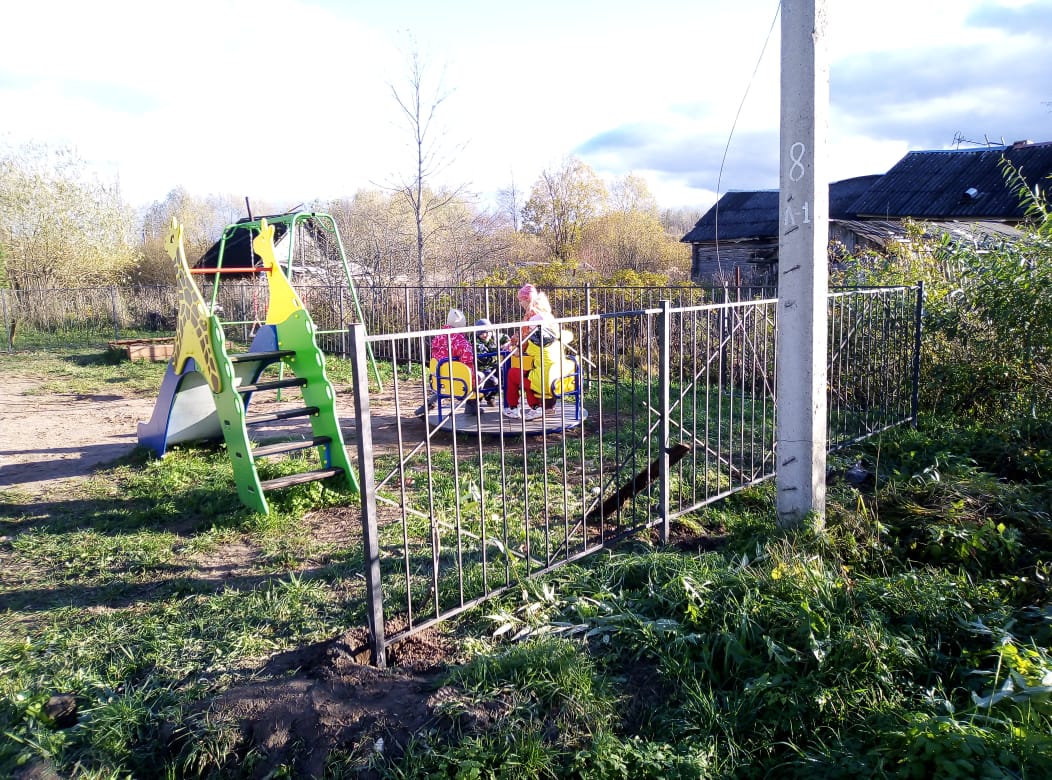 Опиловка  деревьев
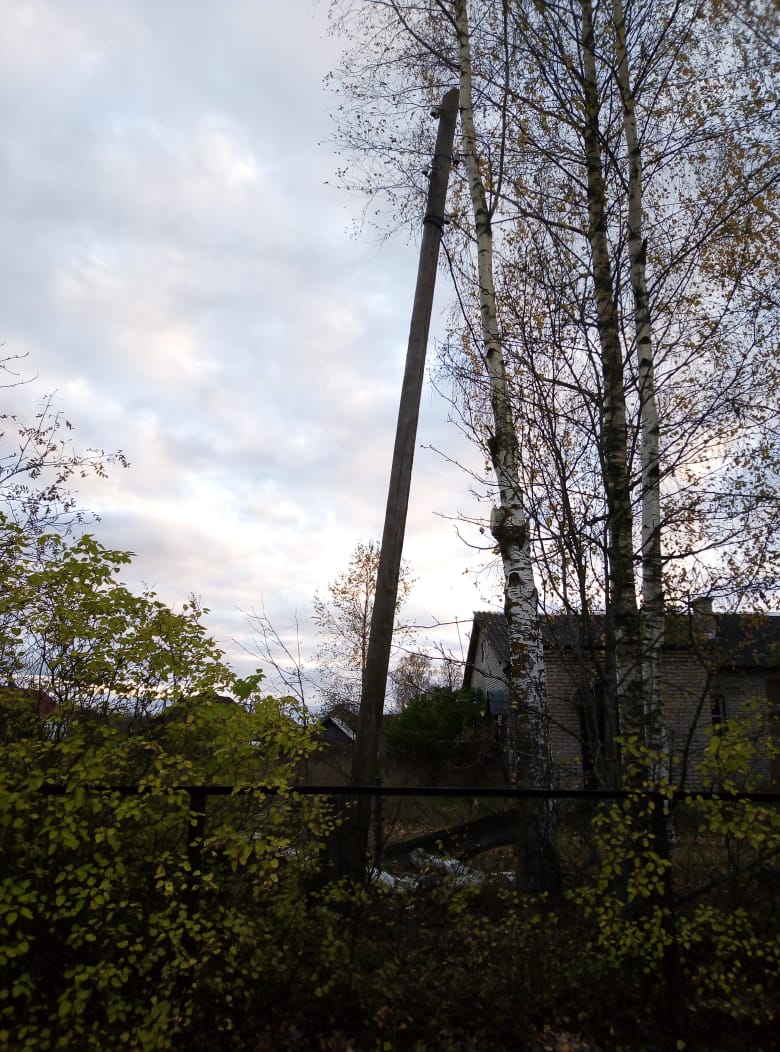 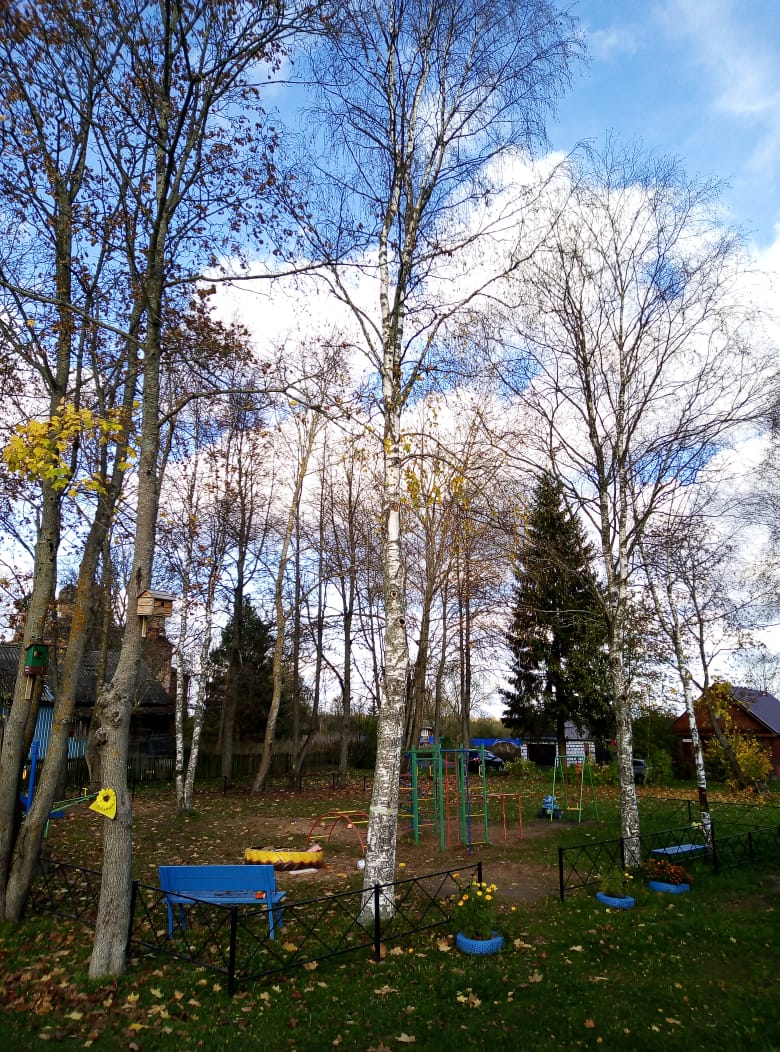 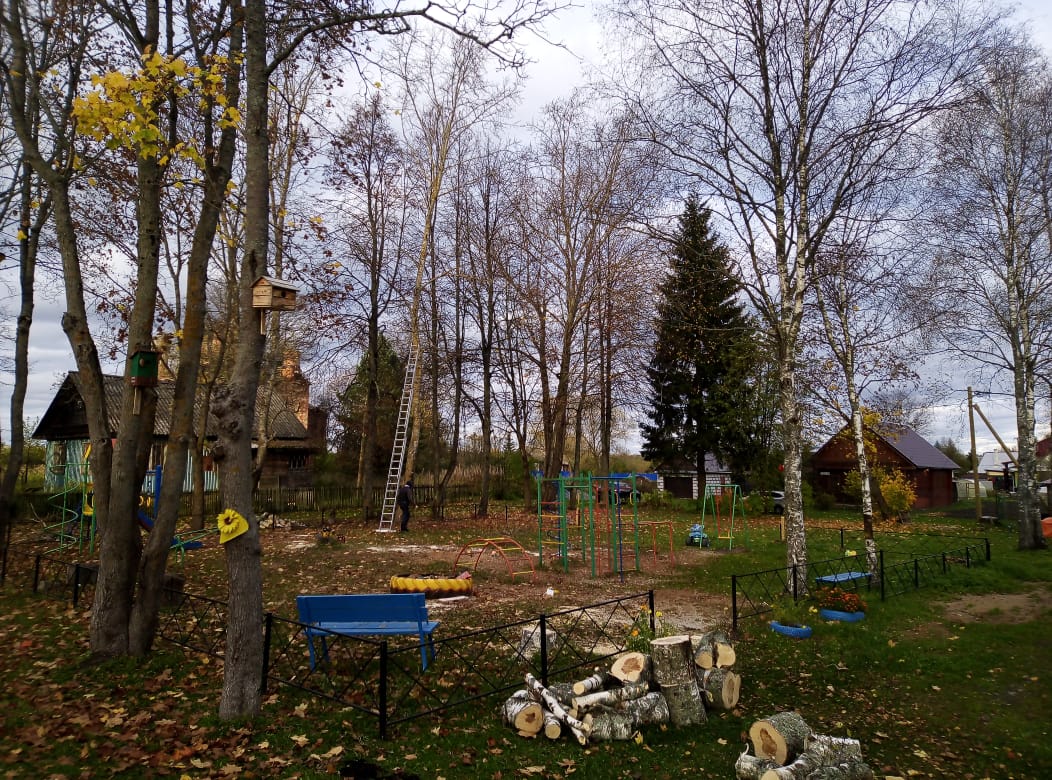 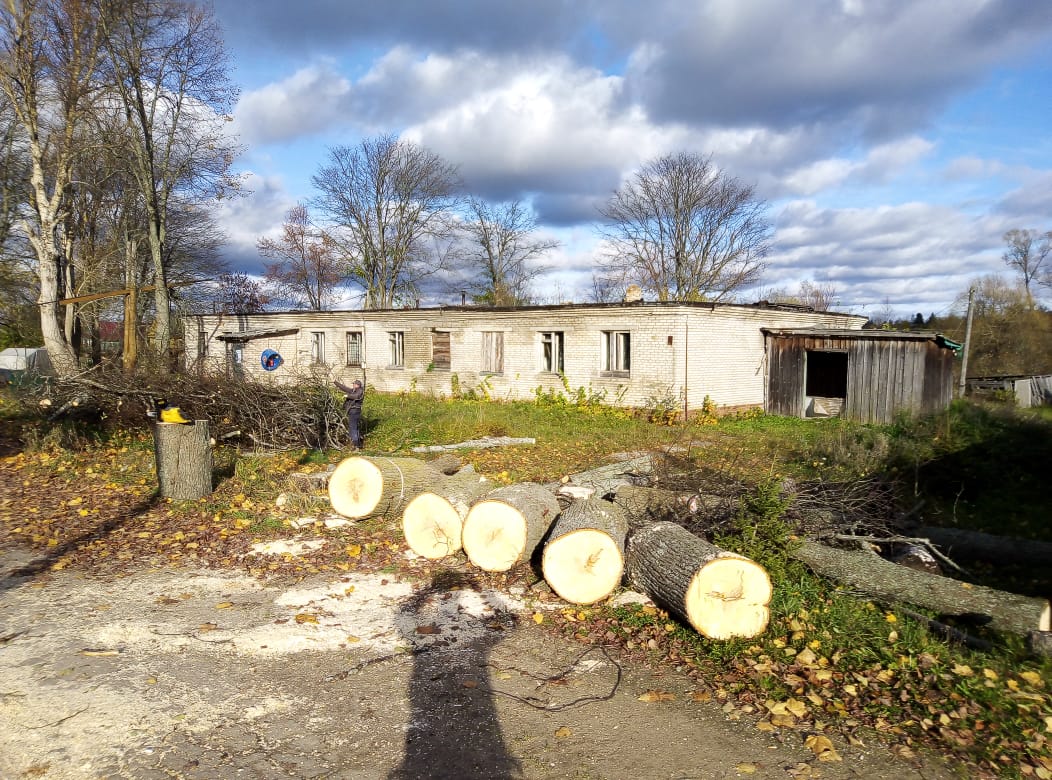 Приобретение и установка приборов уличного освещения
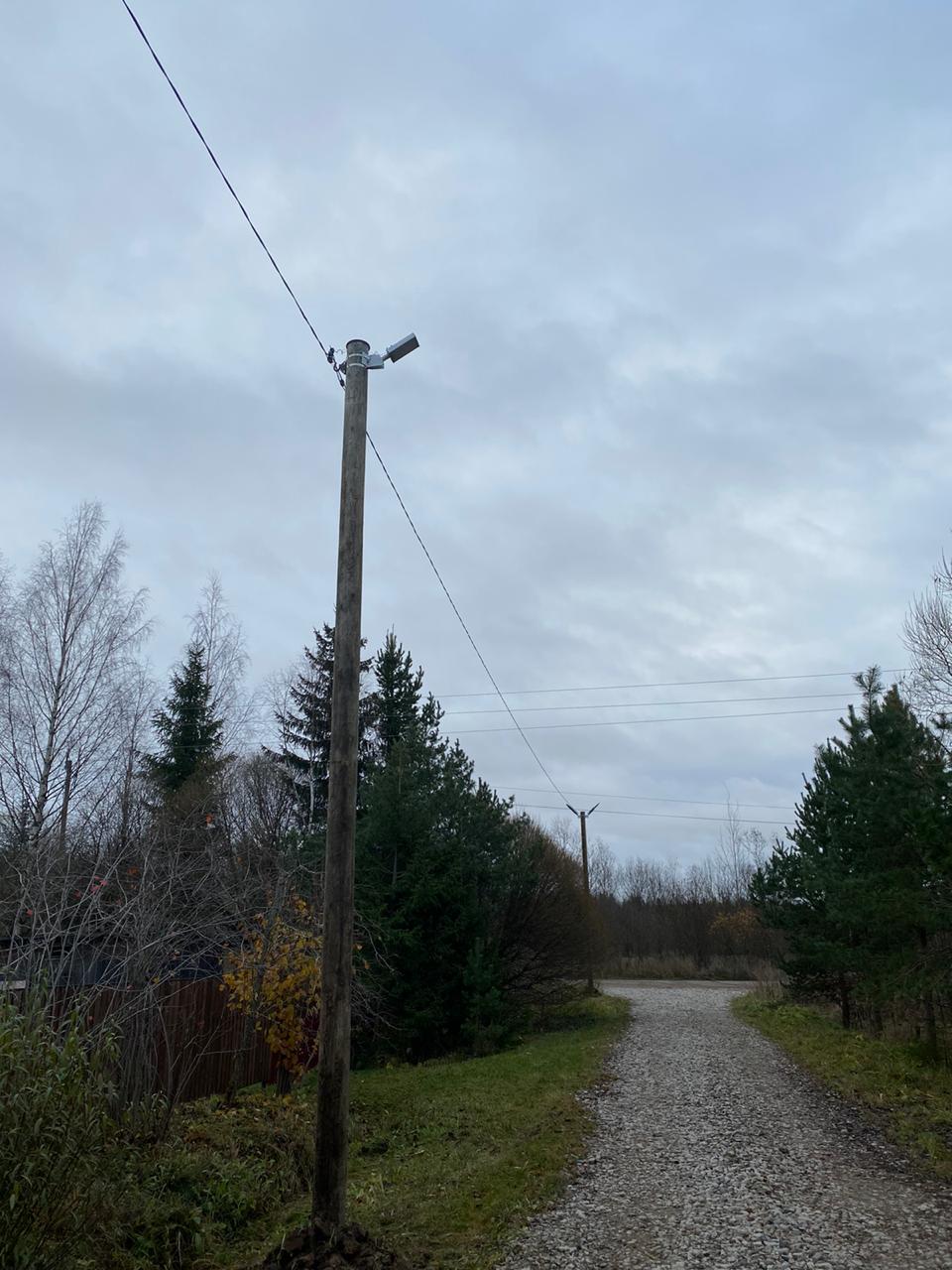 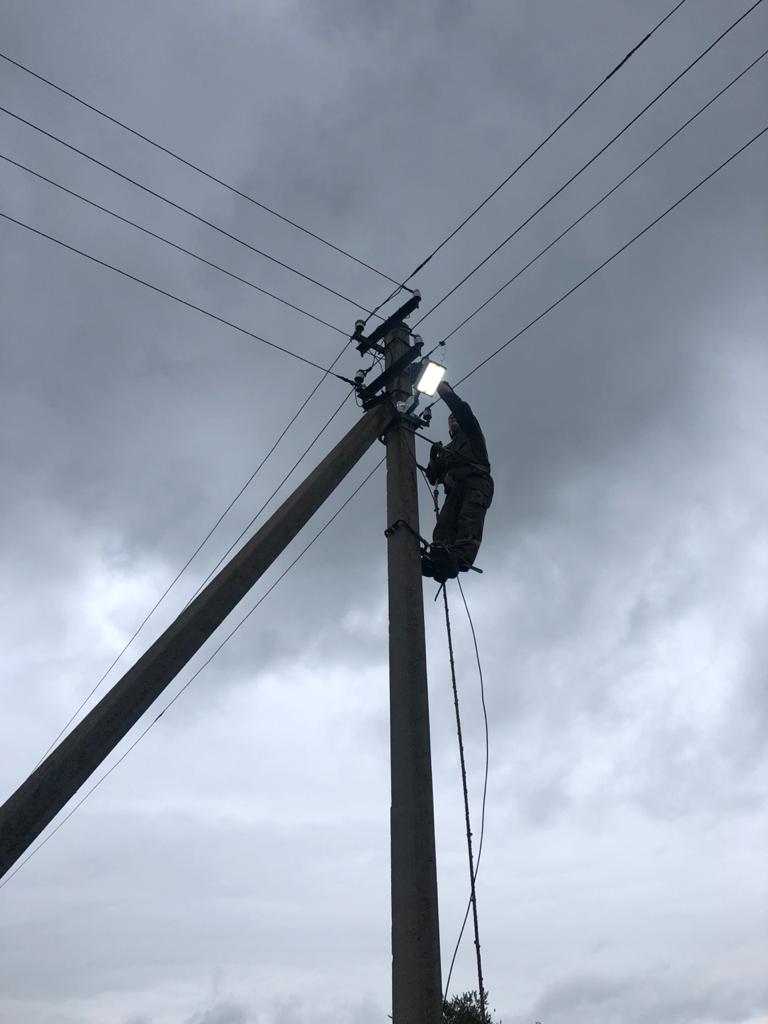 Работы, направленные на реализацию областного закона от 15 января 2018 года № 3-оз  «О содействии участию населения в осуществлении местного самоуправления в иных формах на территориях административных центров и городских поселков муниципальных образований Ленинградской области»
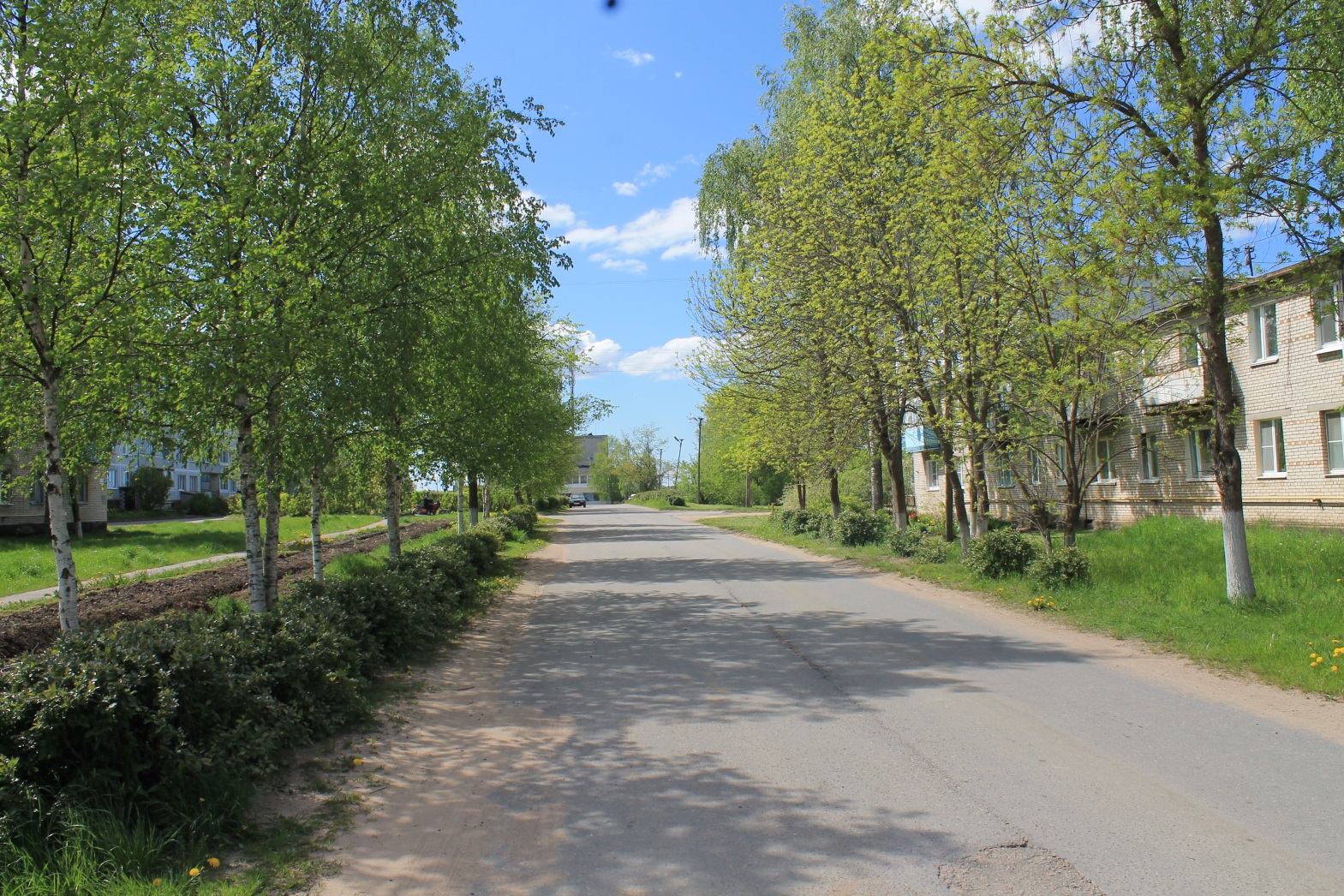 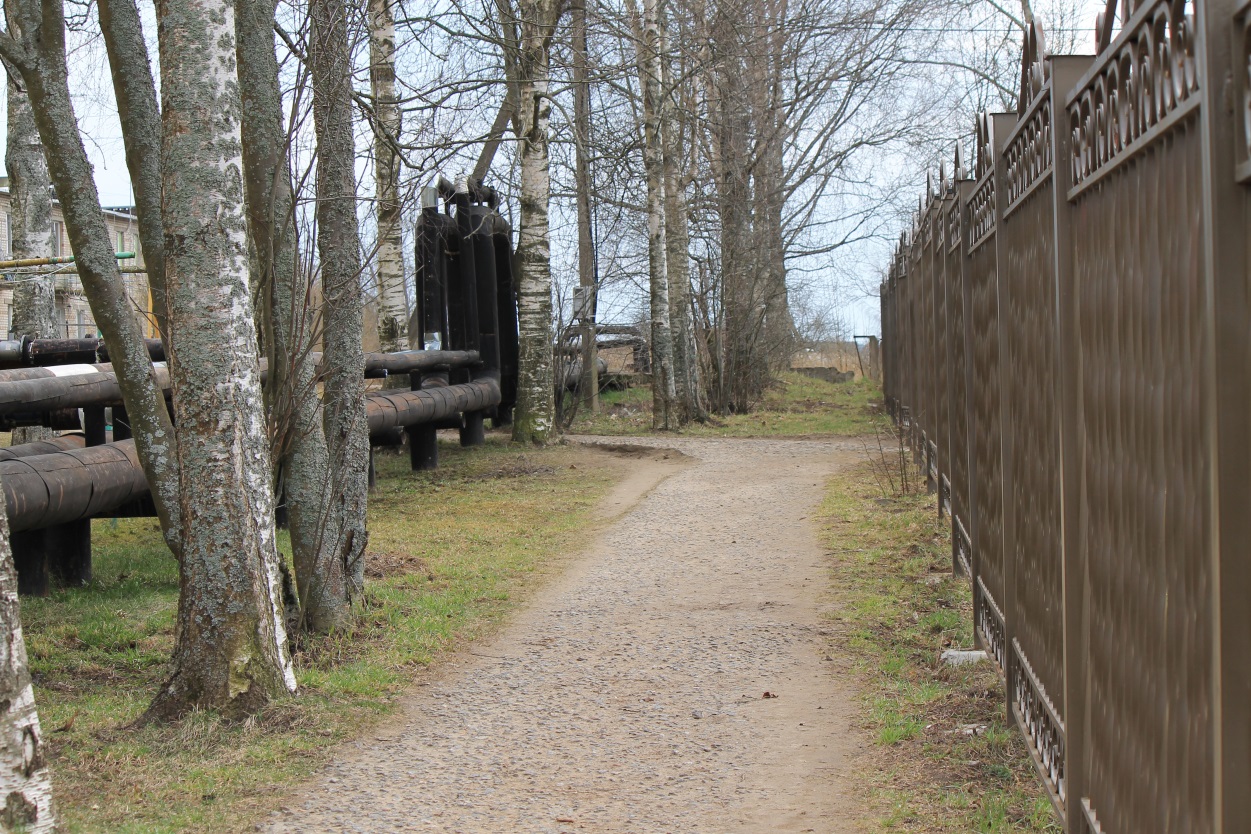 За счет выделенных средств из областного бюджета проведены работы по  ремонту  пешеходной дорожки от 
д. 5 вдоль детского сада 
по ул. Советская в д. Пчева
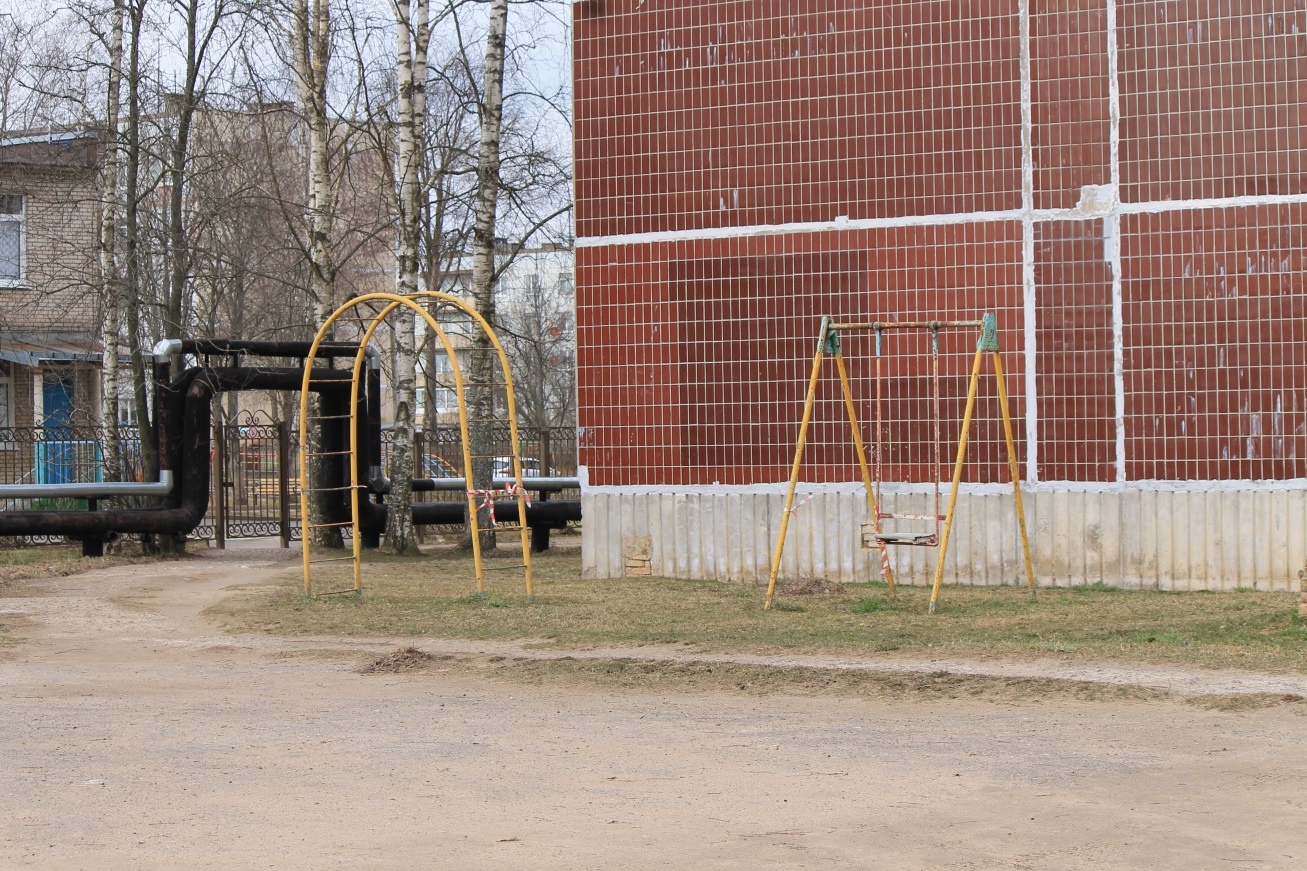 До выполнения работ
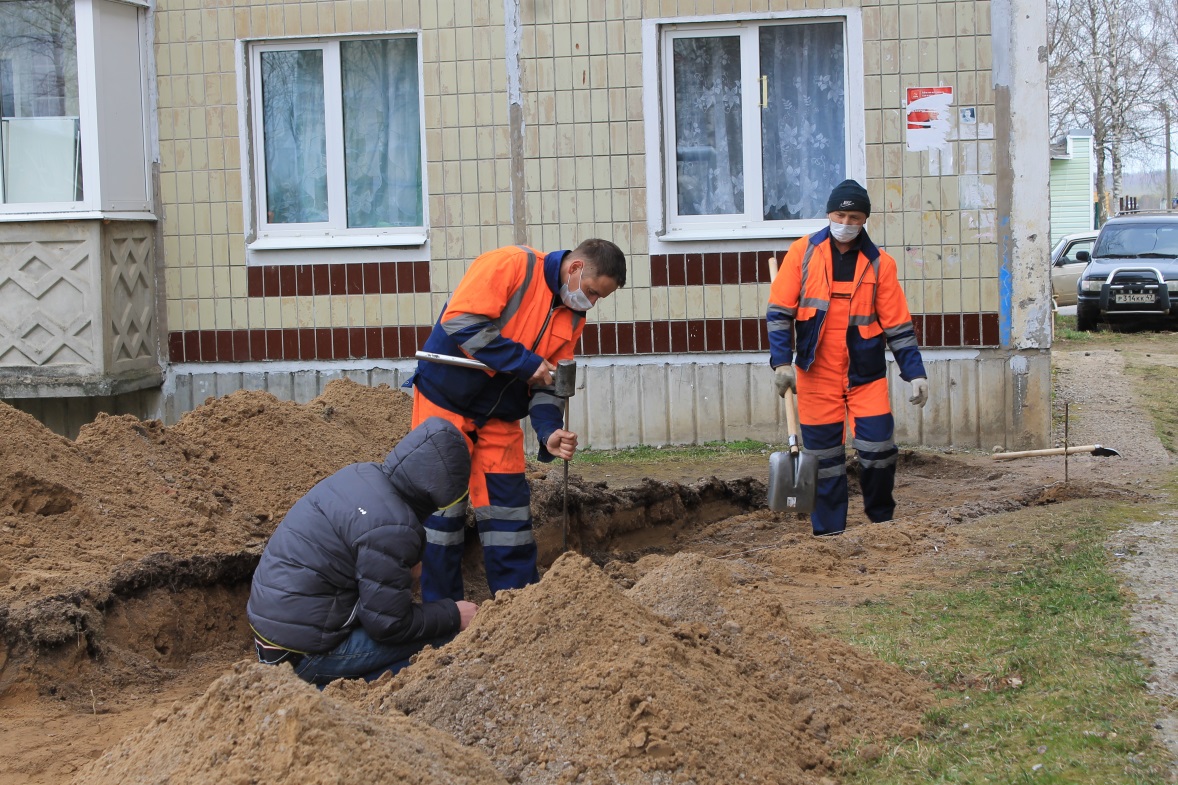 Ход работ
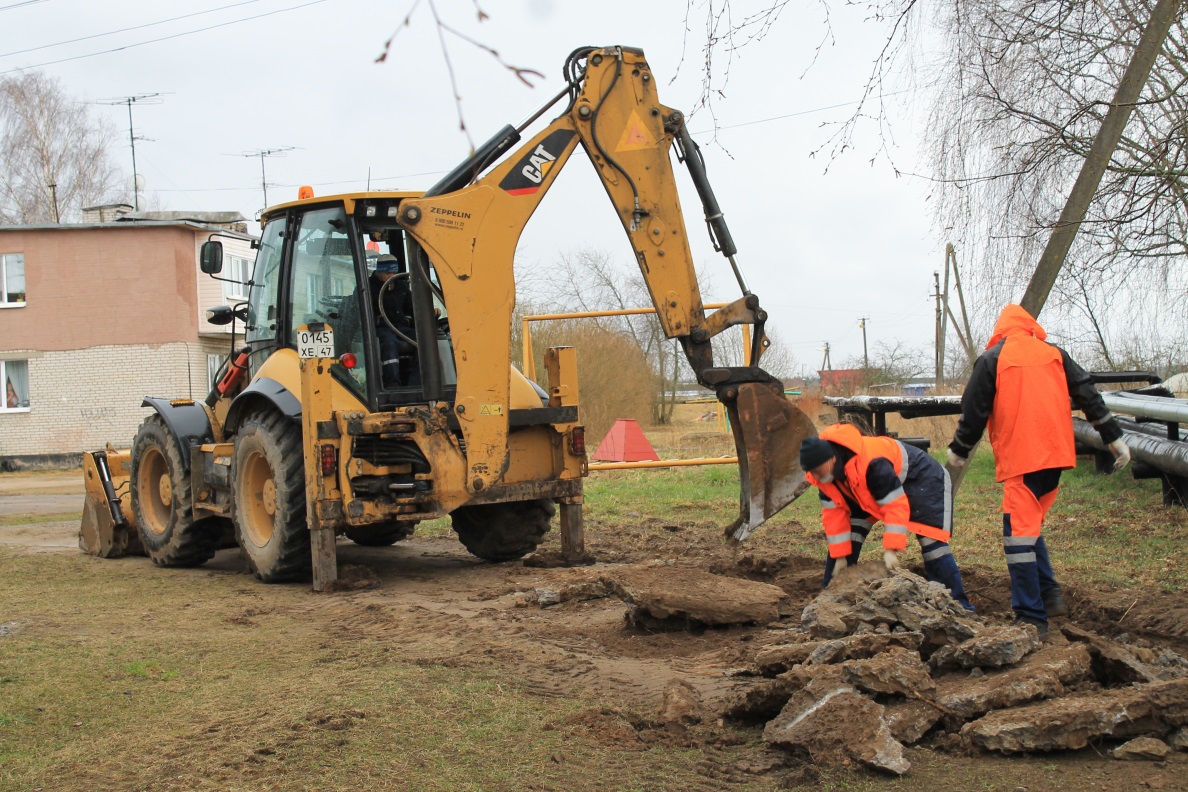 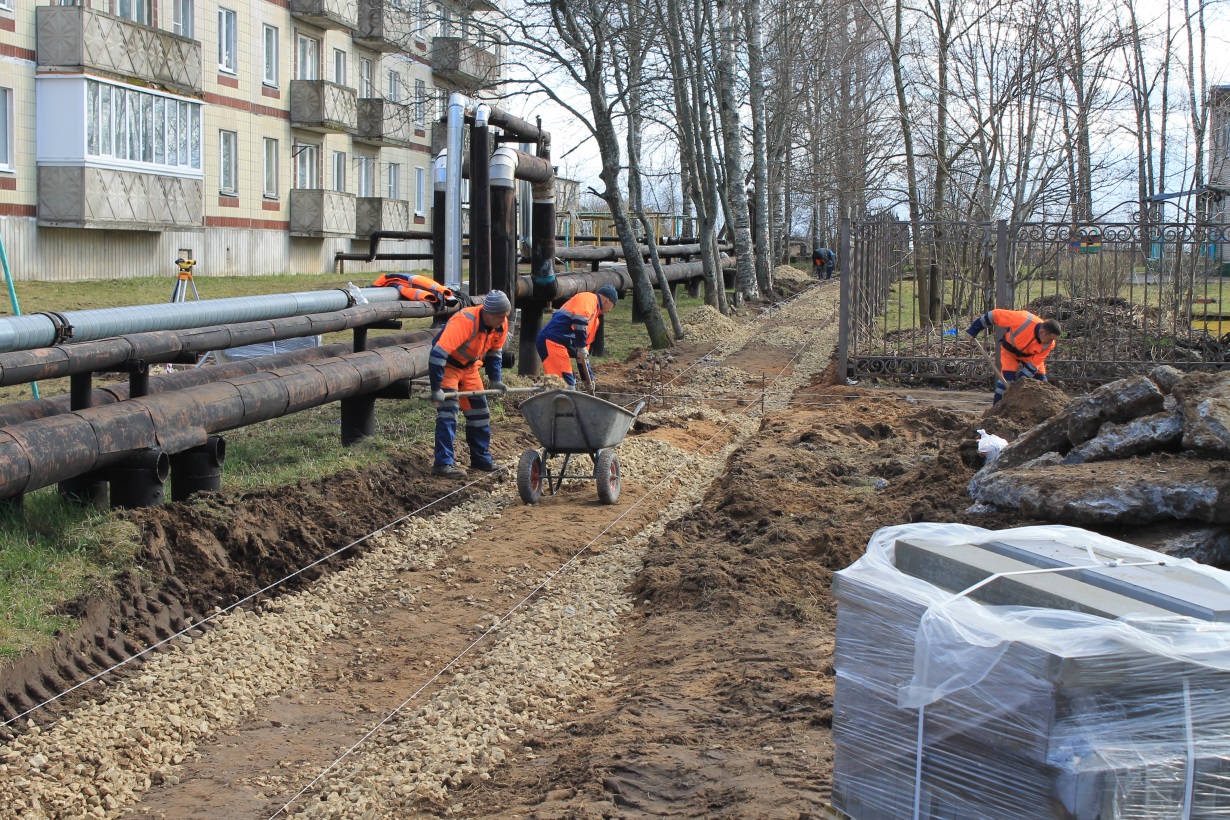 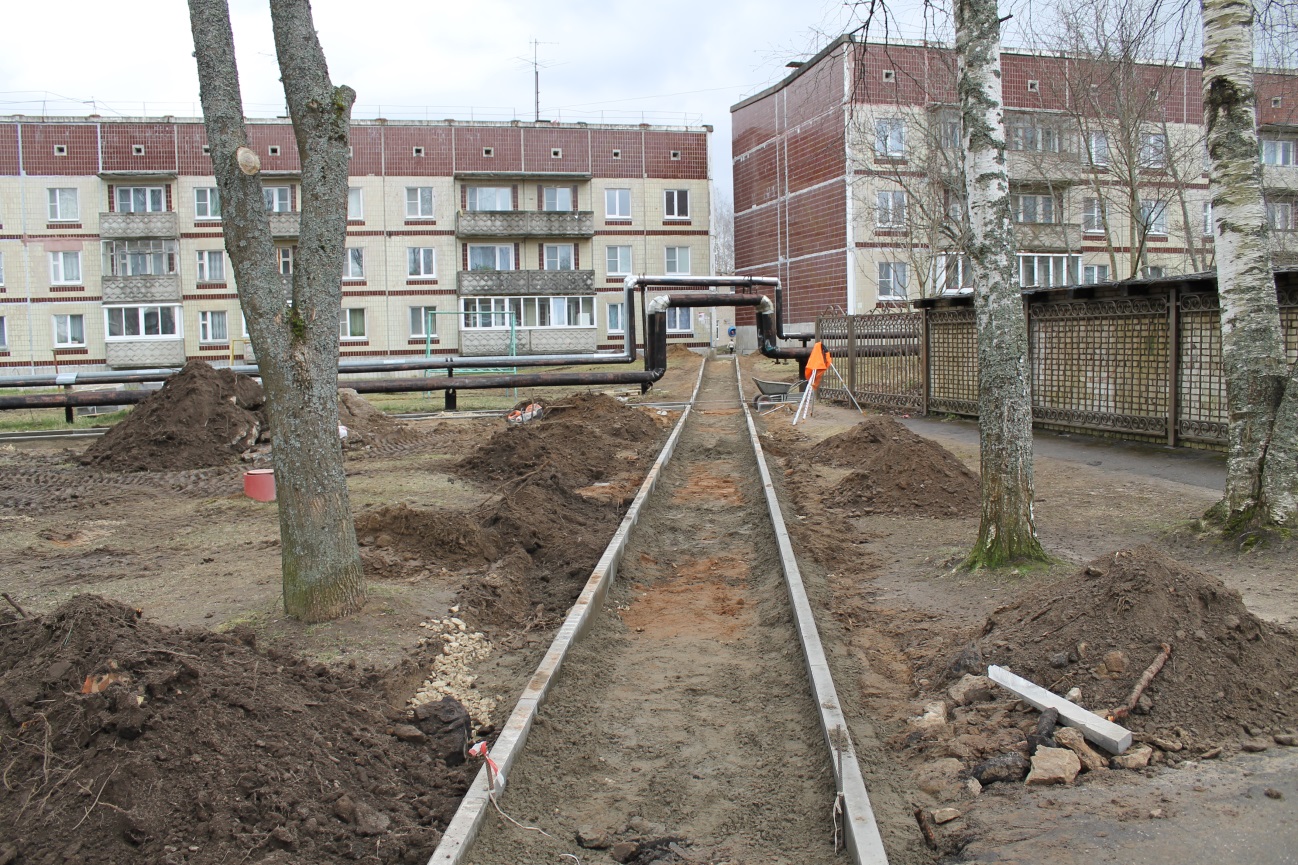 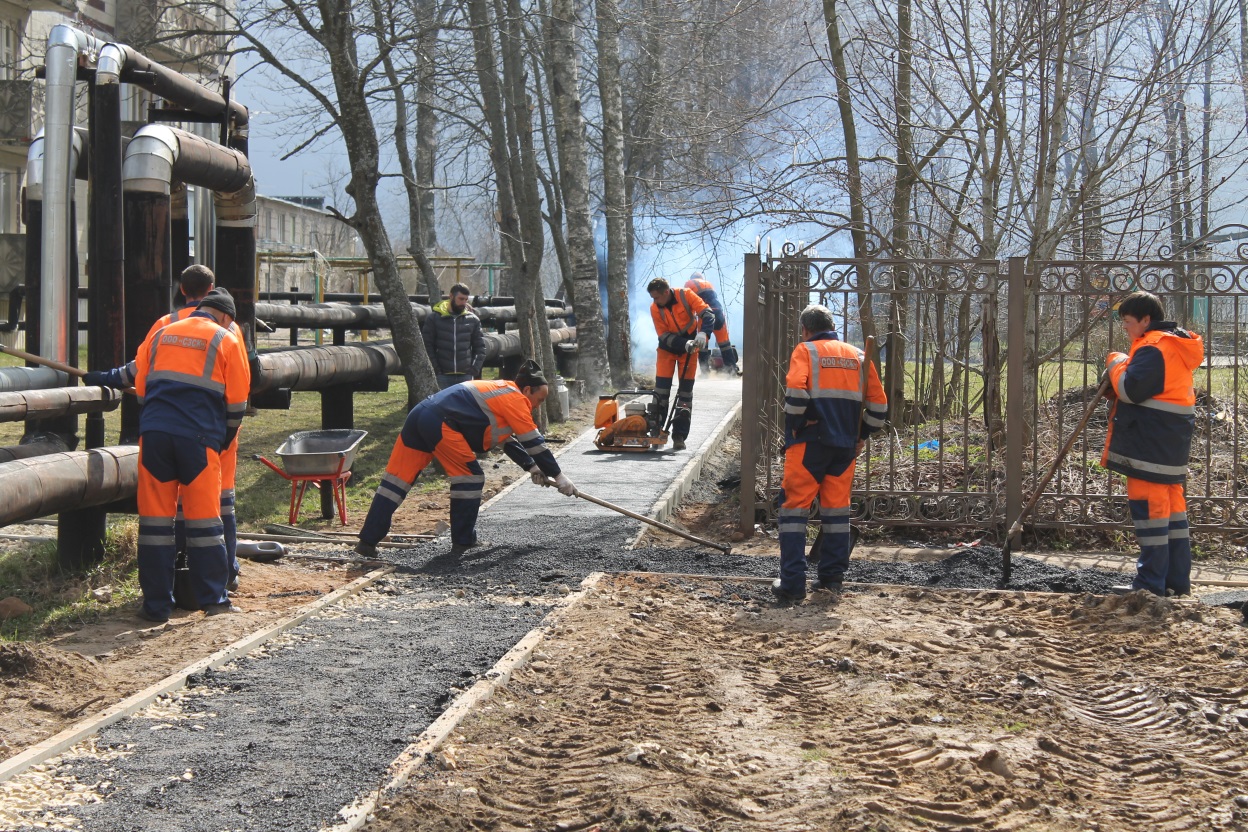 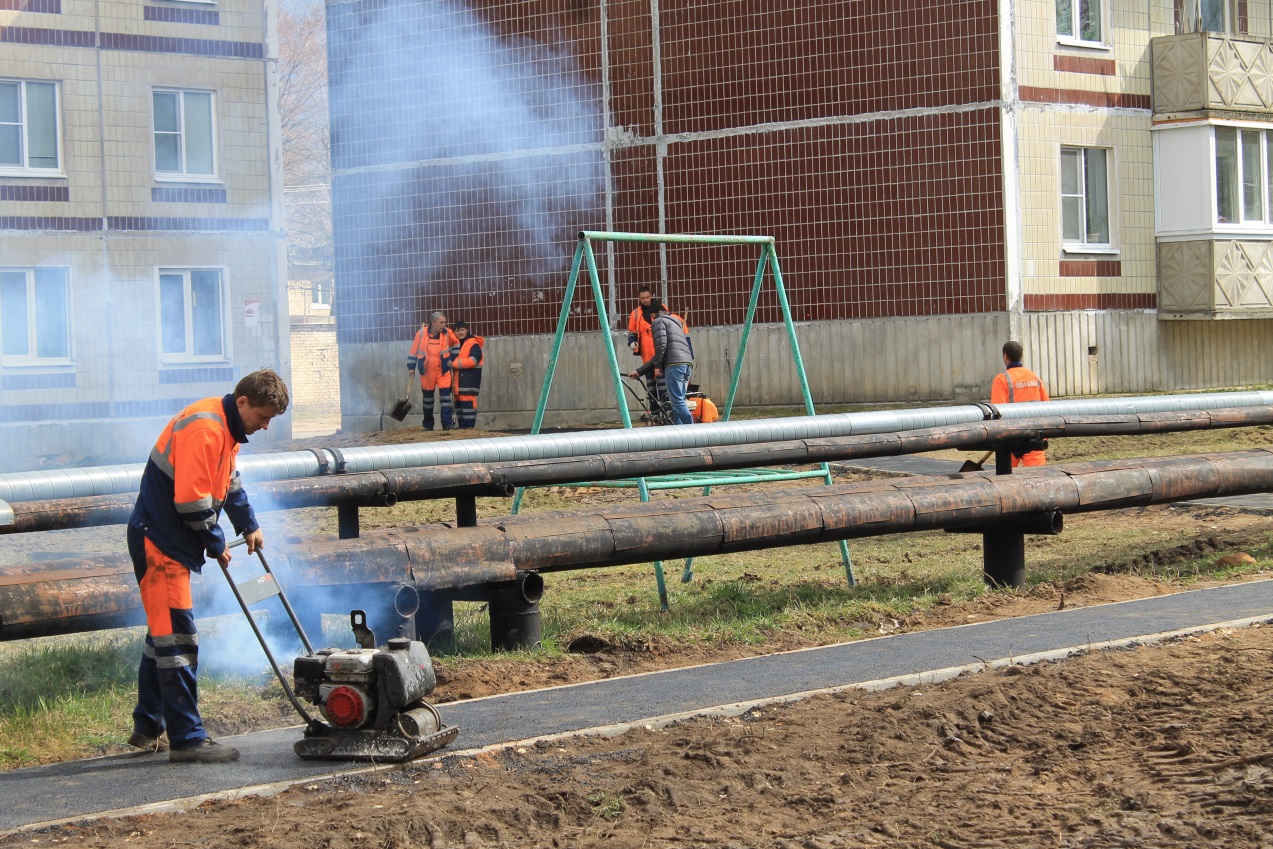 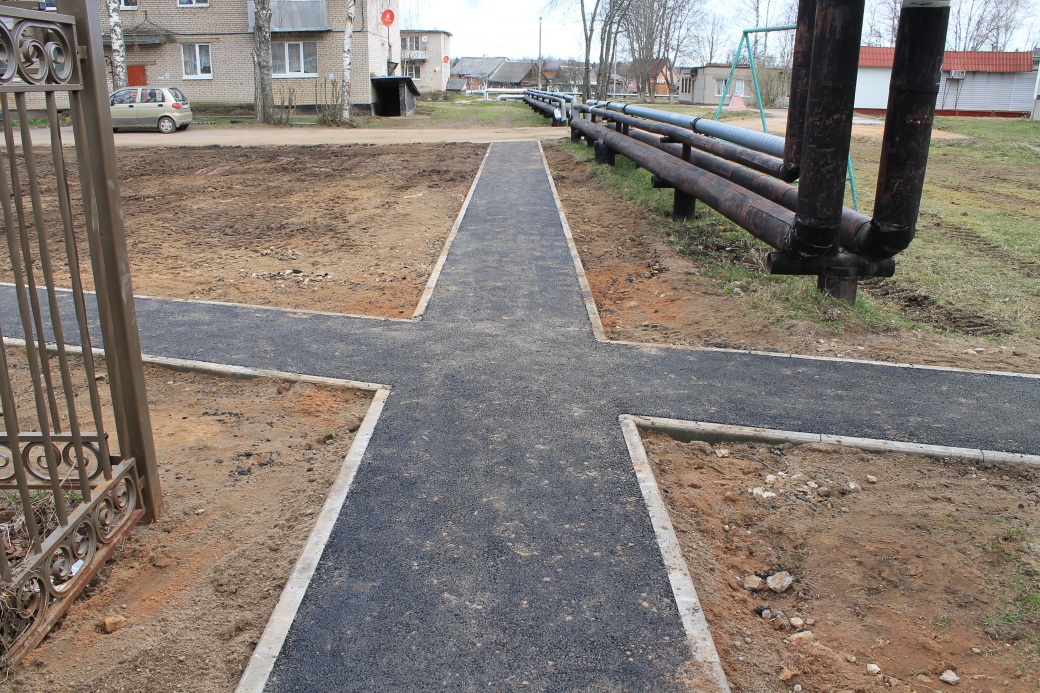 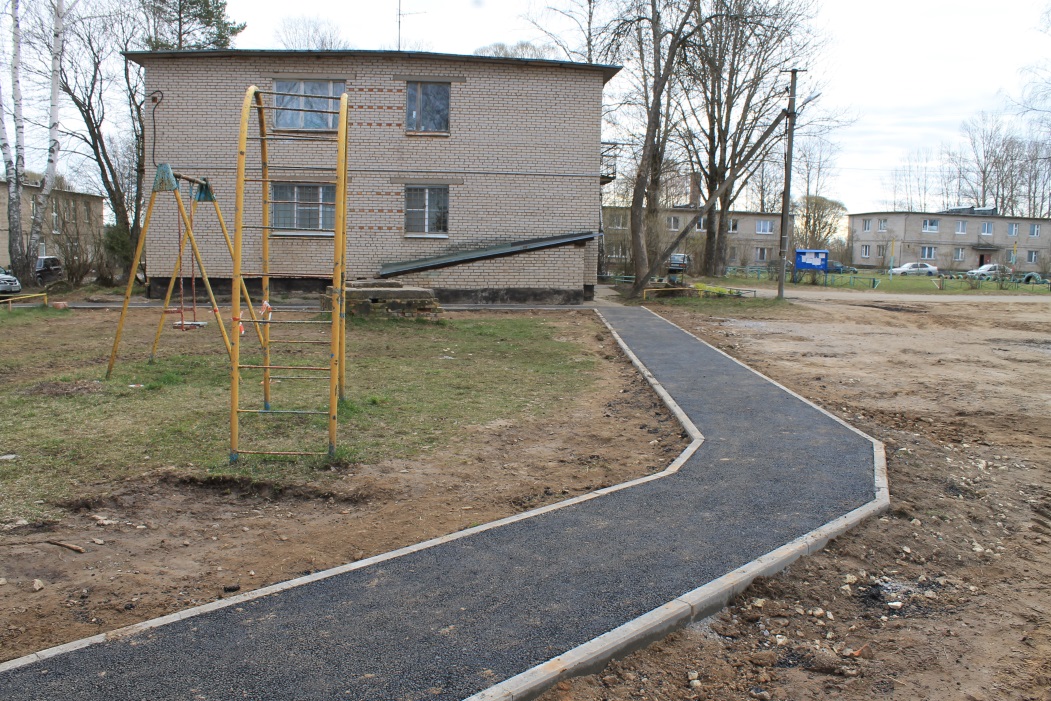 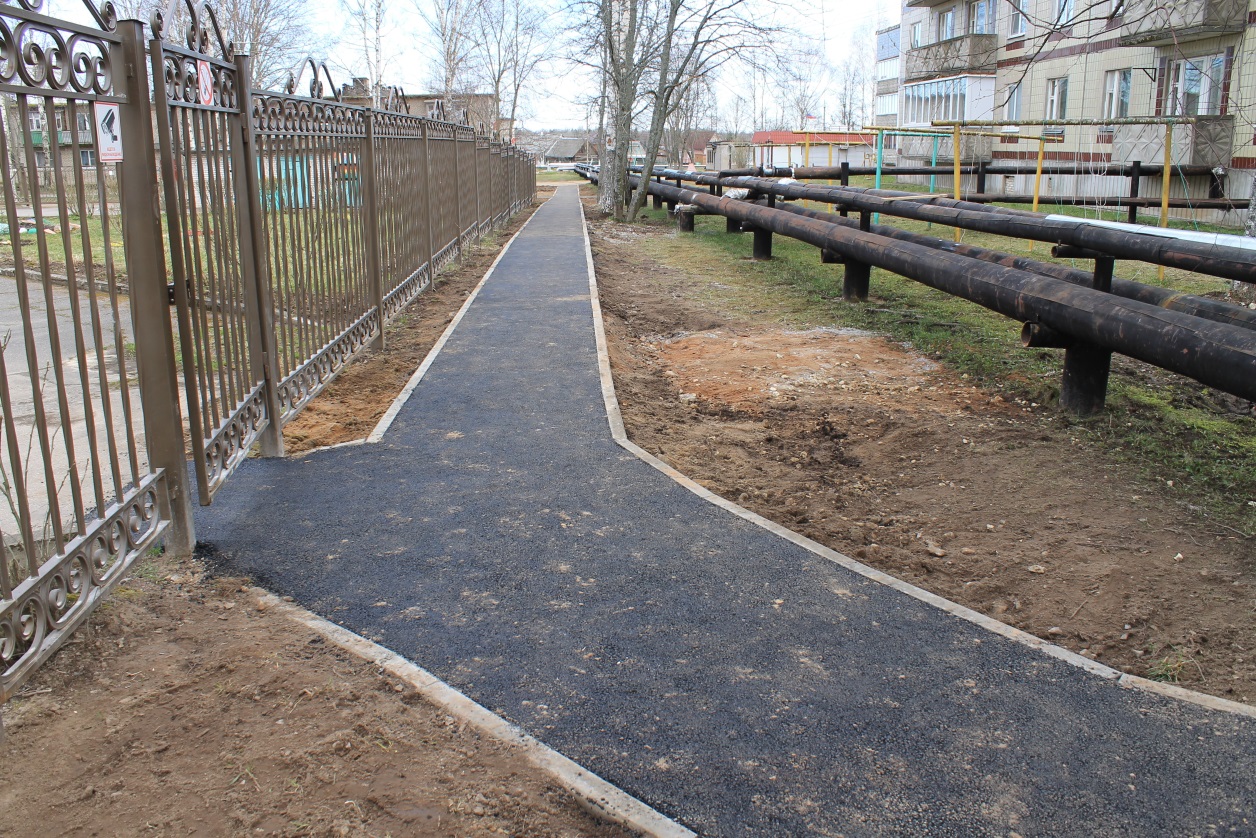 Детская площадка в районе многоквартирных домов 2, 3, 4, 5, 6 
по ул. Советская в д. Пчева
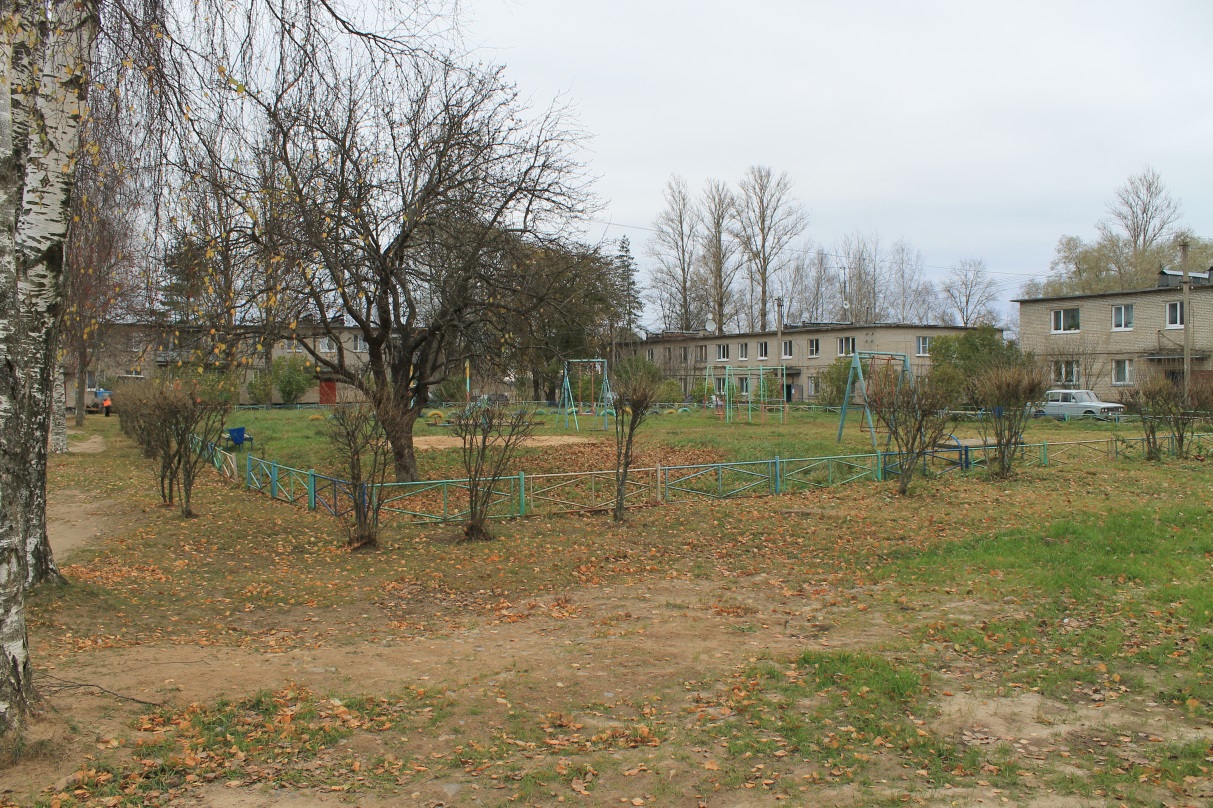 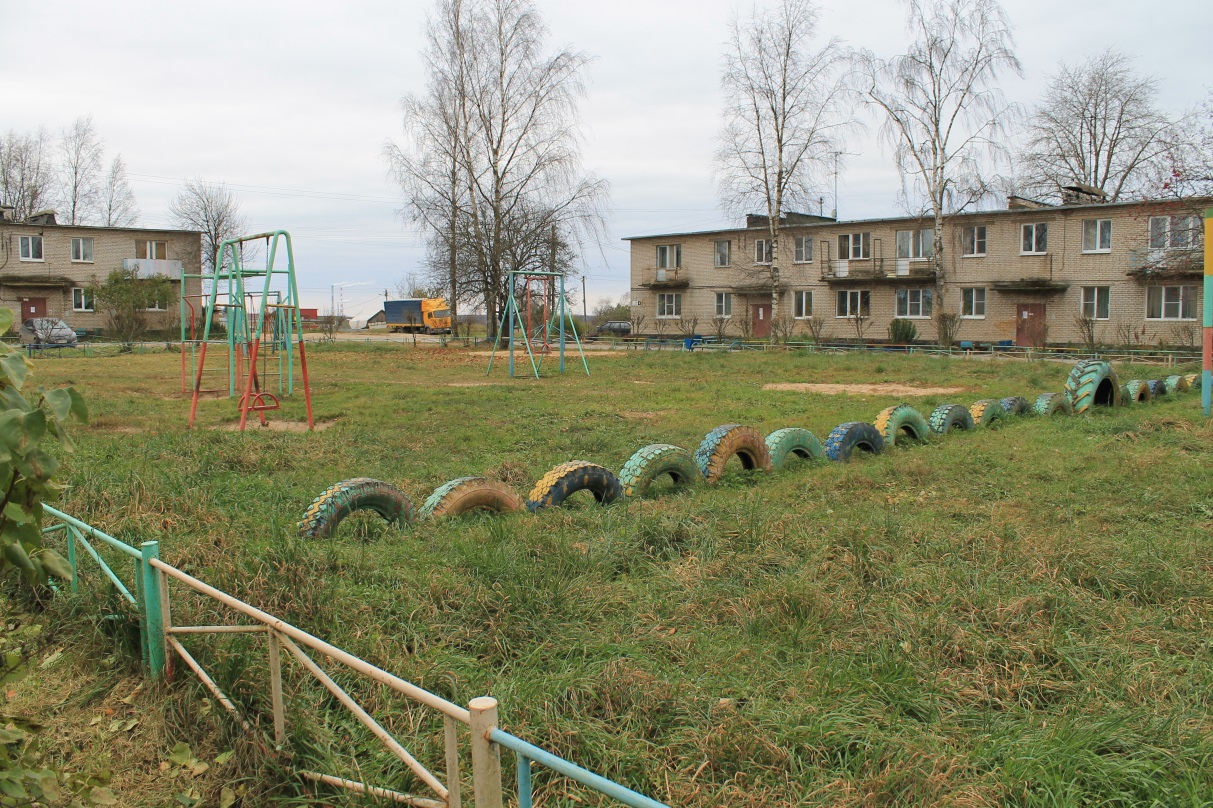 До выполнения работ
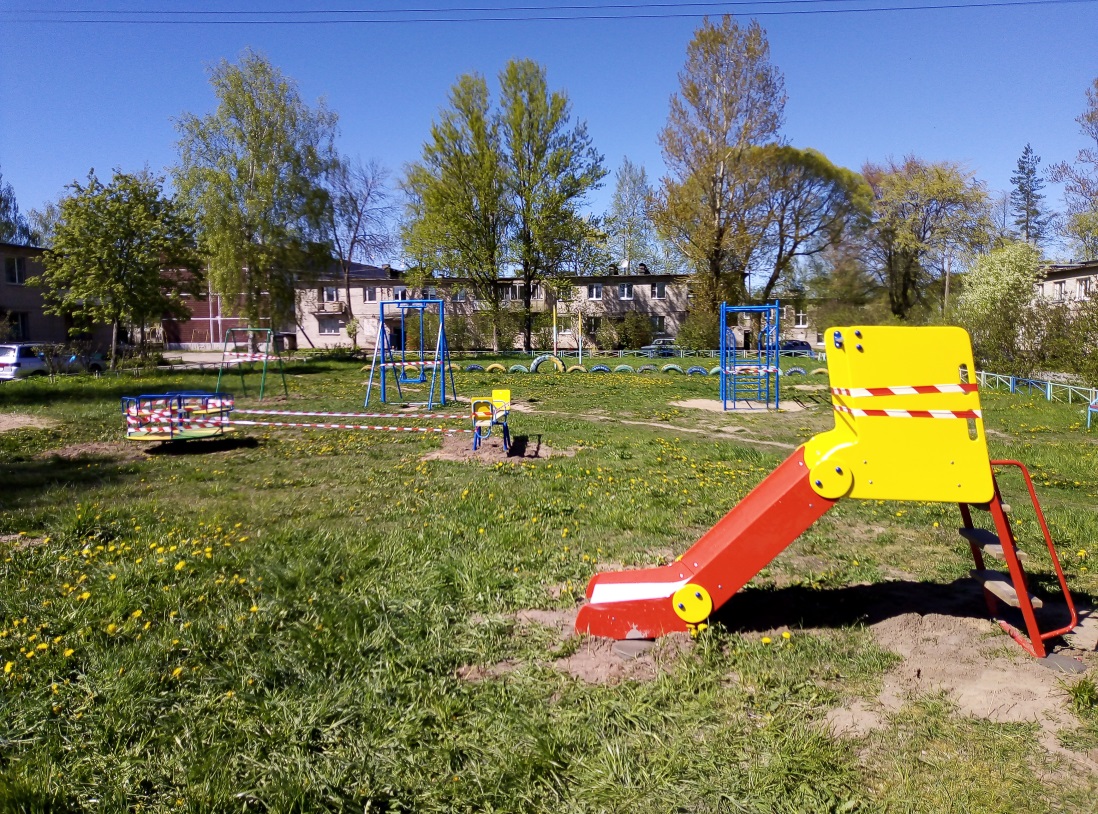 После выполнения работ
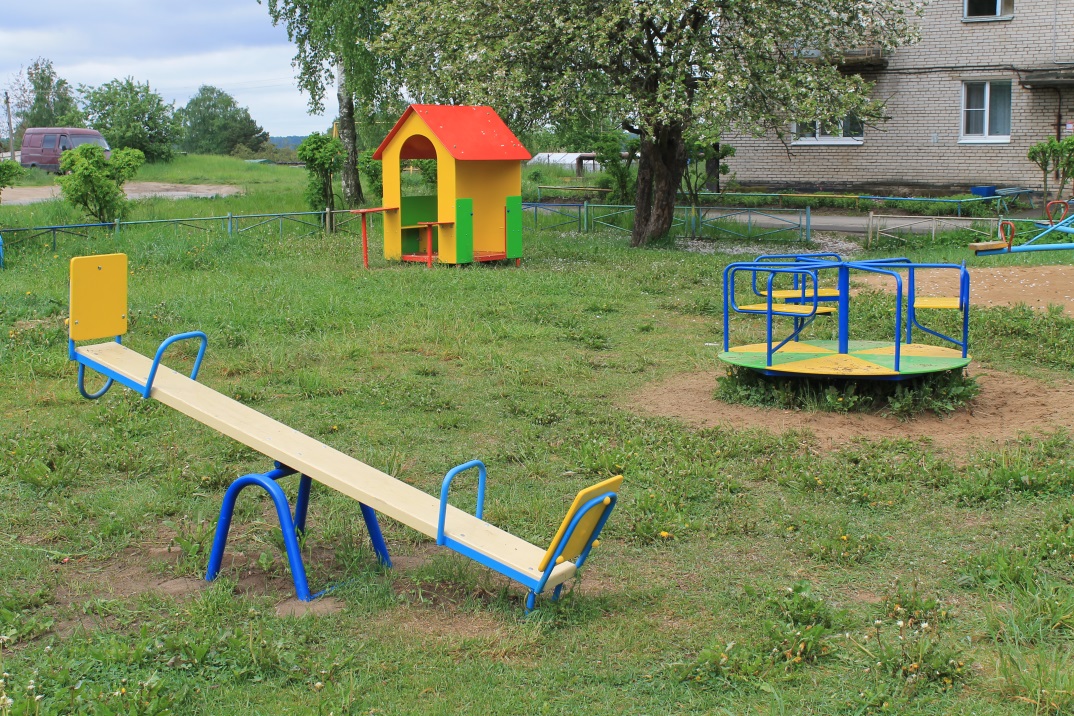 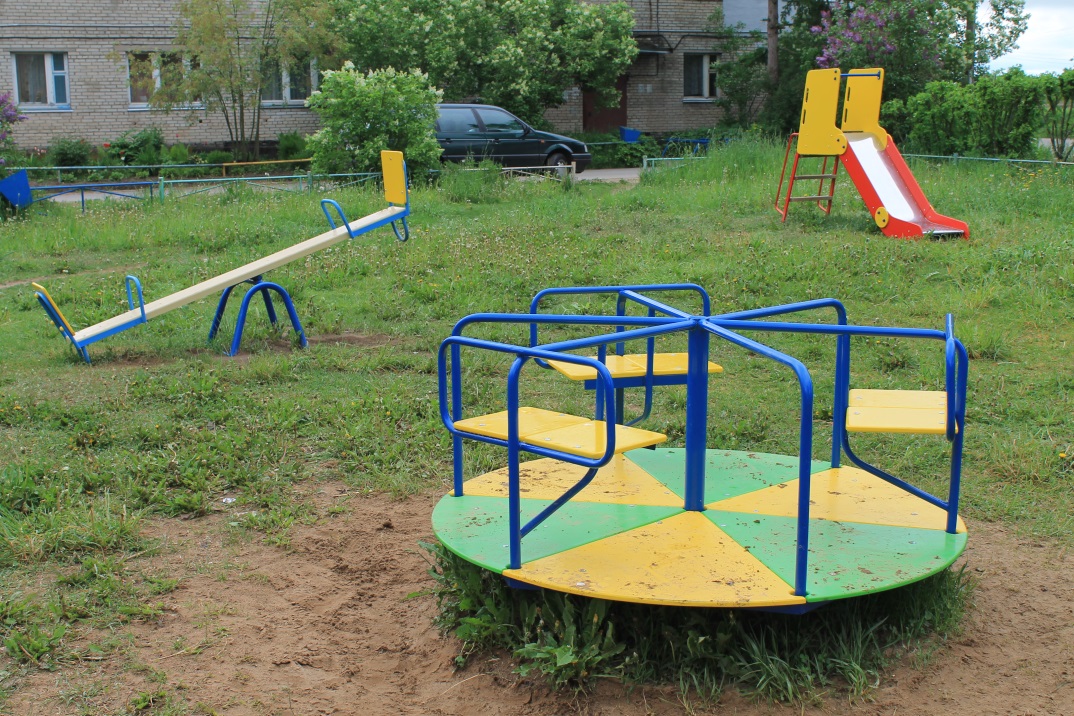 после
Администрацией поселения в 2020 году на уровень администрации Киришского муниципального района Ленинградской области были переданы для исполнения следующие полномочия: 
- по вопросам землепользования и архитектуры; 
- по вопросам ГО и ЧС; 
- по созданию условий для развития услуг связи, общественного питания, торговли и бытового обслуживания;
- по формированию, исполнению и контролю за исполнением бюджета;
полномочия по вывозу умерших людей из внебольничных условий;
полномочия по содержанию мест захоронения;
- по созданию условий для организации досуга и обеспечения услугами организаций культуры;
- по организации библиотечного обслуживания комплектования и обеспечению сохранности библиотечных фондов;
- созданию условий для развития малого бизнеса.
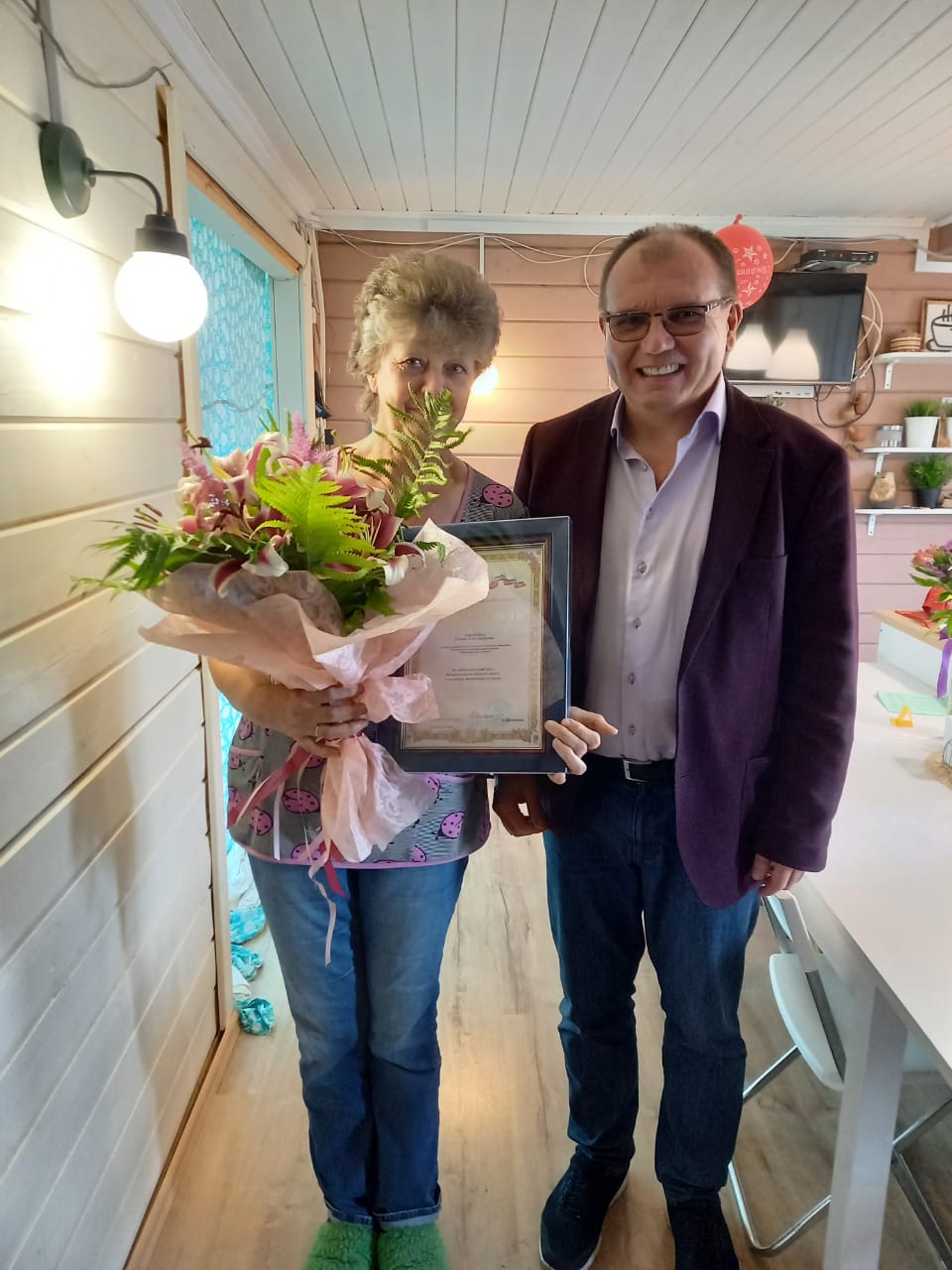 В  2020 году староста  деревни Витка 
Ляшенко 
Галина Александровна 
за большую общественную работу и активную жизненную позицию поощрена благодарностью Губернатора Ленинградской области.
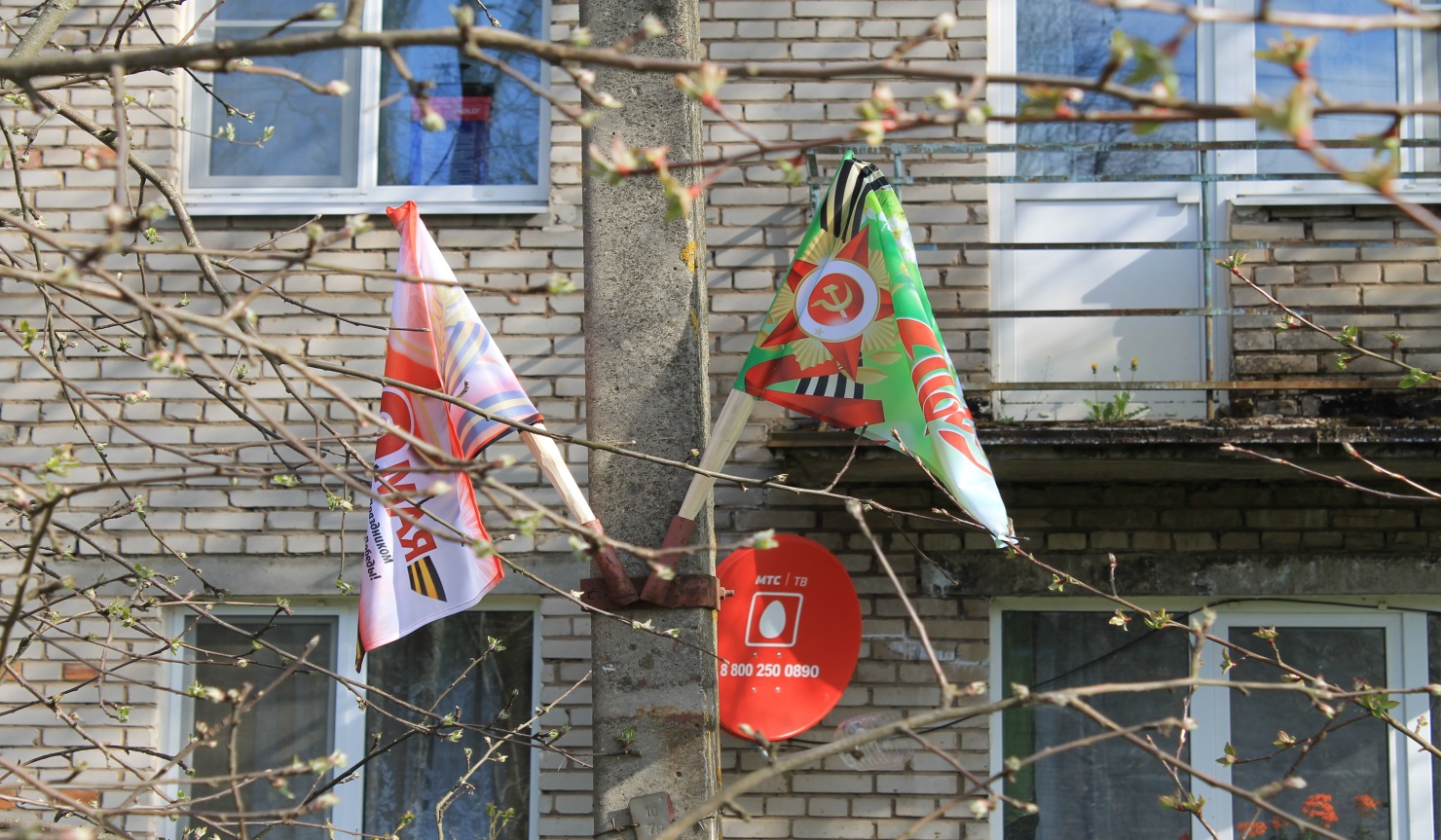 Празднование 
75-летия Победы
 в Великой Отечественной войне
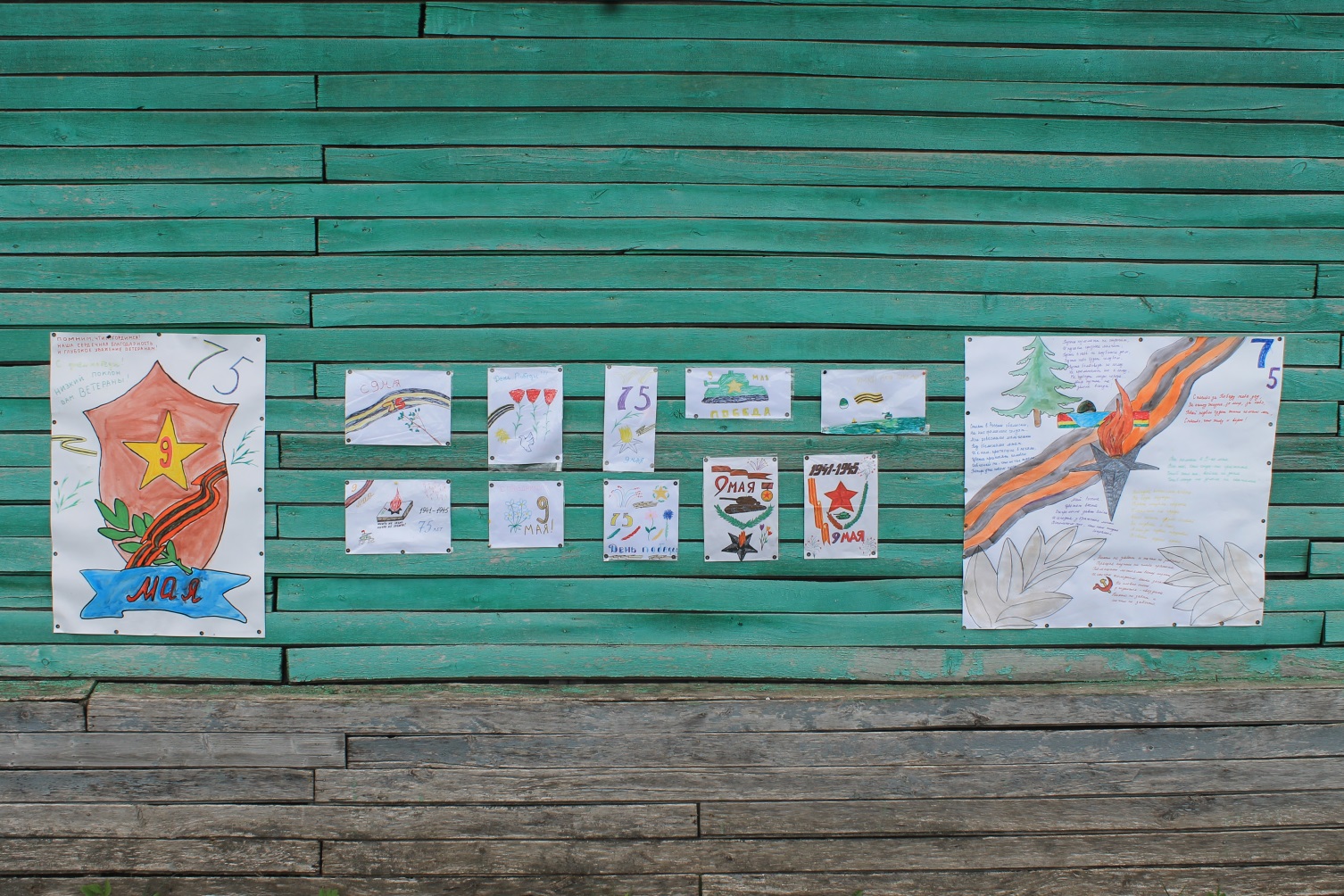 д. Пчева
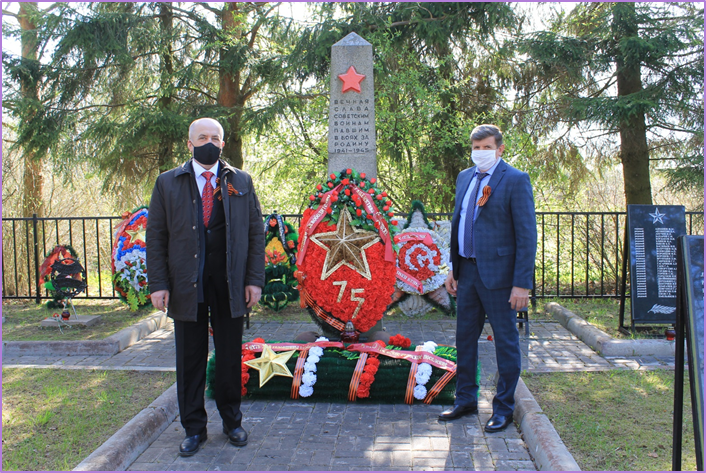 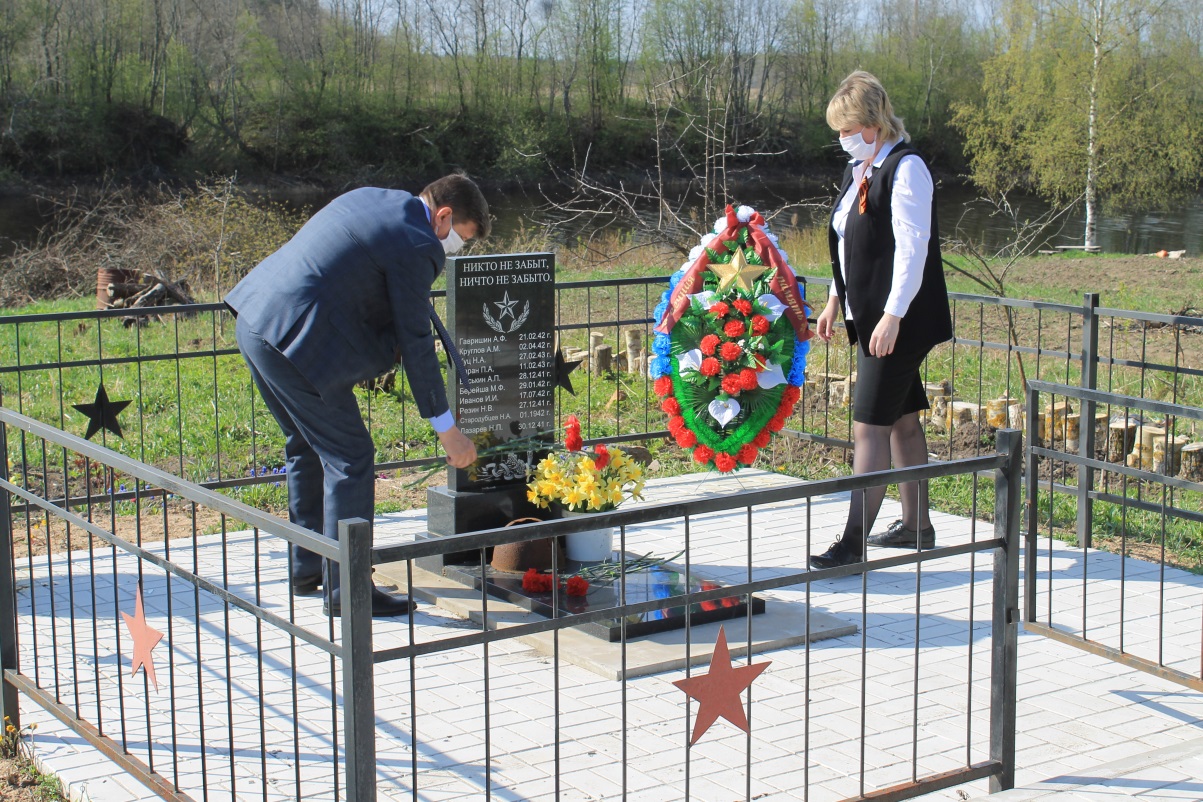 д. Чирково
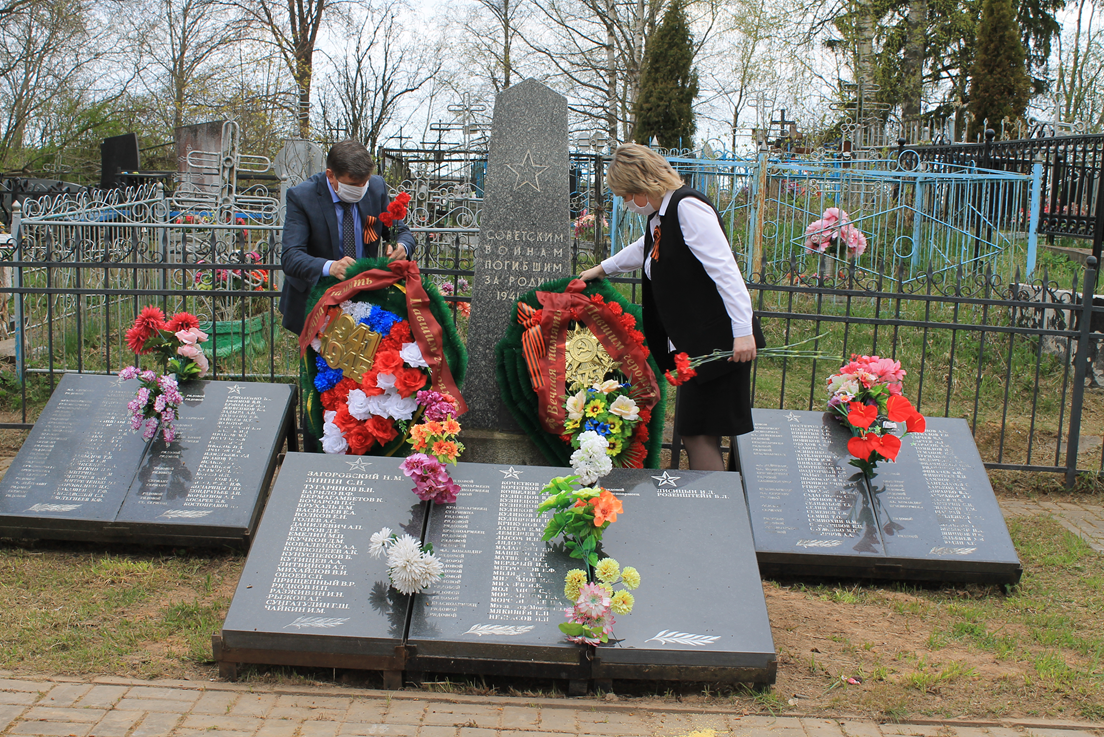 д. Городище
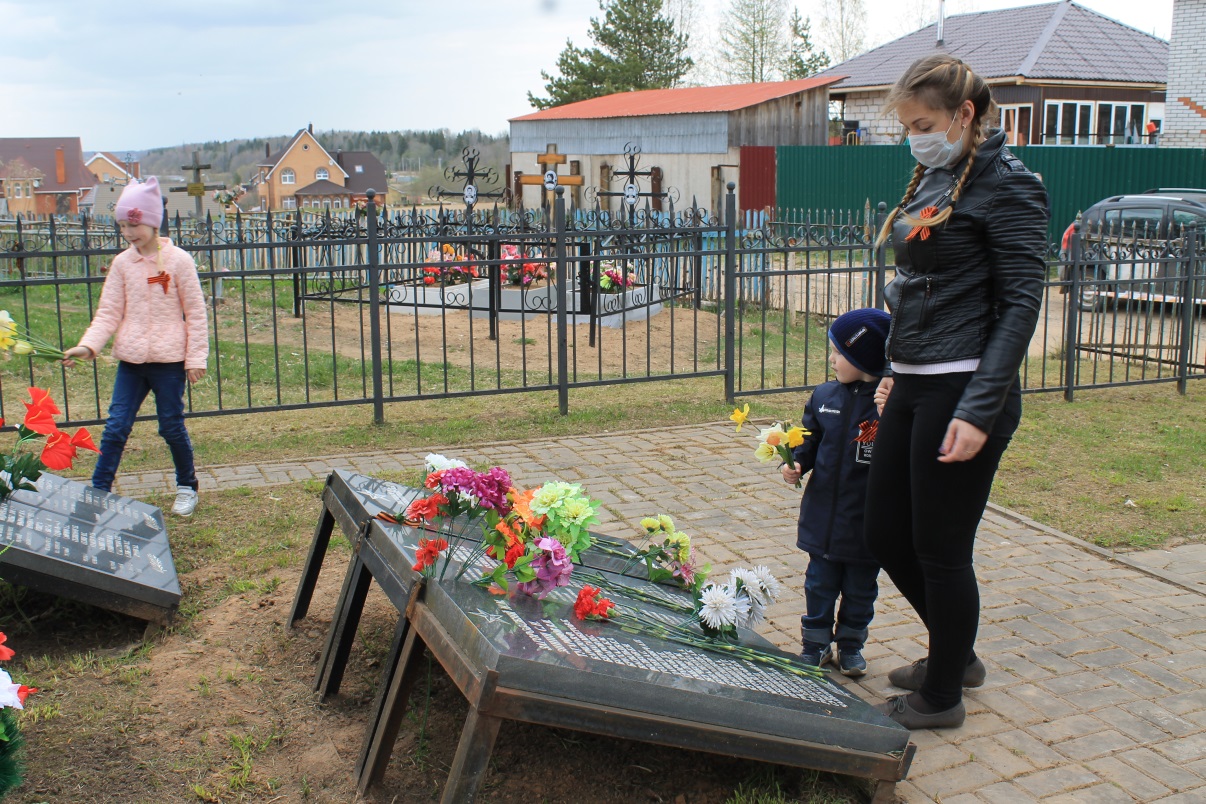 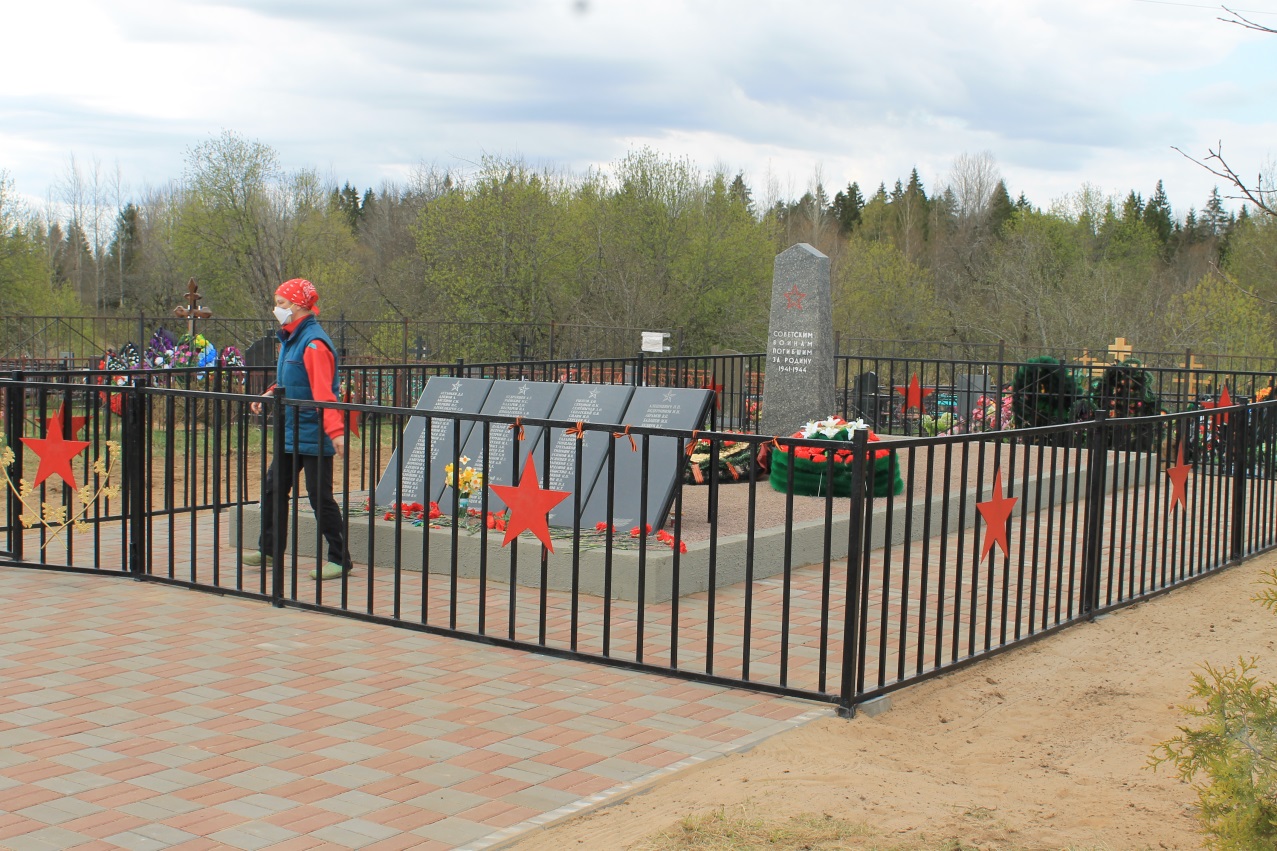 д. Мотохово
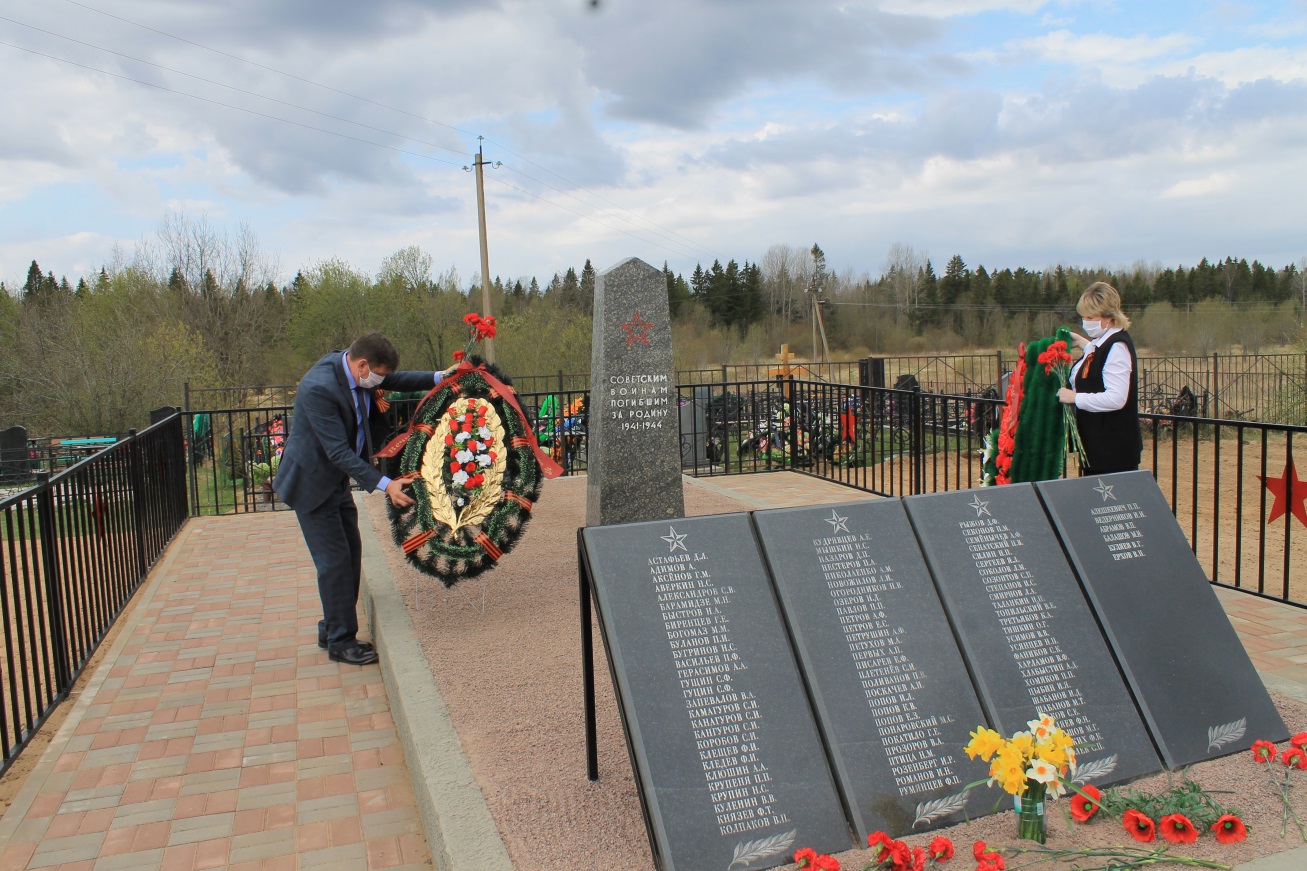 Экологическая  акция  «Чистые берега»
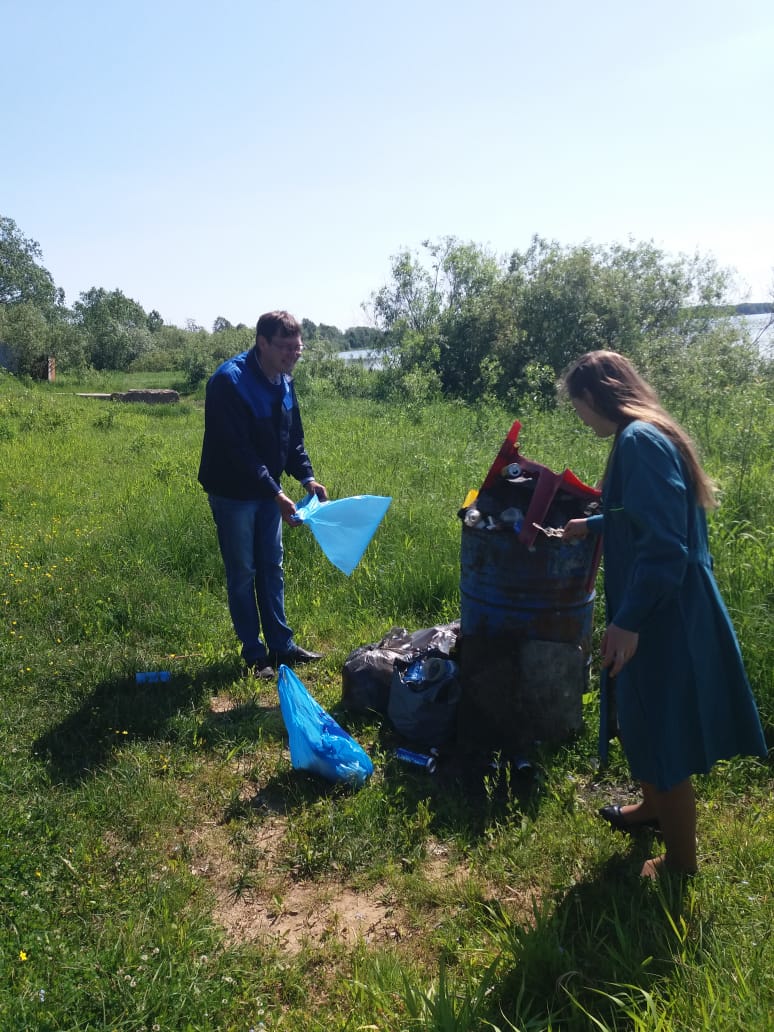 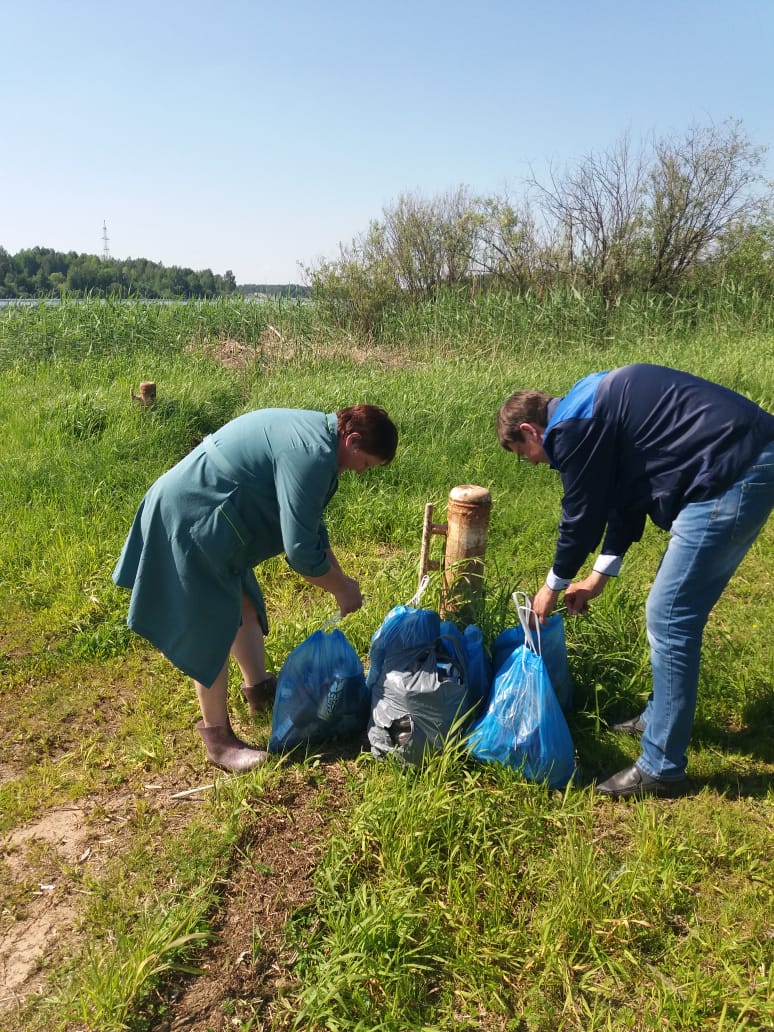 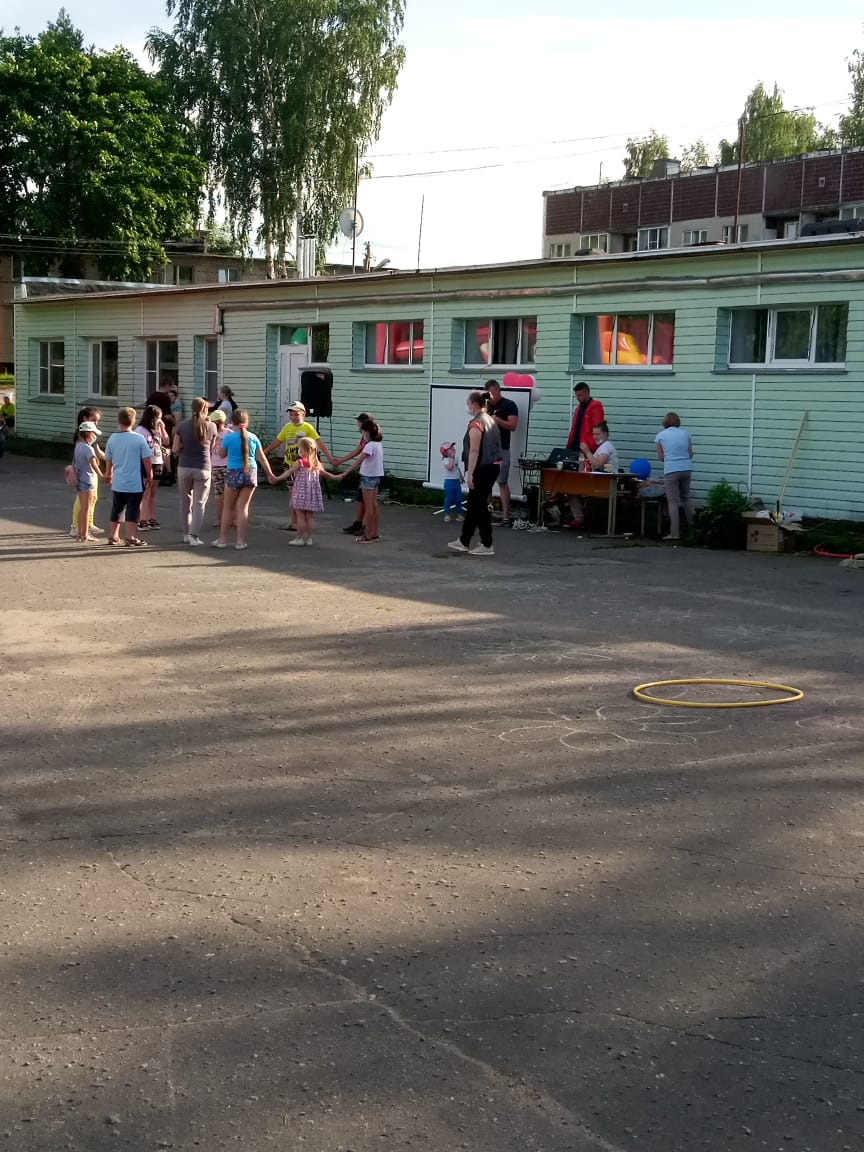 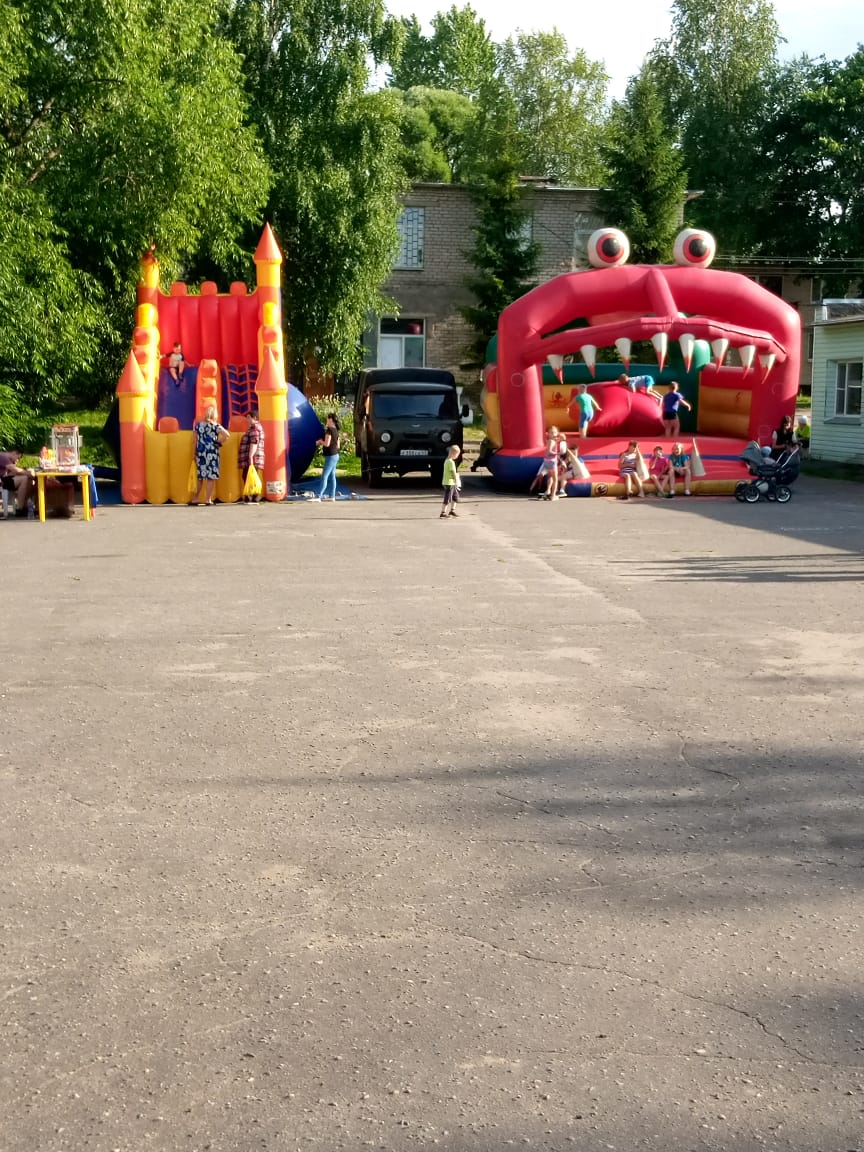 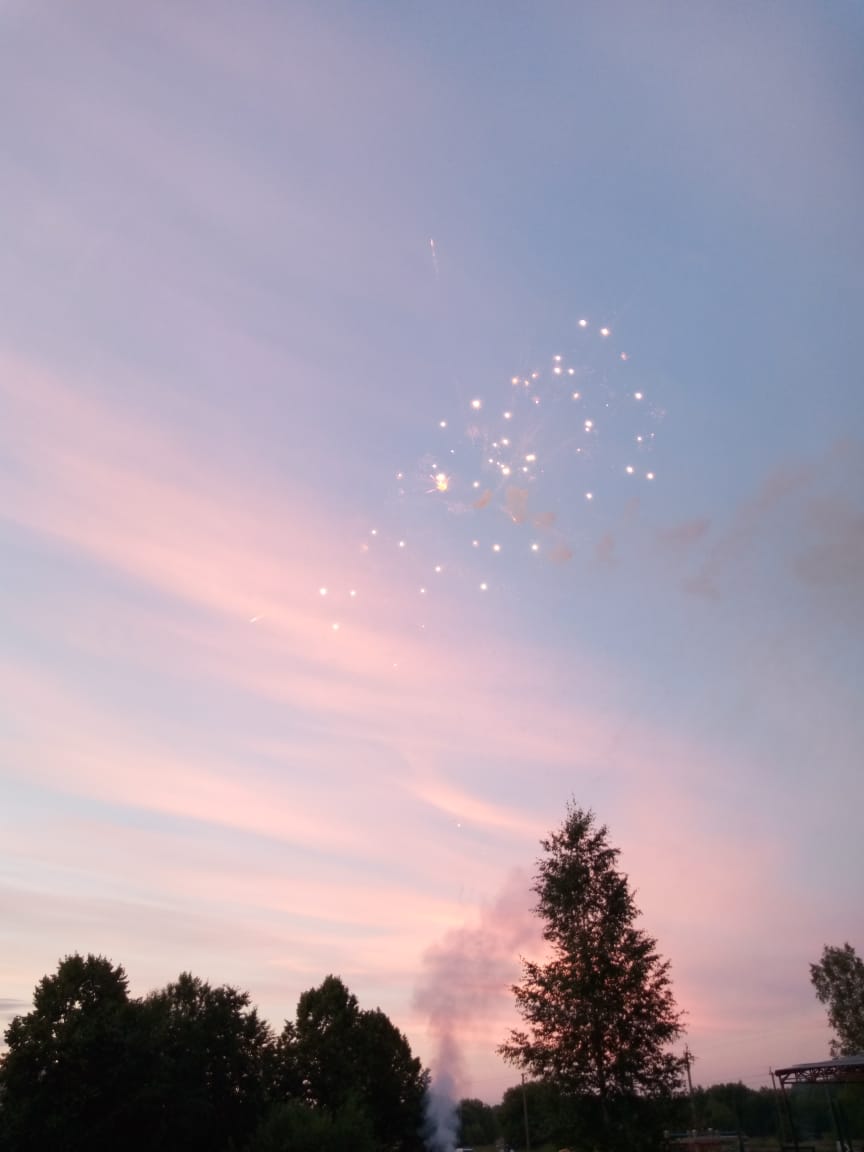 День деревни Пчева
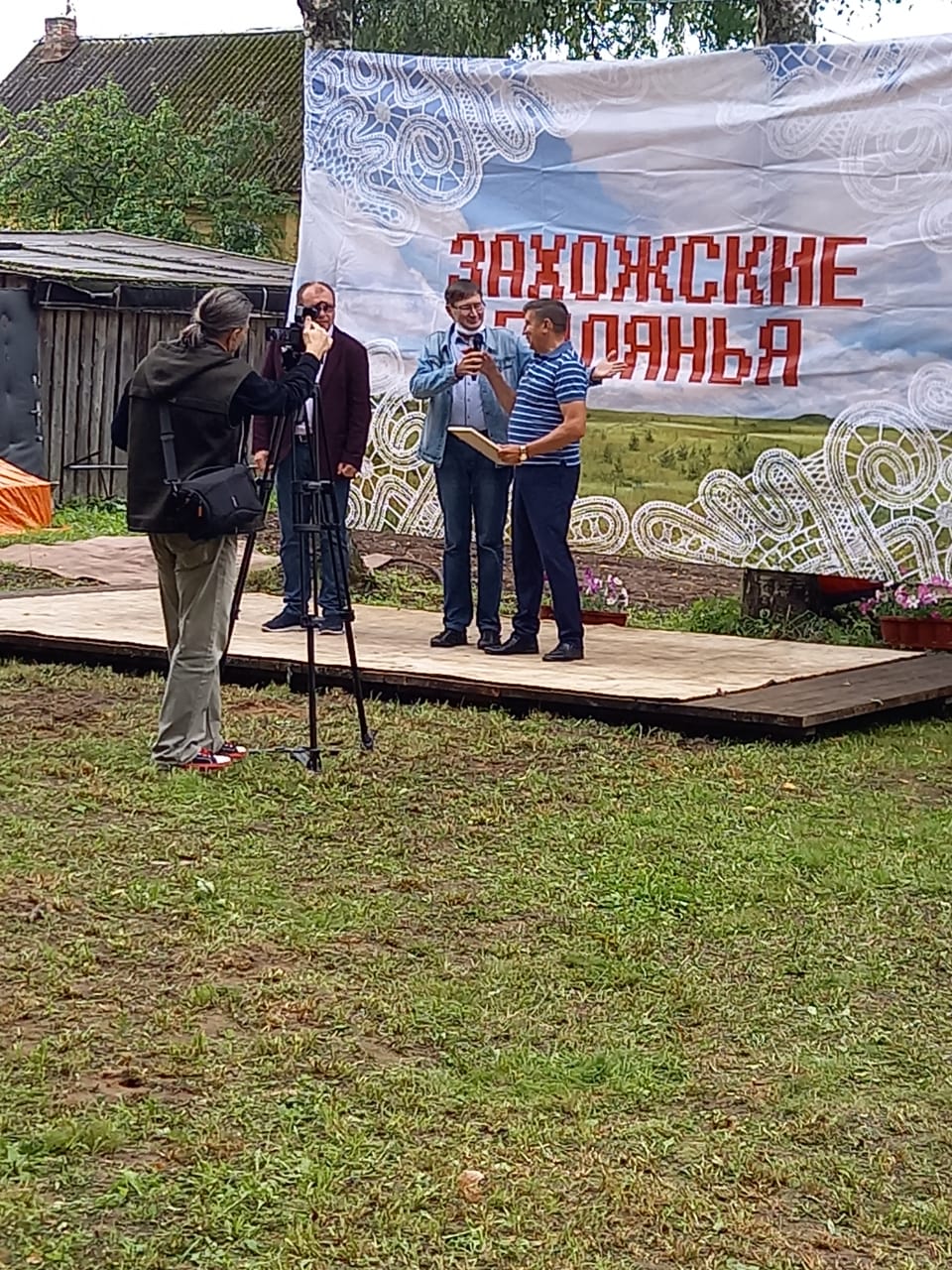 Захожские гулянья в  д. Мотохово
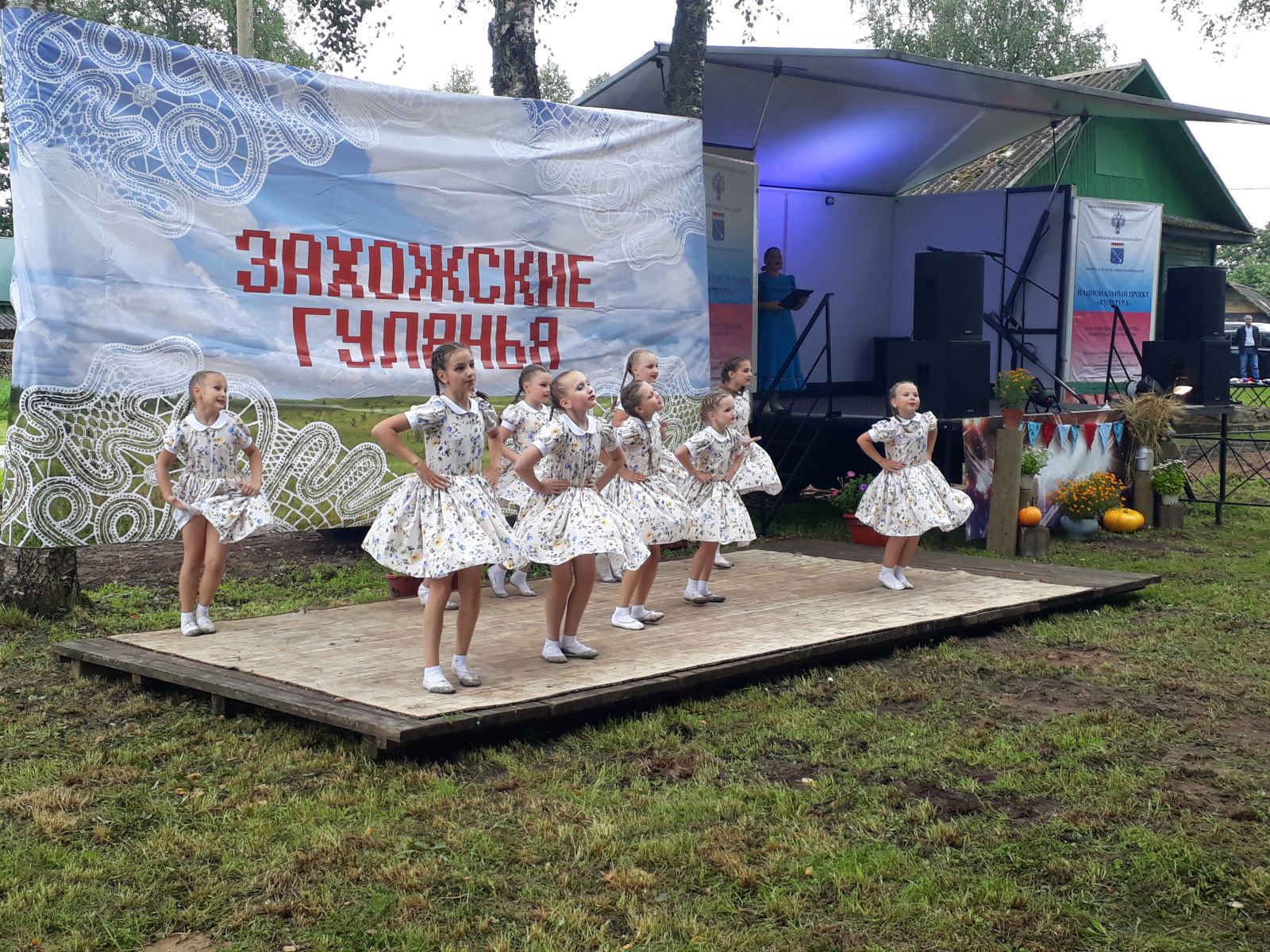 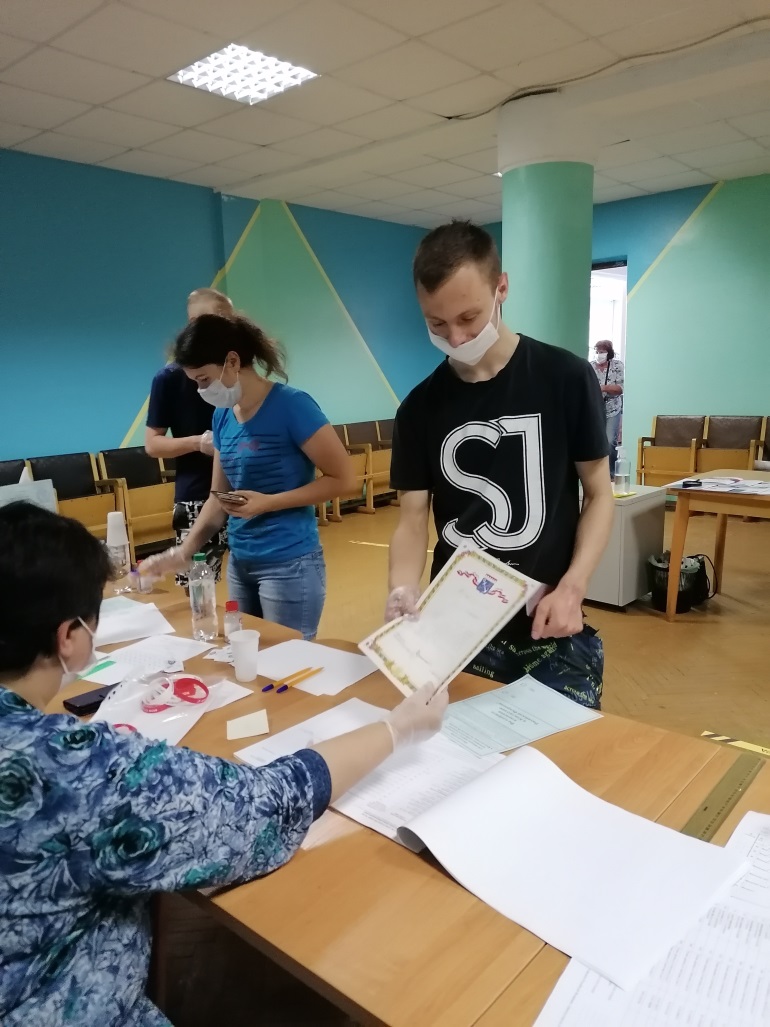 Голосование по внесению поправок в Конституцию Российской Федерации
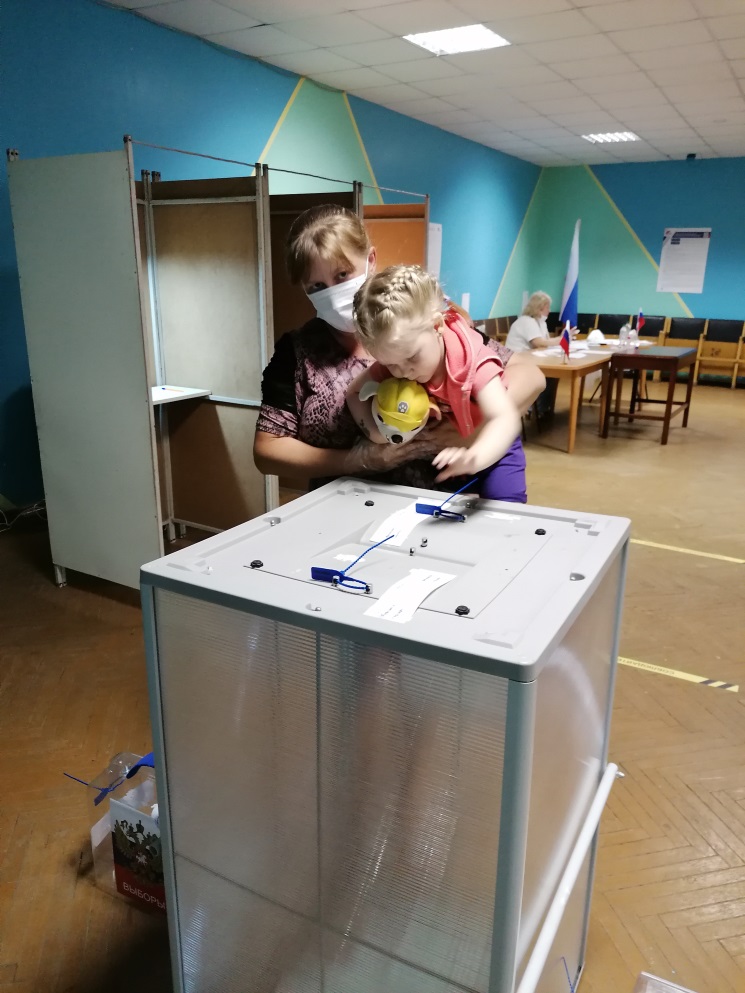 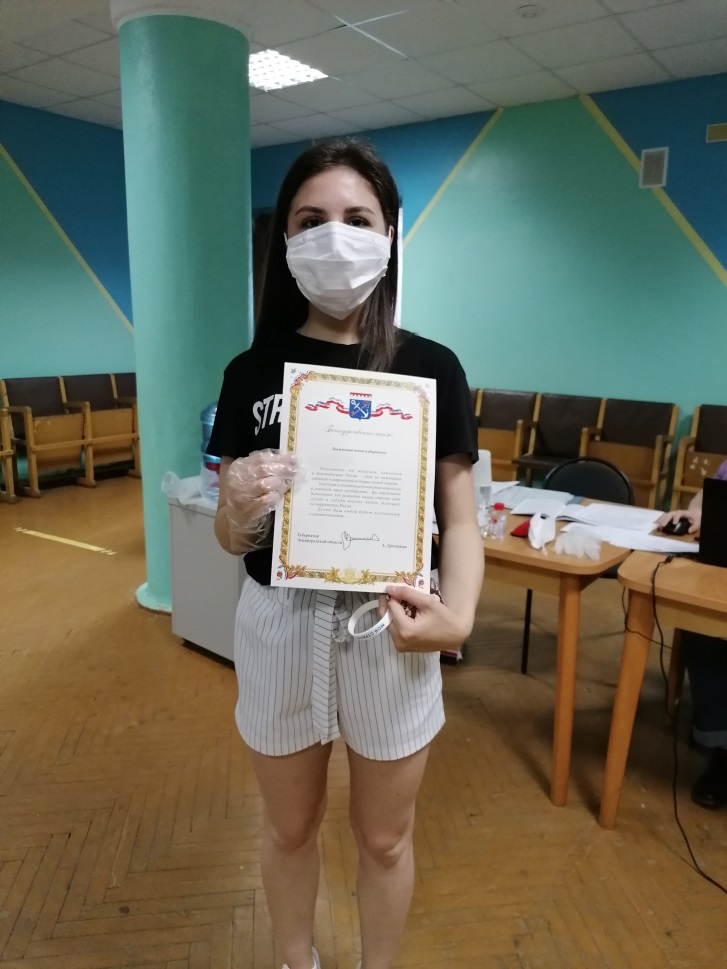 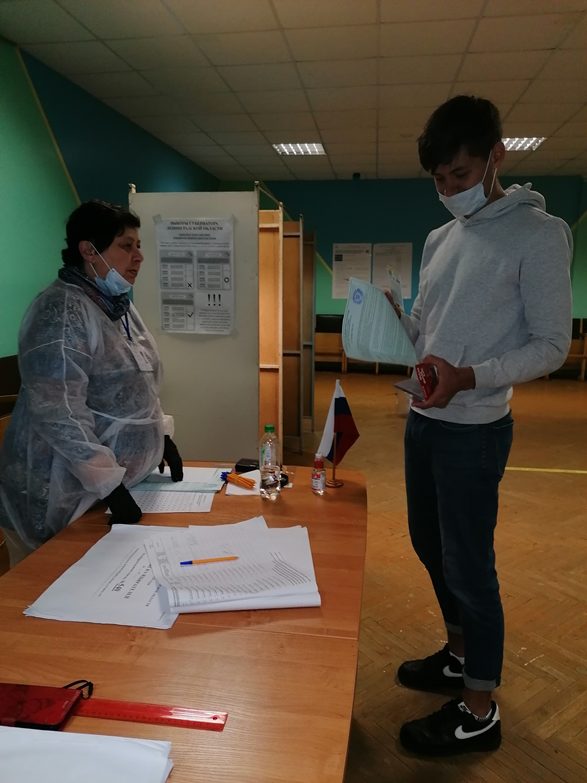 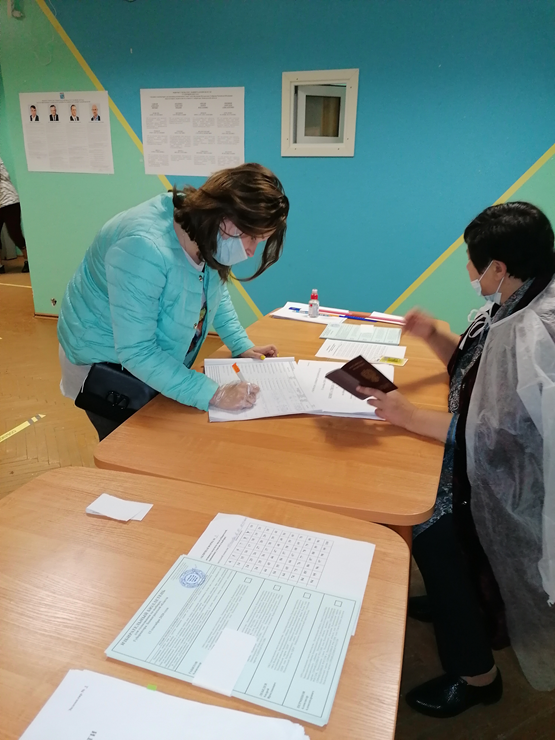 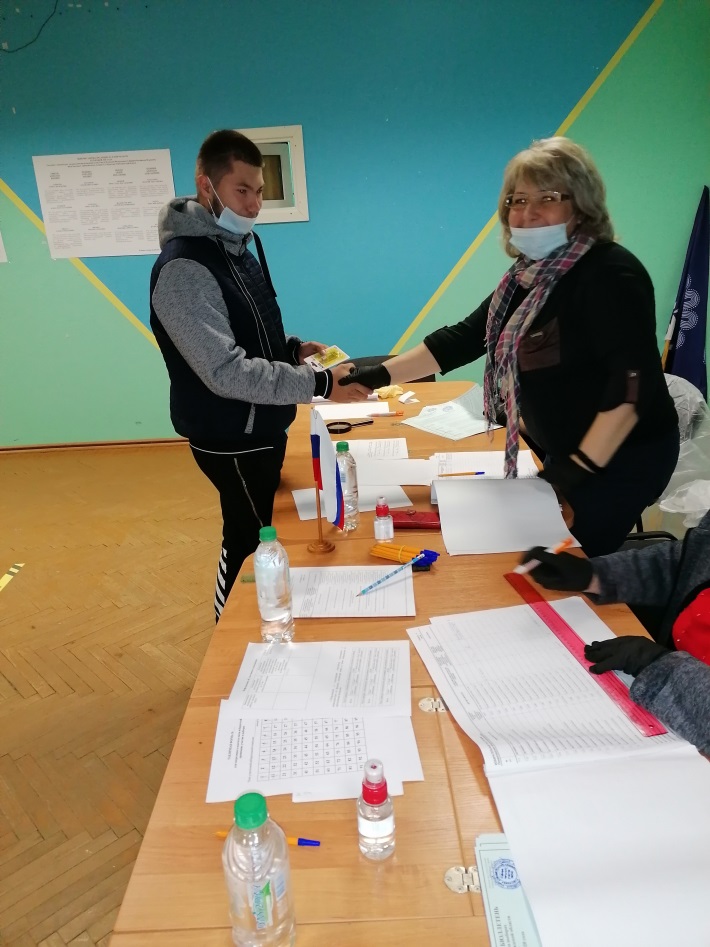 Выборы  Губернатора Ленинградской области
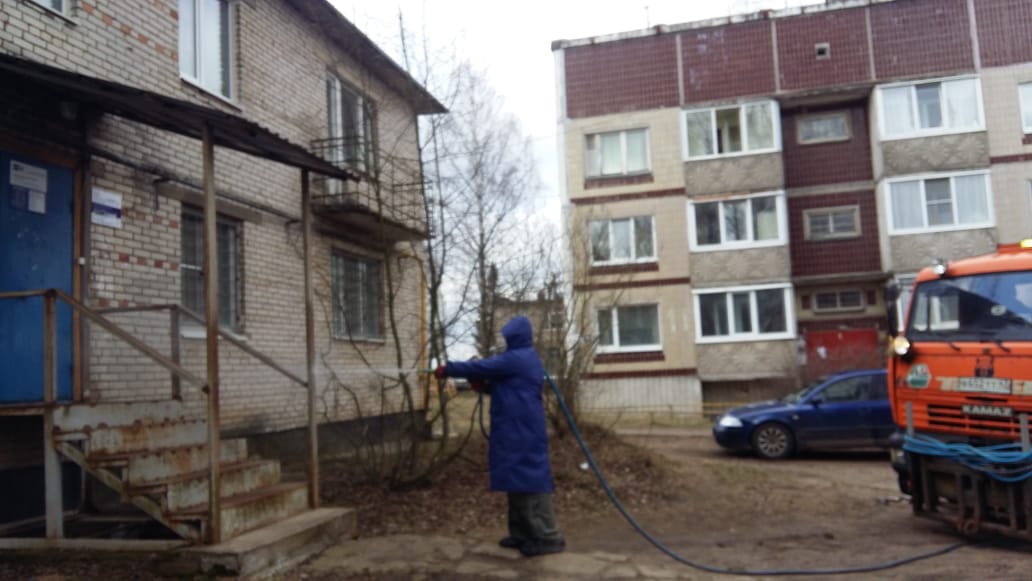 Дезинфицирующие обработки в д. Пчева
Бюджет Пчевского сельского поселения на 2021 год составляет: доходная часть 23 326,60 тысяч рублей, 
расходная часть  23 329,60 тысяч рублей.
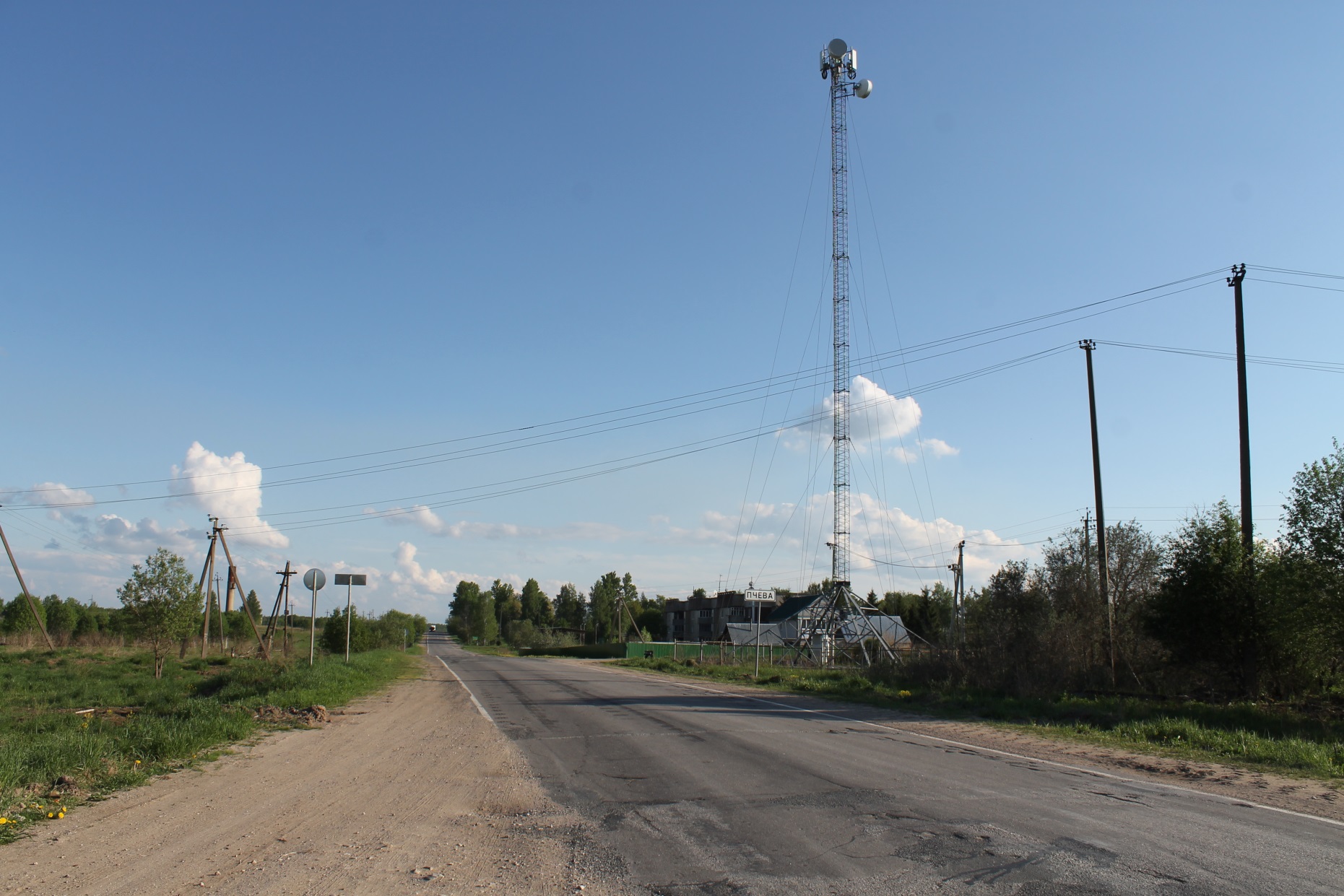 В планах 2021 года : 

- Мероприятия, направленные на борьбу с борщевиком Сосновского;
- Ремонт дорог местного значения в населенных пунктах поселения за счет средств местного бюджета;
Реализация областных законов  «о старостах» и «административных центрах» в  настоящем году  позволит выполнить такие мероприятия как: 
Ремонт участка дороги общего пользования местного значения по улице Героев деревни Пчева;
Устройство пожарных водоёмов в  д. Мотохово, д. Дуняково;
 Ремонт участка дороги общего пользования местного значения в                   д. Чирково;
 Замена и установка  приборов уличного освещения в д.Чирково,                        д. Городище; 
 Благоустройство  территории  прилегающей  к  спортивной  площадке  в 
д. Городище;
Обрезка деревьев, угрожающих линиям электропередач и жилым домам;
 Приобретение уличного детского и спортивного оборудования для площадки в районе многоквартирных жилых домов  № 2, 3, 4, 5, 6 по улице Советская  д. Пчева; 
Благоустройство территории у многоквартирного жилого дома 21 по ул. Героев д. Пчева.
Благодарим за  внимание